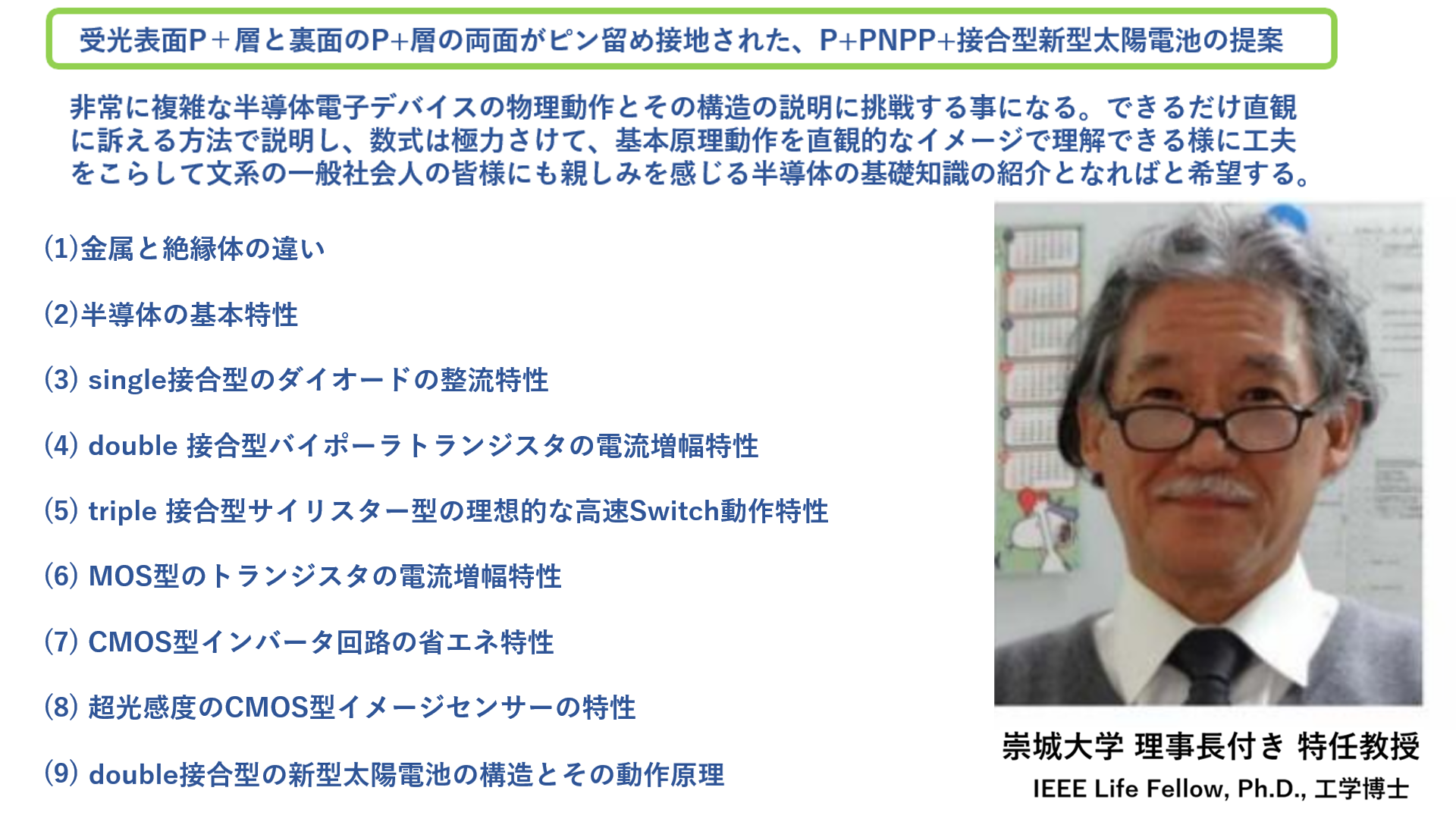 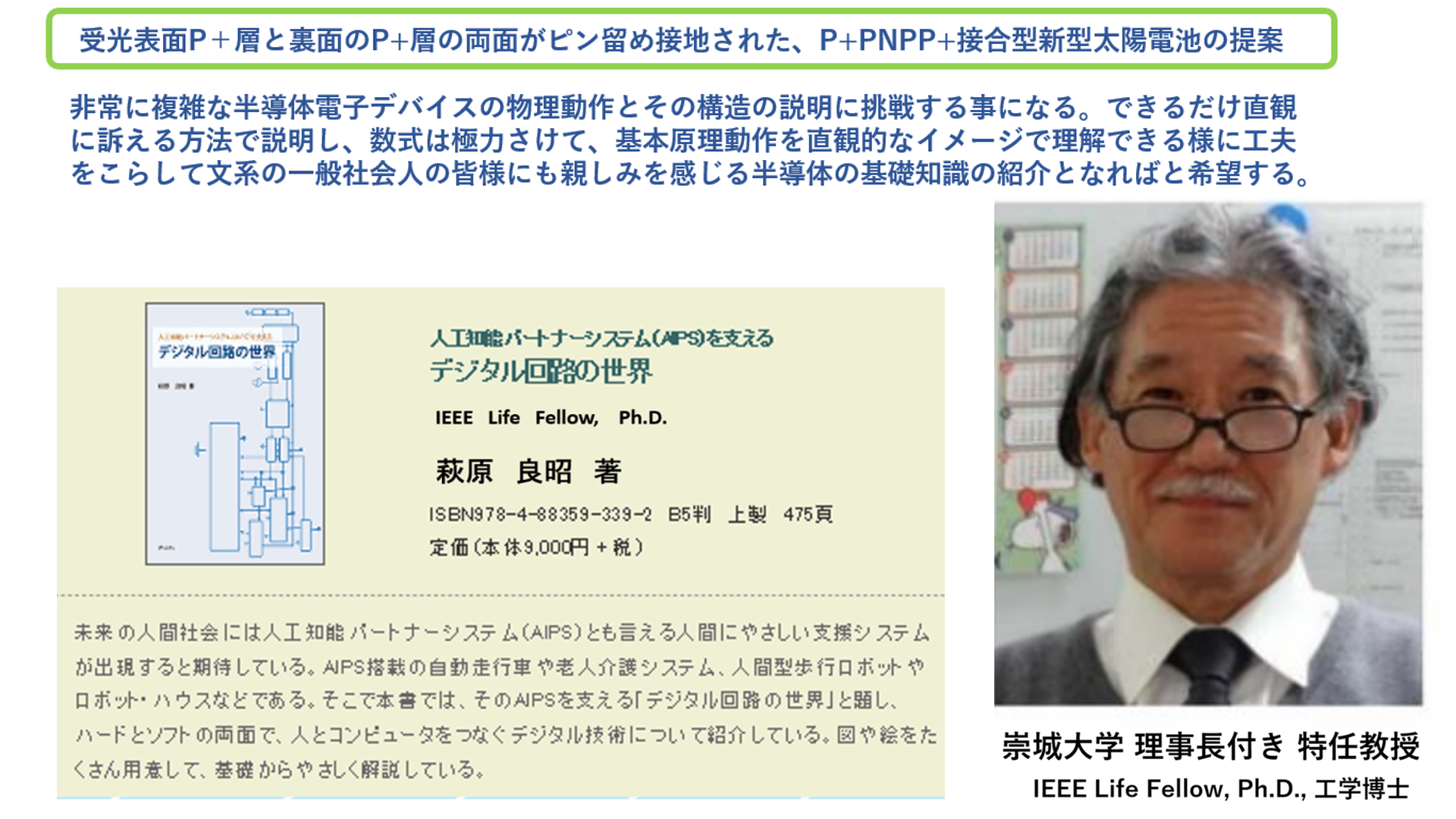 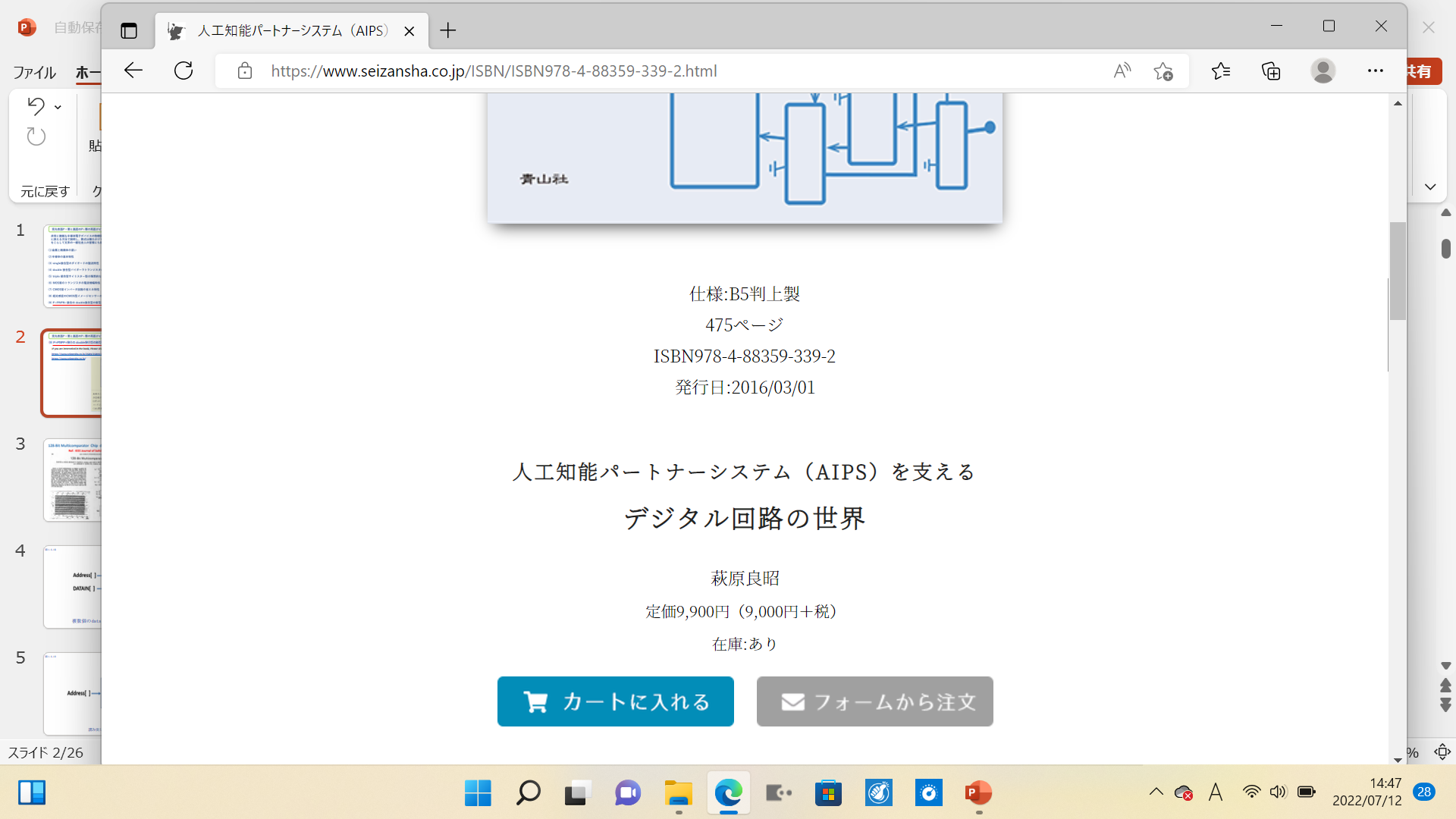 (9) double接合型の新型太陽電池の構造とその動作原理
詳細は青山社出版の人工知能パートナーシステム(AIPS)を支える「デジタル回路の世界」に記載。https://www.seizansha.co.jp/ISBN/ISBN978-4-88359-339-2.htmlhttps://www.seizansha.co.jp/
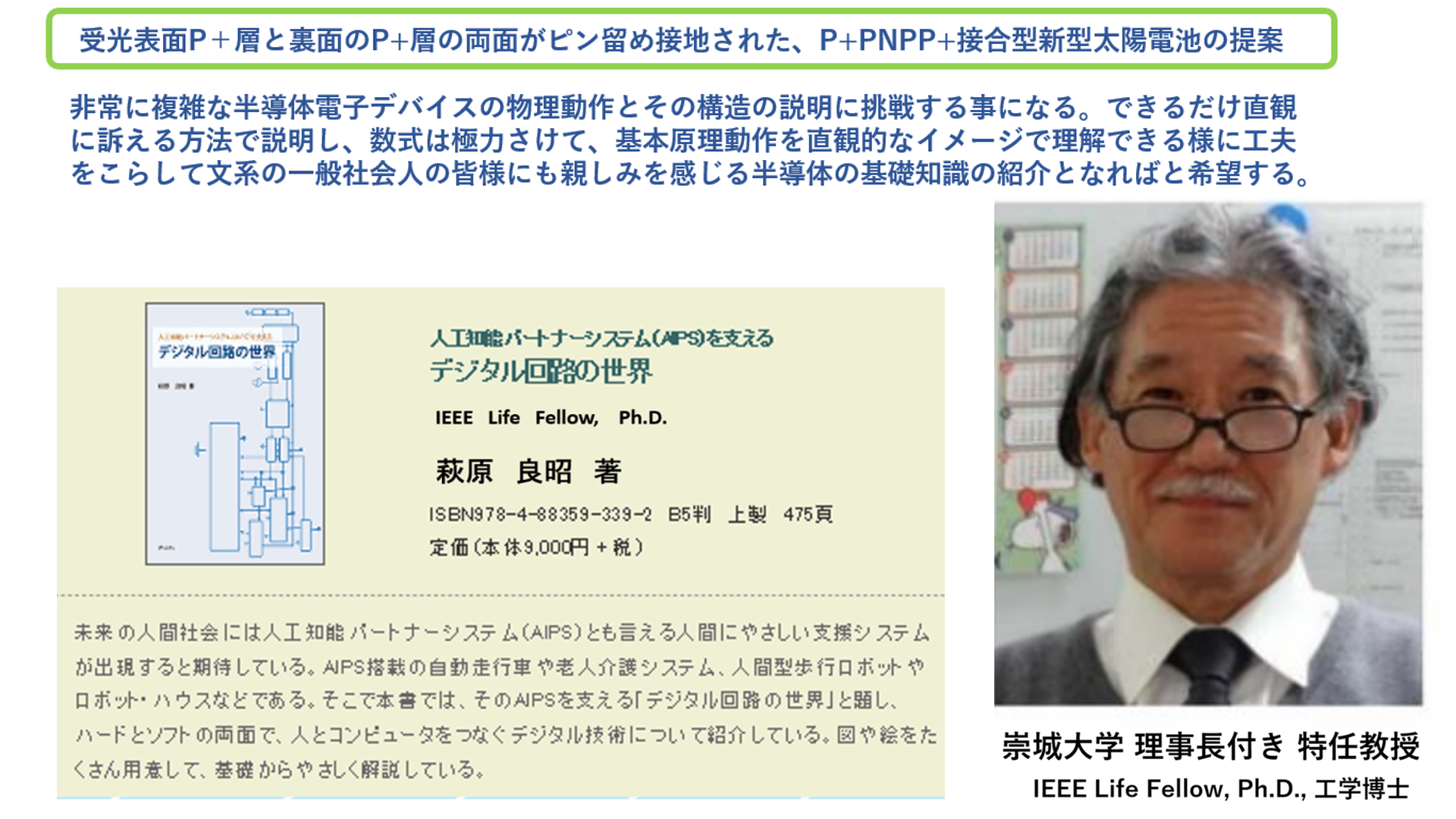 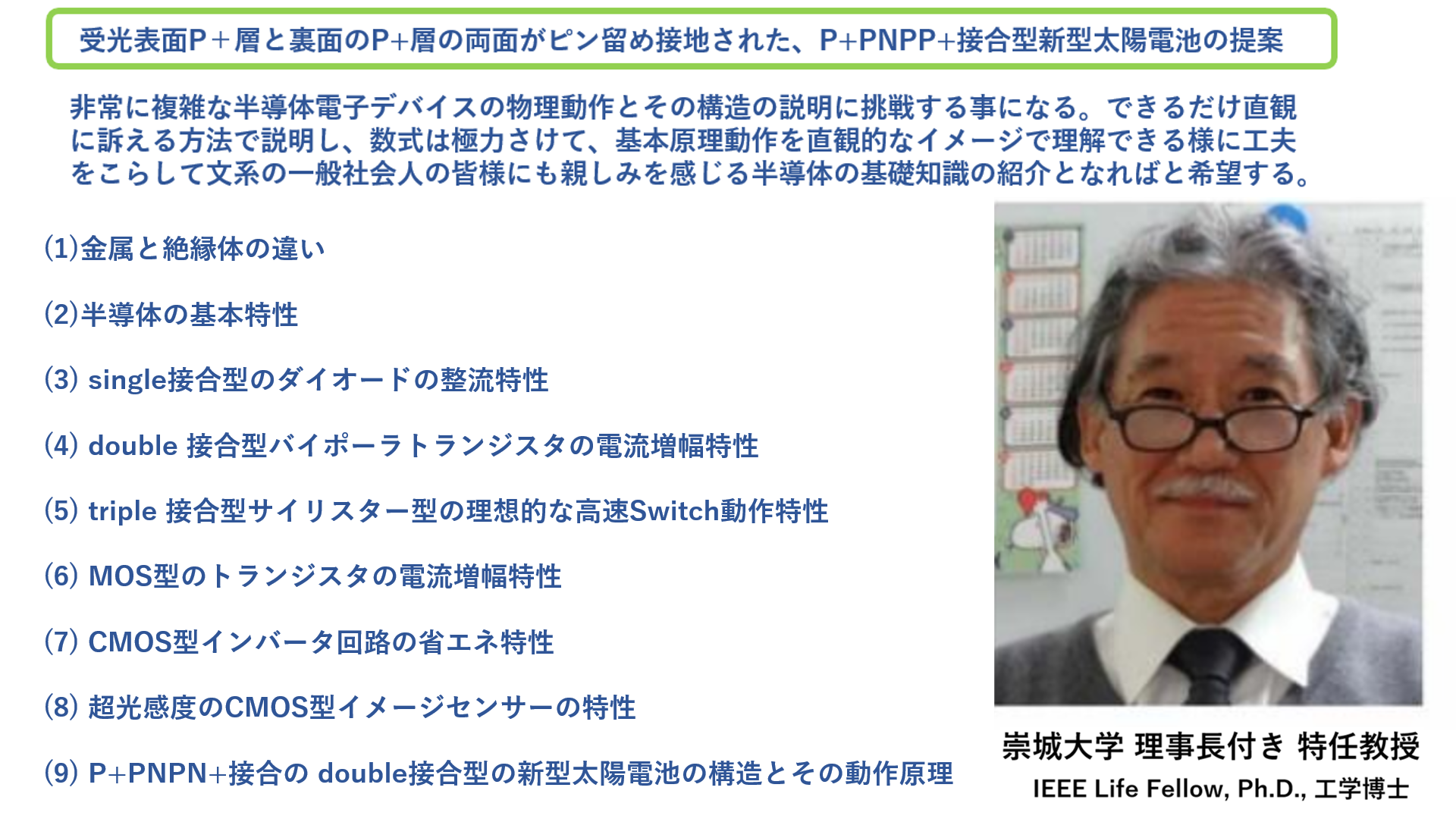 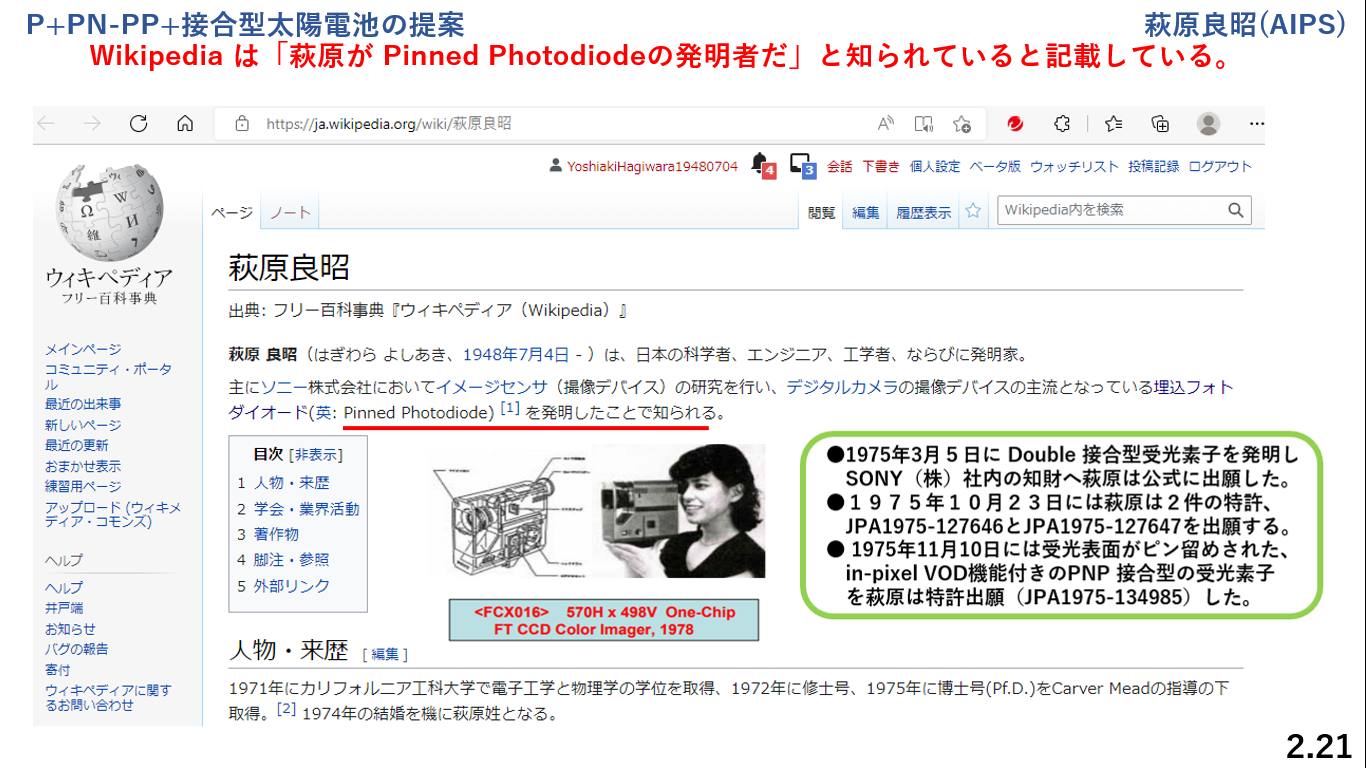 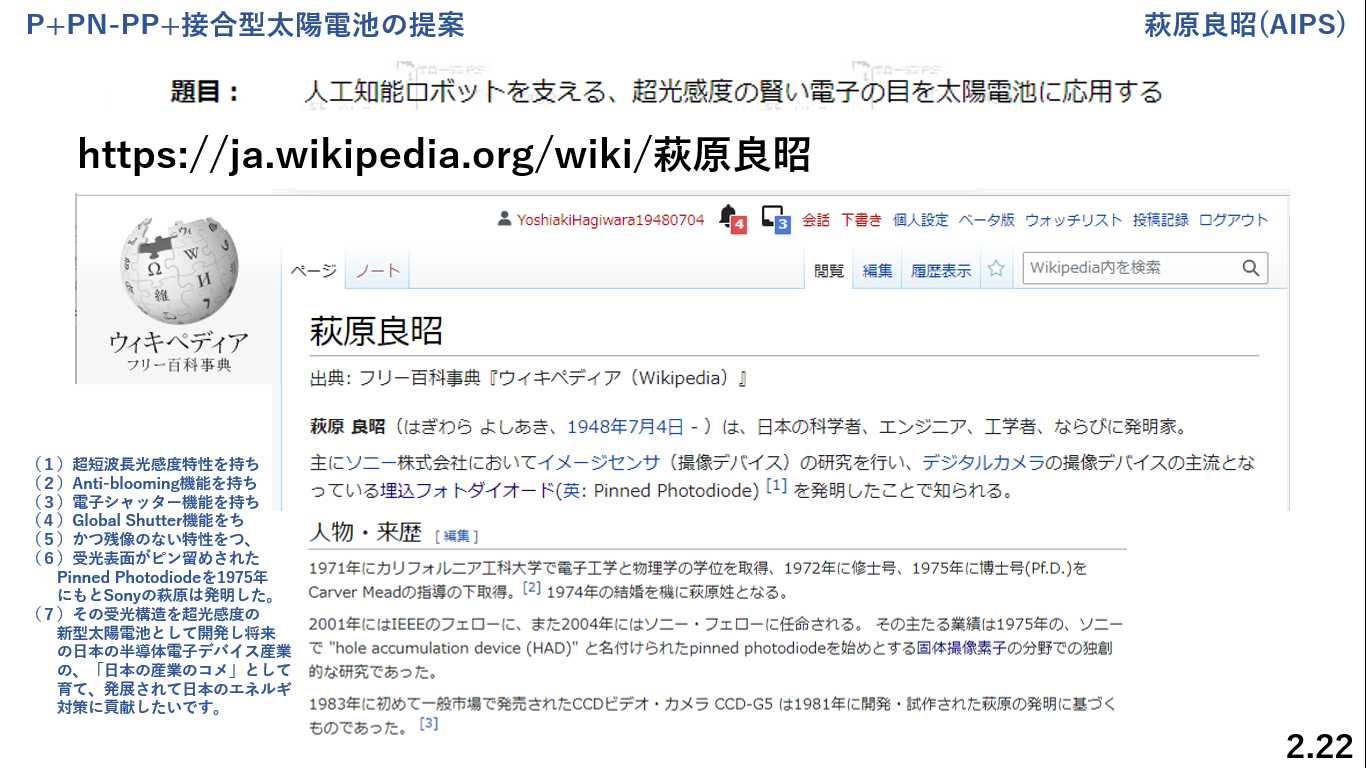 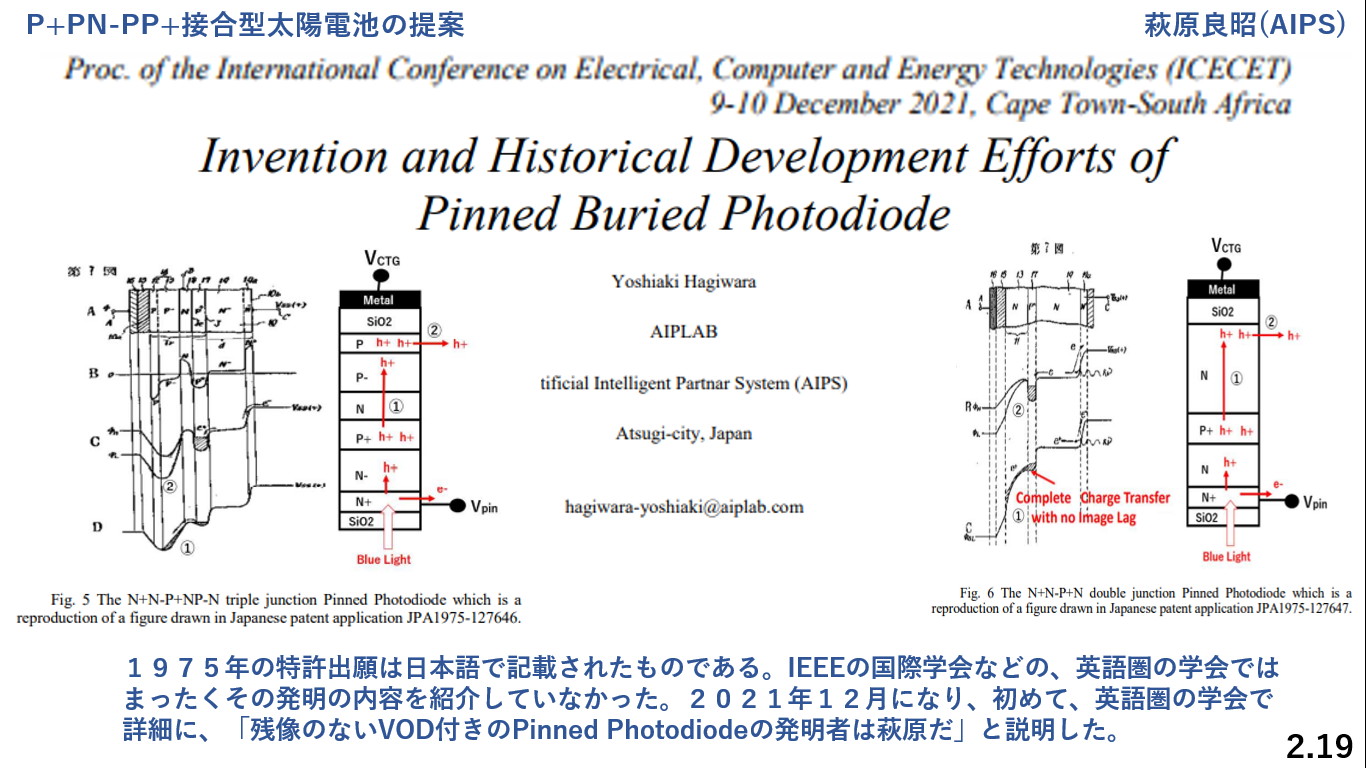 P+PN-PP+接合型太陽電池の提案                                                                                   萩原良昭(AIPS)
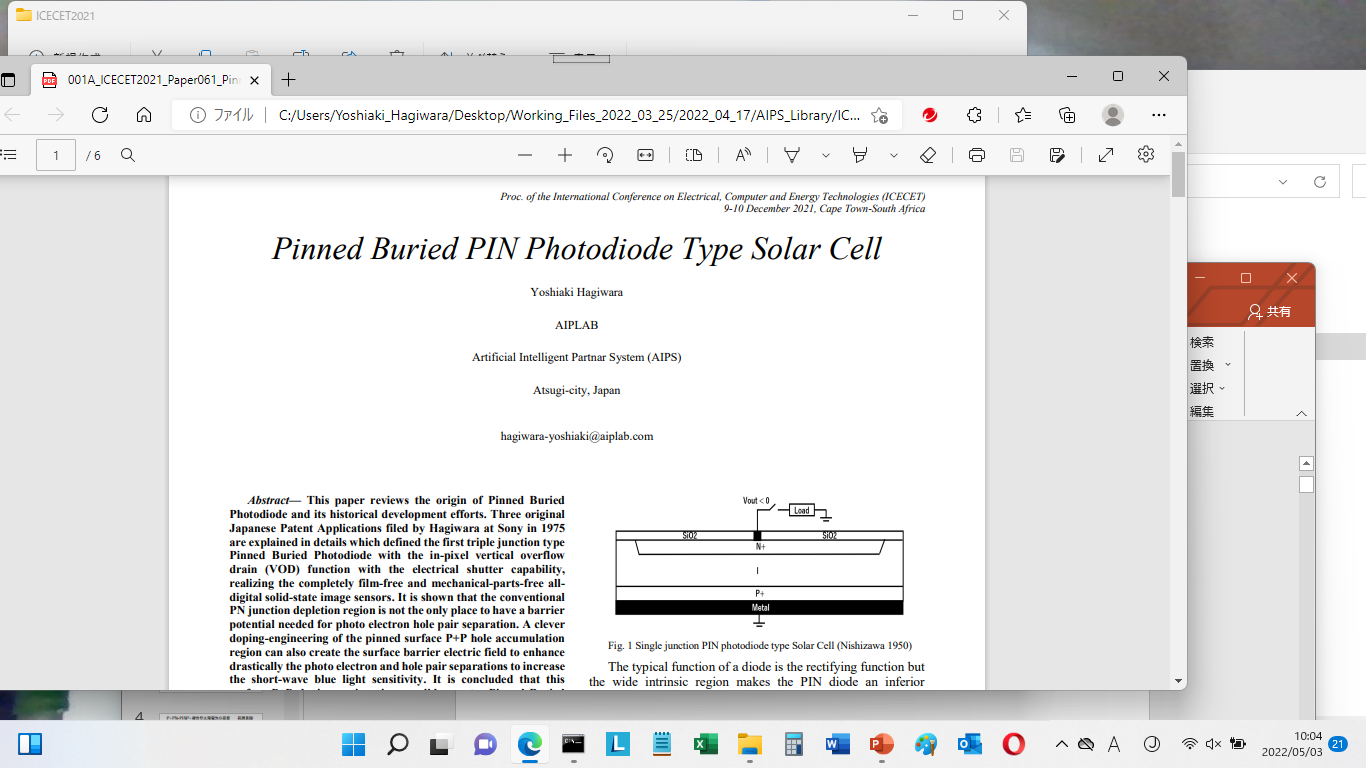 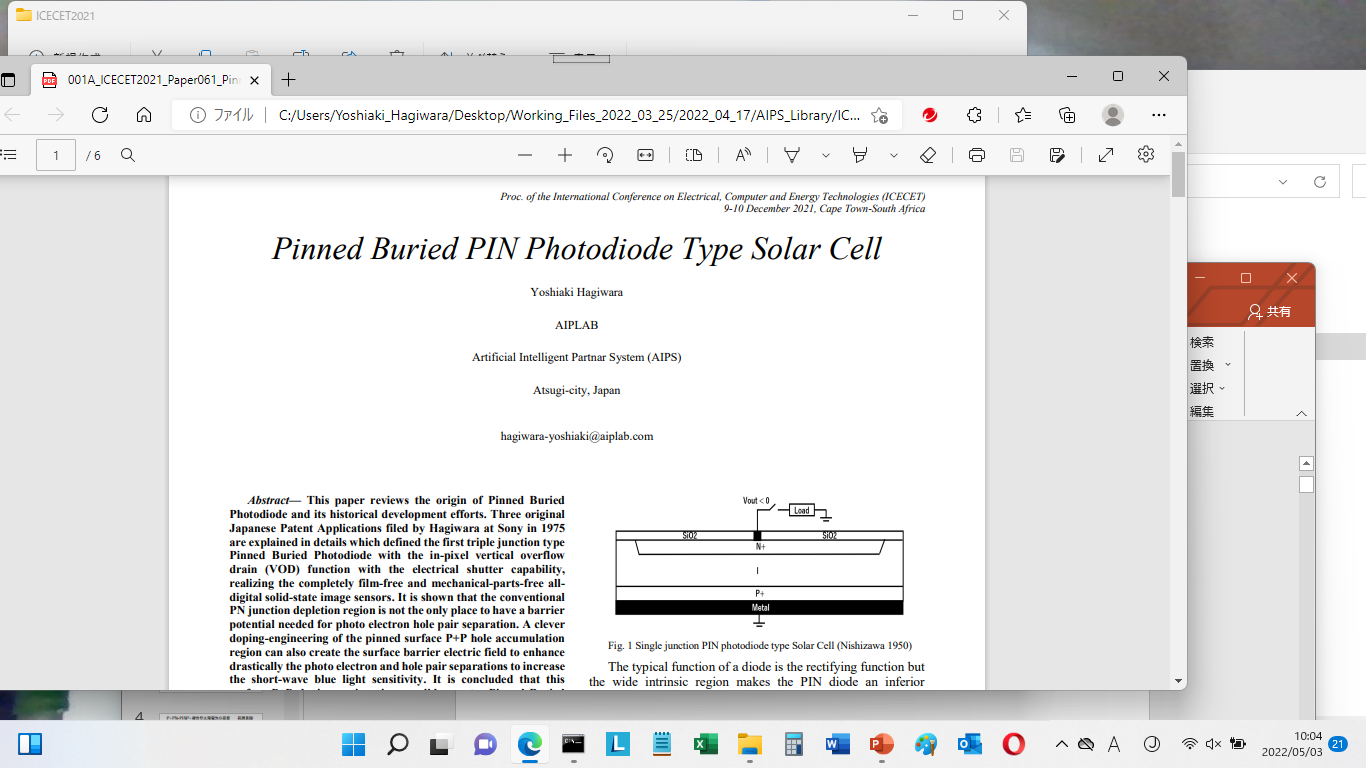 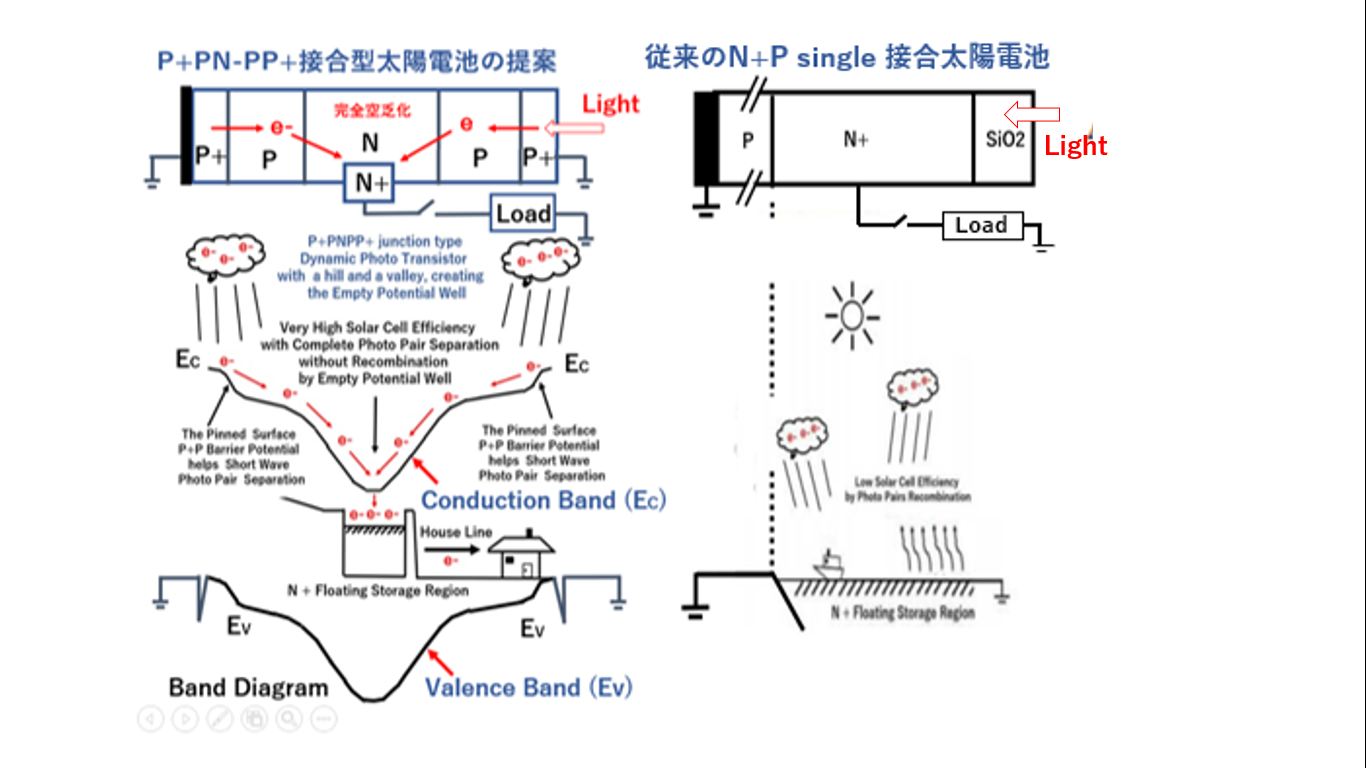 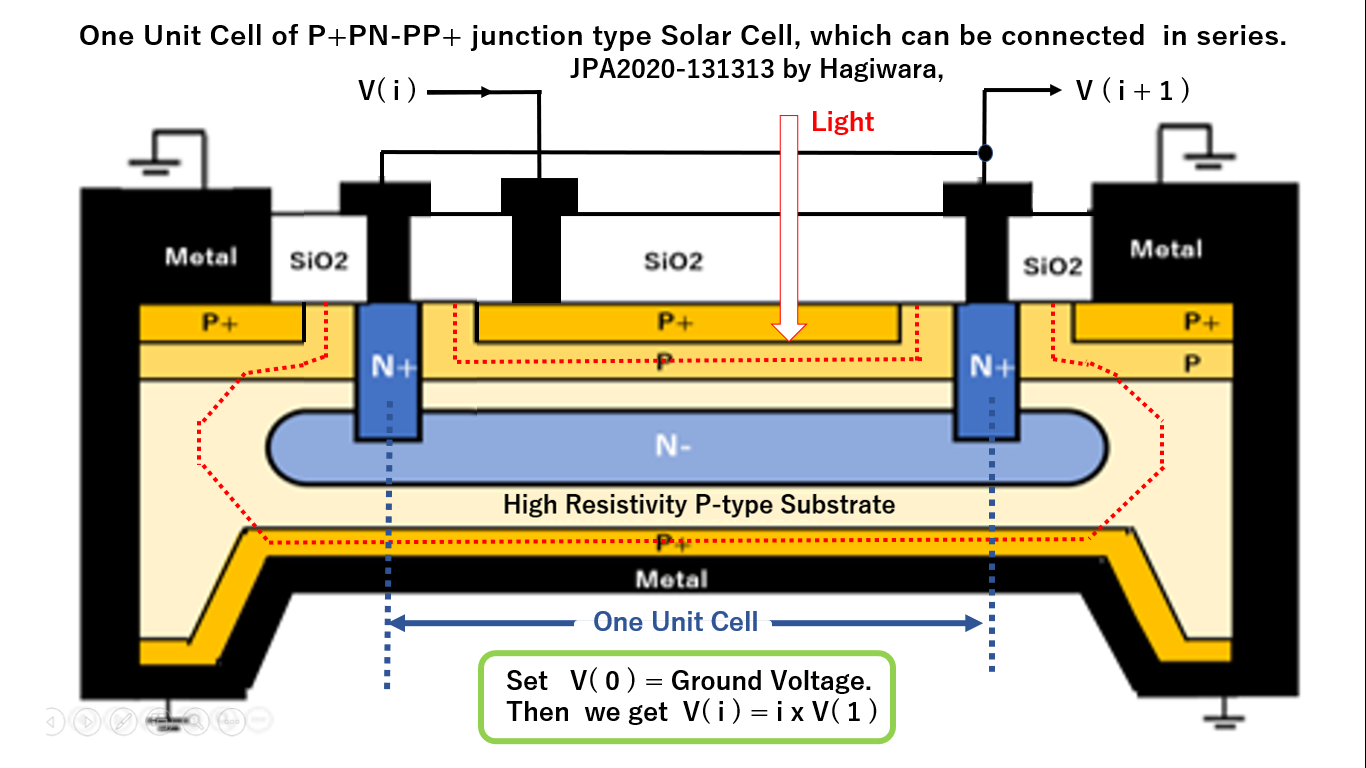 この受光構造を超光感度の新型太陽電池として開発し将来の
　　日本の半導体電子デバイス産業の、「日本の産業のコメ」と
　　して育て、発展されて日本のエネルギ対策に貢献したいです。
（５）かつ残像のない特性をつ、
（６）受光表面がピン留めされた
　　Pinned Photodiodeを1975年
　　にもとSonyの萩原は発明した。
（１）超短波長光感度特性を持ち
（２）Anti-blooming機能を持ち
（３）電子シャッター機能を持ち
（４）Global Shutter機能をち
2.20
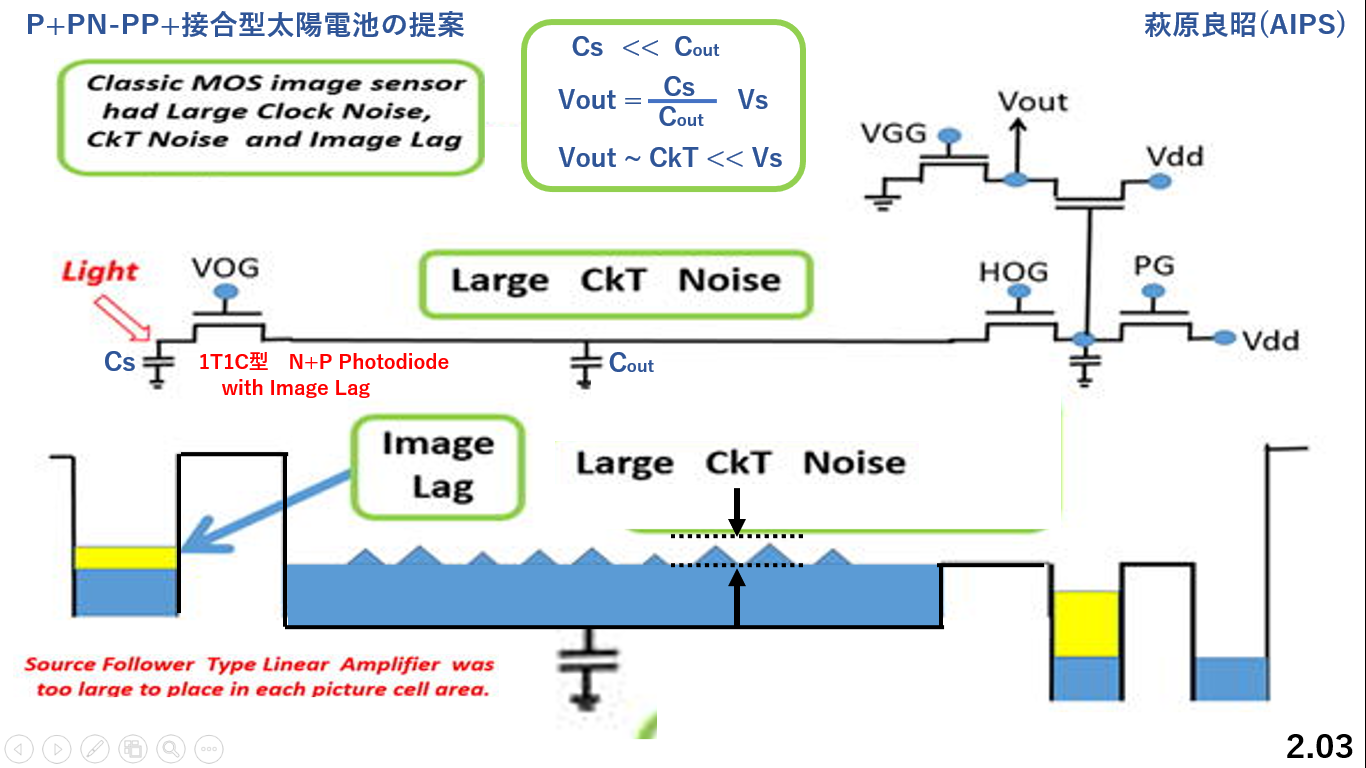 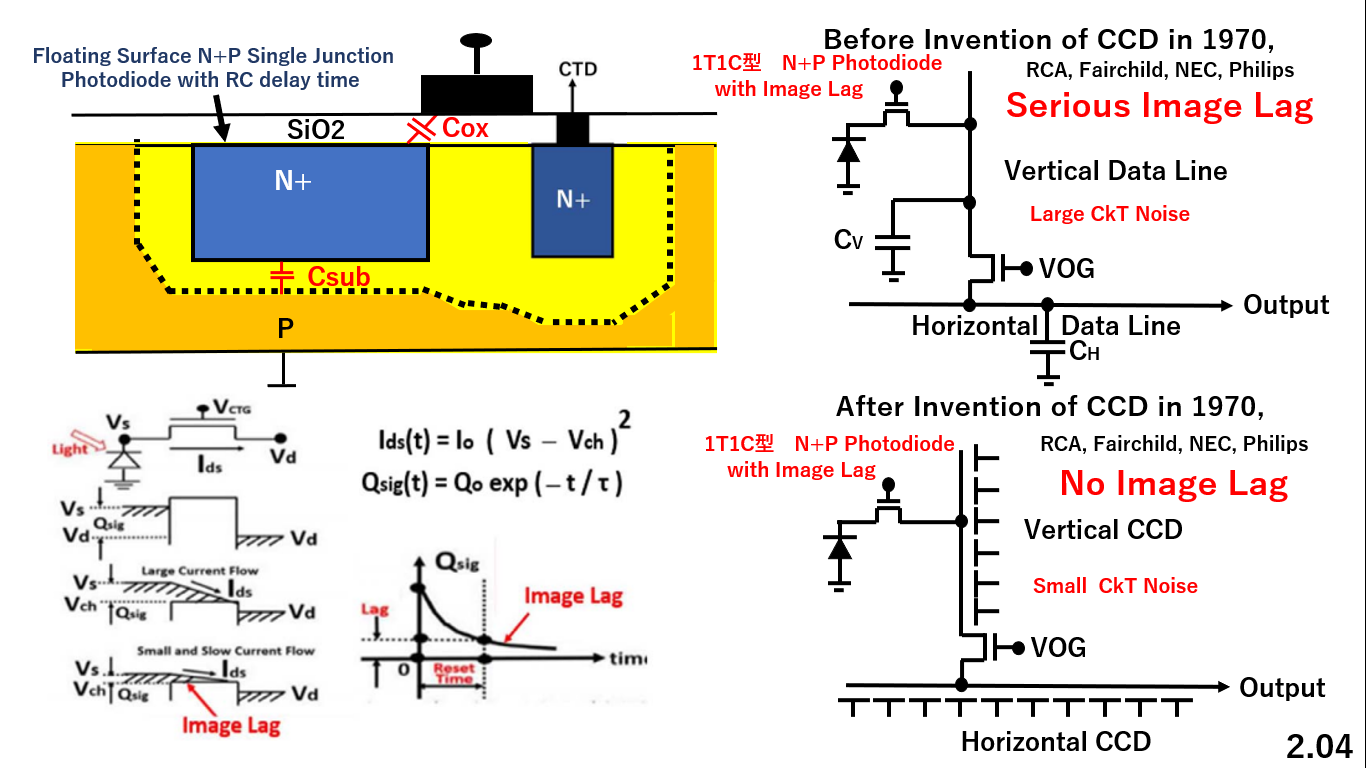 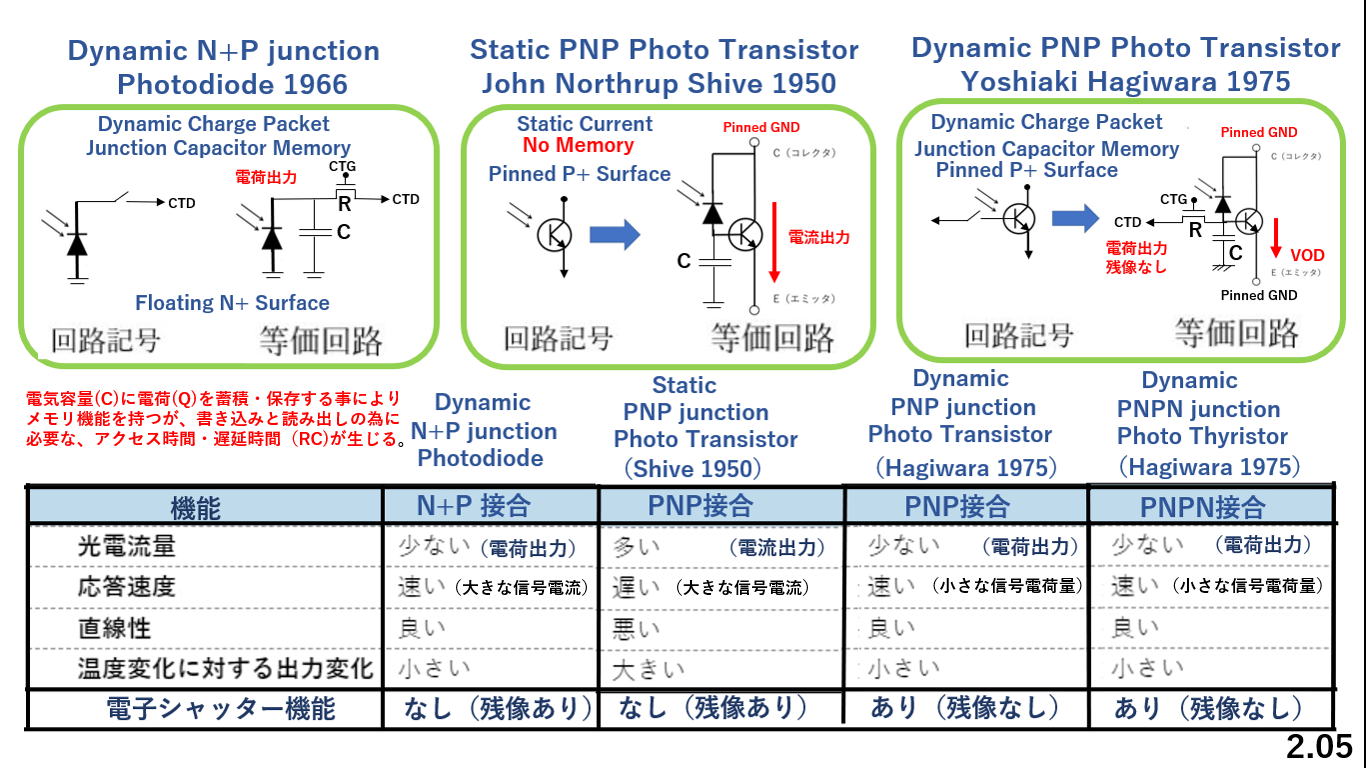 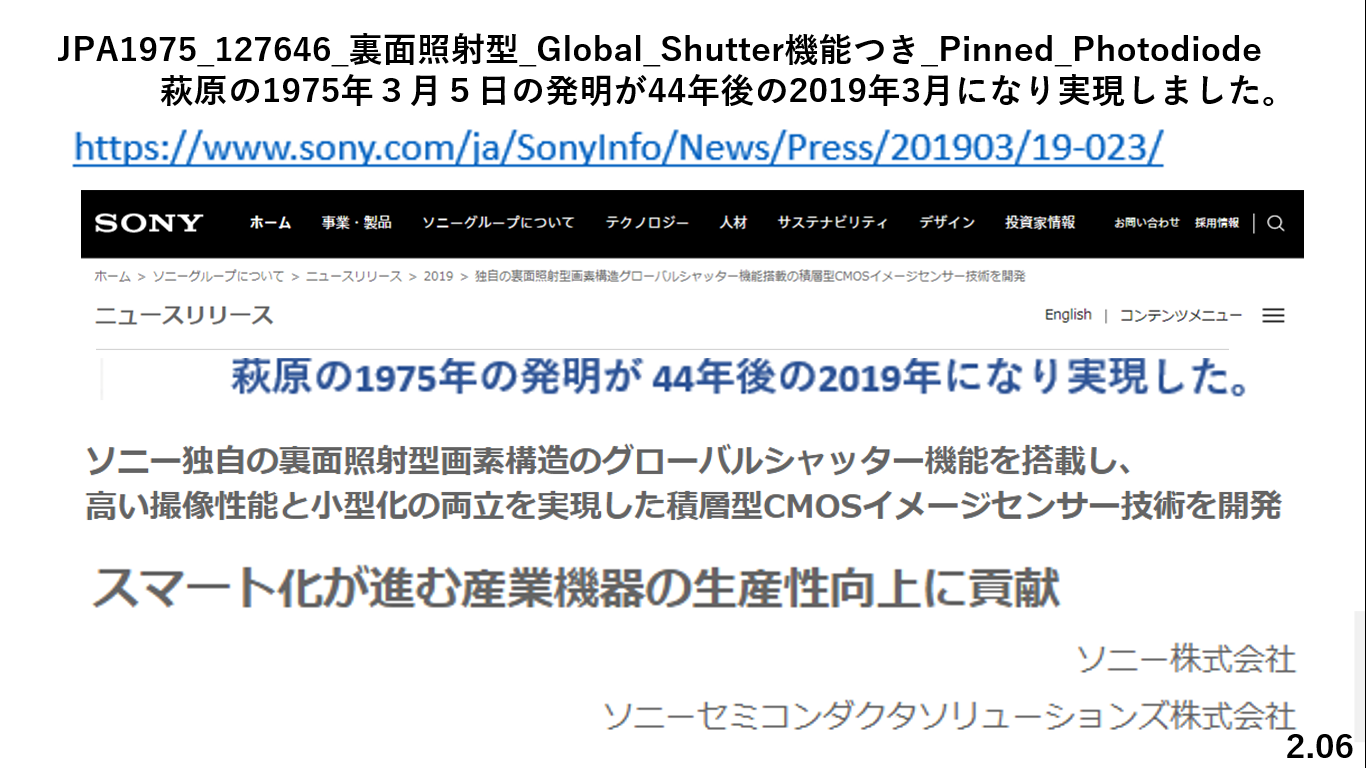 JPA1975_127646_裏面照射型_Global_Shutter機能つき_Pinned_Photodiode
　　　萩原の1975年３月５日の発明が44年後の2019年3月になり実現しました。
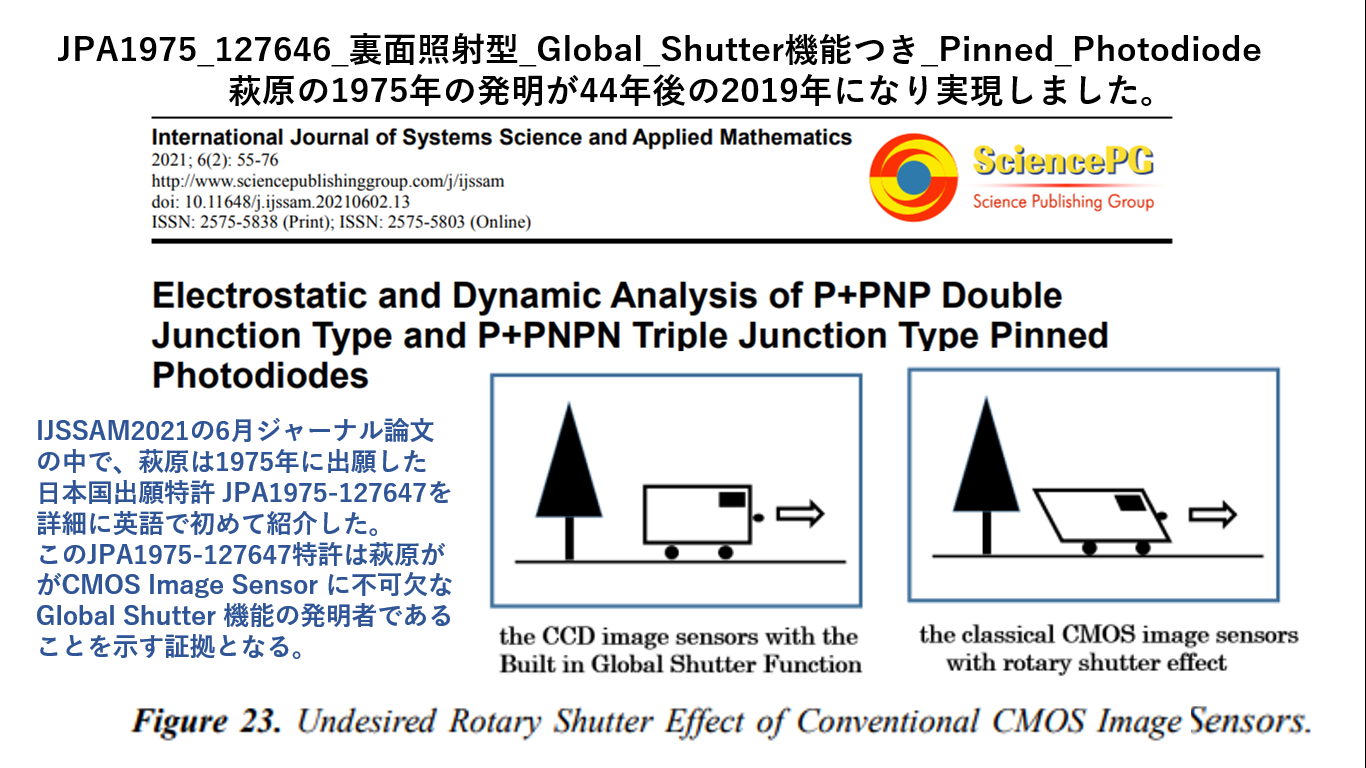 2.07
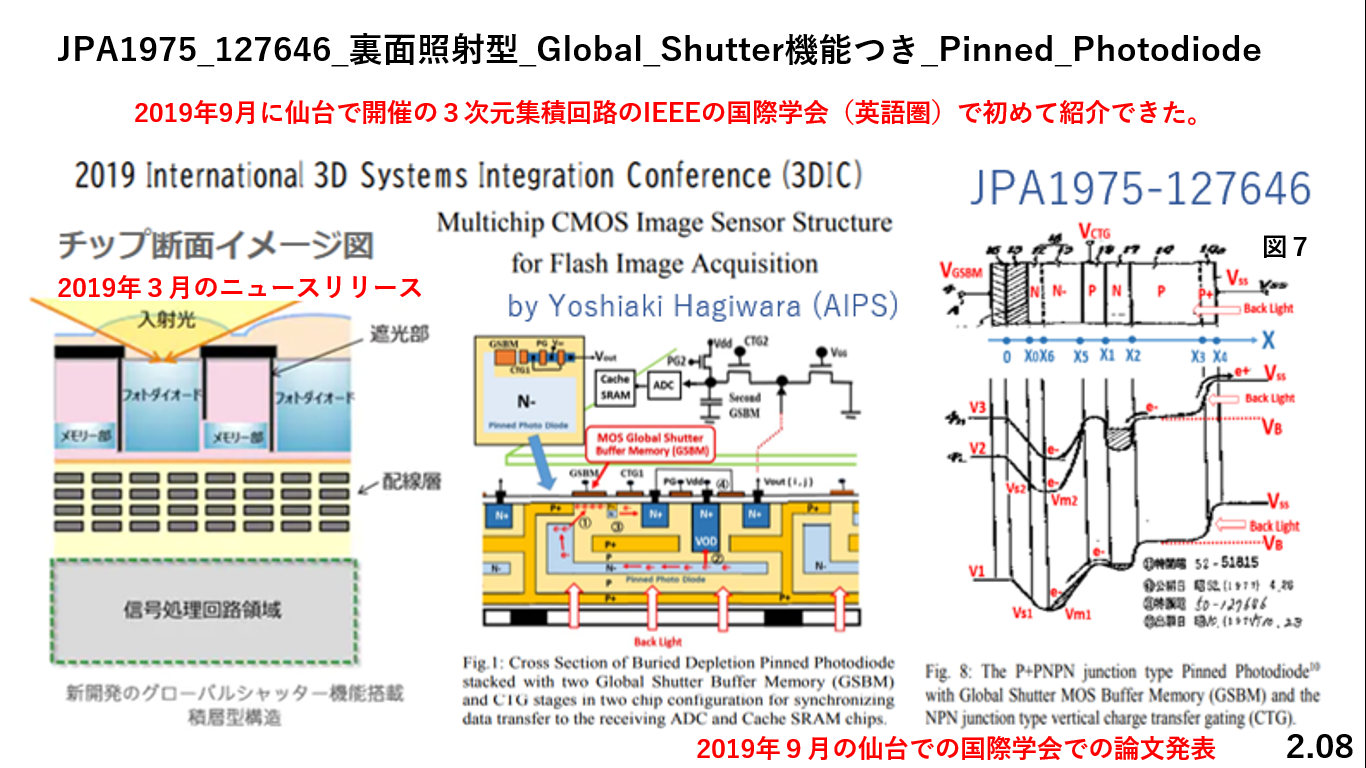 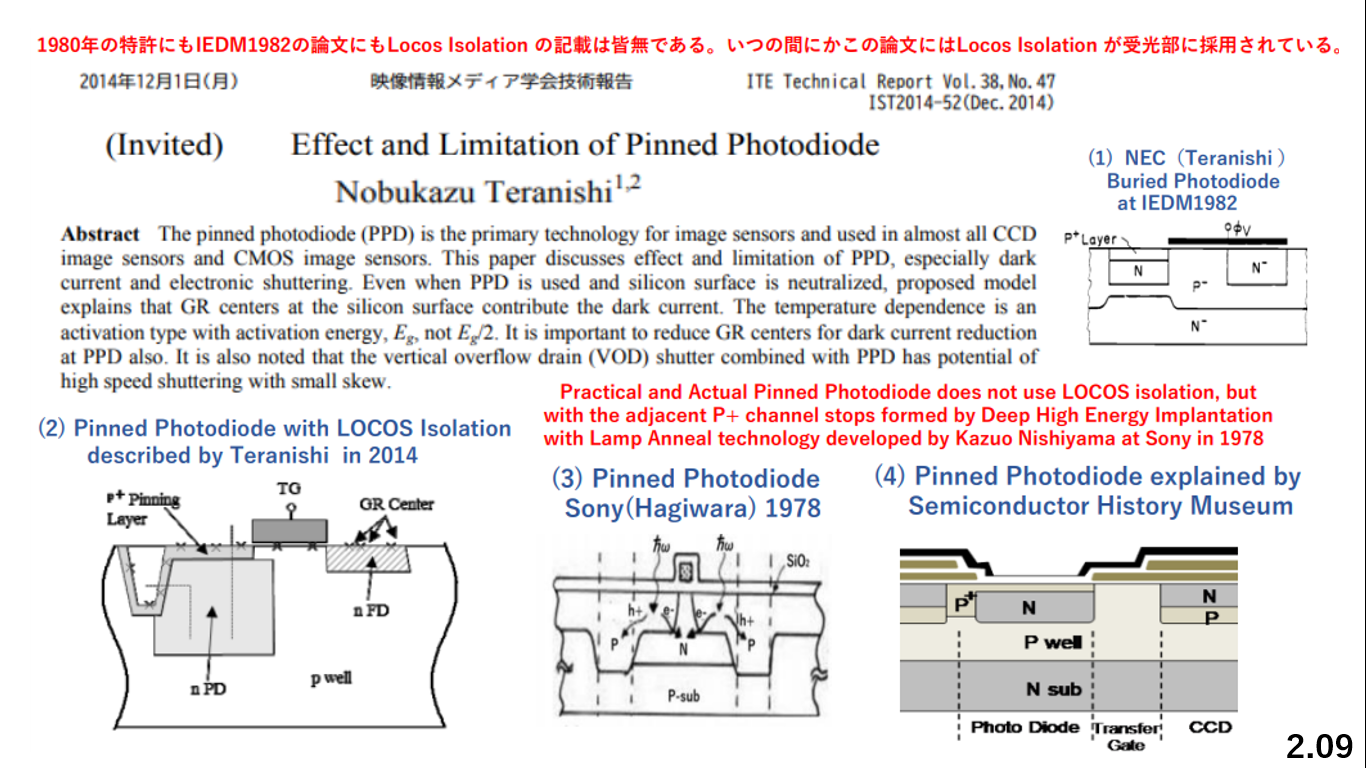 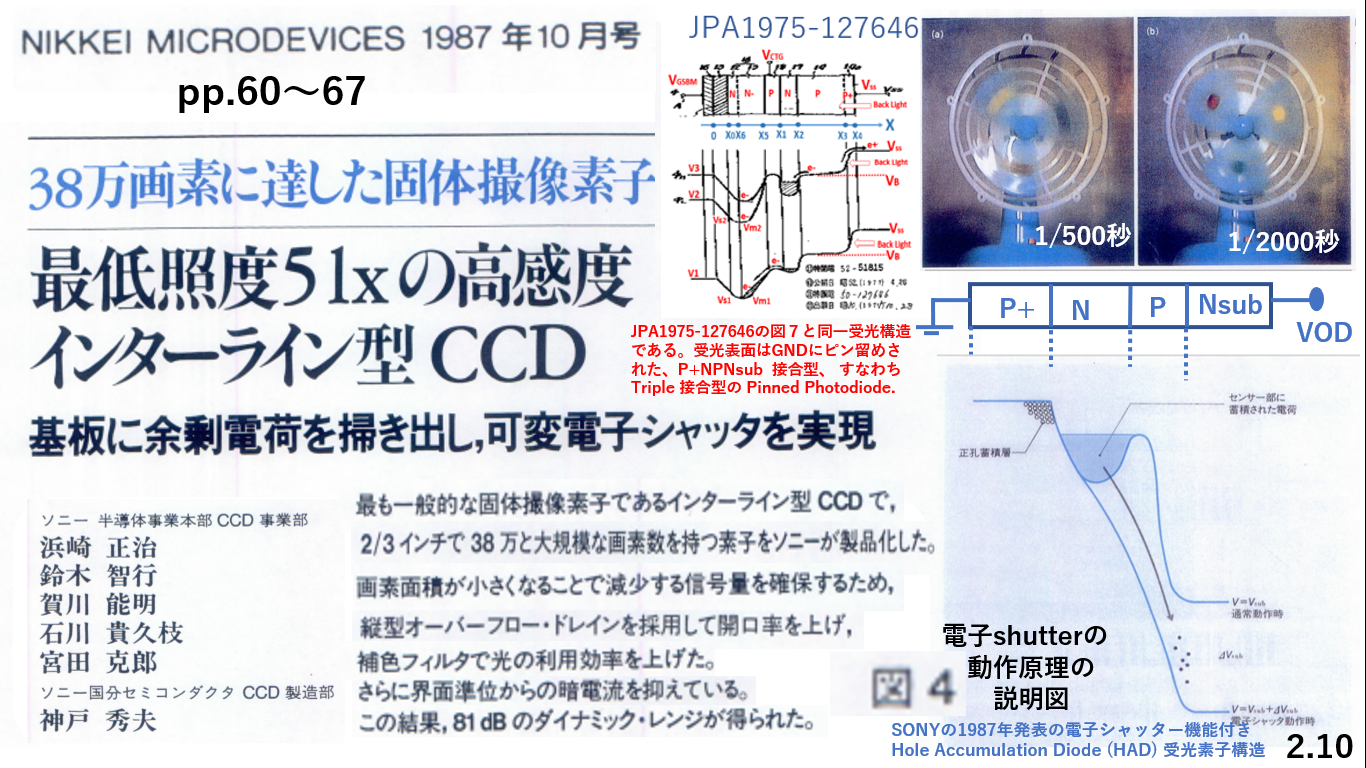 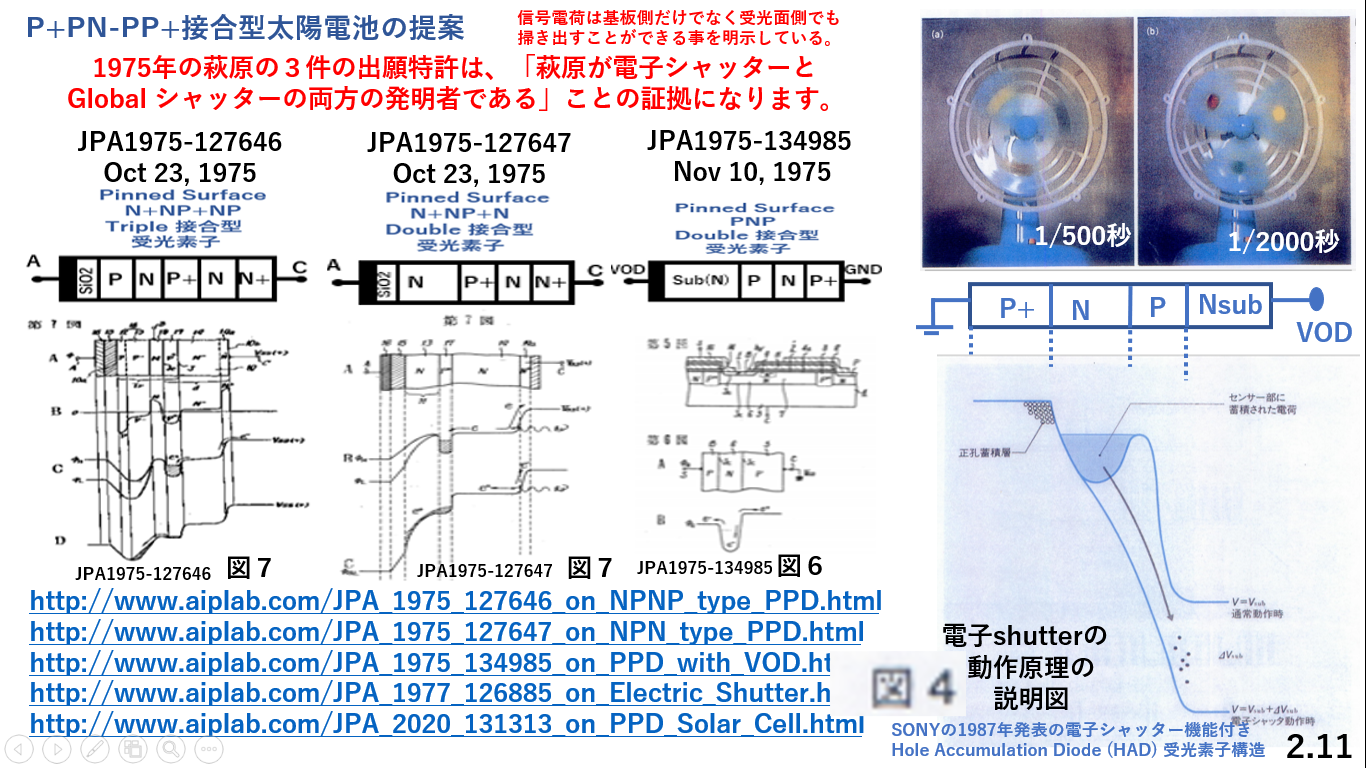 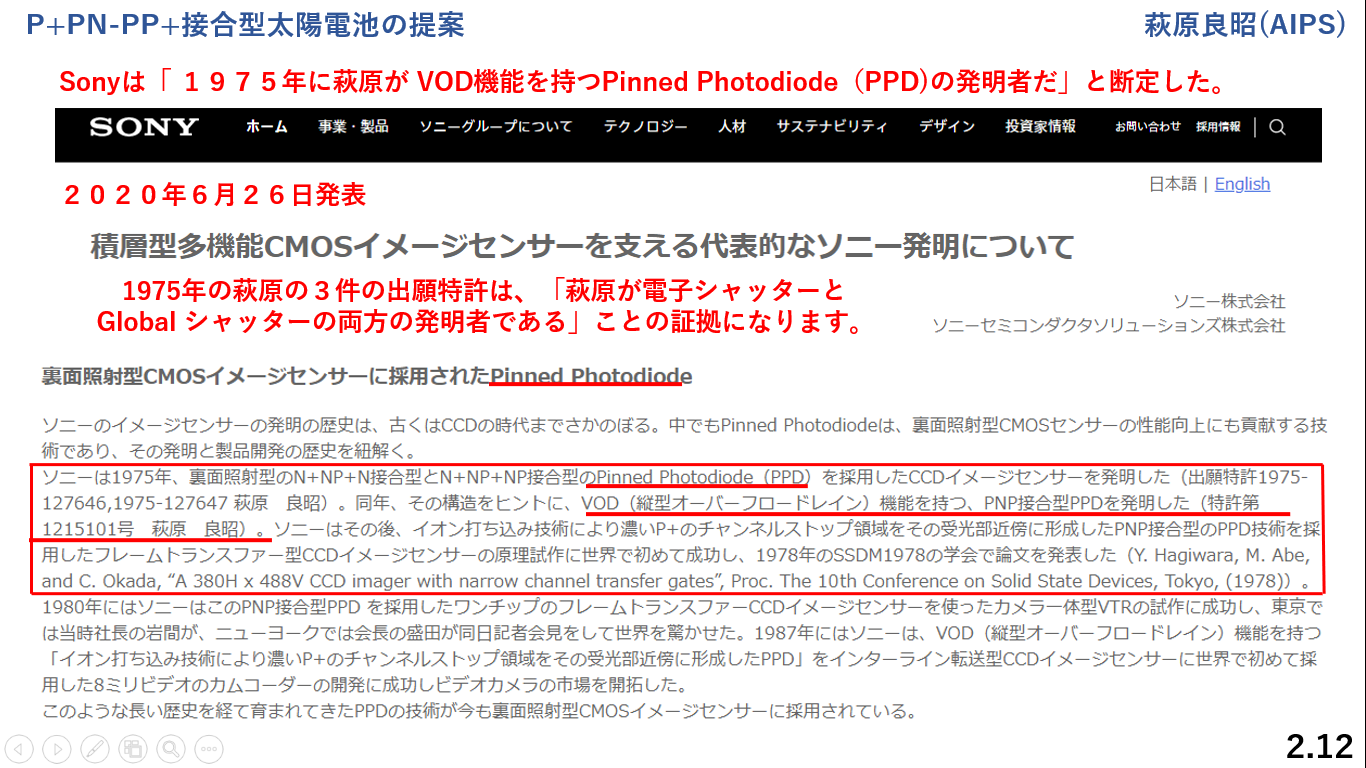 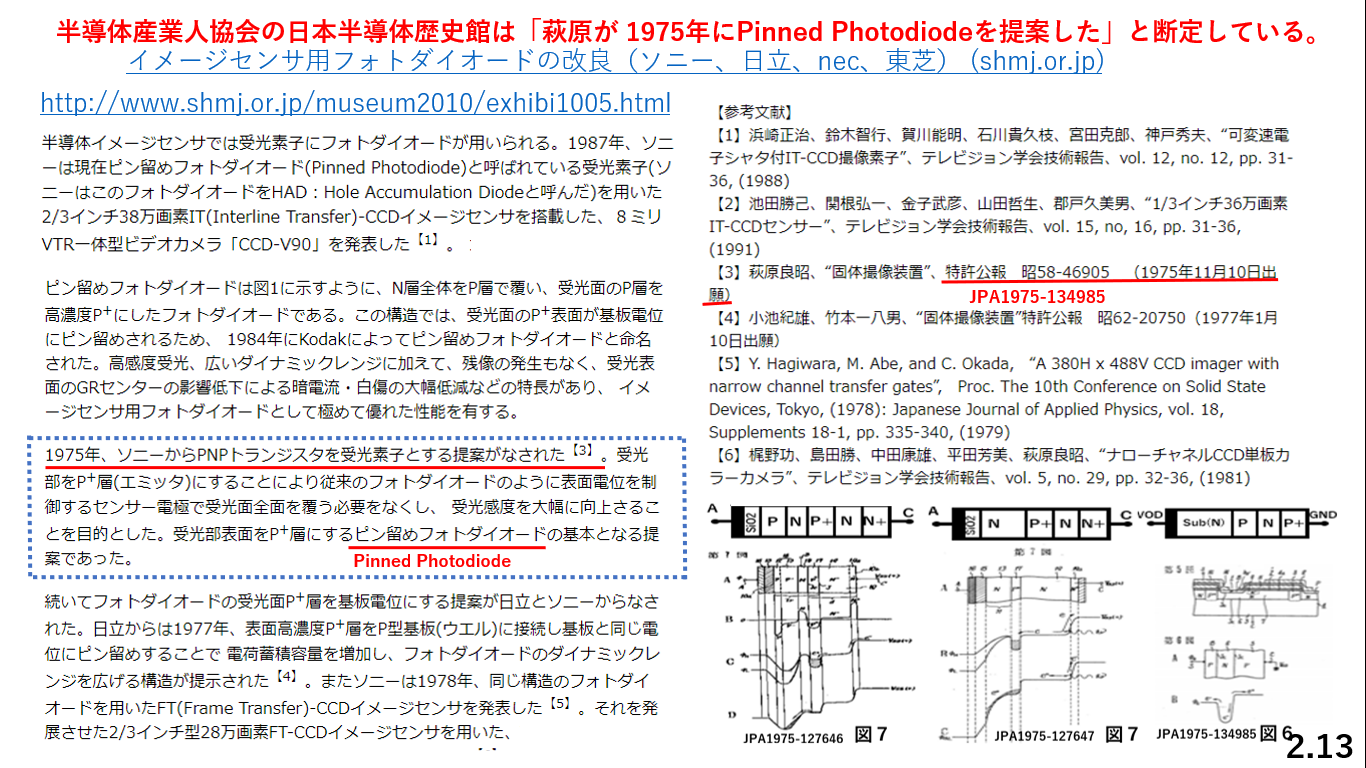 半導体産業人協会日本半導体歴史館は「萩原が Pinned Photodiodeの基本提案者」と断定している。
イメージセンサ用フォトダイオードの改良（ソニー、日立、nec、東芝） (shmj.or.jp)
http://www.shmj.or.jp/museum2010/exhibi1005.html
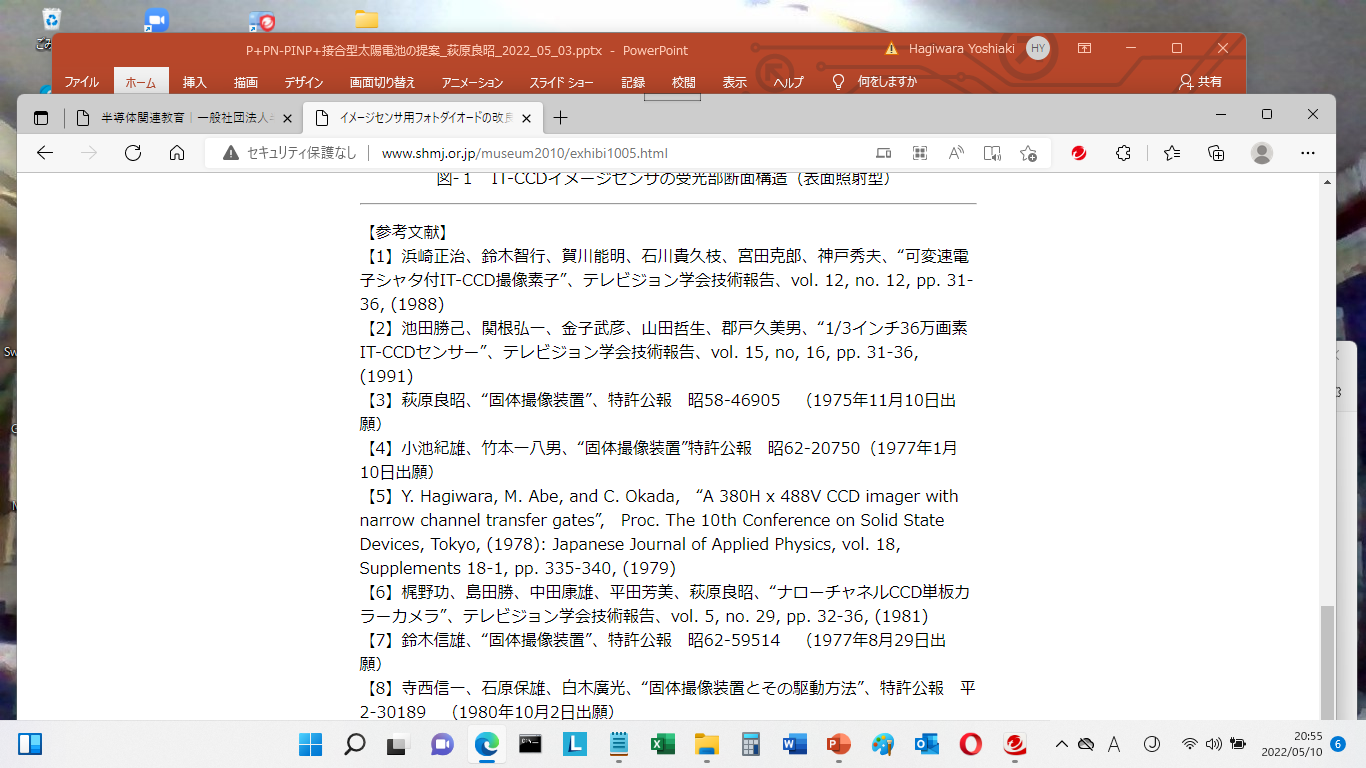 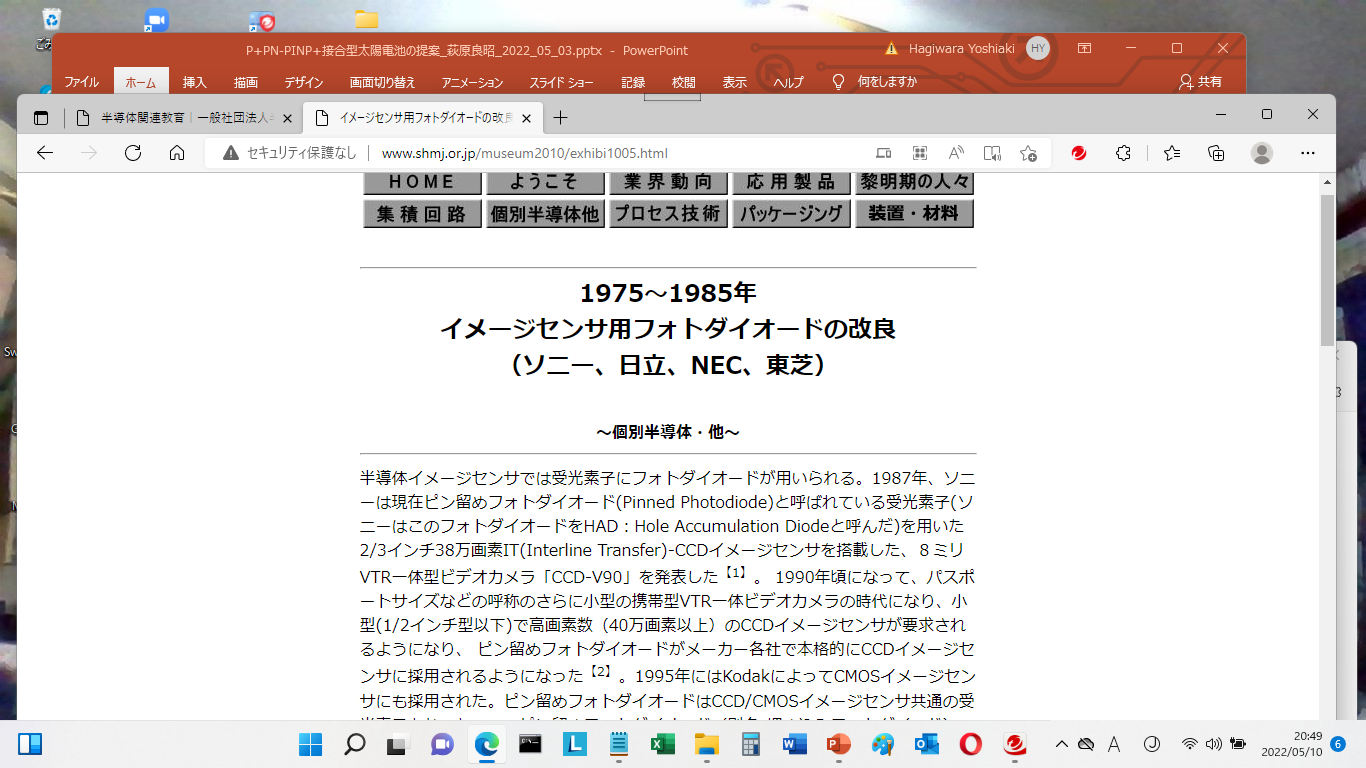 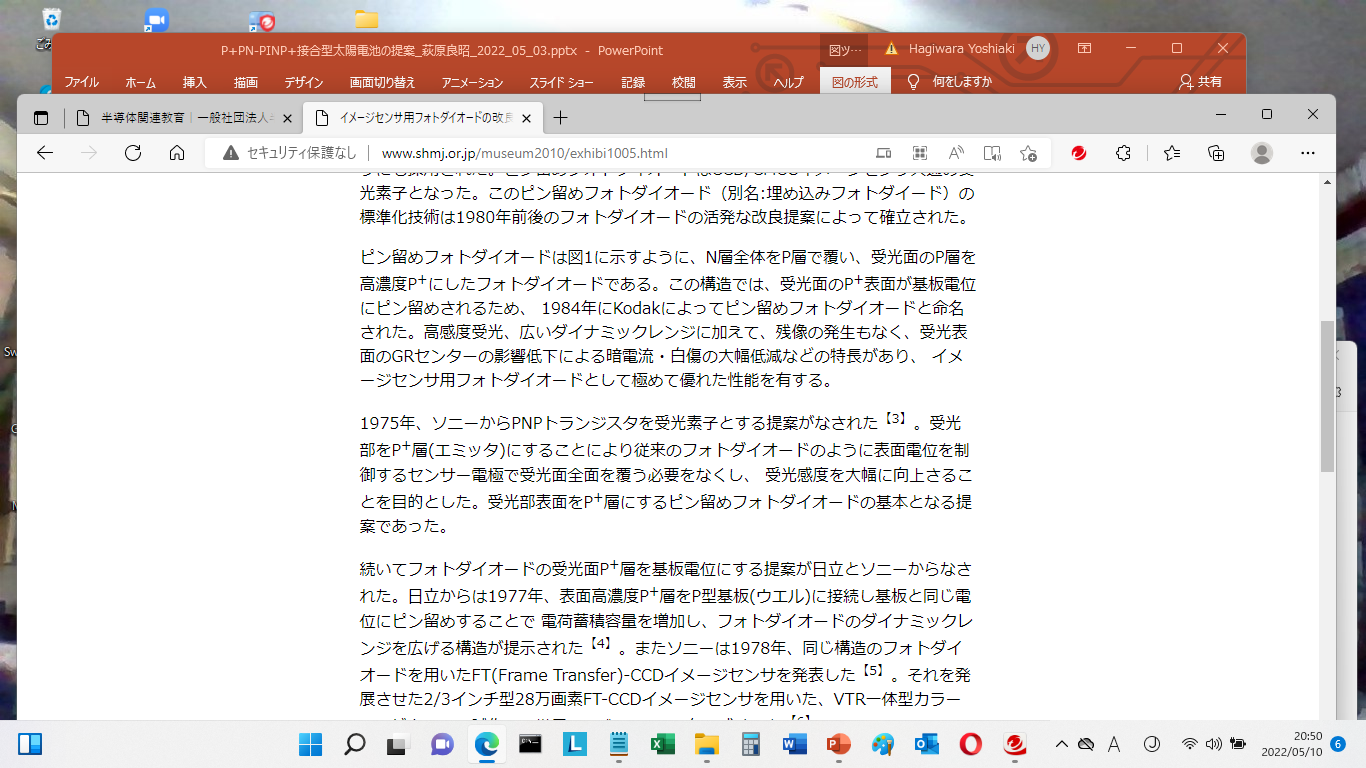 with Adjacent P+ Channel Stops
Excellent Blue Light Sensitivity and No Image Lag
Sony SSDM1978 Paper by Hagiwara
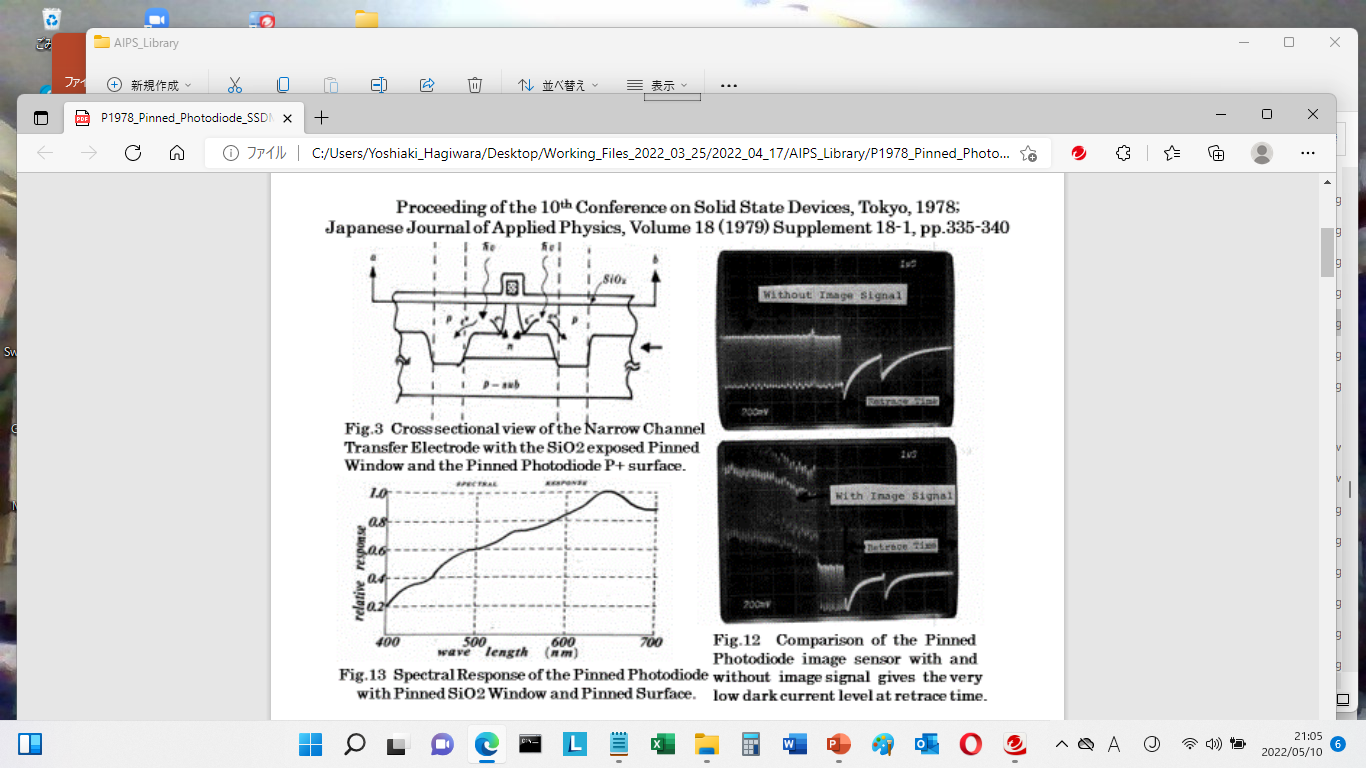 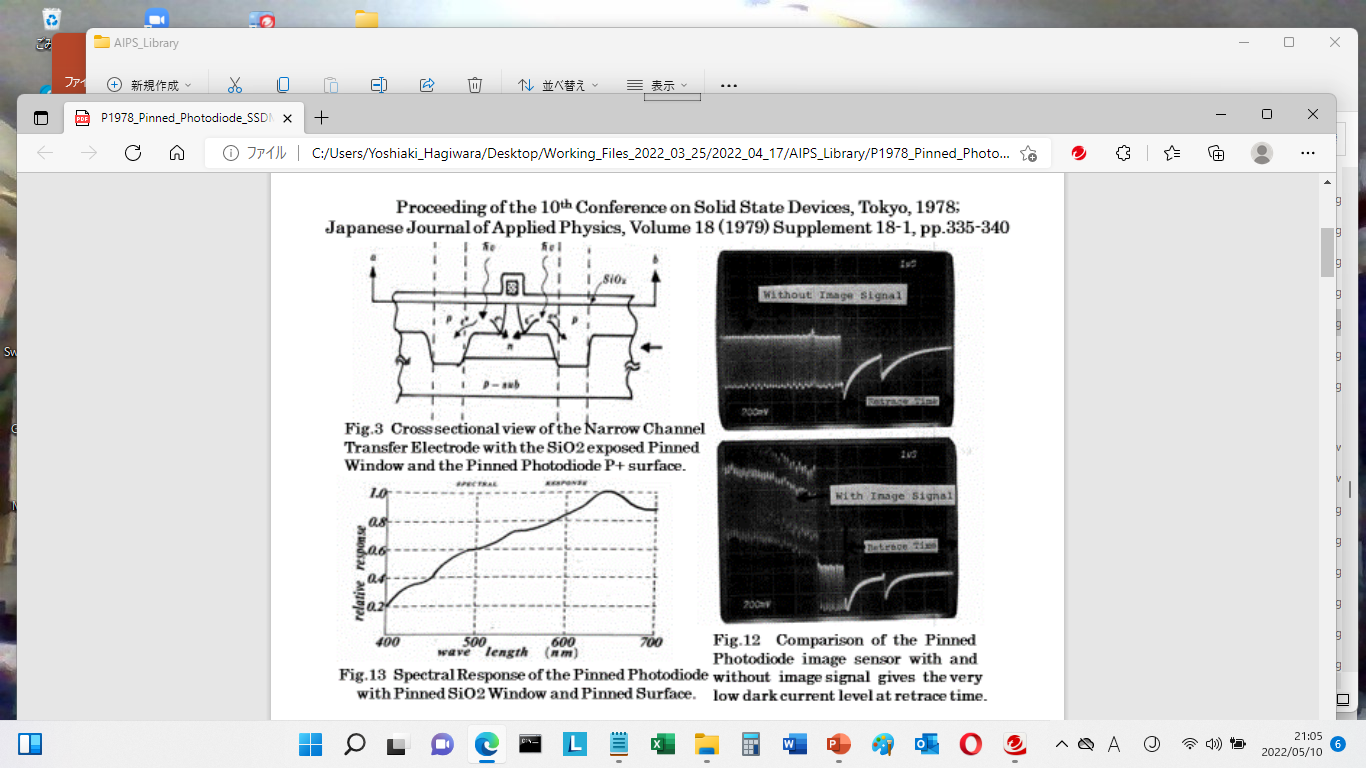 2.14
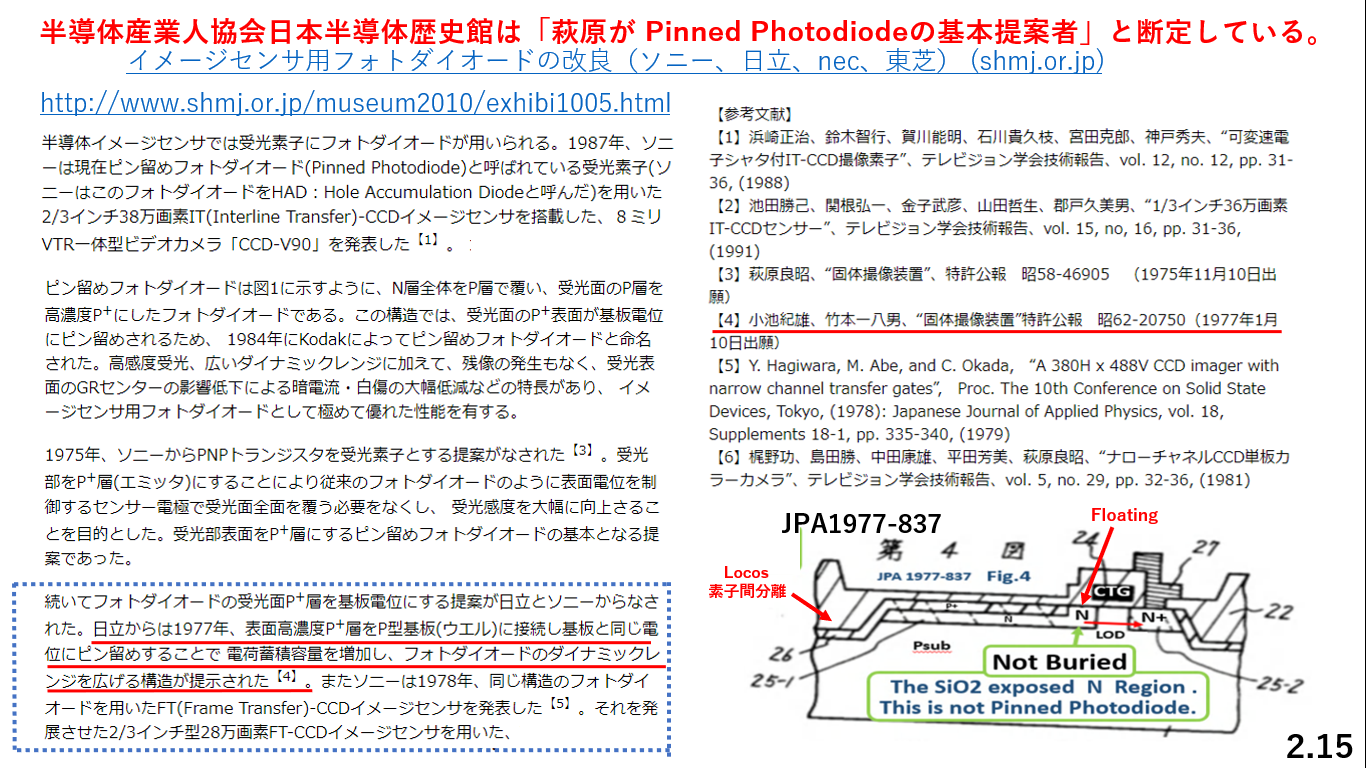 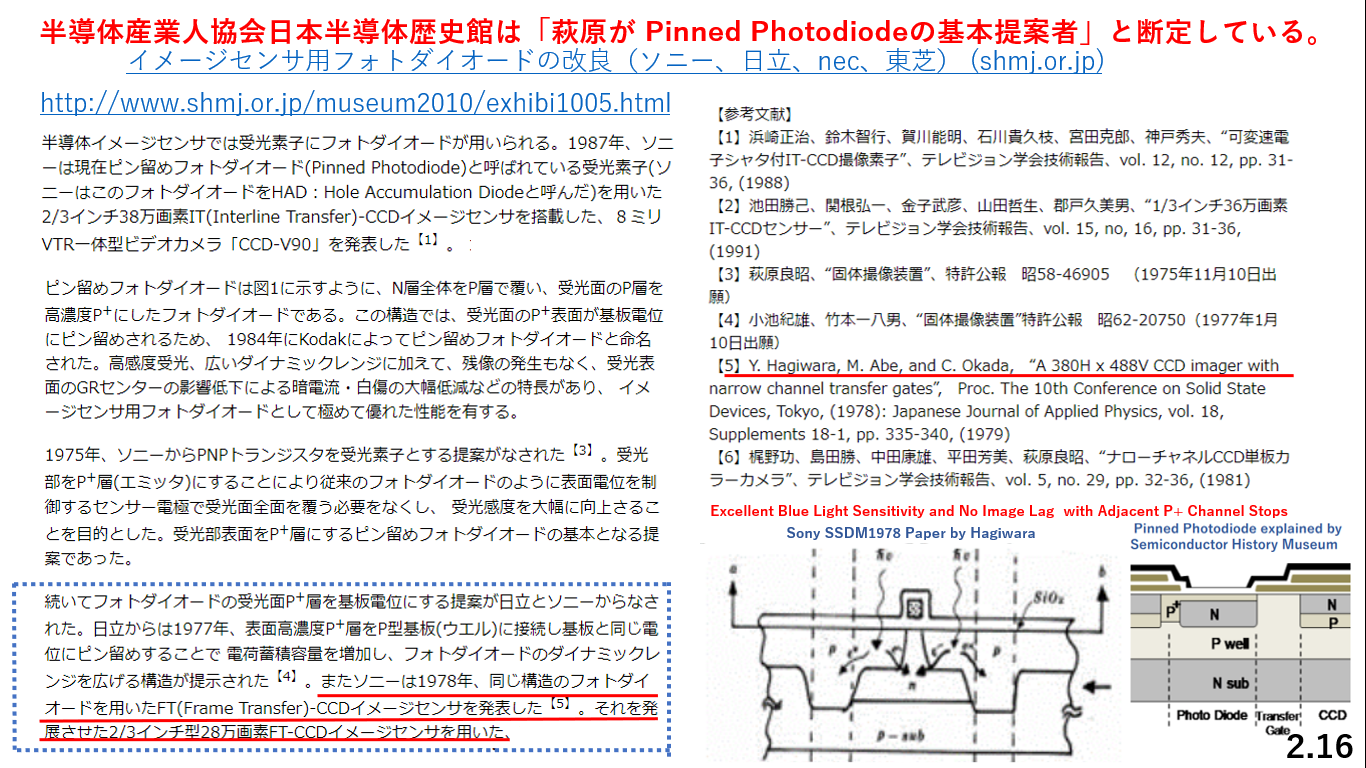 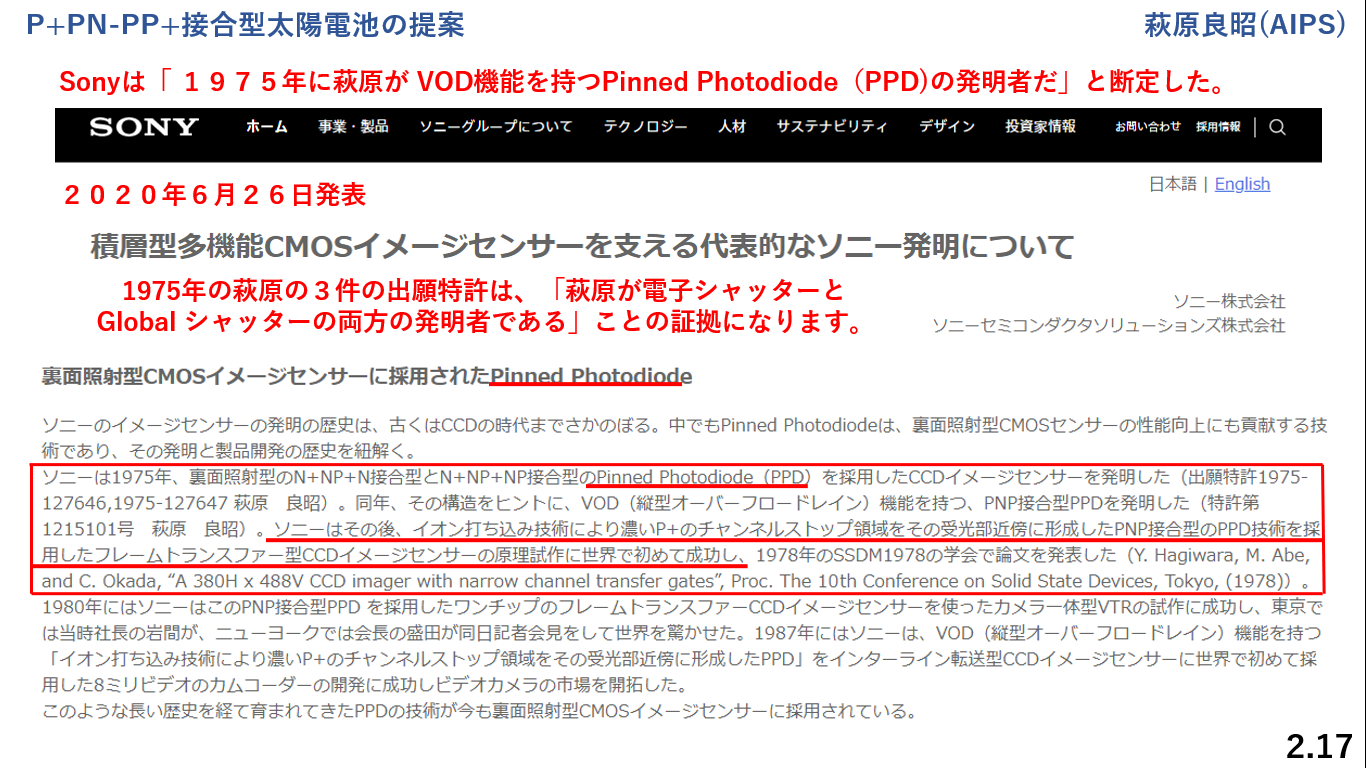 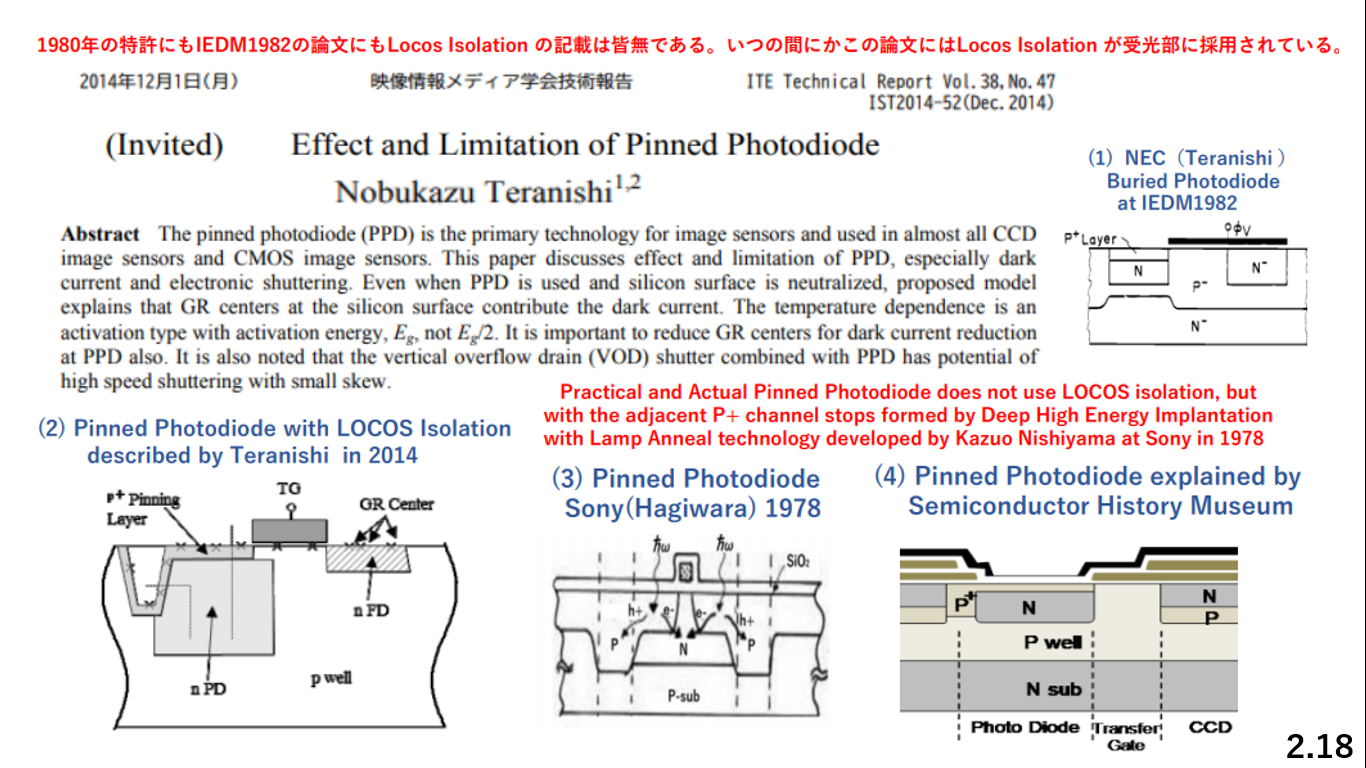 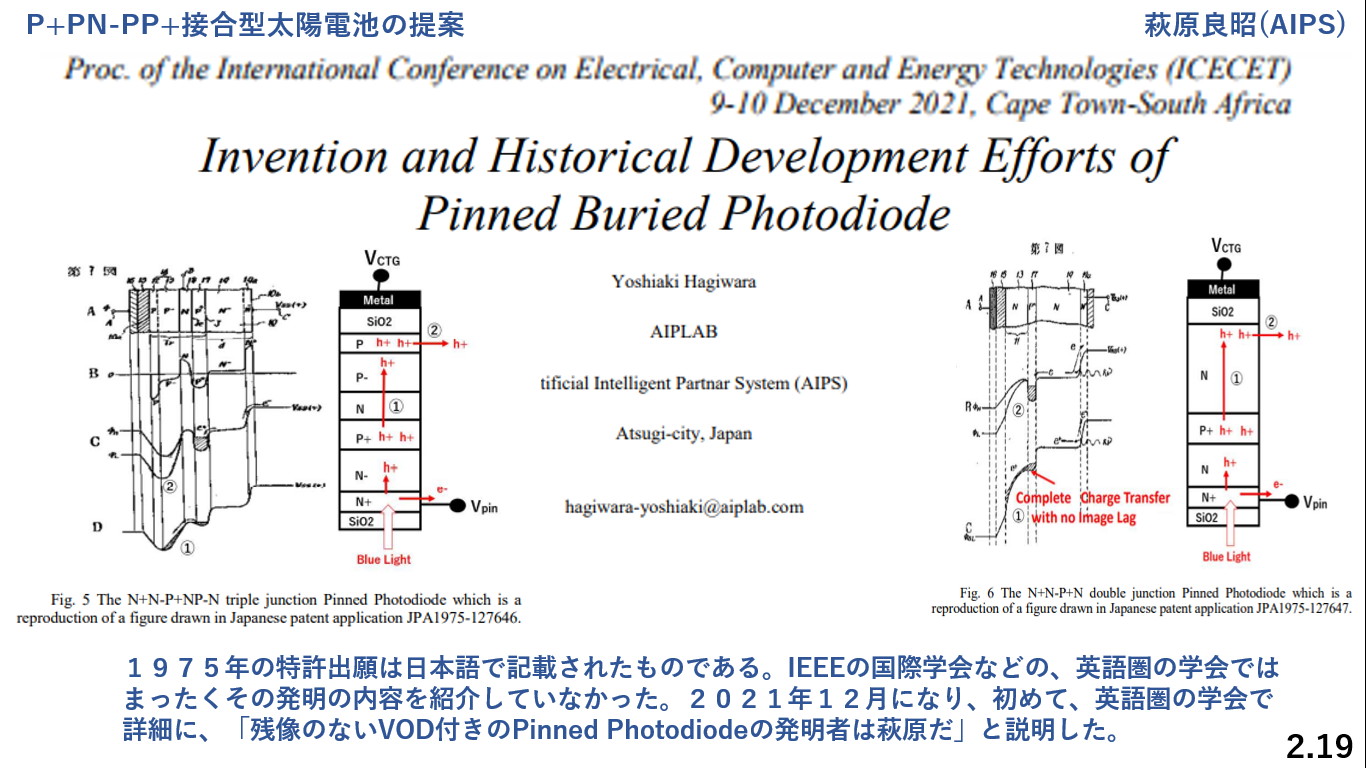 P+PN-PP+接合型太陽電池の提案                                                                                   萩原良昭(AIPS)
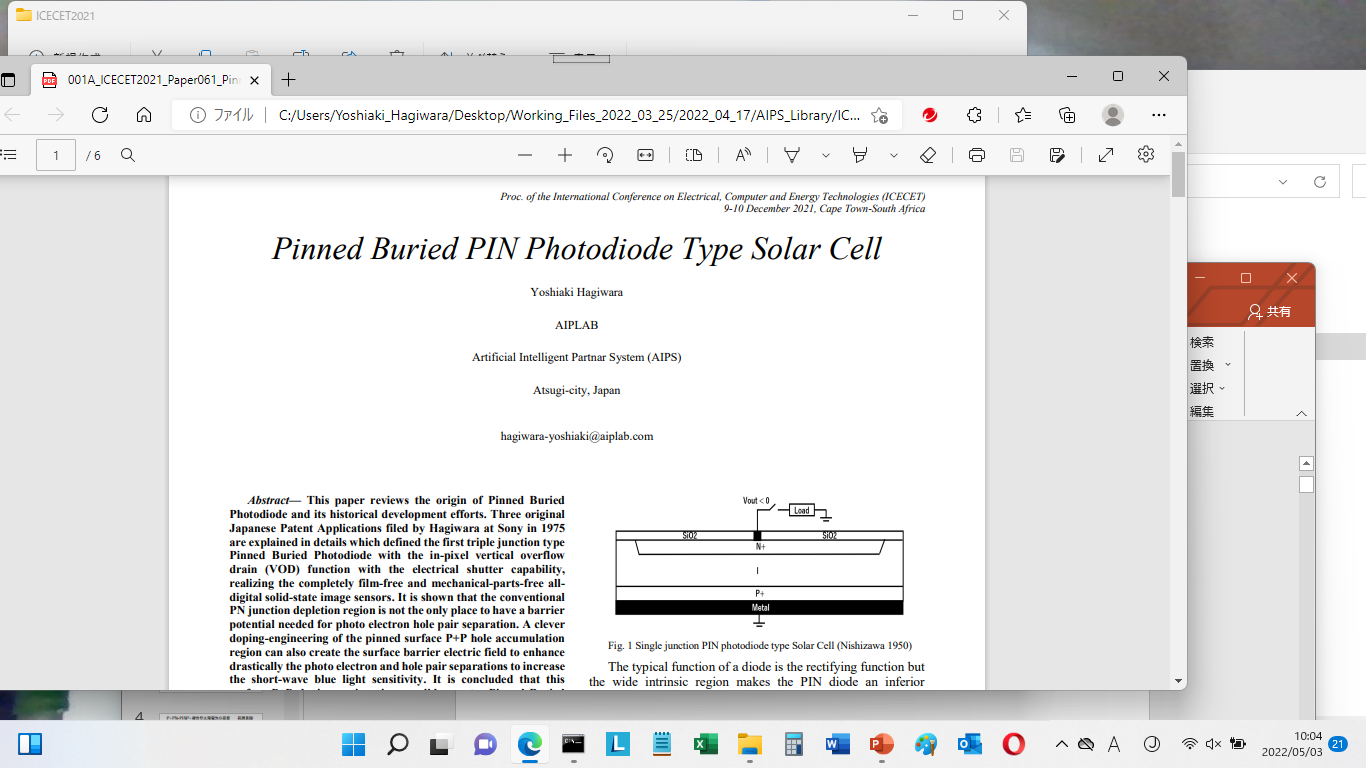 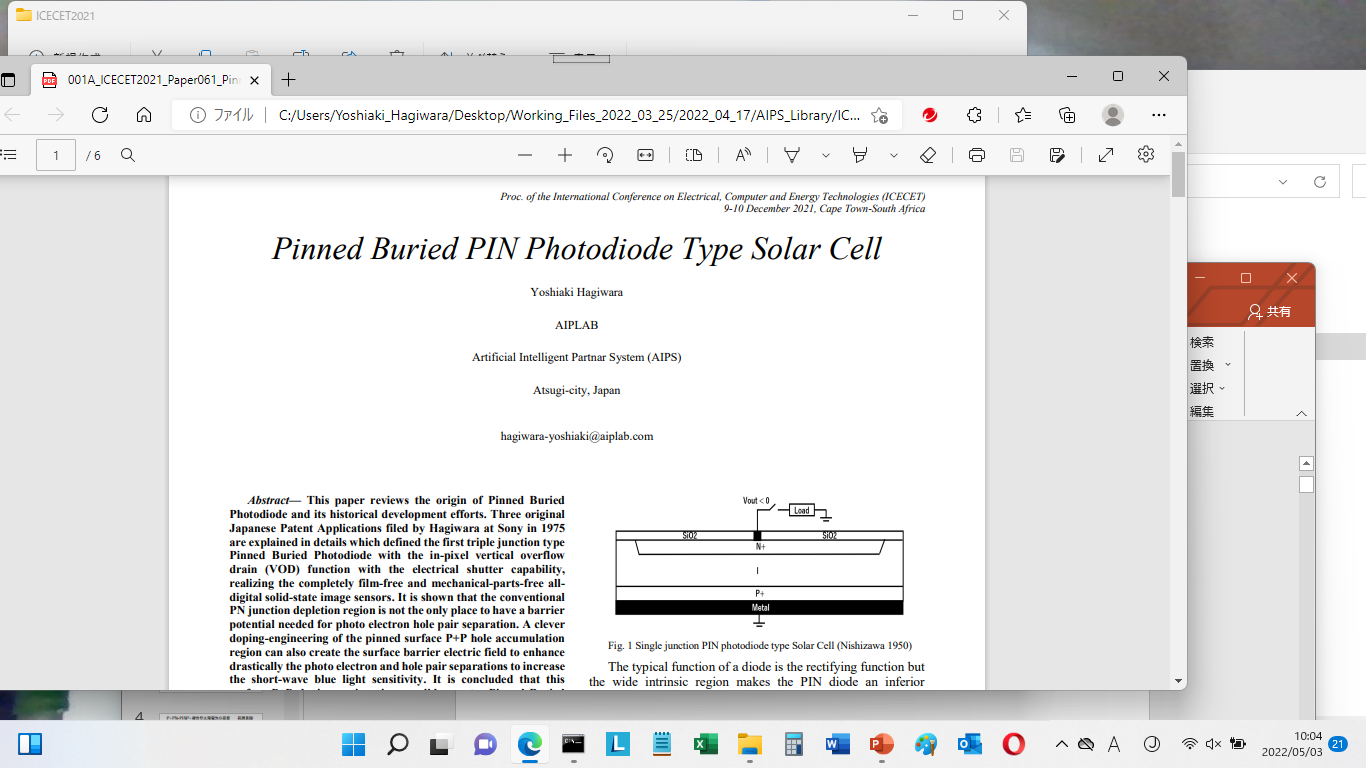 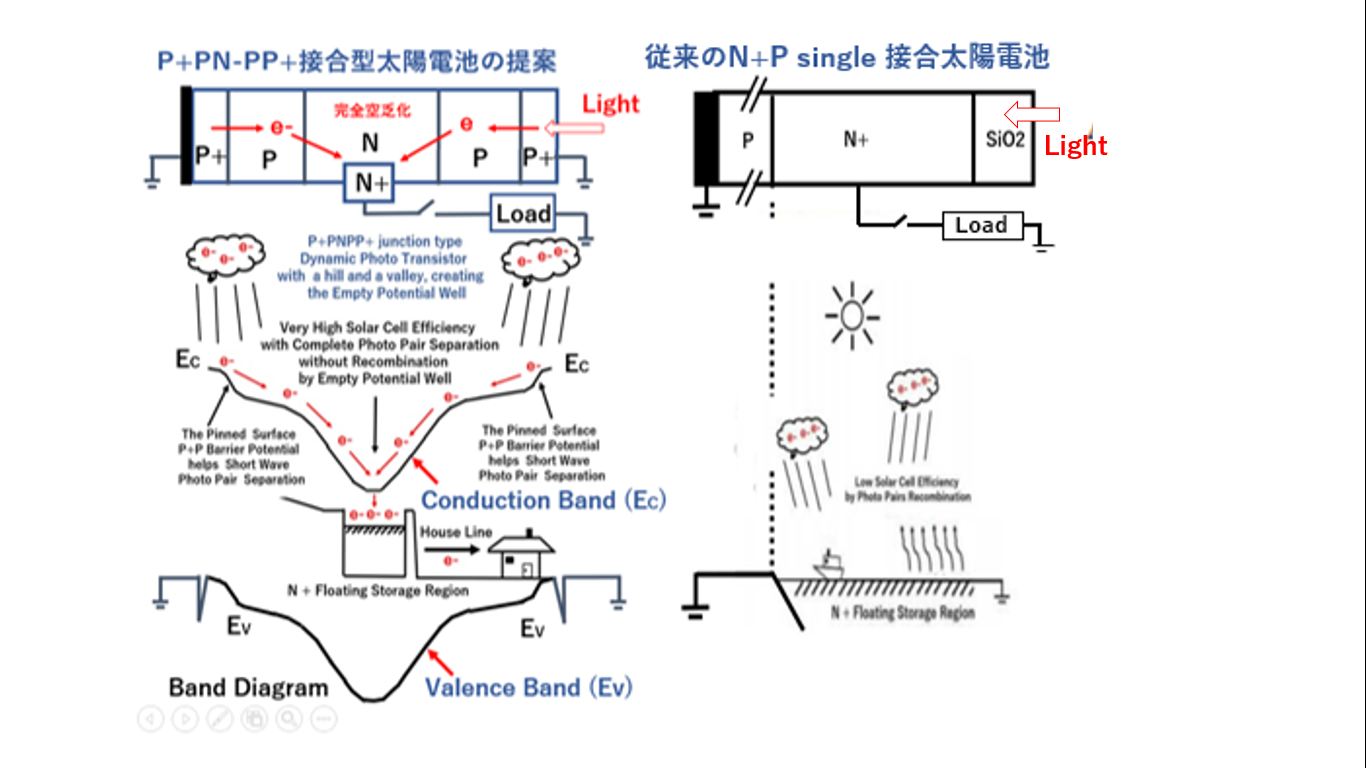 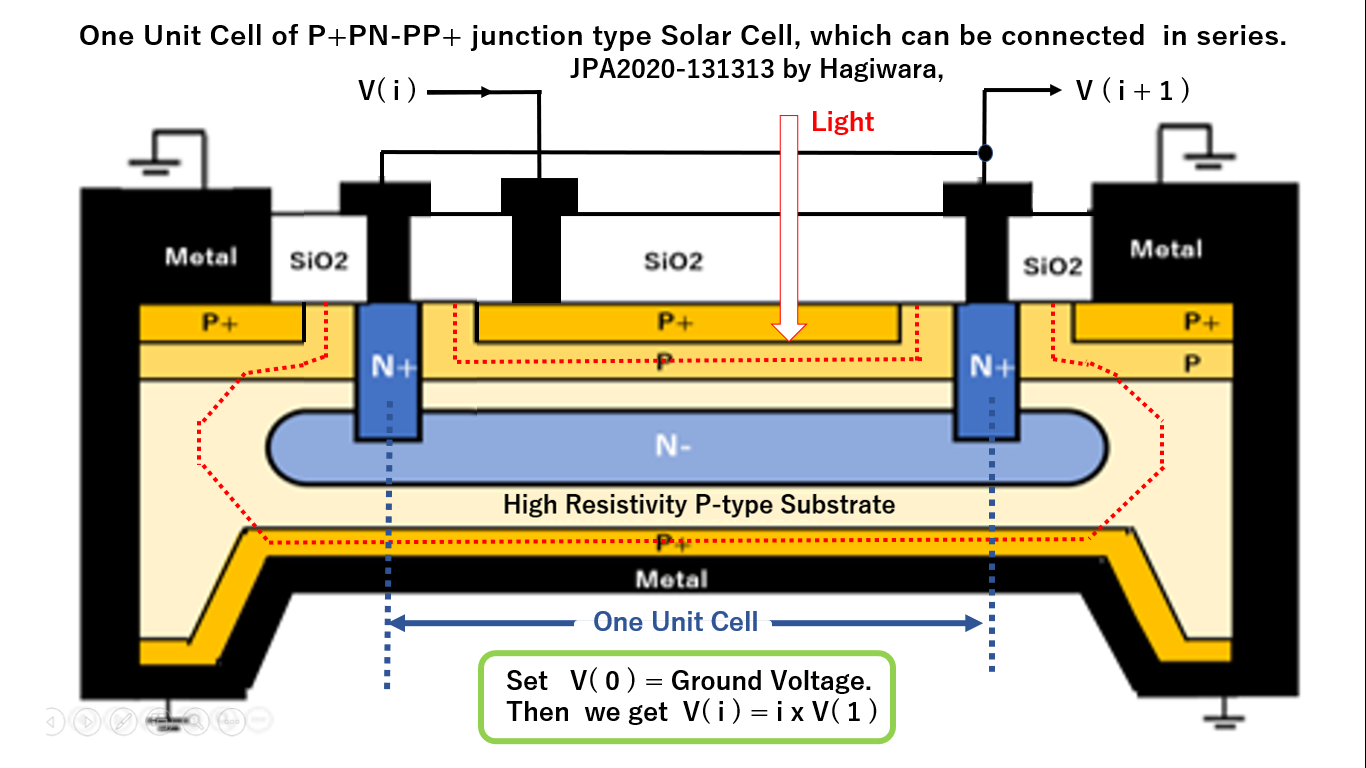 この受光構造を超光感度の新型太陽電池として開発し将来の
　　日本の半導体電子デバイス産業の、「日本の産業のコメ」と
　　して育て、発展されて日本のエネルギ対策に貢献したいです。
（５）かつ残像のない特性をつ、
（６）受光表面がピン留めされた
　　Pinned Photodiodeを1975年
　　にもとSonyの萩原は発明した。
（１）超短波長光感度特性を持ち
（２）Anti-blooming機能を持ち
（３）電子シャッター機能を持ち
（４）Global Shutter機能をち
2.20
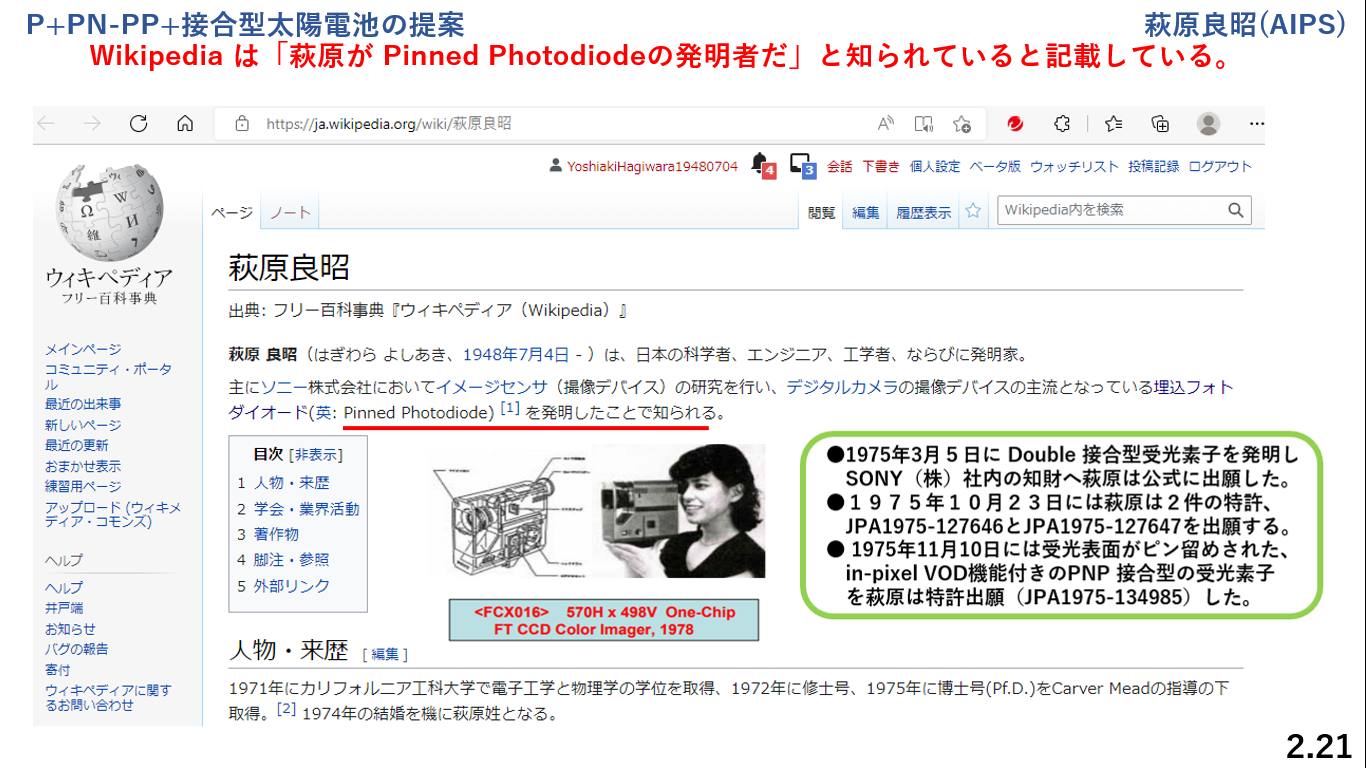 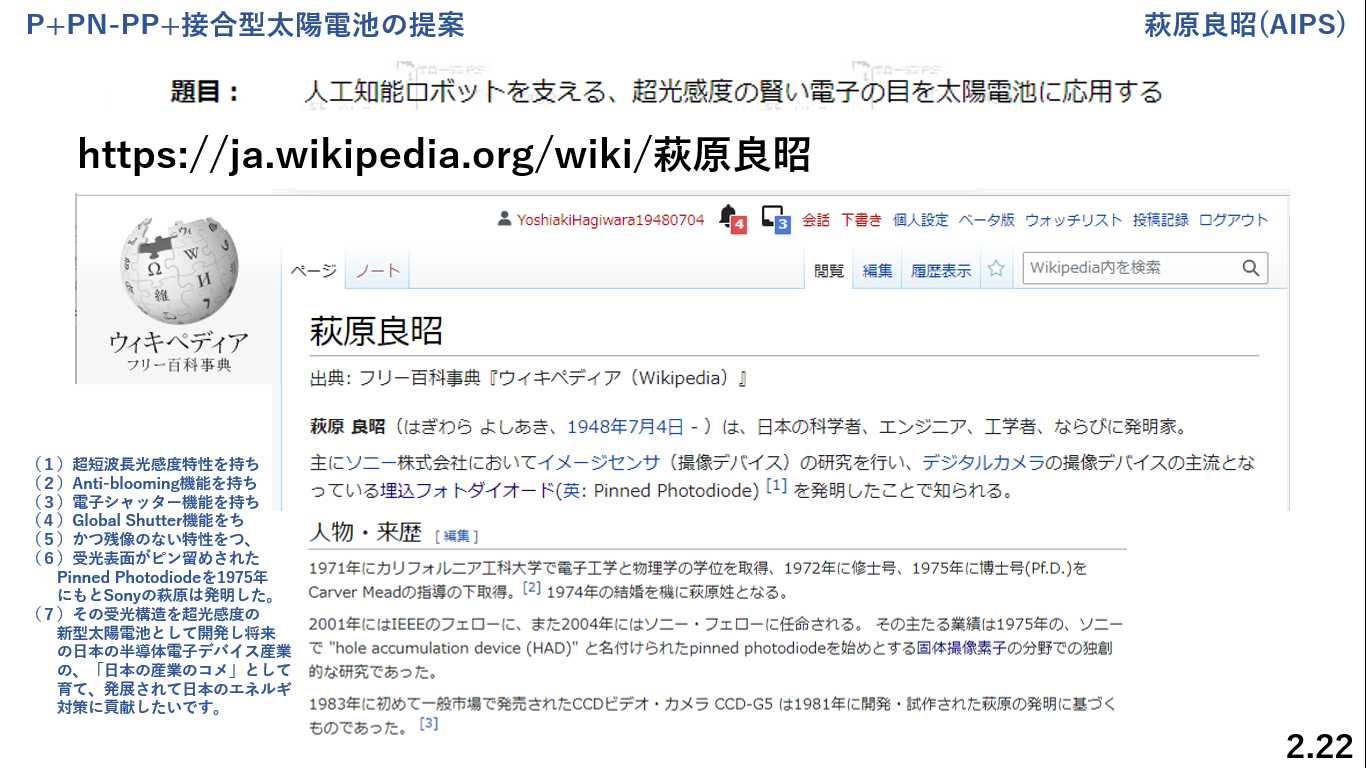 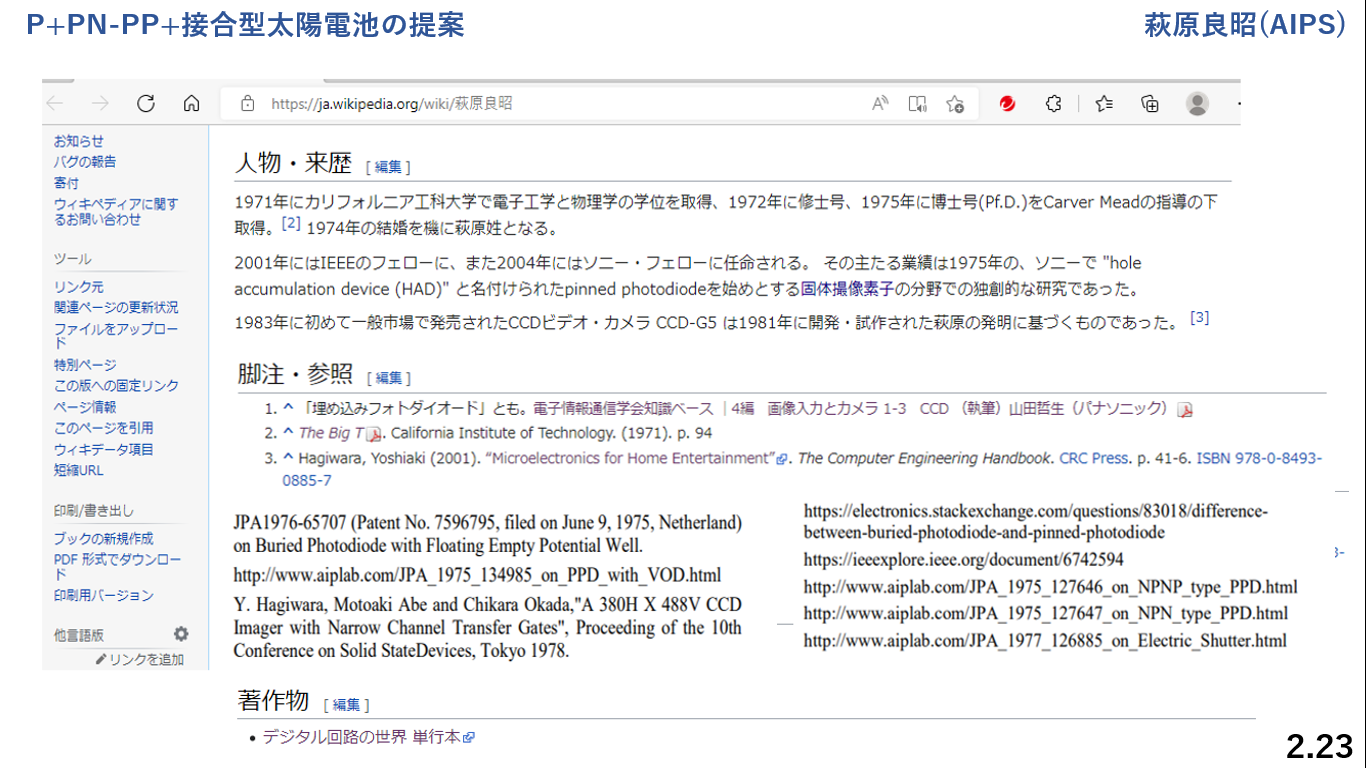 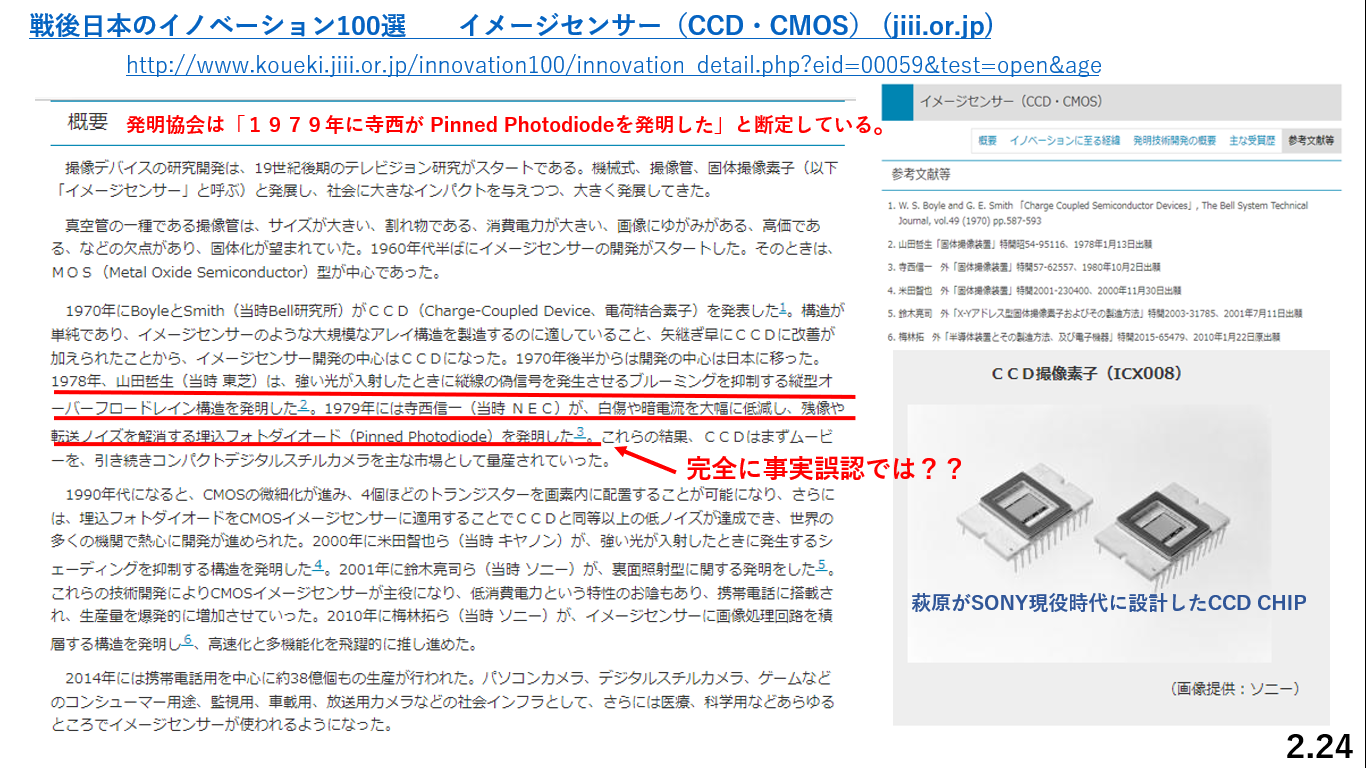 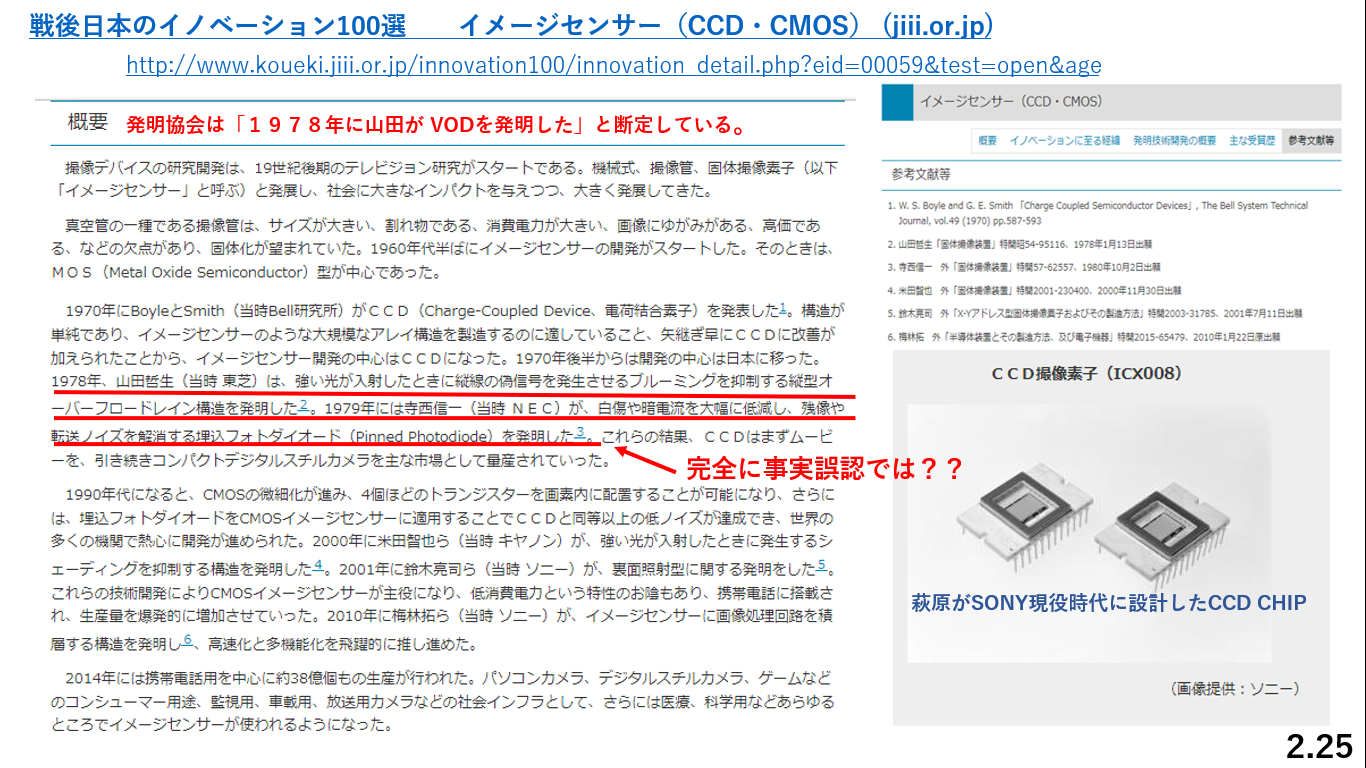 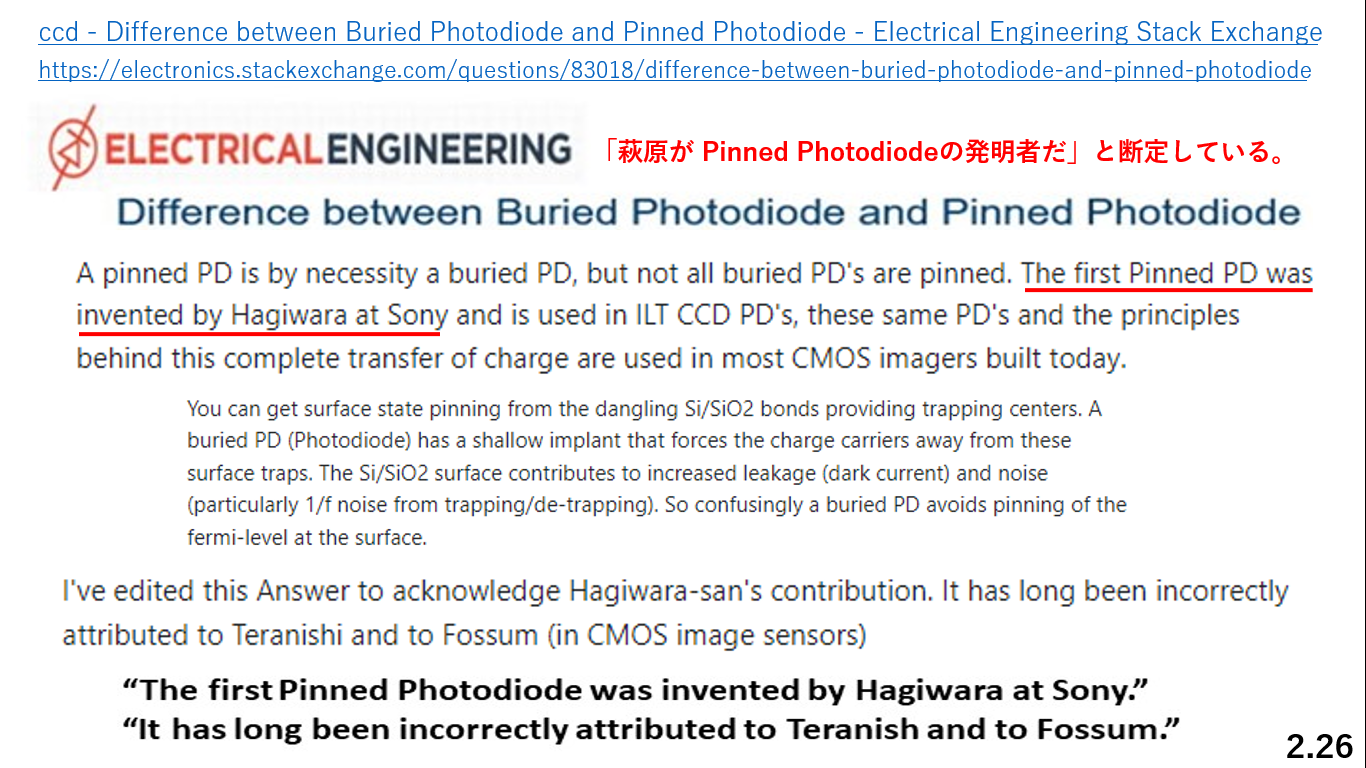 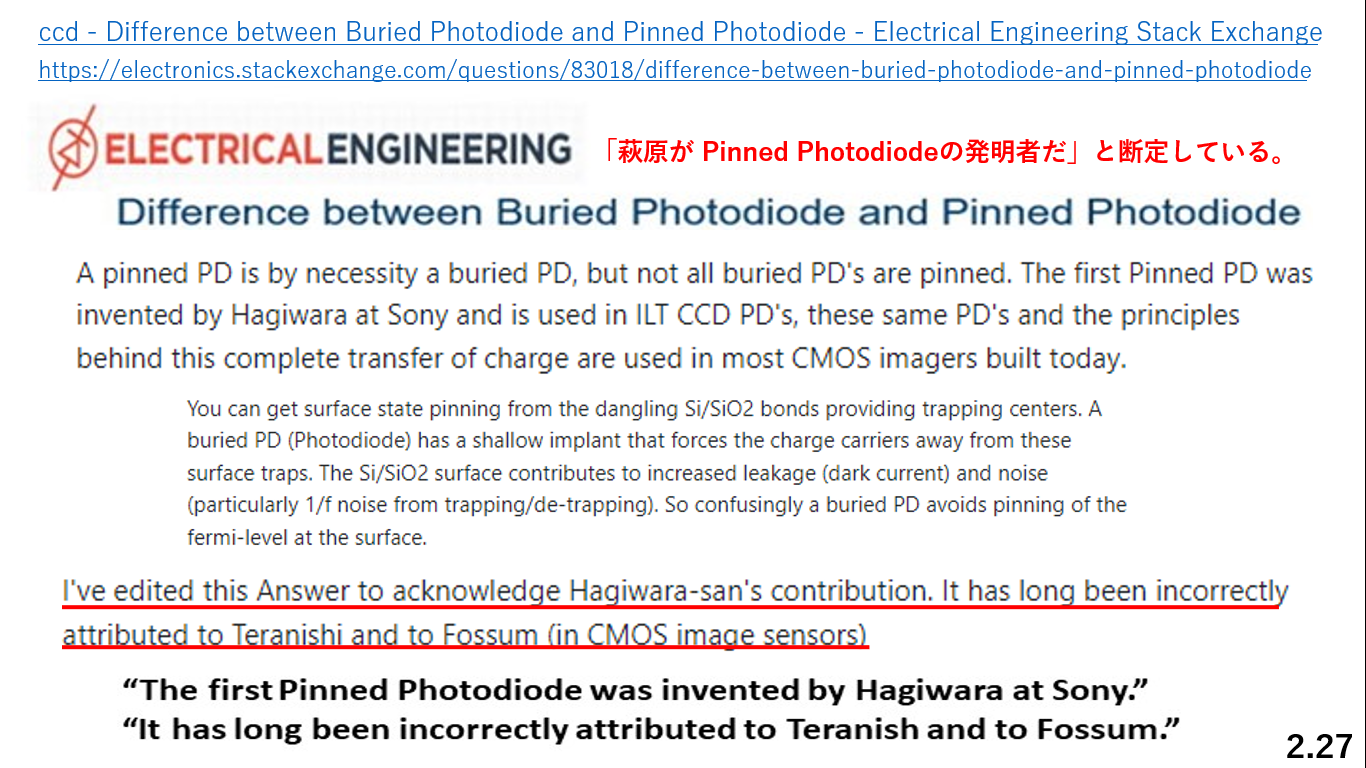 Recent Publications on Pinned Photodiode by Hagiwara (AIPS)+++++++++++++++++++++++++++++++++++++++++++（１）　P2019_3DIC2019_Paper_on_3D_Pinned_Photodiode_6_pages.pdf（２）　P2020_EDTM2020_PaperID_3C4_by_Hagiwara_4_pages.pdf　　　　EDTM2020_Paper_on_the P+PN+P Junction Pinned Photodiode and Schottky Barrier Photodiode.html
（３）　P2021_IJSSA2021_Paper_20210616_on_Electrostatic_and_Dynamic_Analysis_of_Pinned_Photodiodes.pdf　　　　P2021_IJSSA2021_Paper_20210616_on_Electrostatic_and_Dynamic_Analysis_of_Pinned_Photodiodes.html
（４）　P2021_ICECET2021_Paper61.pdf 
　　
　　　　P2021_ICECET2021_Paper61_html　
（５）   P2021ICECET2021_Paper75.pdf
        
         　P2021_ICECET2021_Paper75_html

++++++++++++++++++++++++++++++++++++++++++++
（３）　P2021_IJSSA2021_Paper_20210616_on_Electrostatic_and_Dynamic_Analysis_of_Pinned_Photodiodes.pdf　　　　P2021_IJSSA2021_Paper_20210616_on_Electrostatic_and_Dynamic_Analysis_of_Pinned_Photodiodes.html
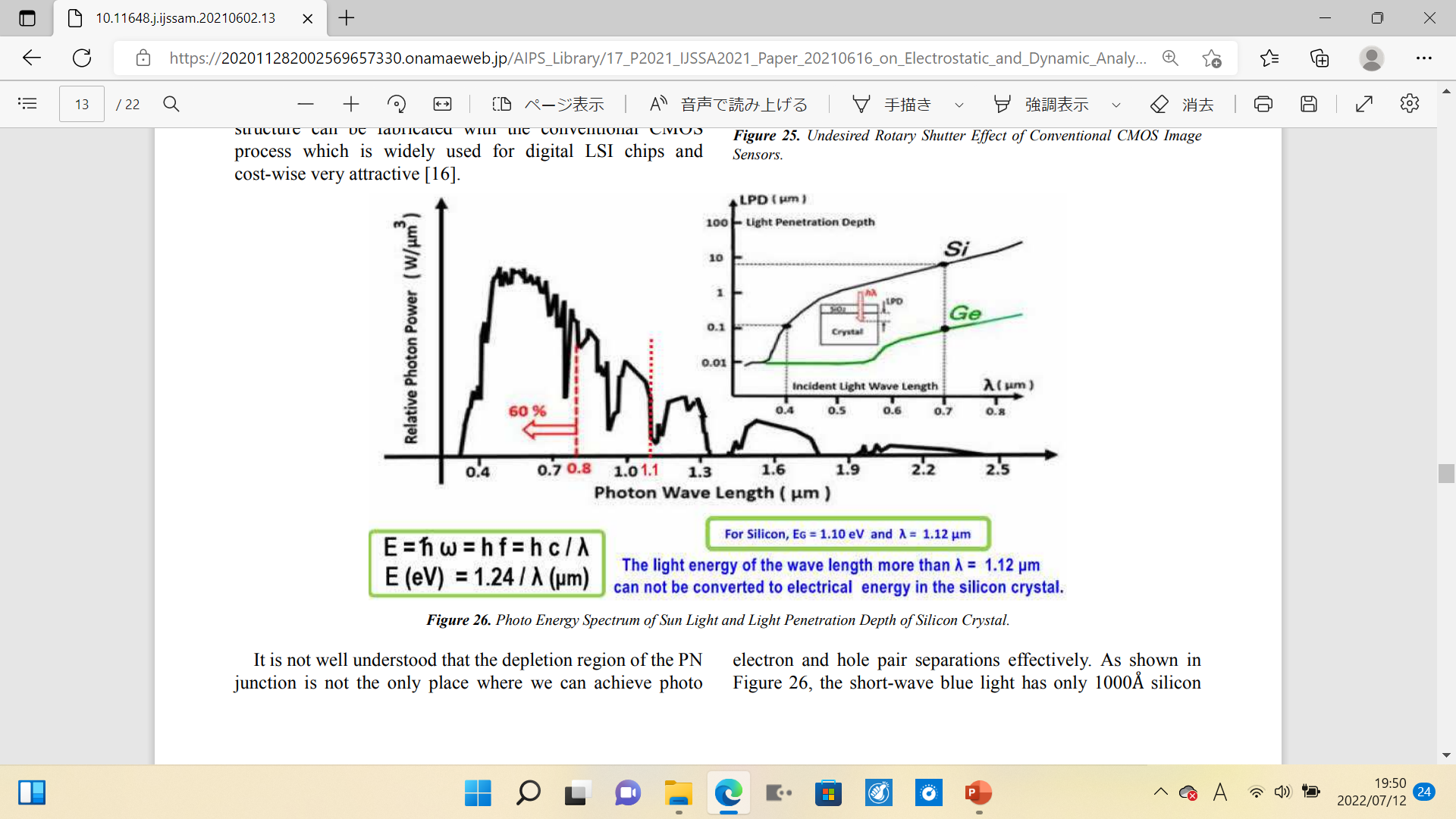 （３）　P2021_IJSSA2021_Paper_20210616_on_Electrostatic_and_Dynamic_Analysis_of_Pinned_Photodiodes.pdf　　　　P2021_IJSSA2021_Paper_20210616_on_Electrostatic_and_Dynamic_Analysis_of_Pinned_Photodiodes.html
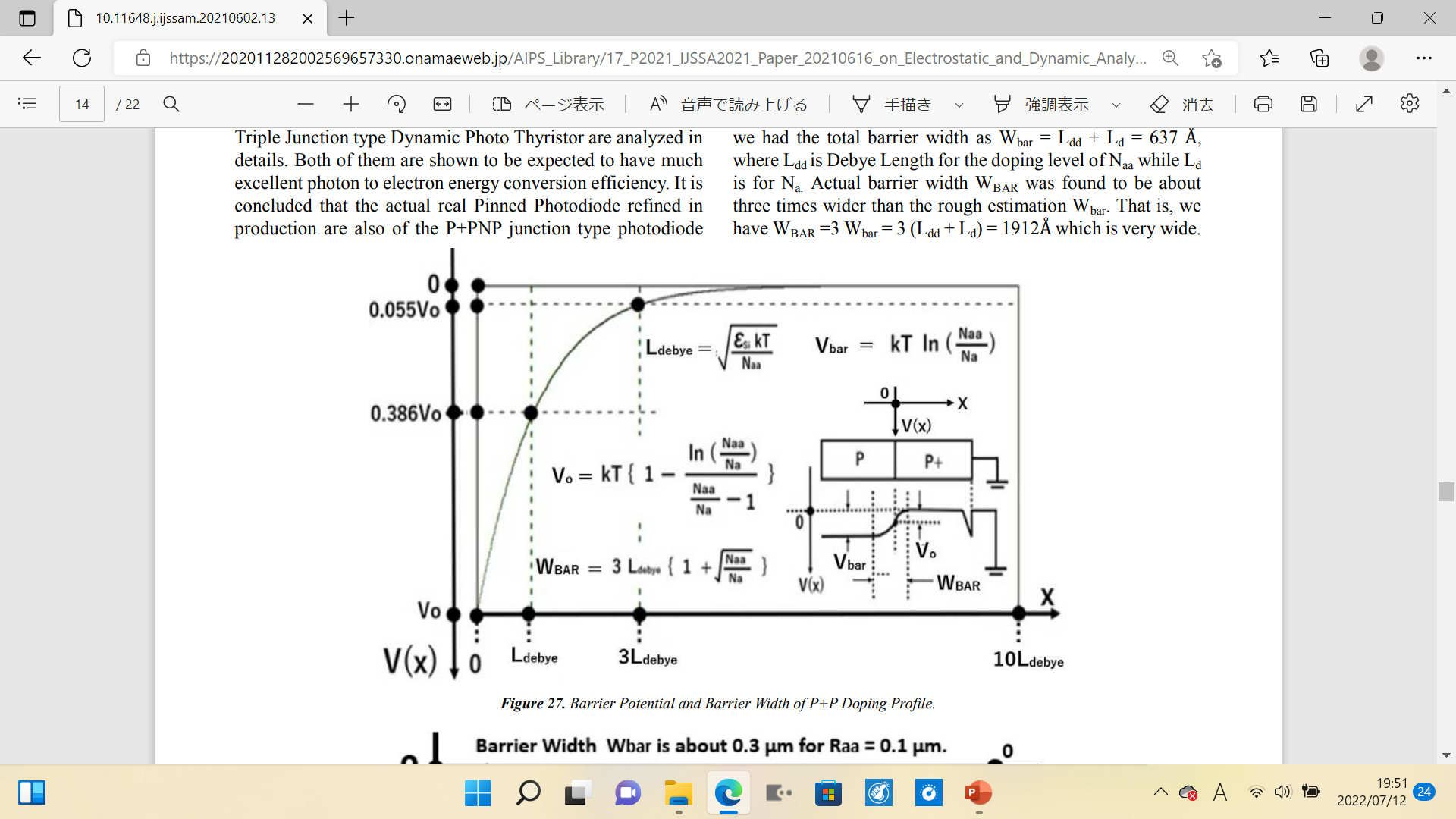 （３）　P2021_IJSSA2021_Paper_20210616_on_Electrostatic_and_Dynamic_Analysis_of_Pinned_Photodiodes.pdf　　　　P2021_IJSSA2021_Paper_20210616_on_Electrostatic_and_Dynamic_Analysis_of_Pinned_Photodiodes.html
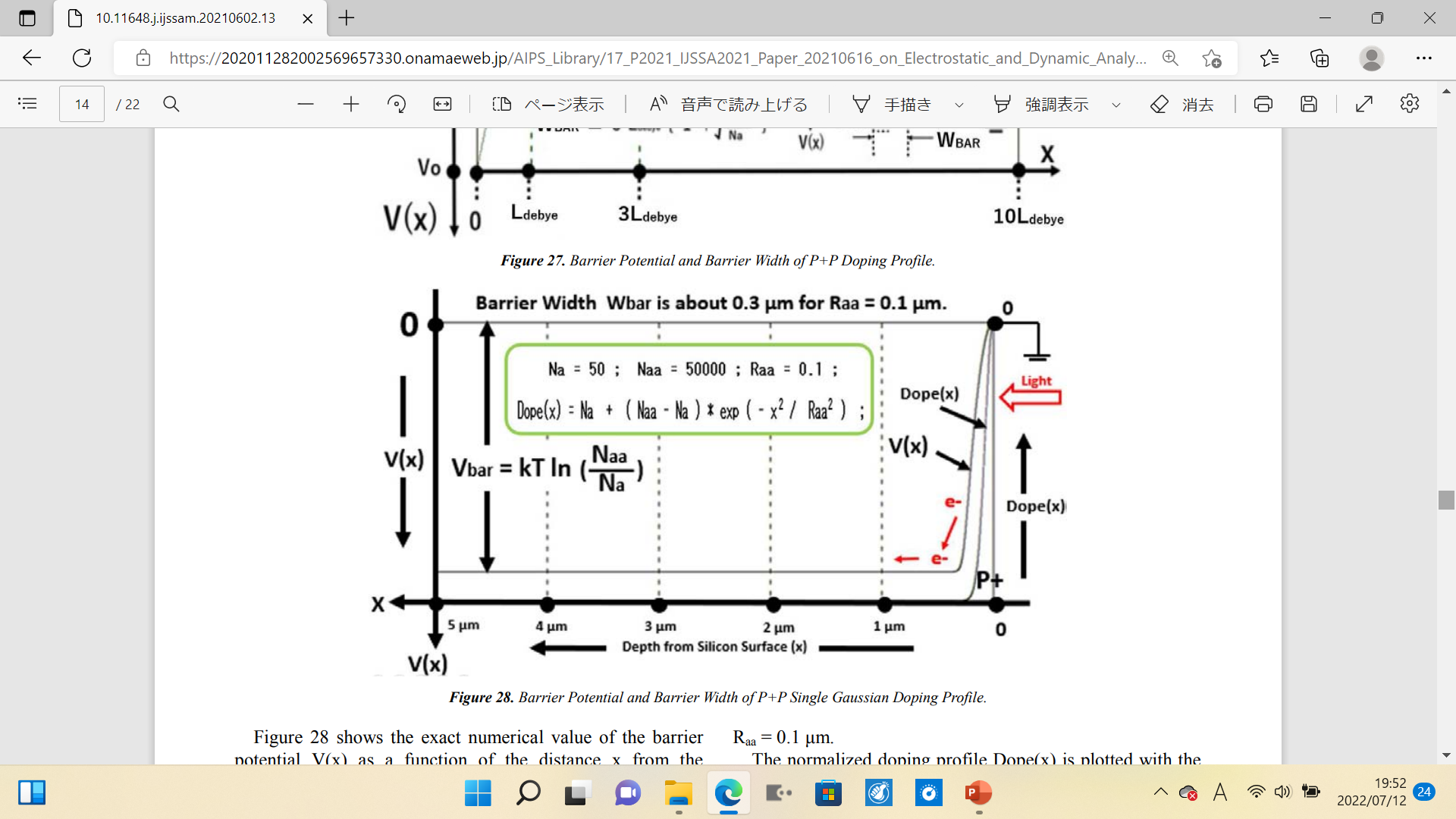 （３）　P2021_IJSSA2021_Paper_20210616_on_Electrostatic_and_Dynamic_Analysis_of_Pinned_Photodiodes.pdf　　　　P2021_IJSSA2021_Paper_20210616_on_Electrostatic_and_Dynamic_Analysis_of_Pinned_Photodiodes.html
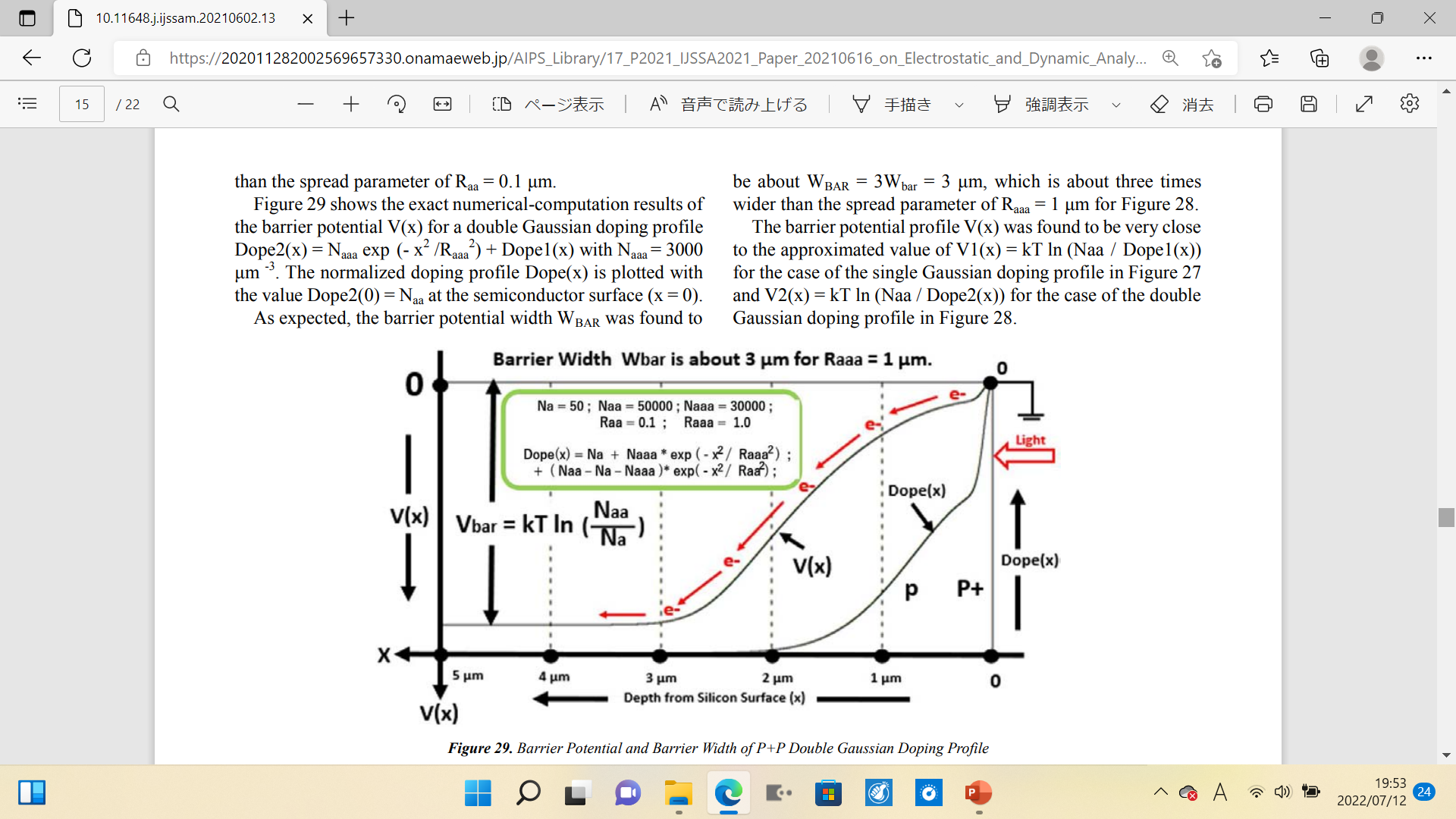 (9) P+PNPP+接合の double接合型の新型太陽電池の構造とその動作原理
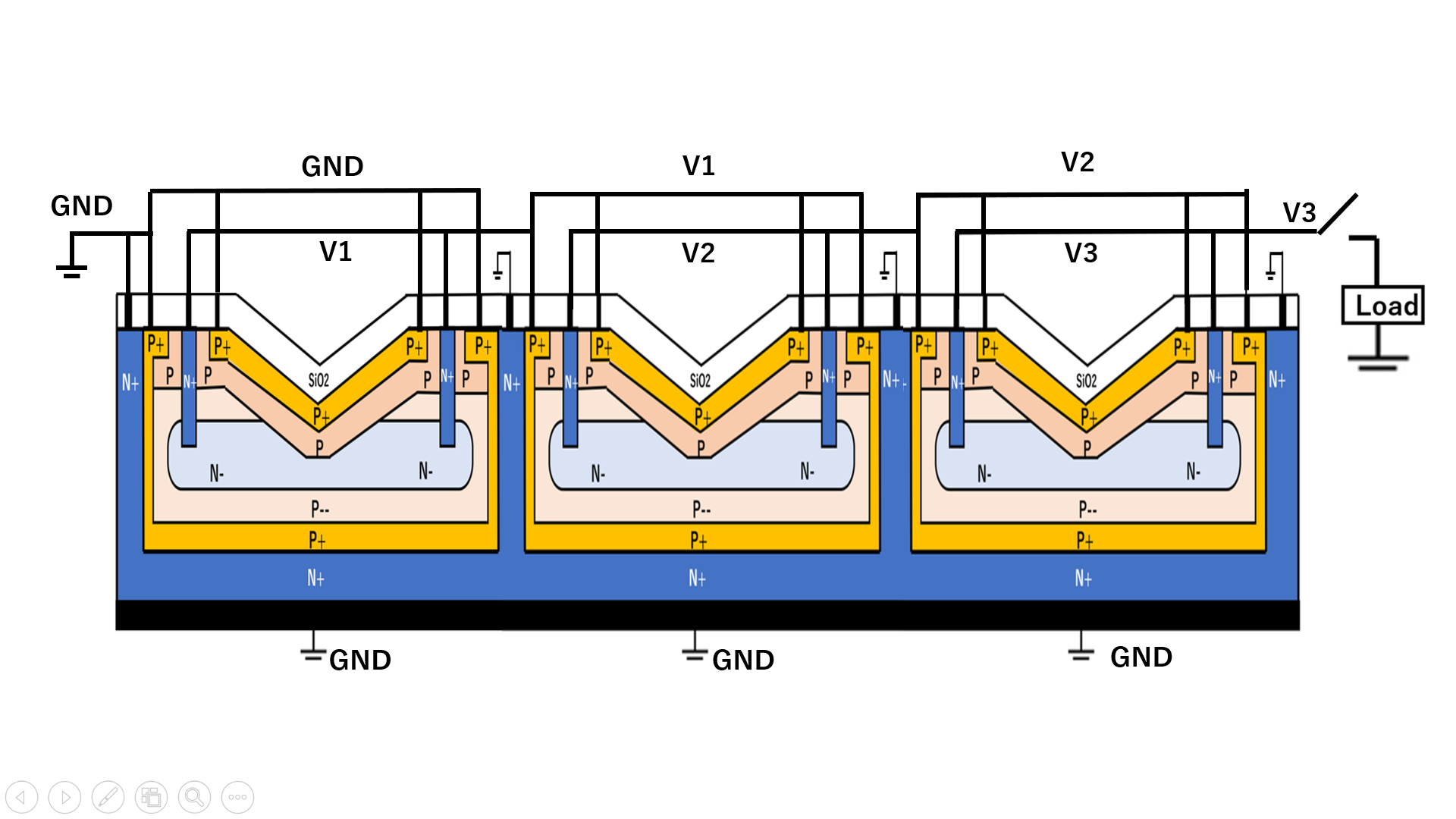 (9) P+PNPP+接合の double接合型の新型太陽電池の構造とその動作原理
Step 1  Start with a very high resistivity P-- Wafer
P--
(9) P+PNPP+接合の double接合型の新型太陽電池の構造とその動作原理
Step 2  Form the buried N- charge collecting region (MASK01)
Note that the N- buried region must be completely depleted.
N-
P--
(9) P+PNPP+接合の double接合型の新型太陽電池の構造とその動作原理
Step 3  Form the buried N+ Photo Charge Storage Region (MASK02)
Note that the N- buried region must be completely depleted.
N+
N+
N-
N-
P--
(9) P+PNPP+接合の double接合型の新型太陽電池の構造とその動作原理
Step 4  Etch the silicon wafer with KOH (MASK03)
Note that the N- buried region must be completely depleted.
N+
N+
N-
N-
P--
(9) P+PNPP+接合の double接合型の新型太陽電池の構造とその動作原理
Step 5  Form the P surface region
Note that the N- buried region must be completely depleted.
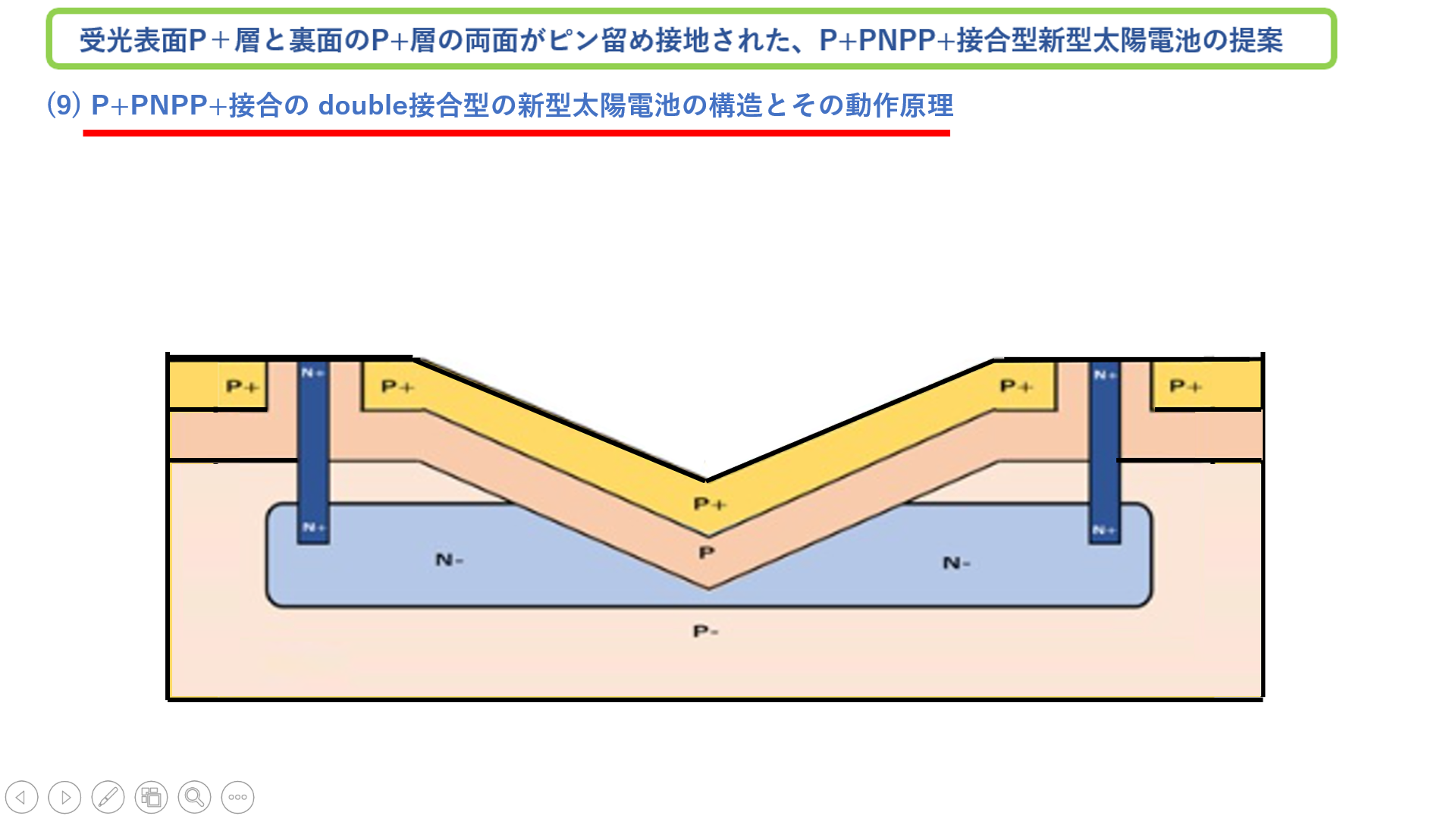 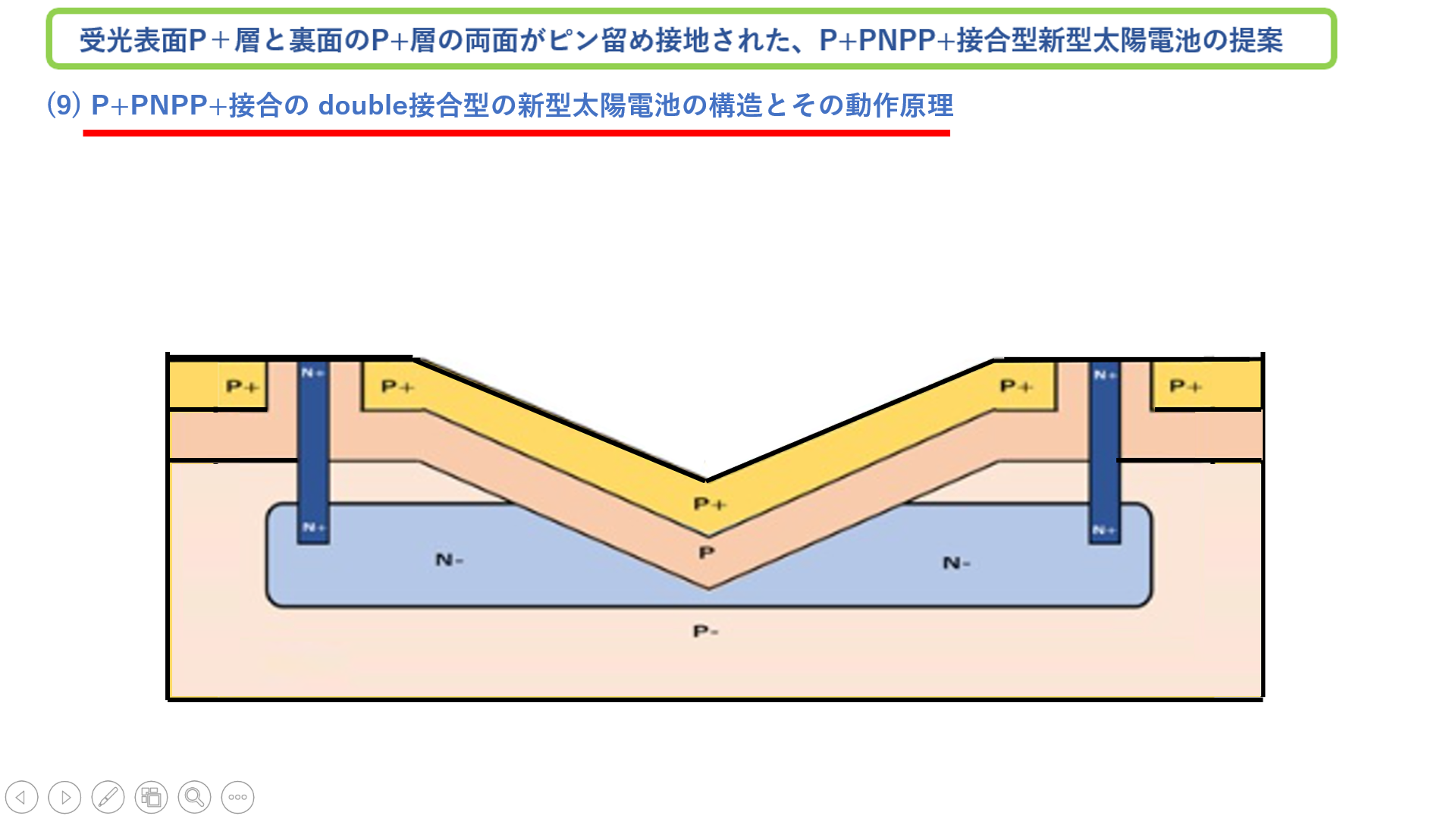 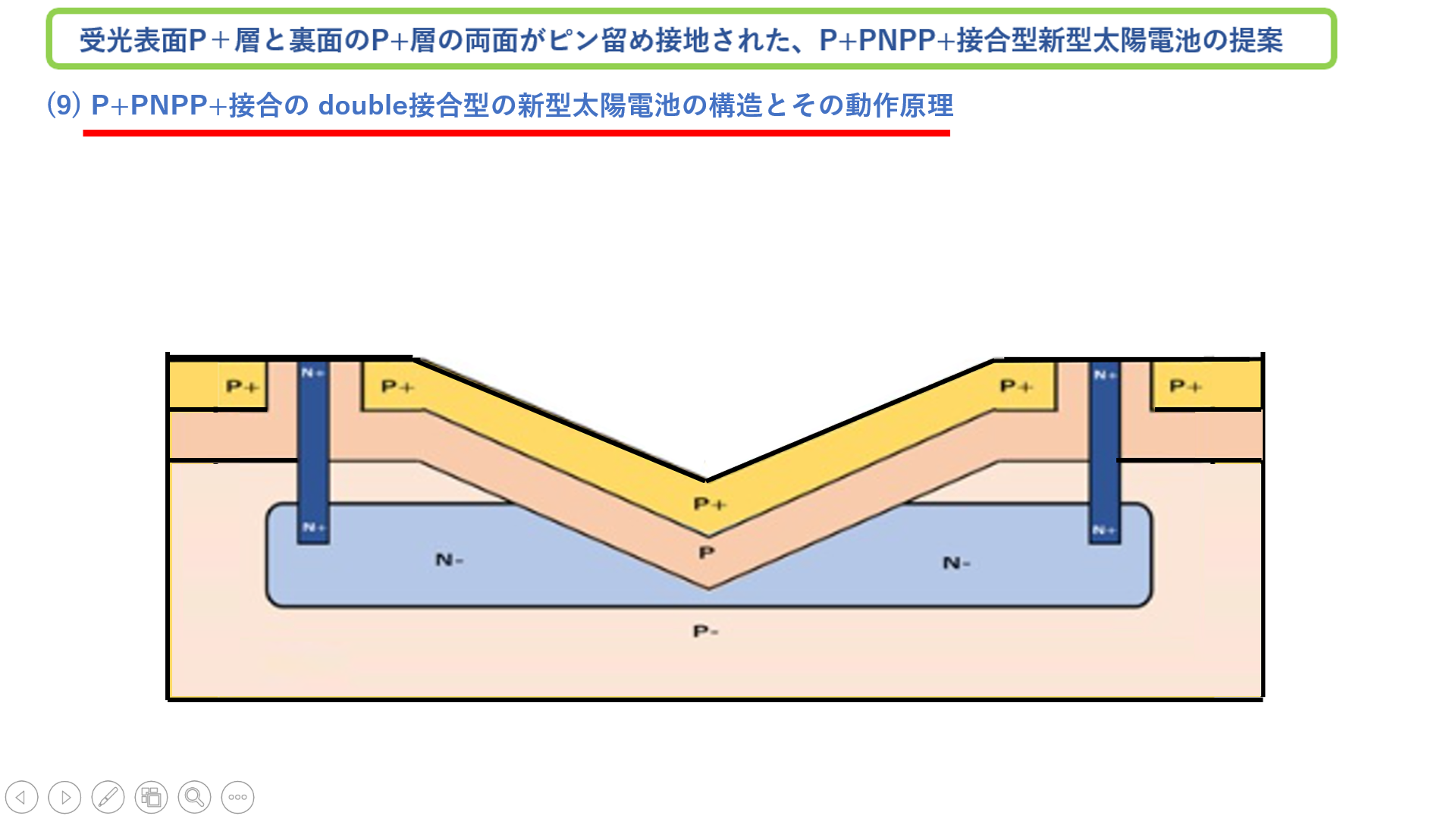 P
P
P
N+
P
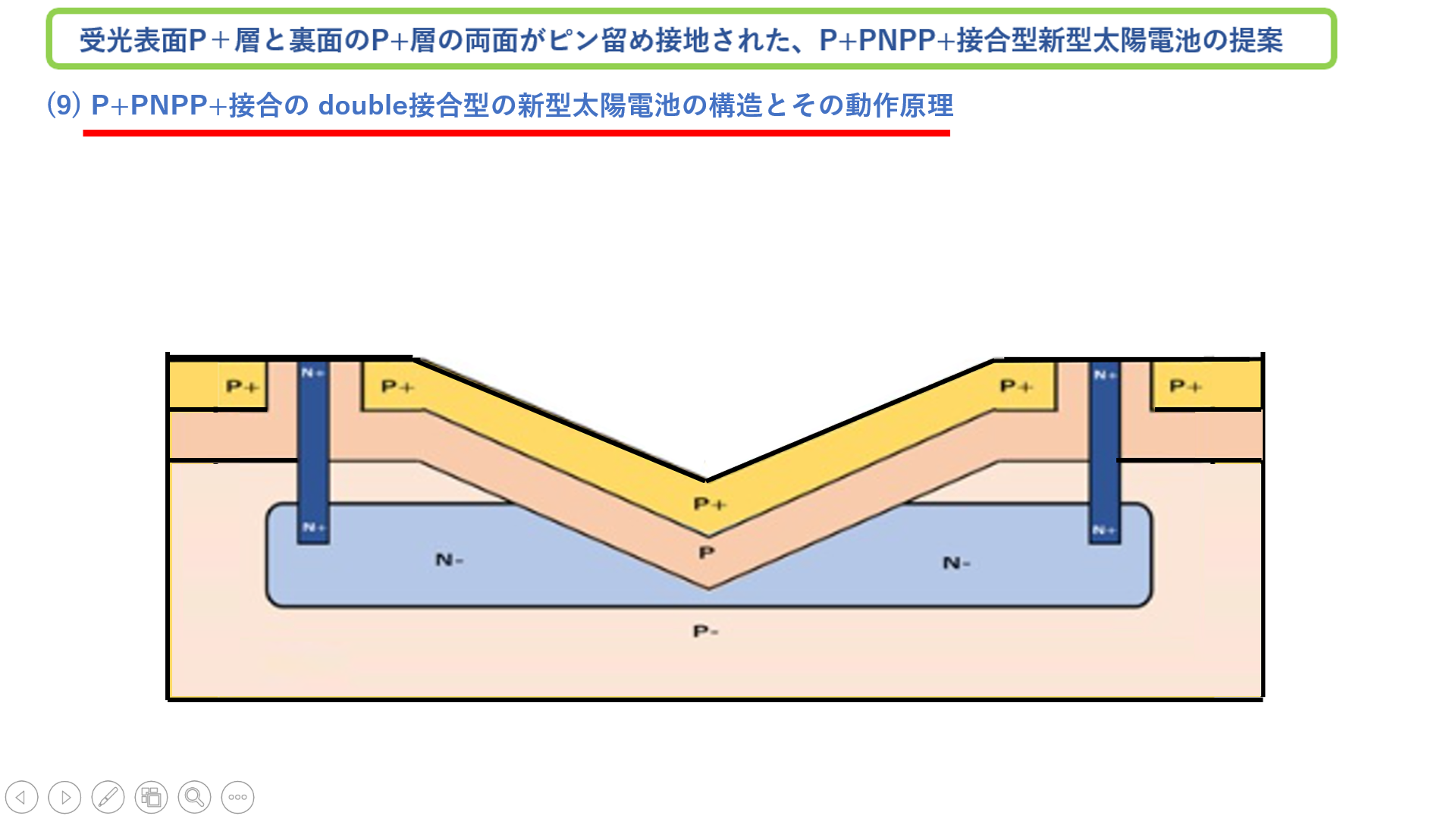 N+
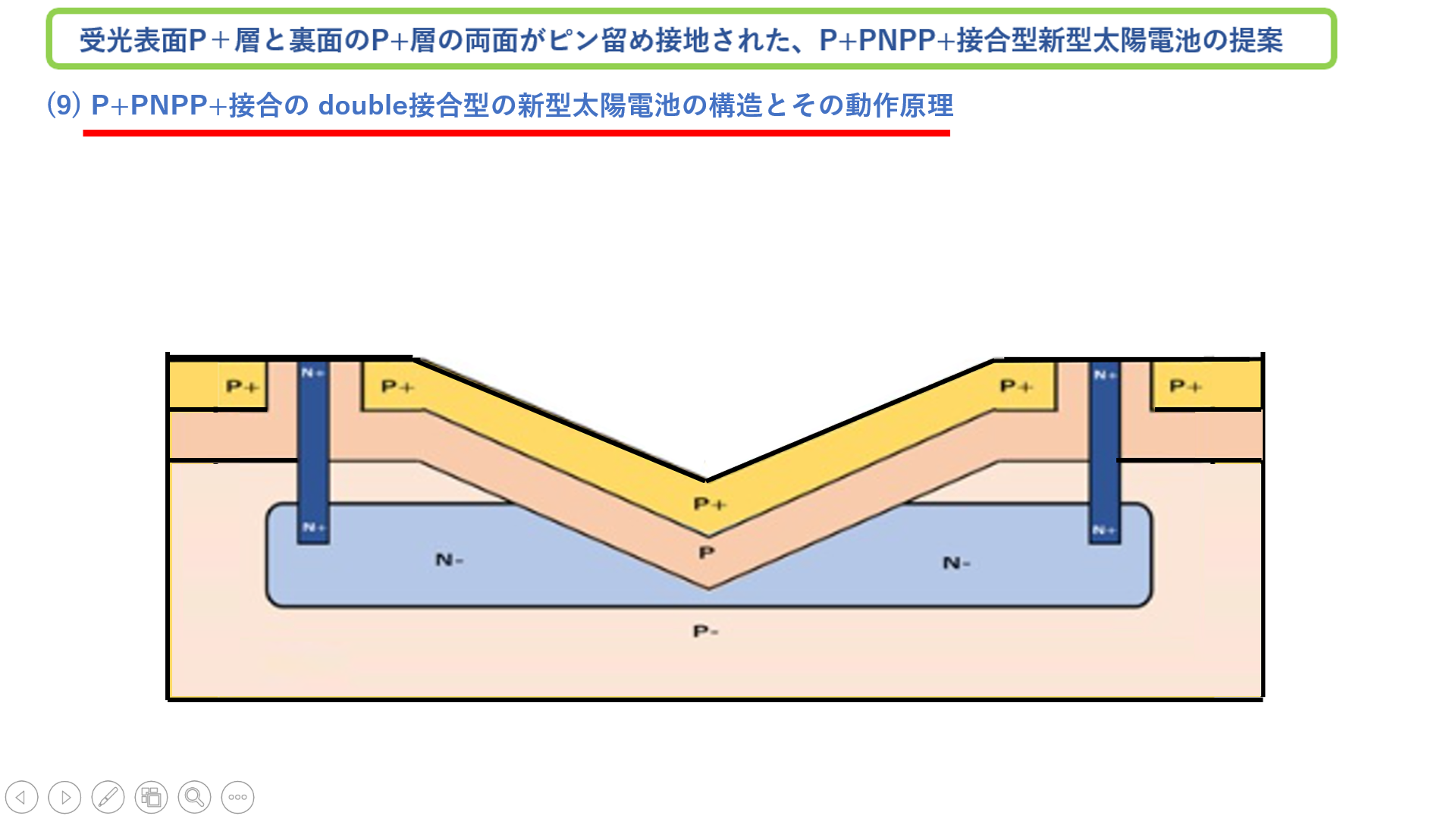 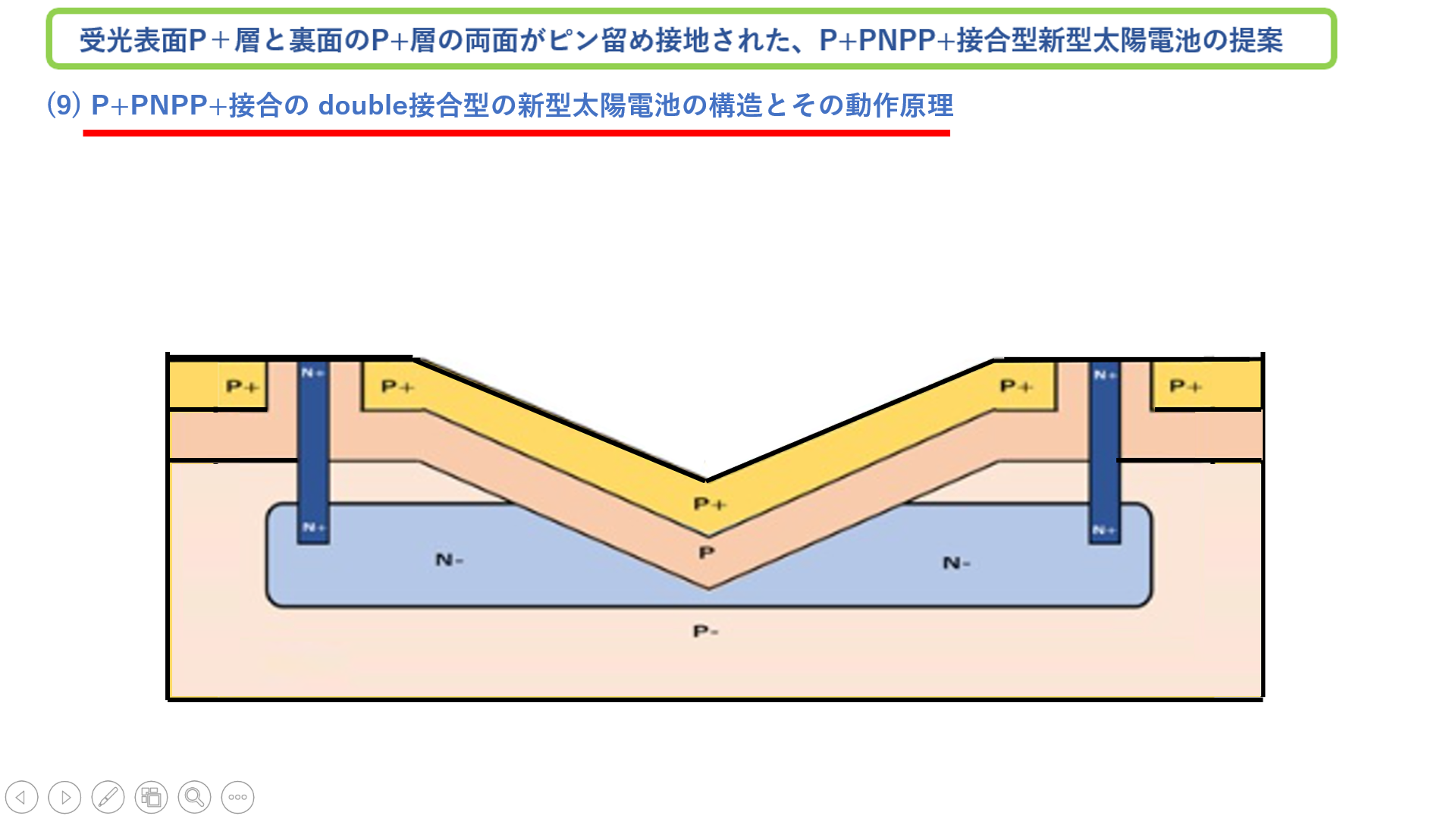 P
N-
N-
P--
(9) P+PNPP+接合の double接合型の新型太陽電池の構造とその動作原理
Step 6  Form the P+  heavily doped pinned surface region (MASK04)
Note that the N- buried region must be completely depleted.
P+
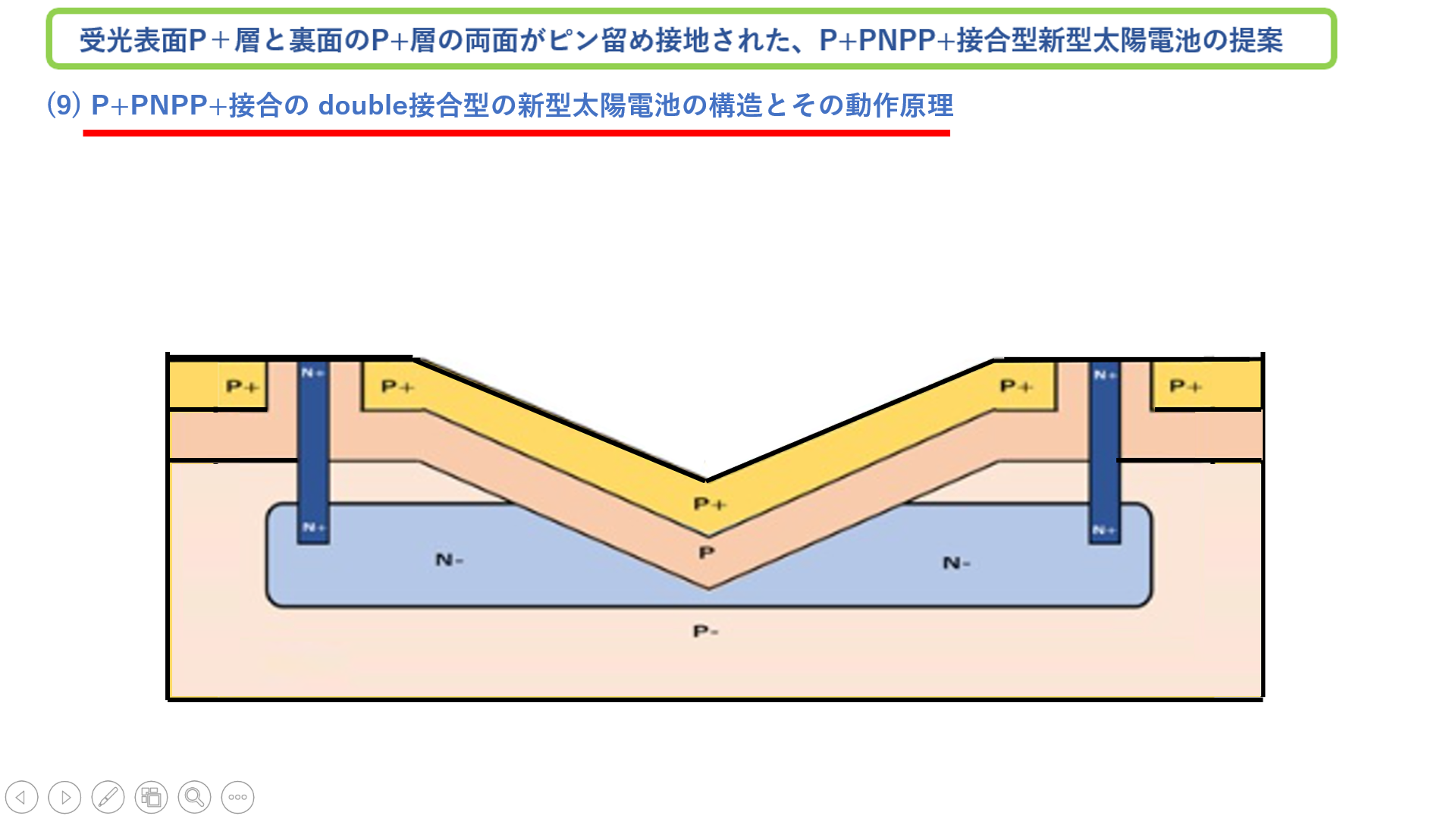 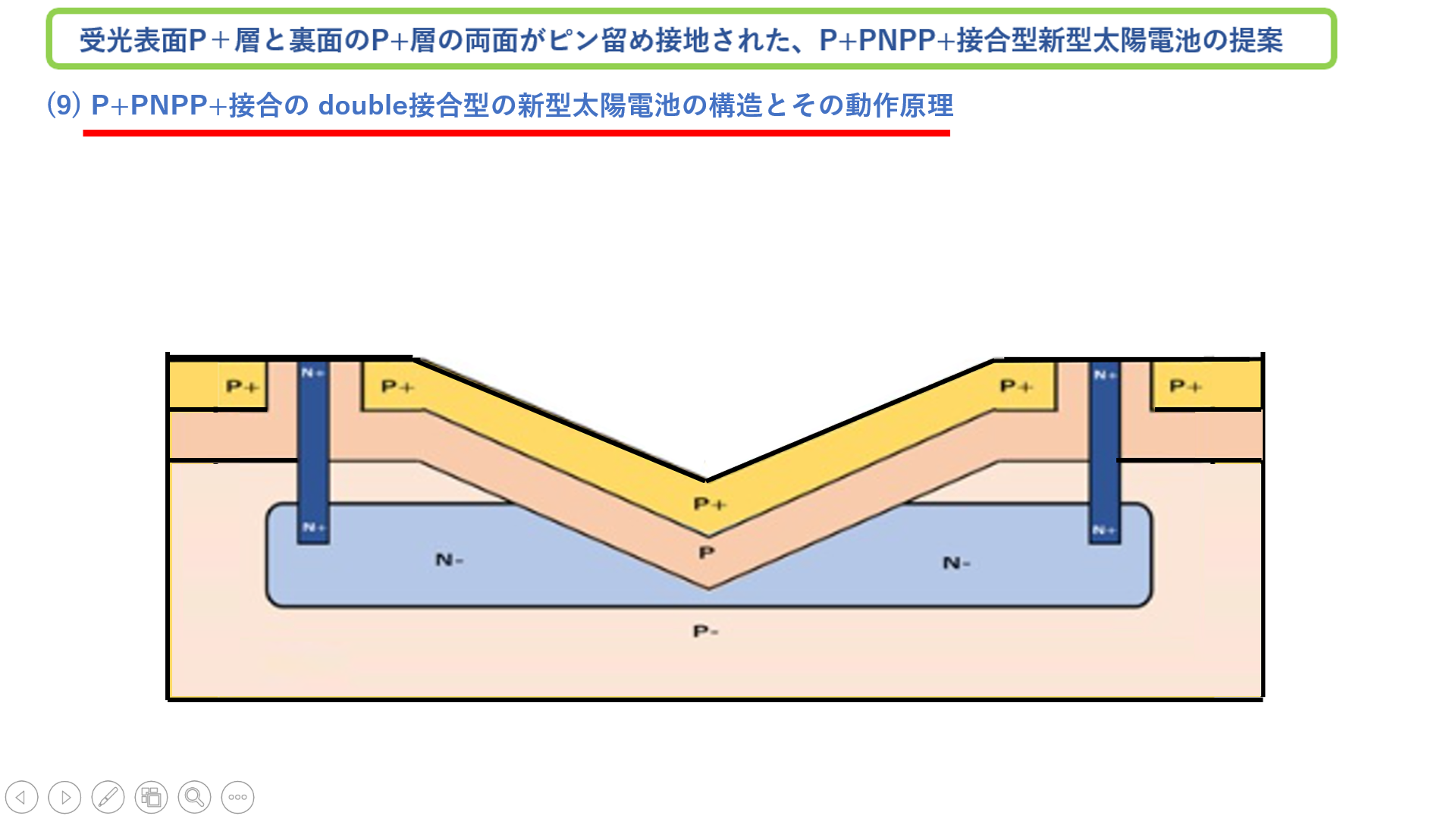 P+
P+
P+
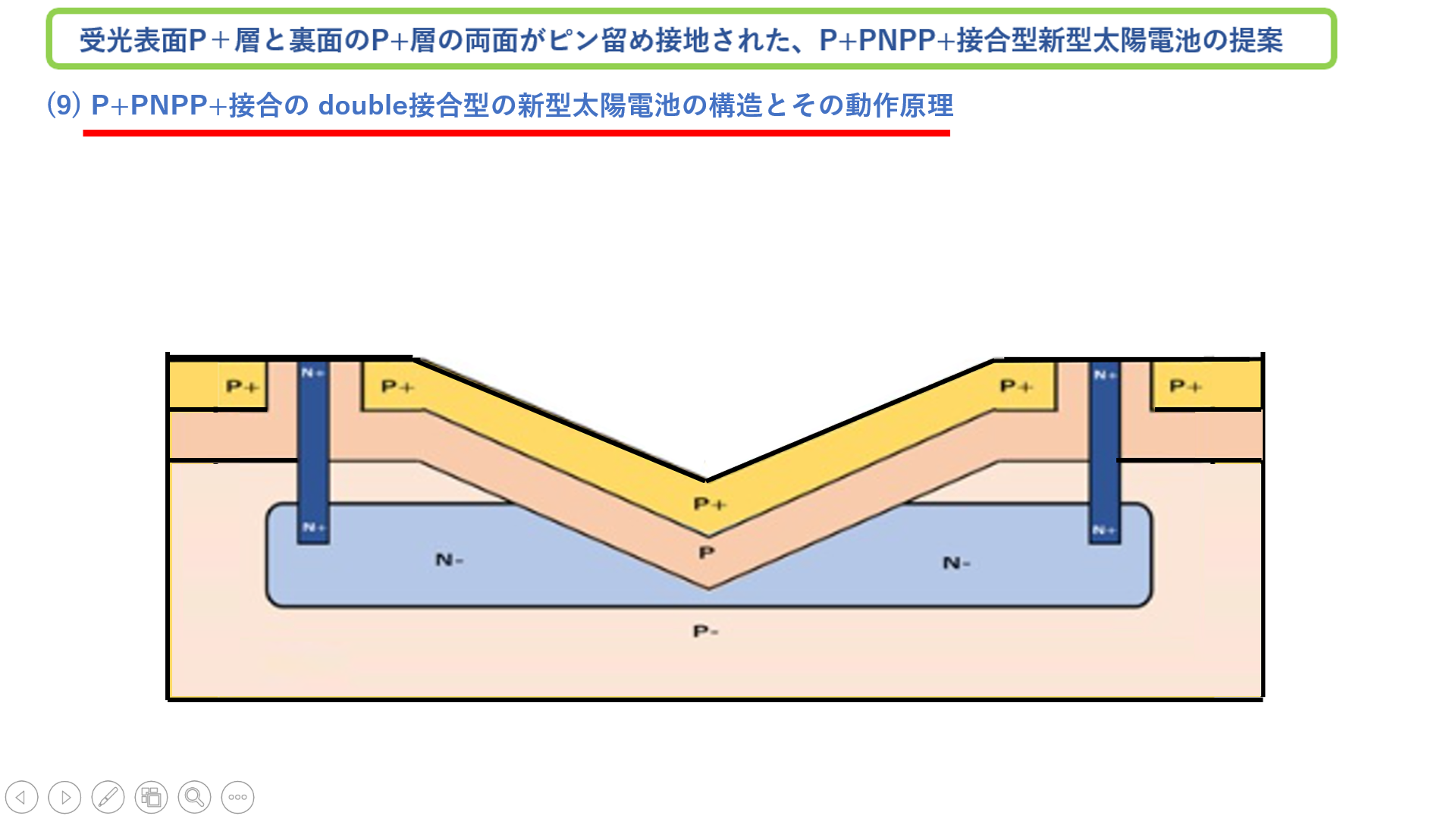 P
P
P
N+
P
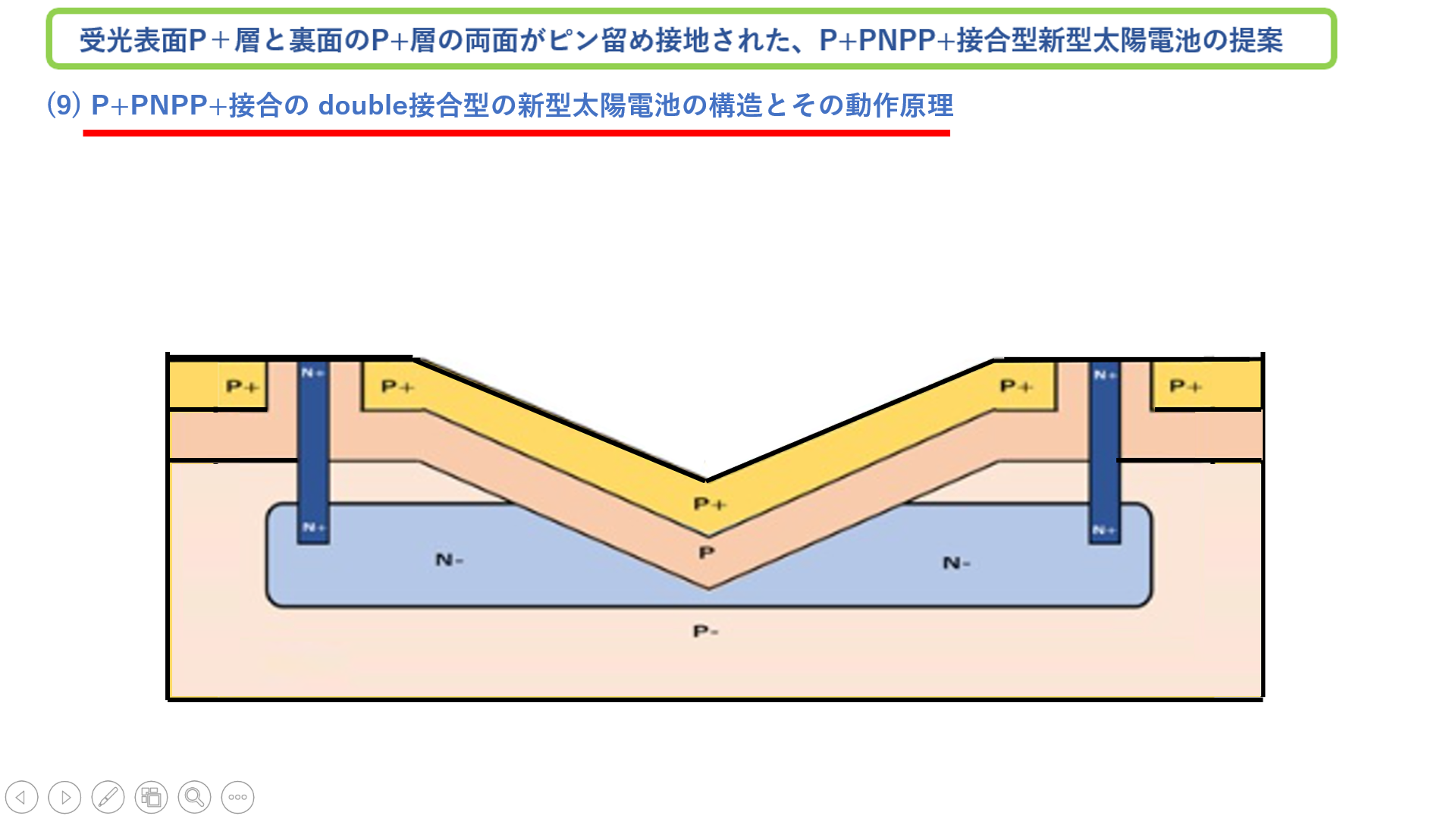 N+
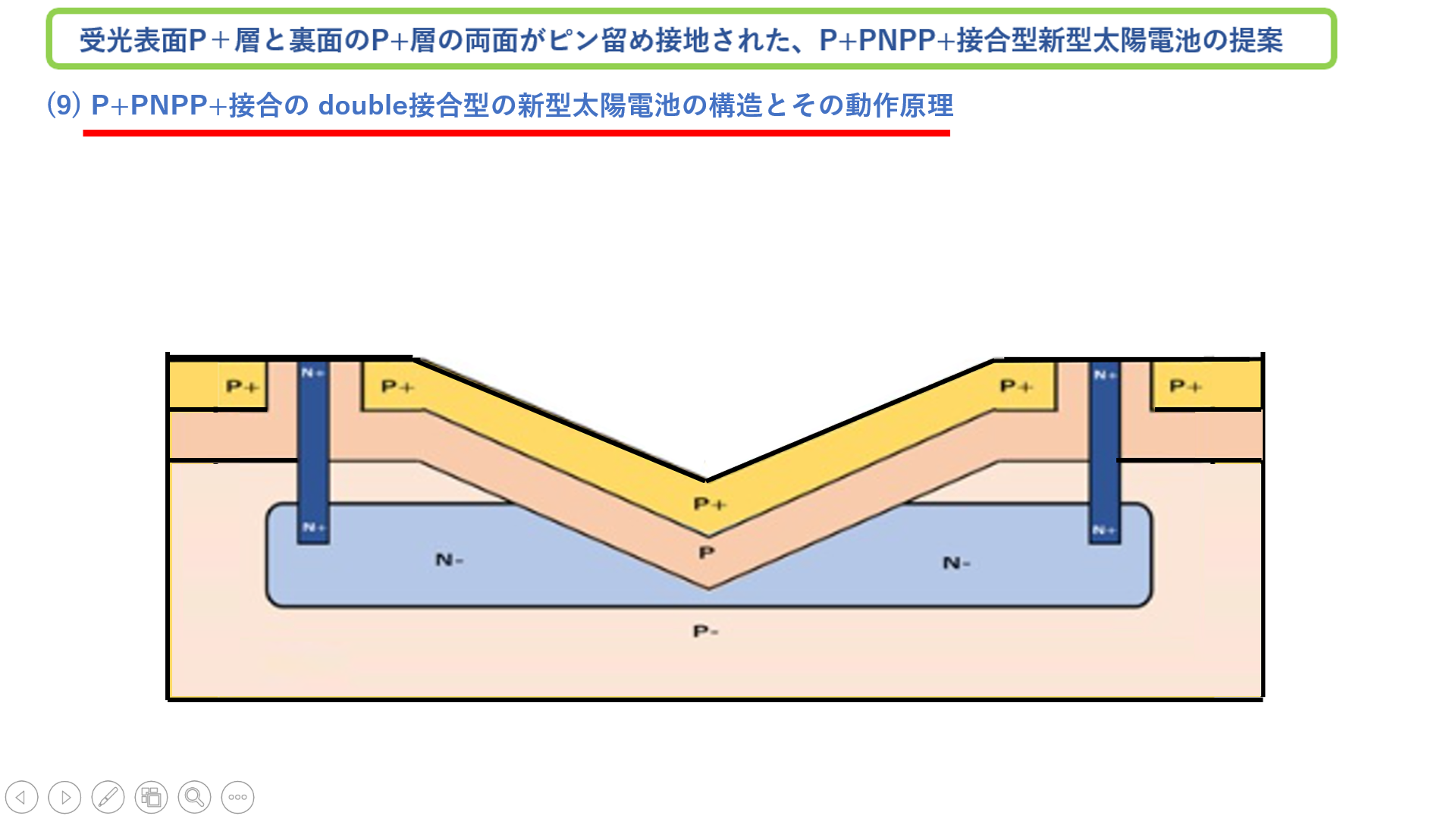 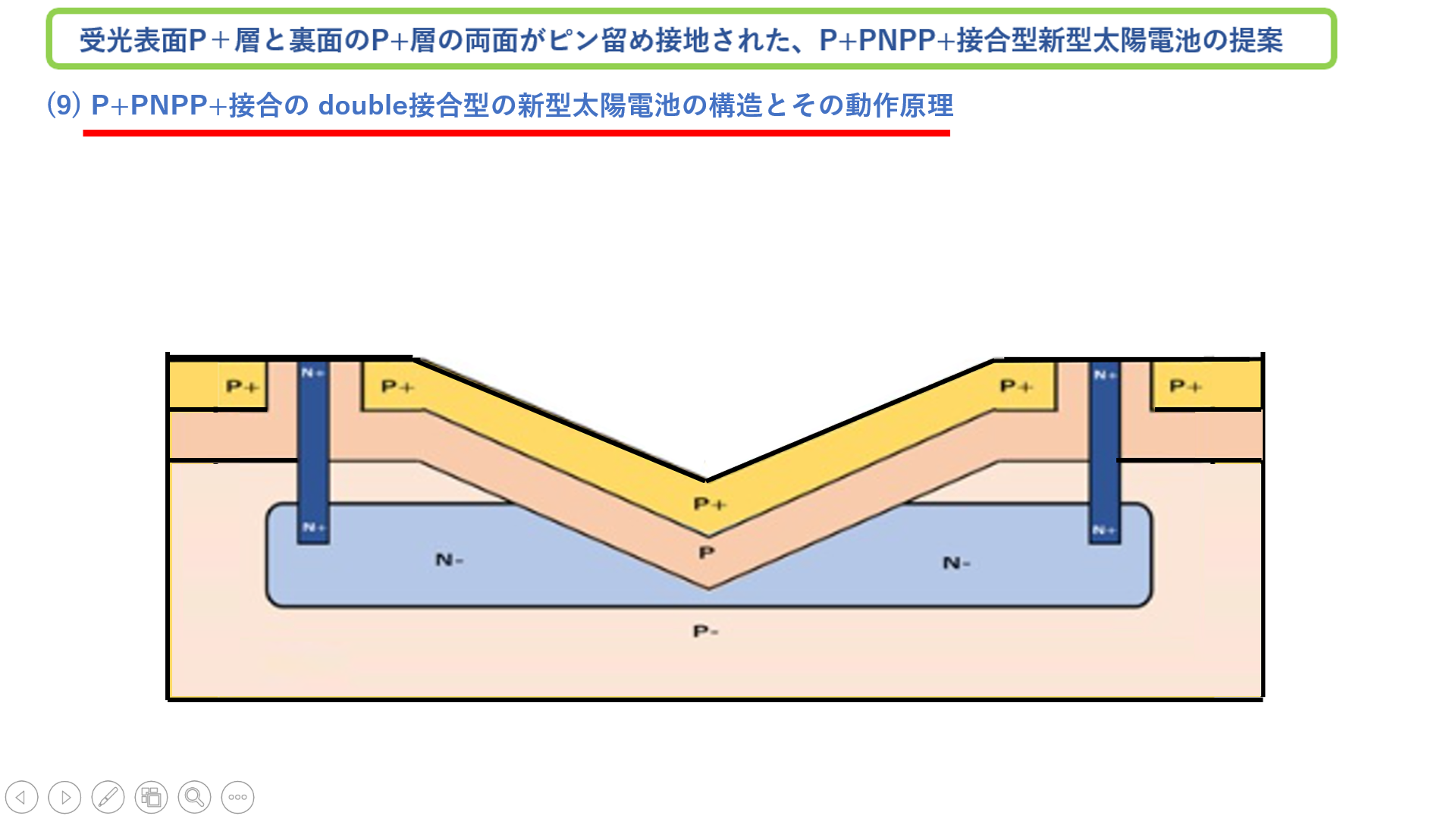 P+
P
N-
N-
P--
(9) P+PNPP+接合の double接合型の新型太陽電池の構造とその動作原理
Step 7  Form the surface oxide layer
Note that the N- buried region must be completely depleted.
P+
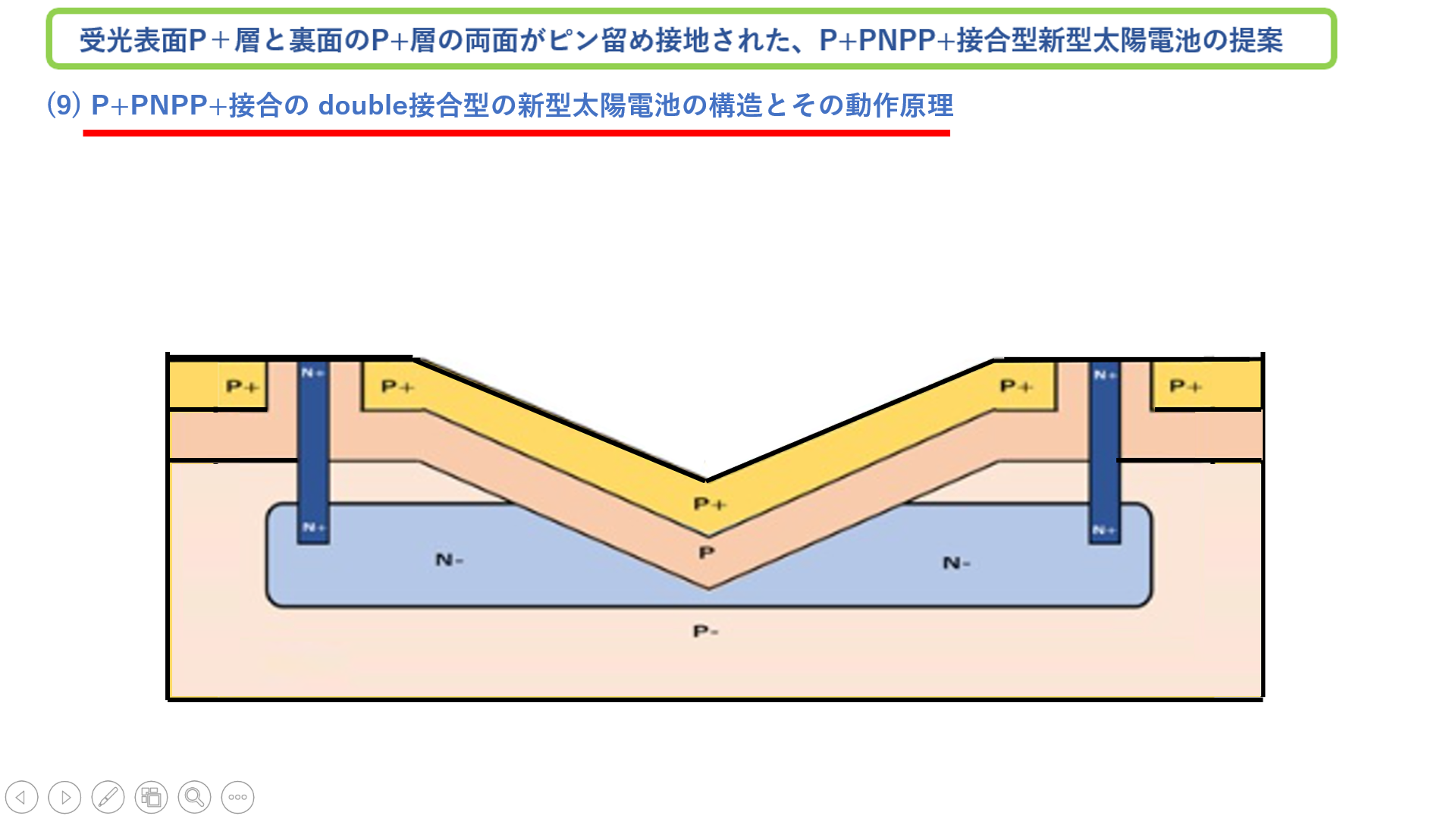 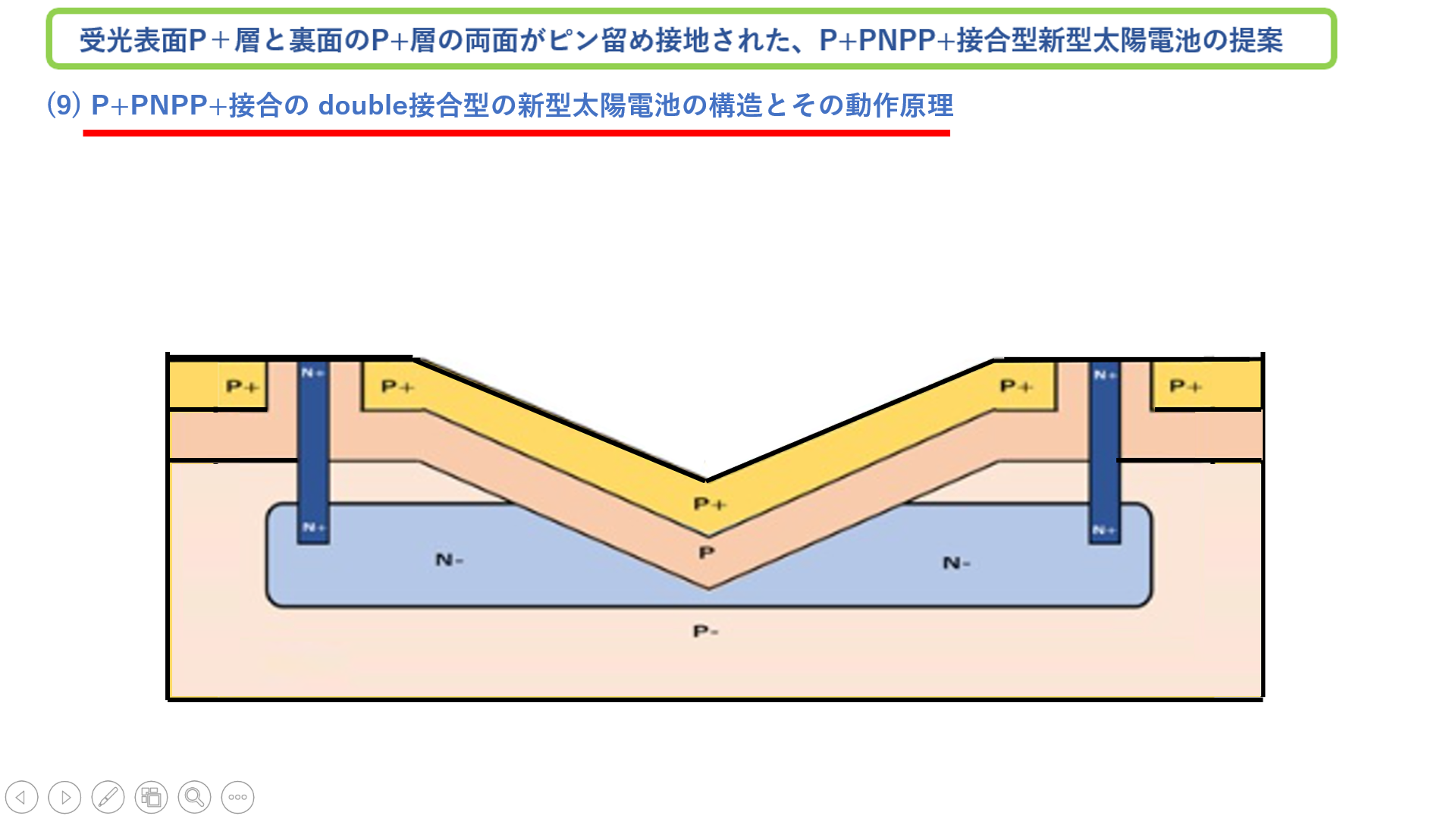 P+
P+
P+
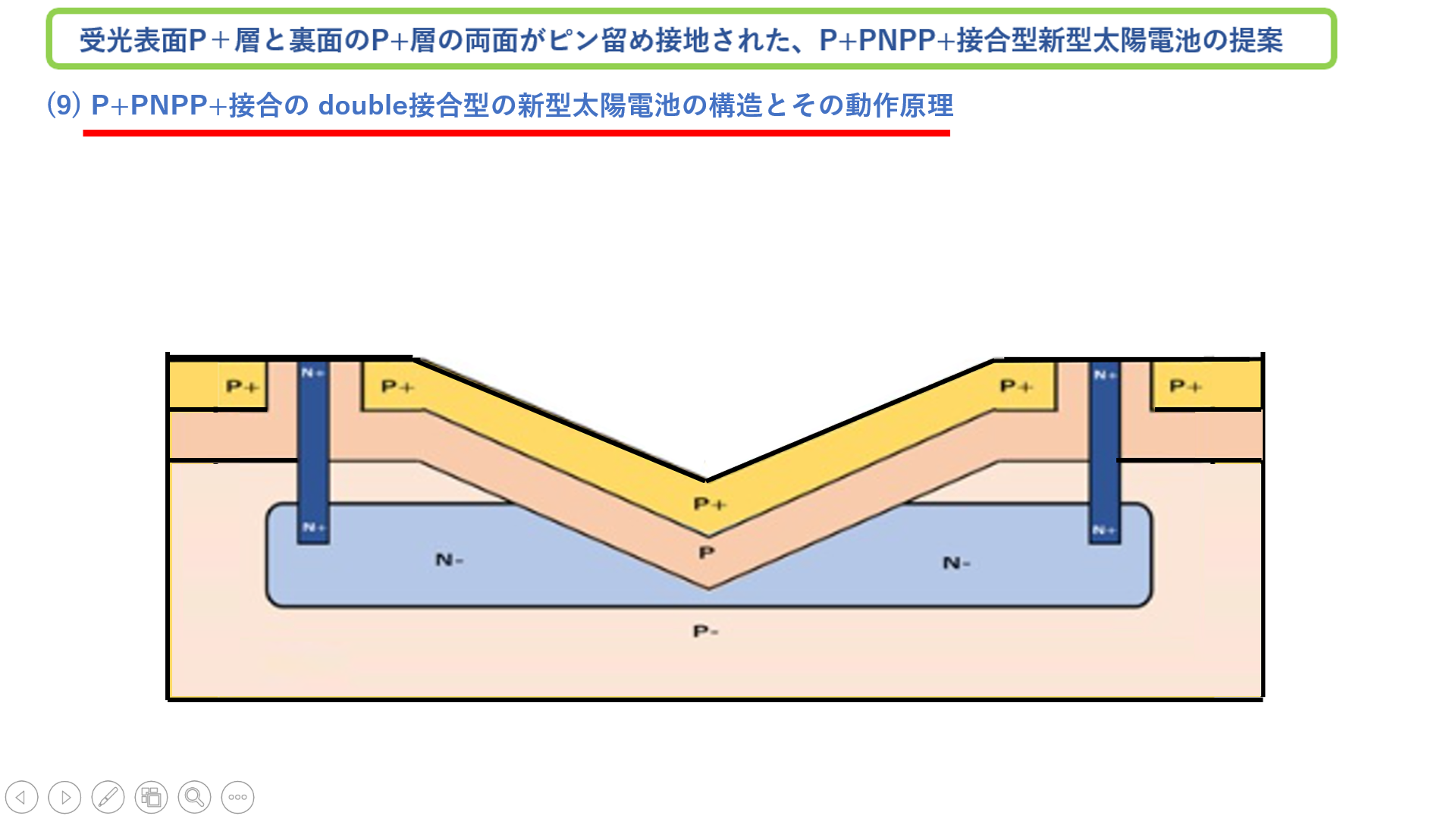 P
P
P
N+
P
SiO2
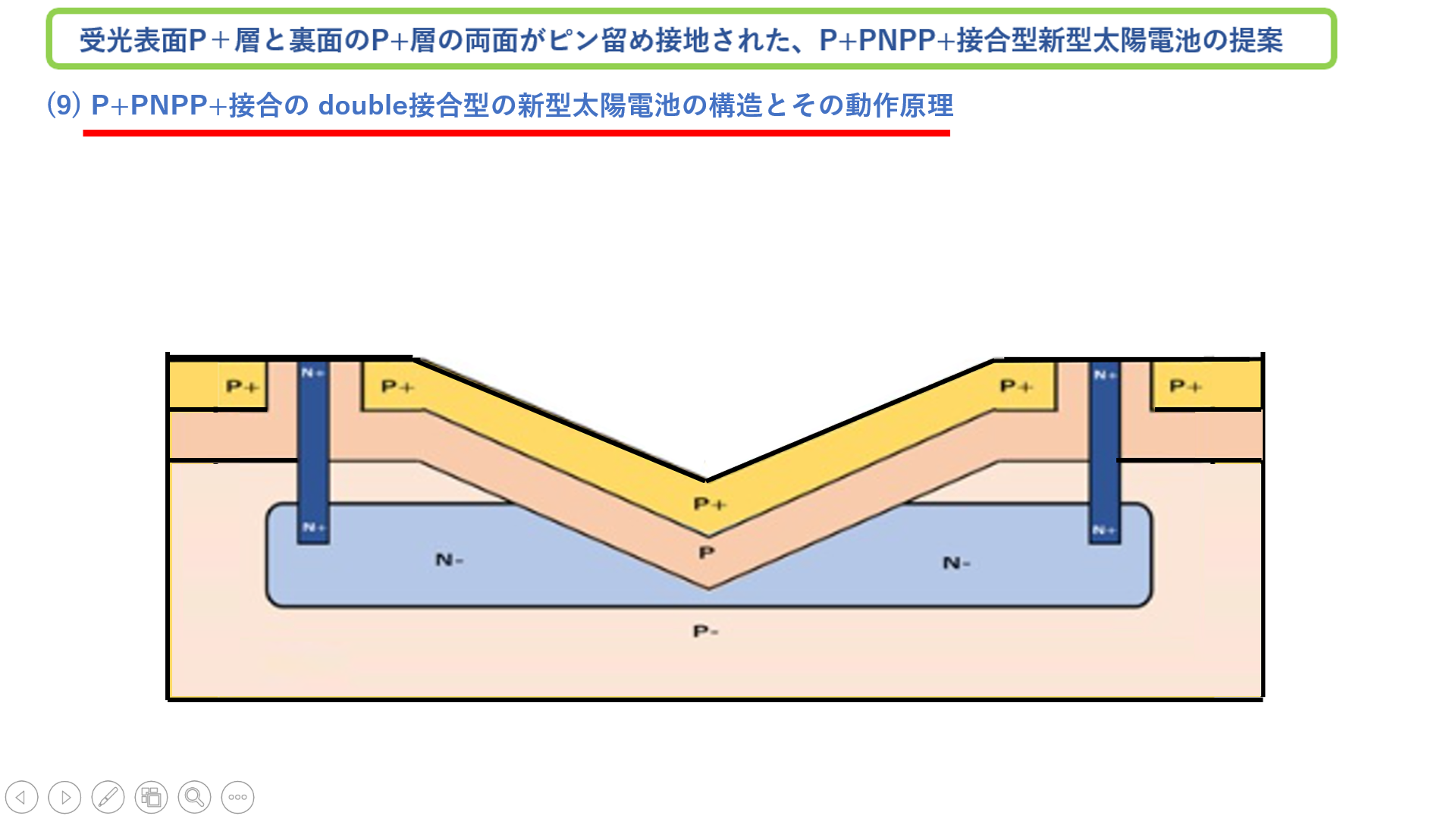 N+
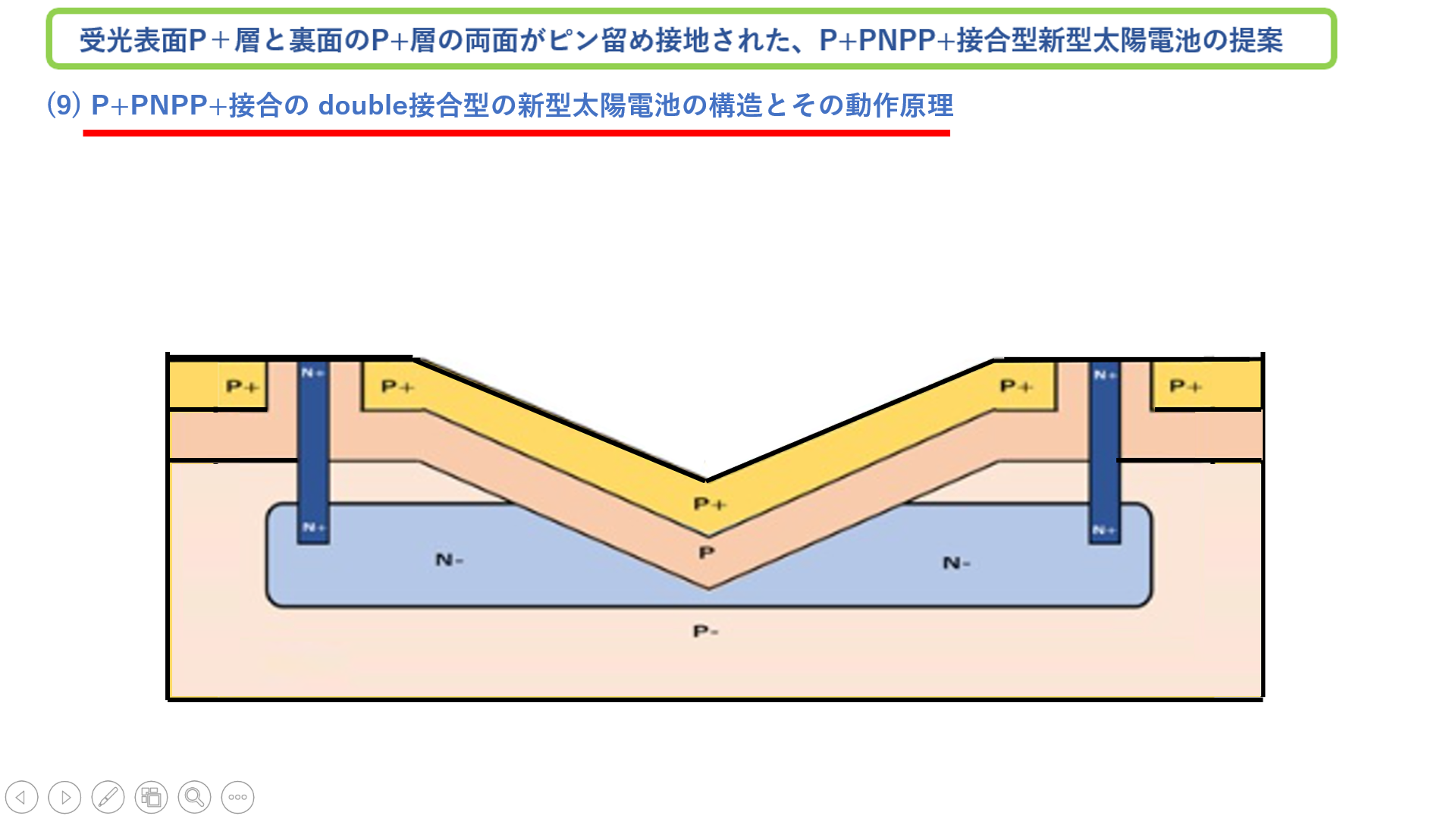 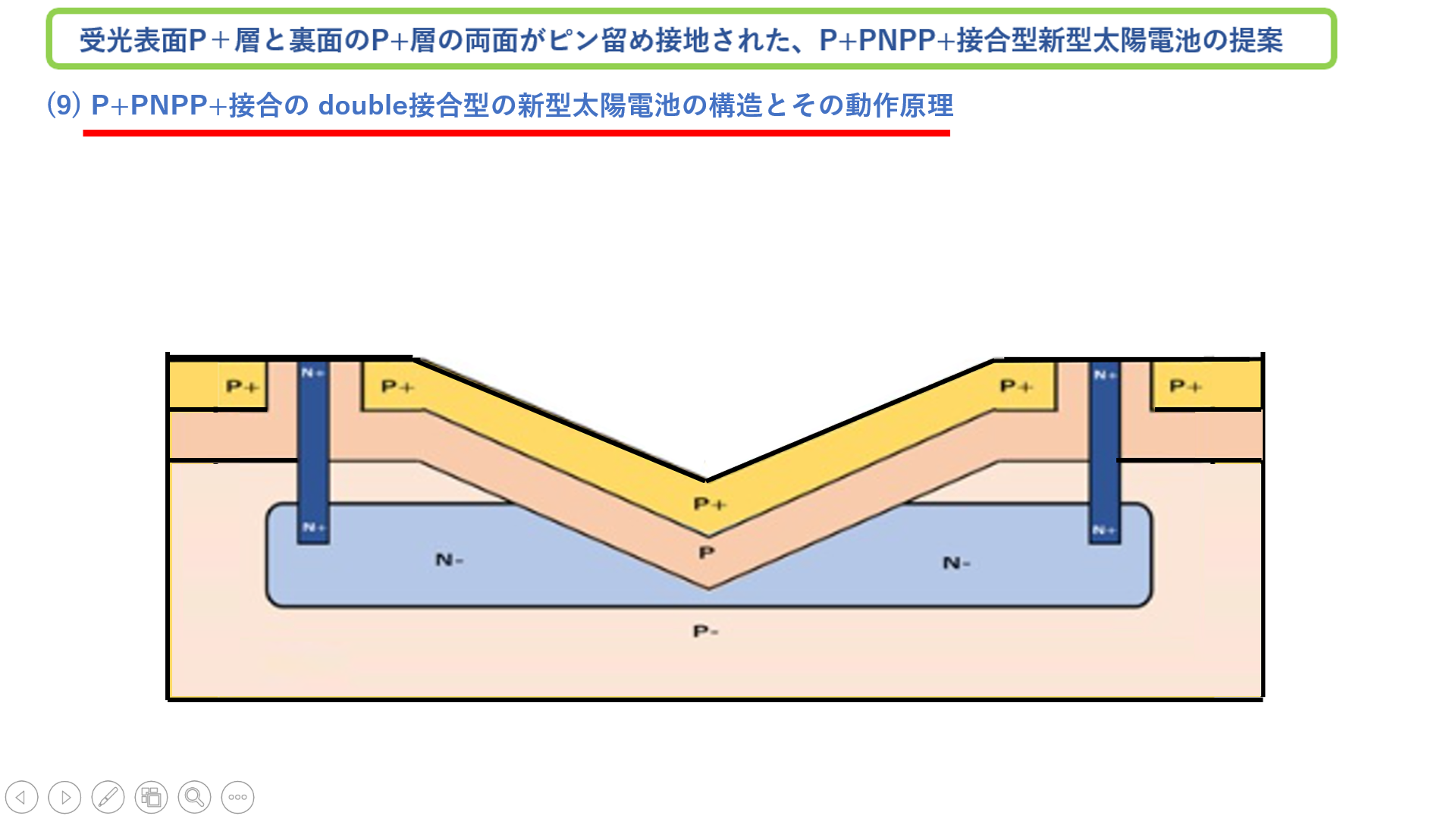 P+
P
N-
N-
P--
(9) P+PNPP+接合の double接合型の新型太陽電池の構造とその動作原理
Step 8  Form the P+ heavily doped regions at the  wafer edge and the wafer back side.
Note that the N- buried region must be completely depleted.
P+
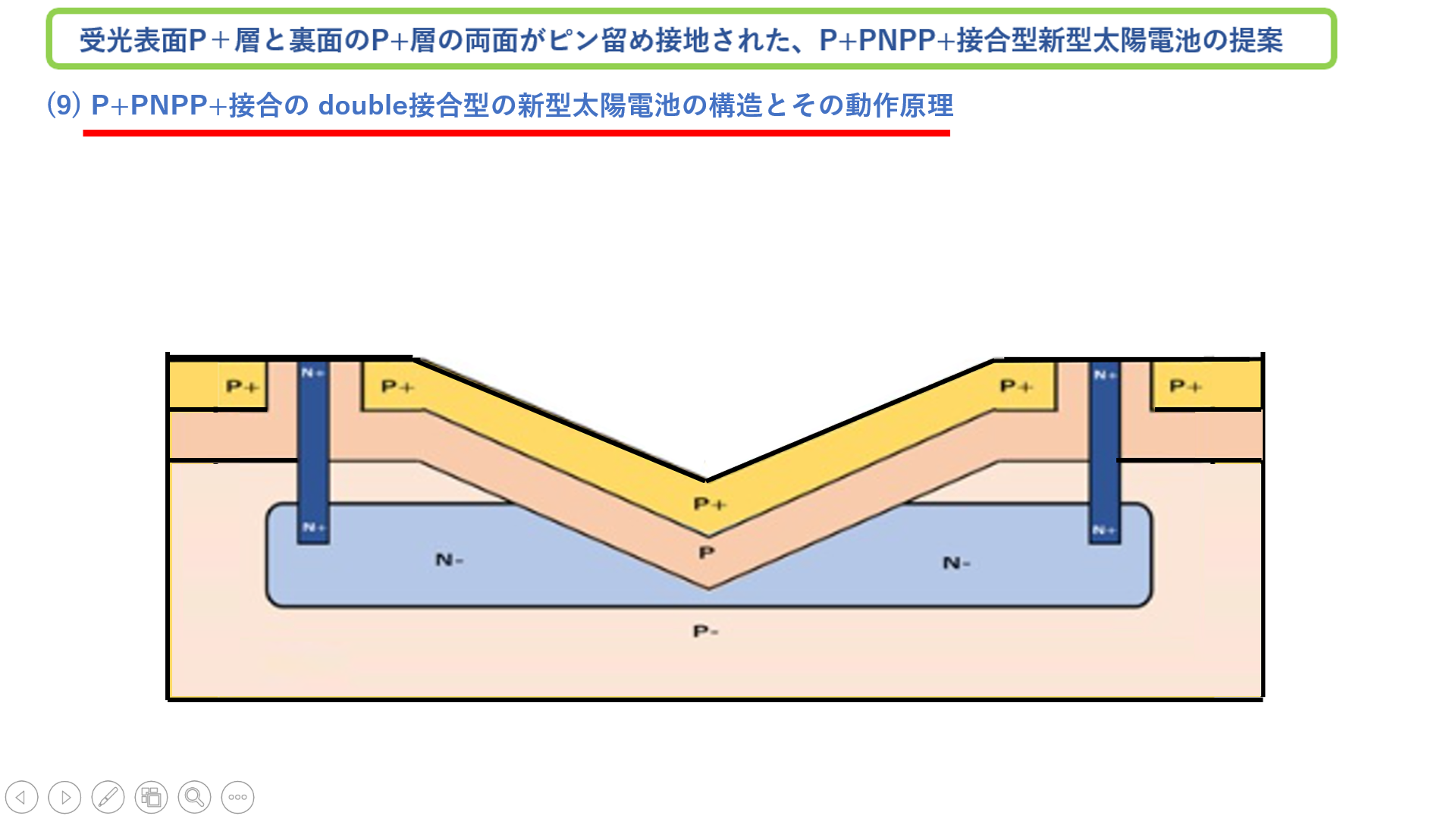 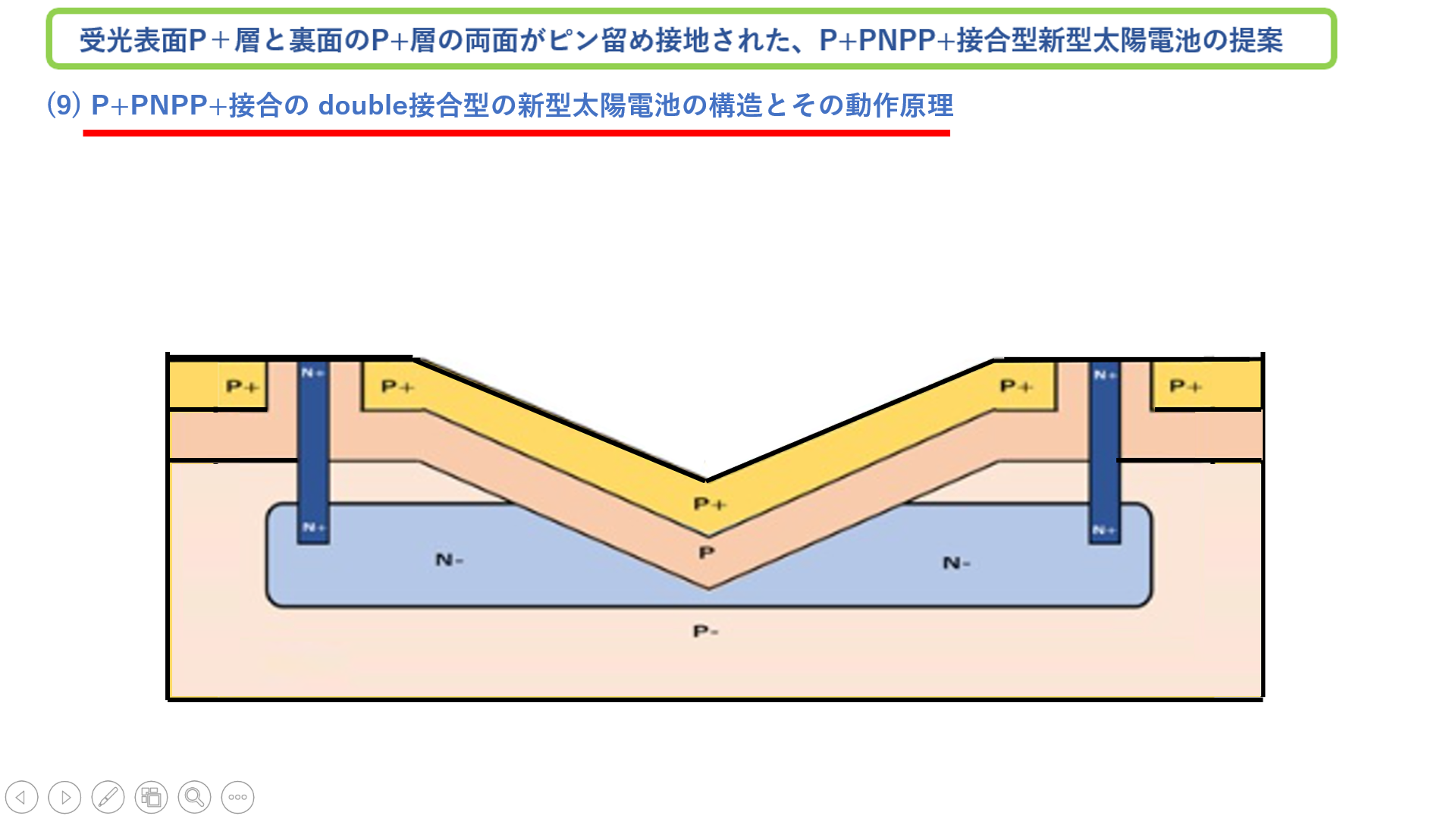 P+
P+
P+
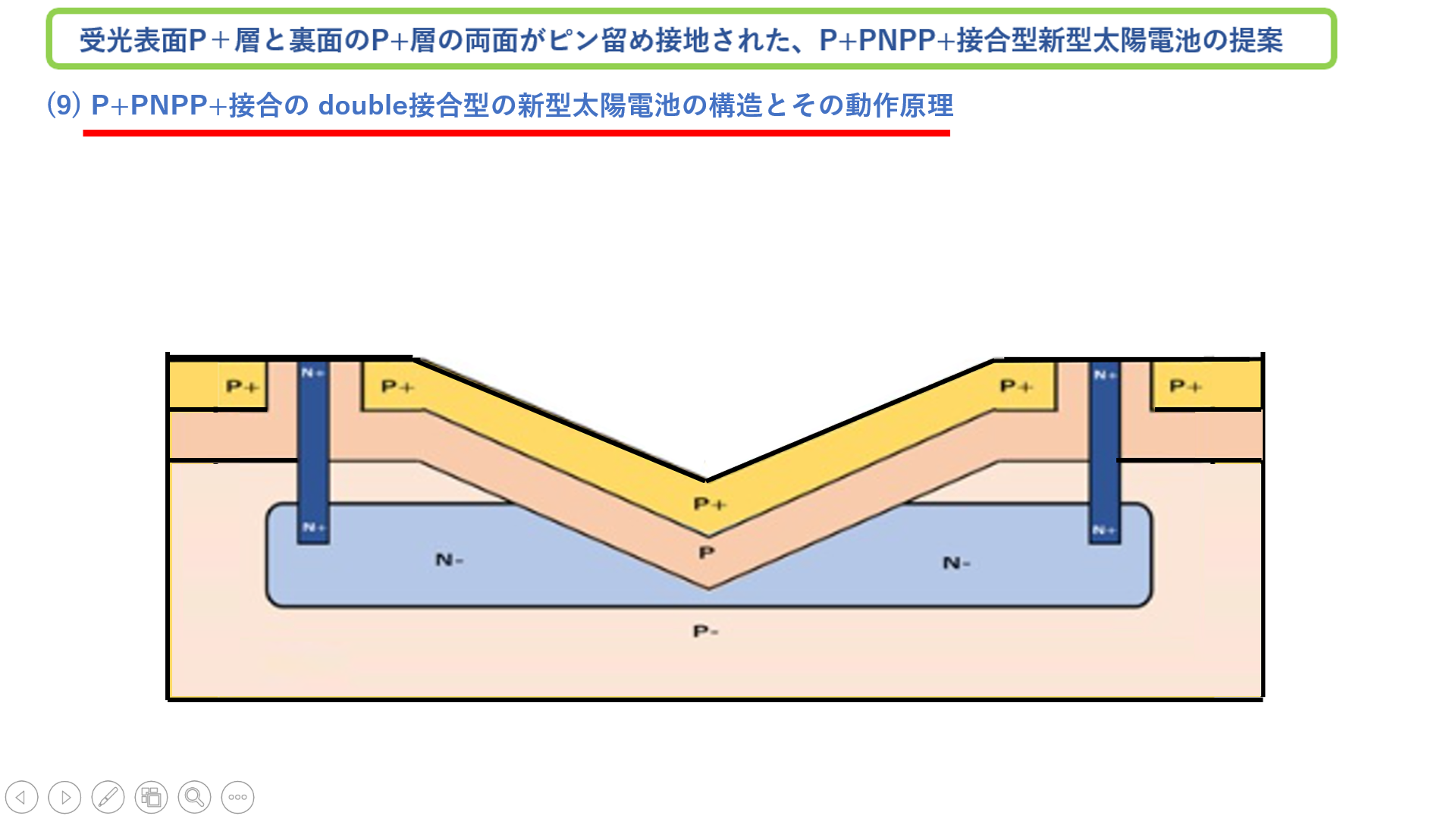 P
P
P
N+
P
SiO2
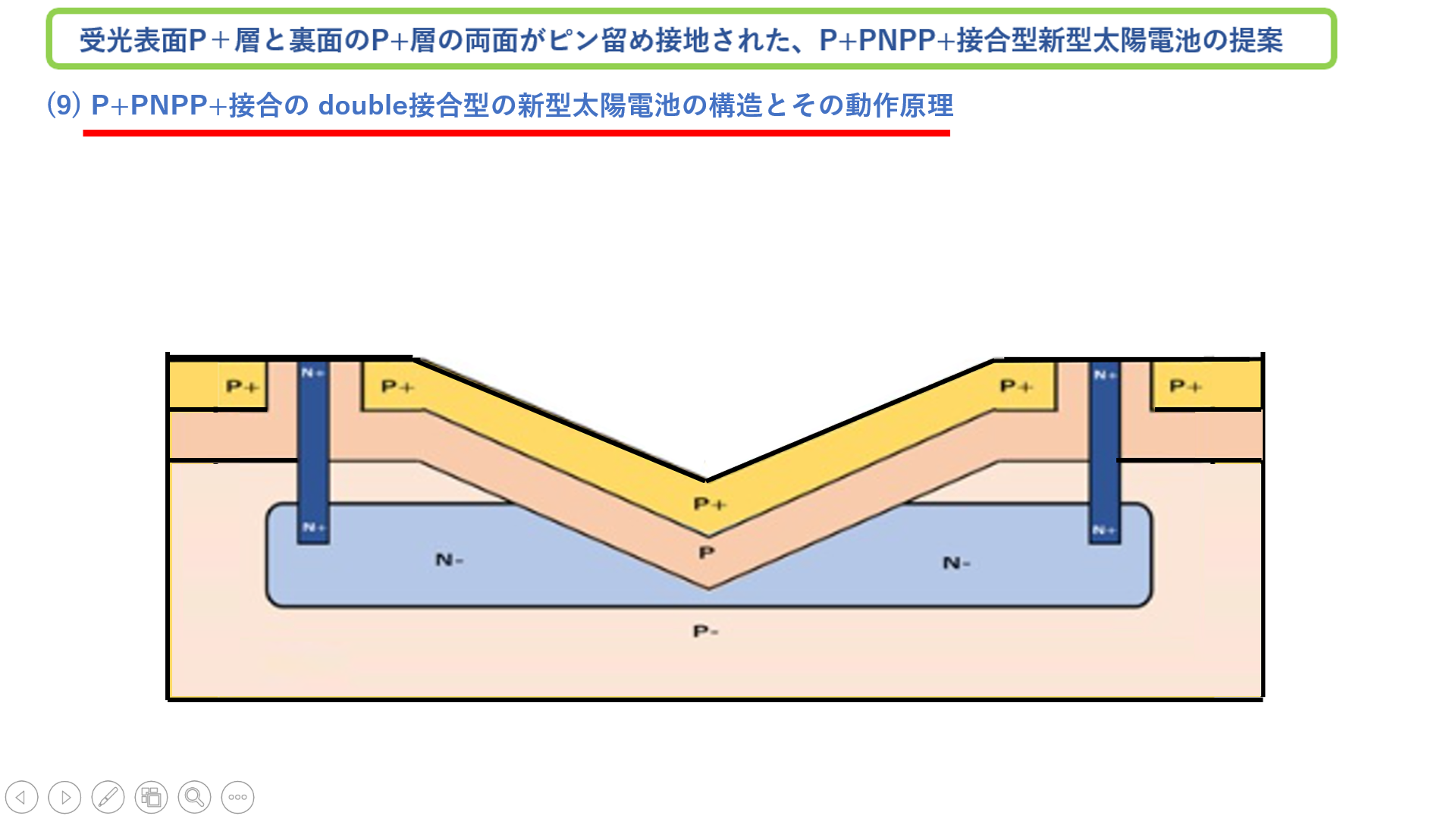 N+
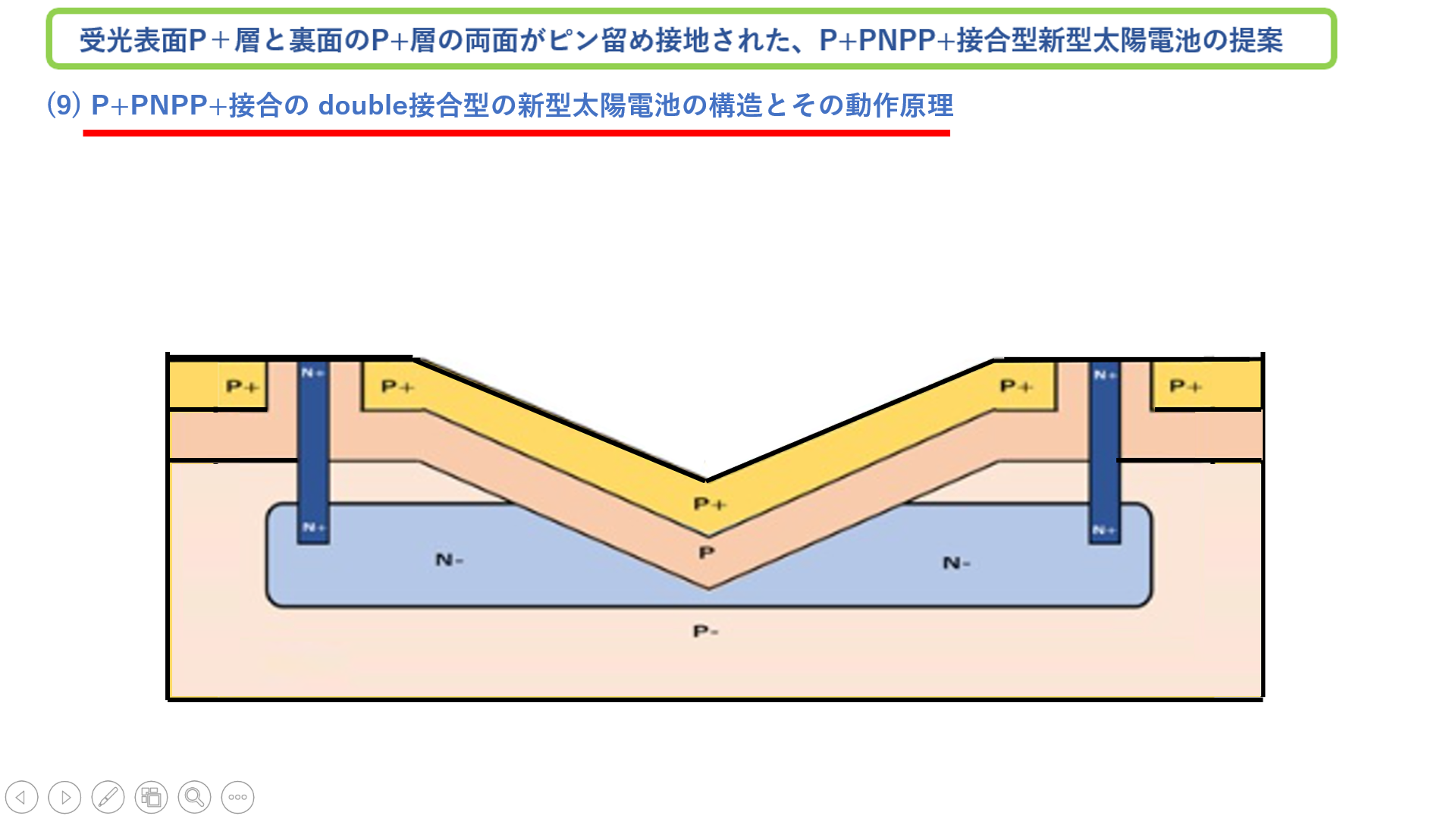 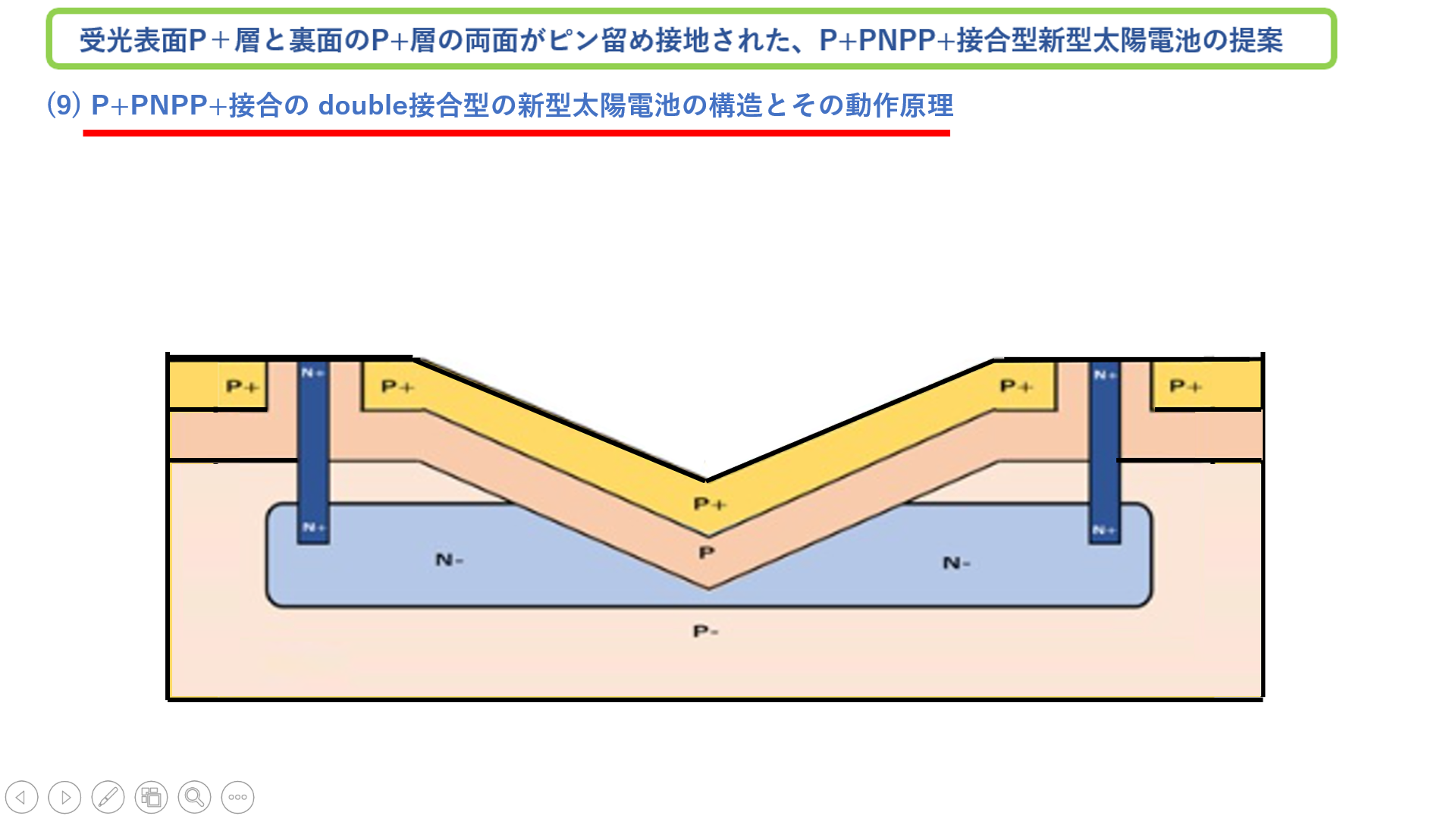 P+
P
N-
N-
P--
P+
(9) P+PNPP+接合の double接合型の新型太陽電池の構造とその動作原理
Step 9  Form the contact windows (MASK05)
Note that the N- buried region must be completely depleted.
P+
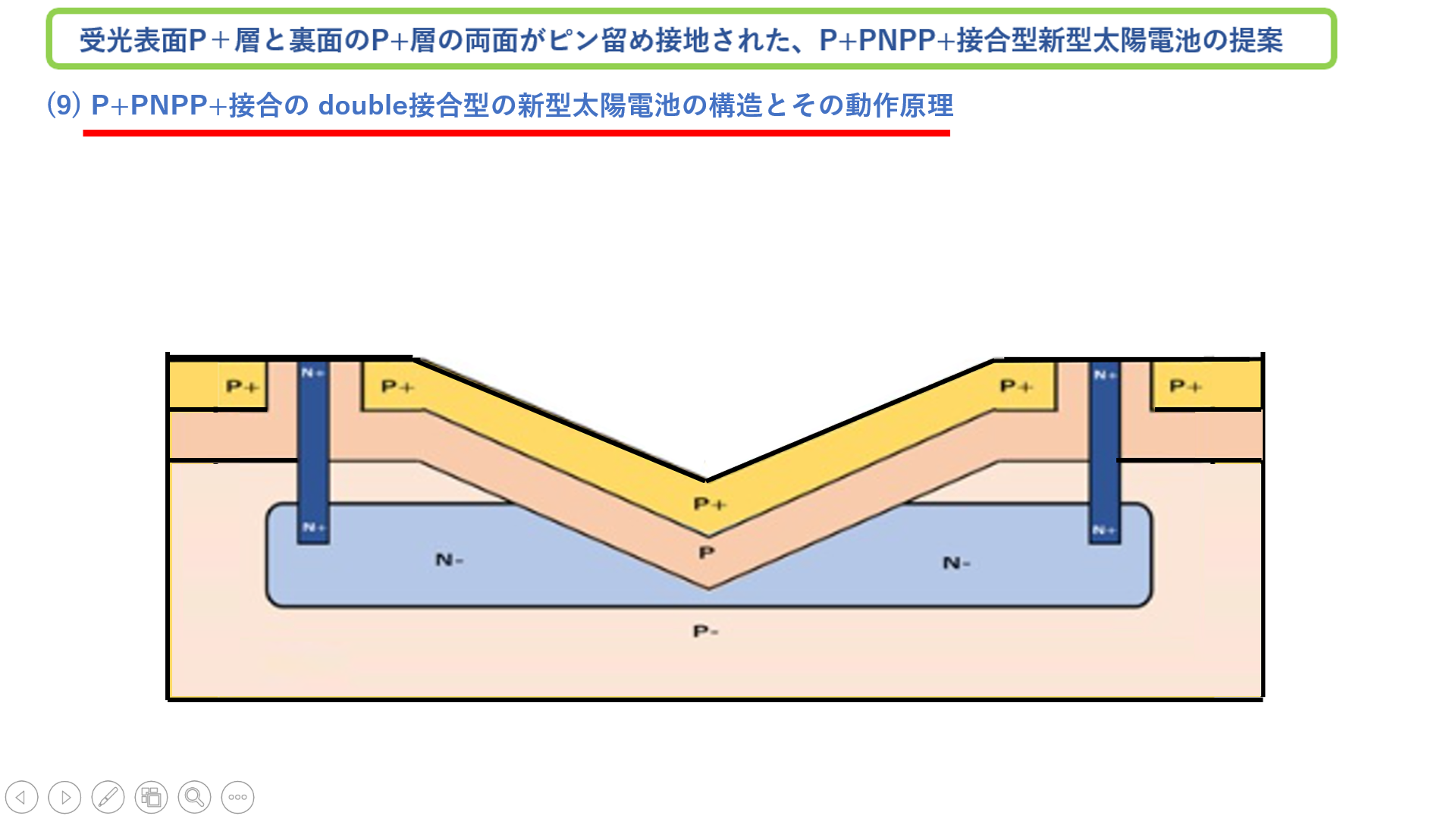 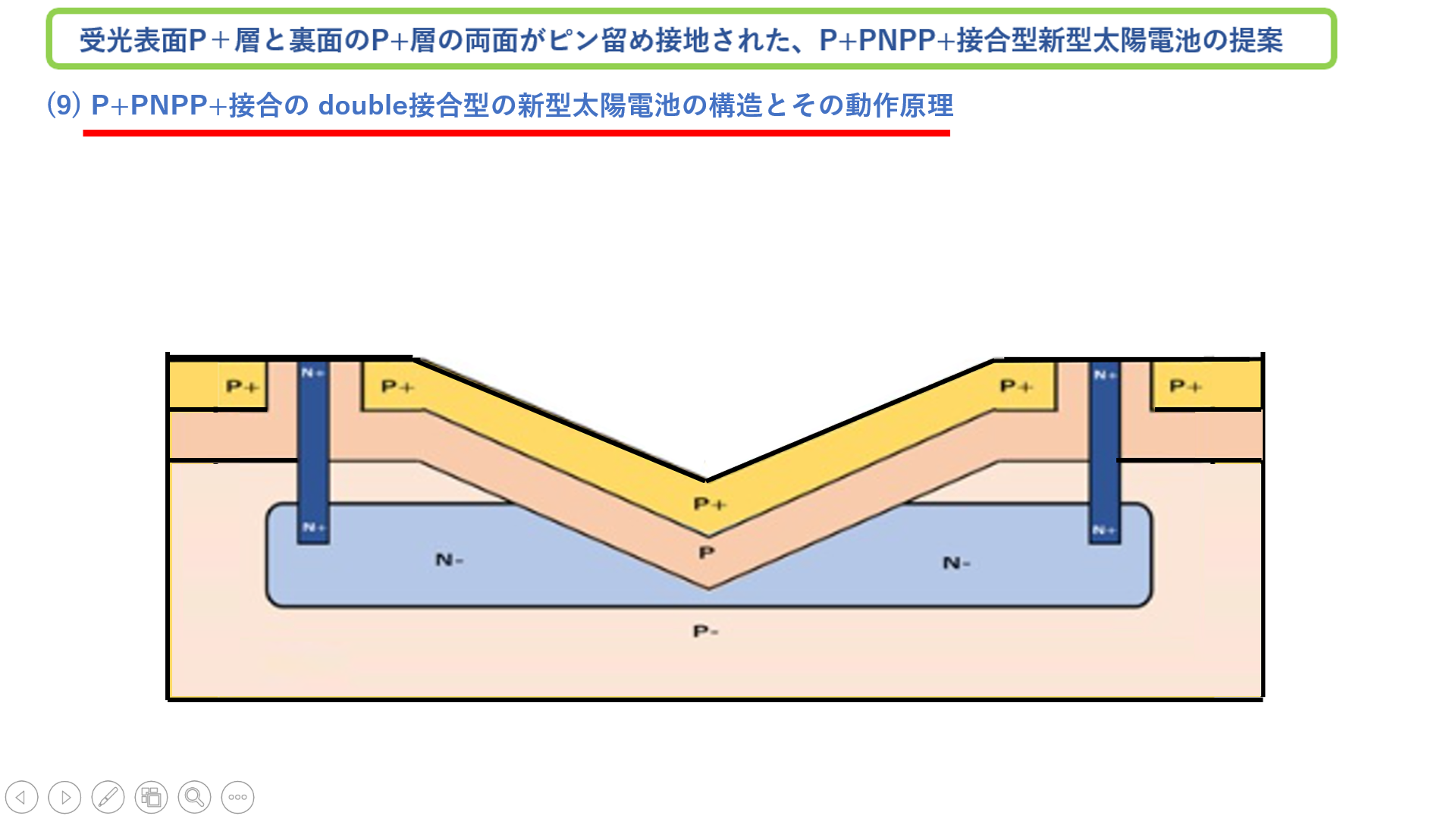 P+
P+
P+
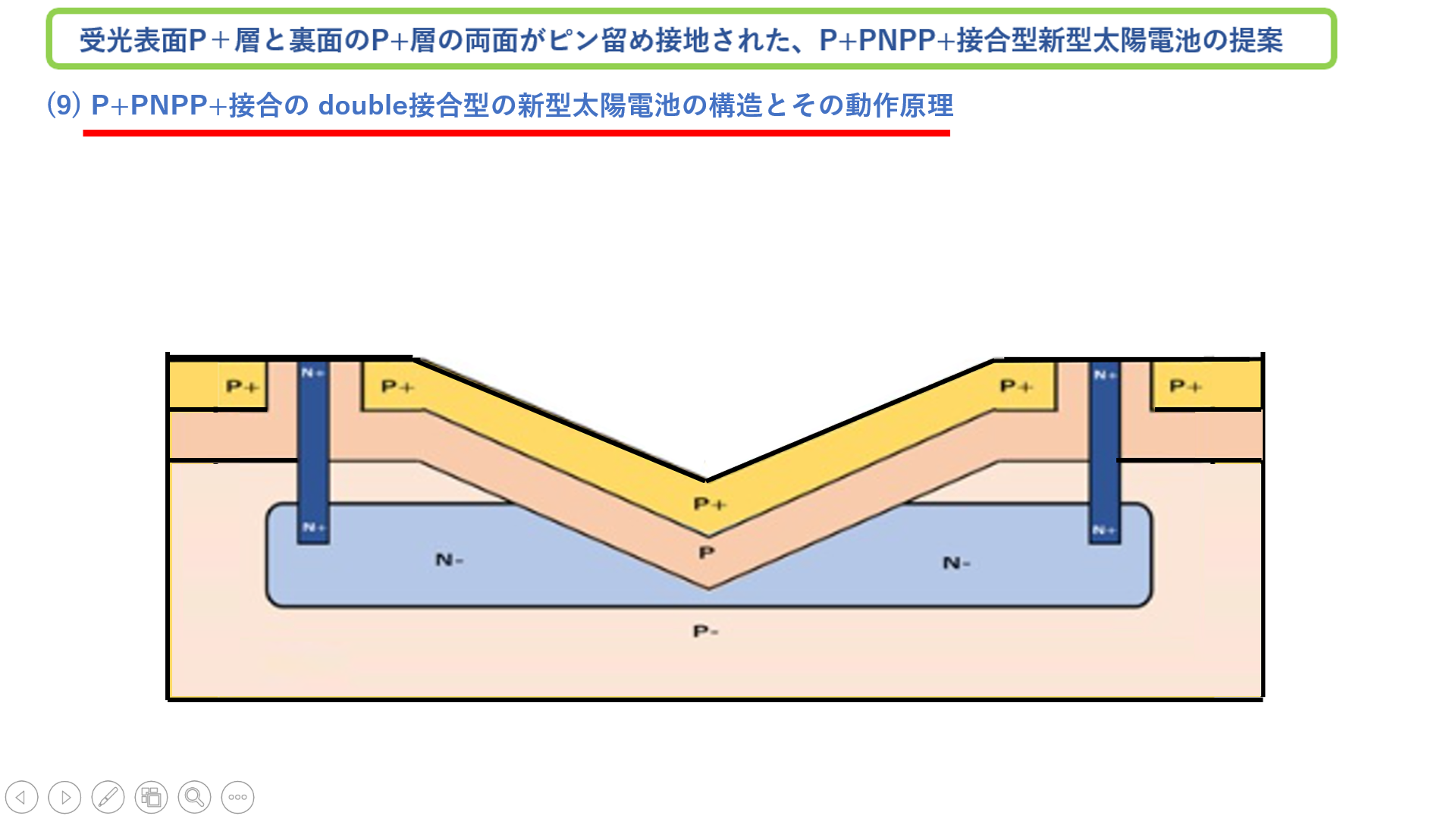 P
P
P
N+
P
SiO2
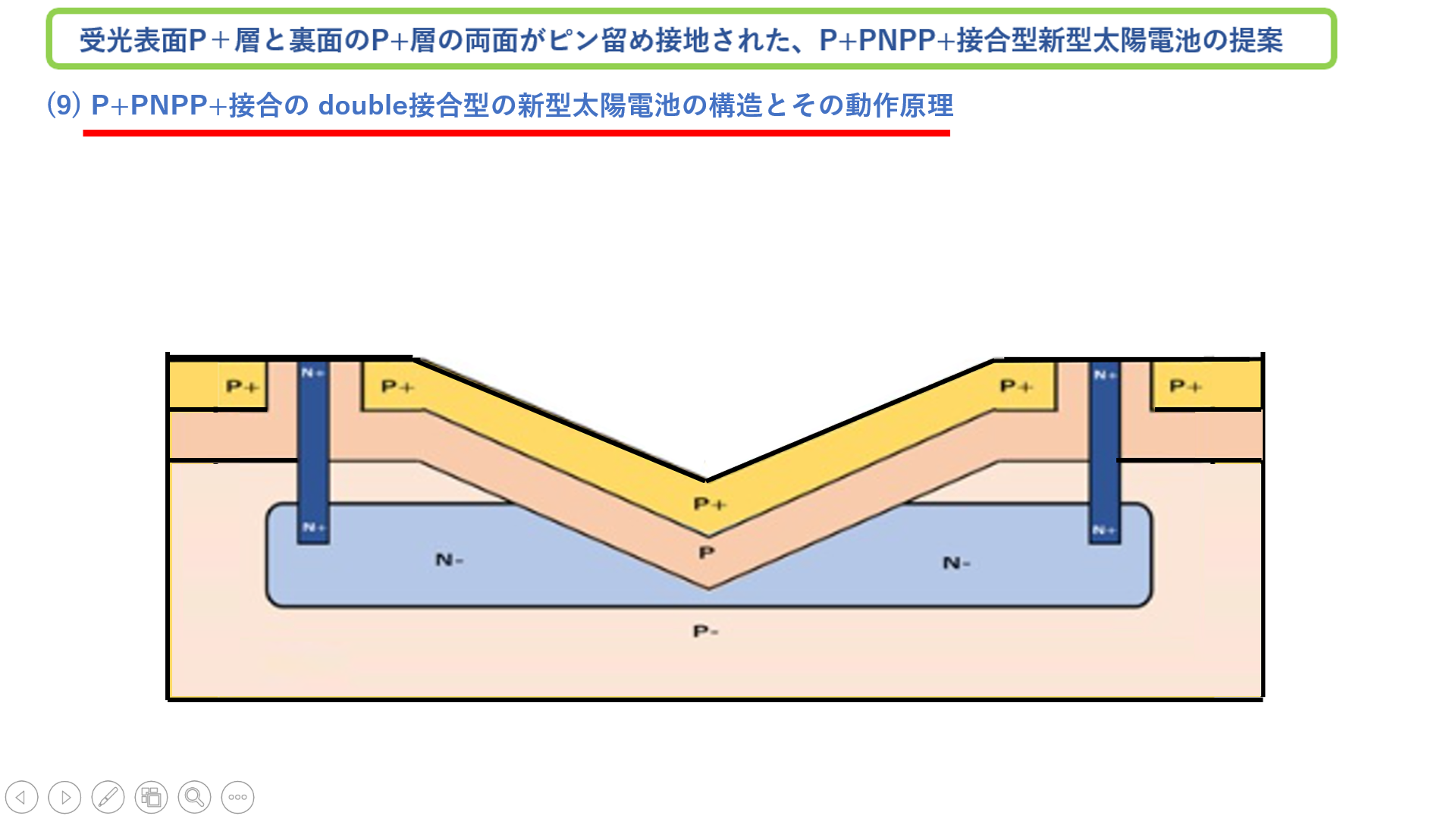 N+
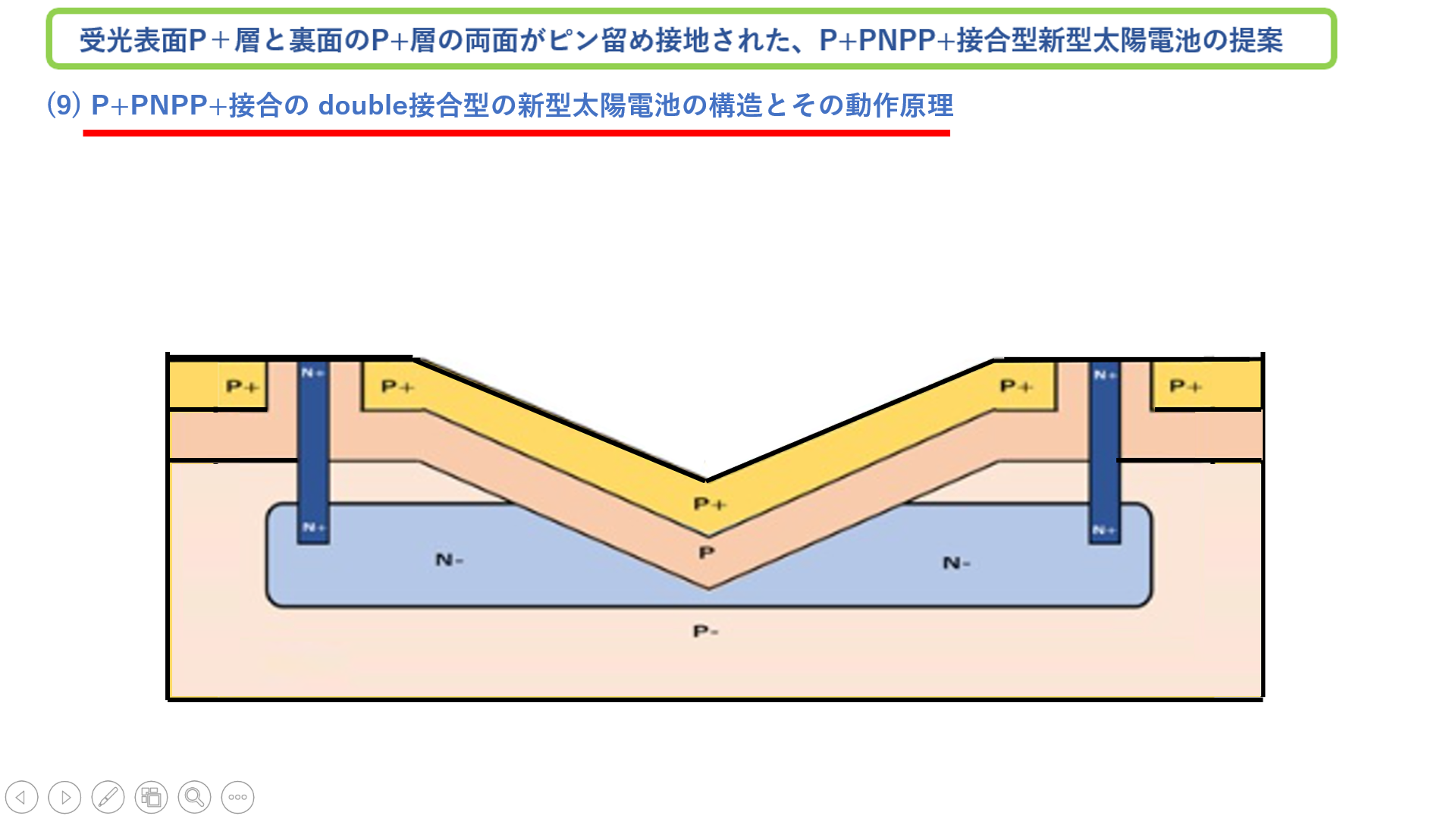 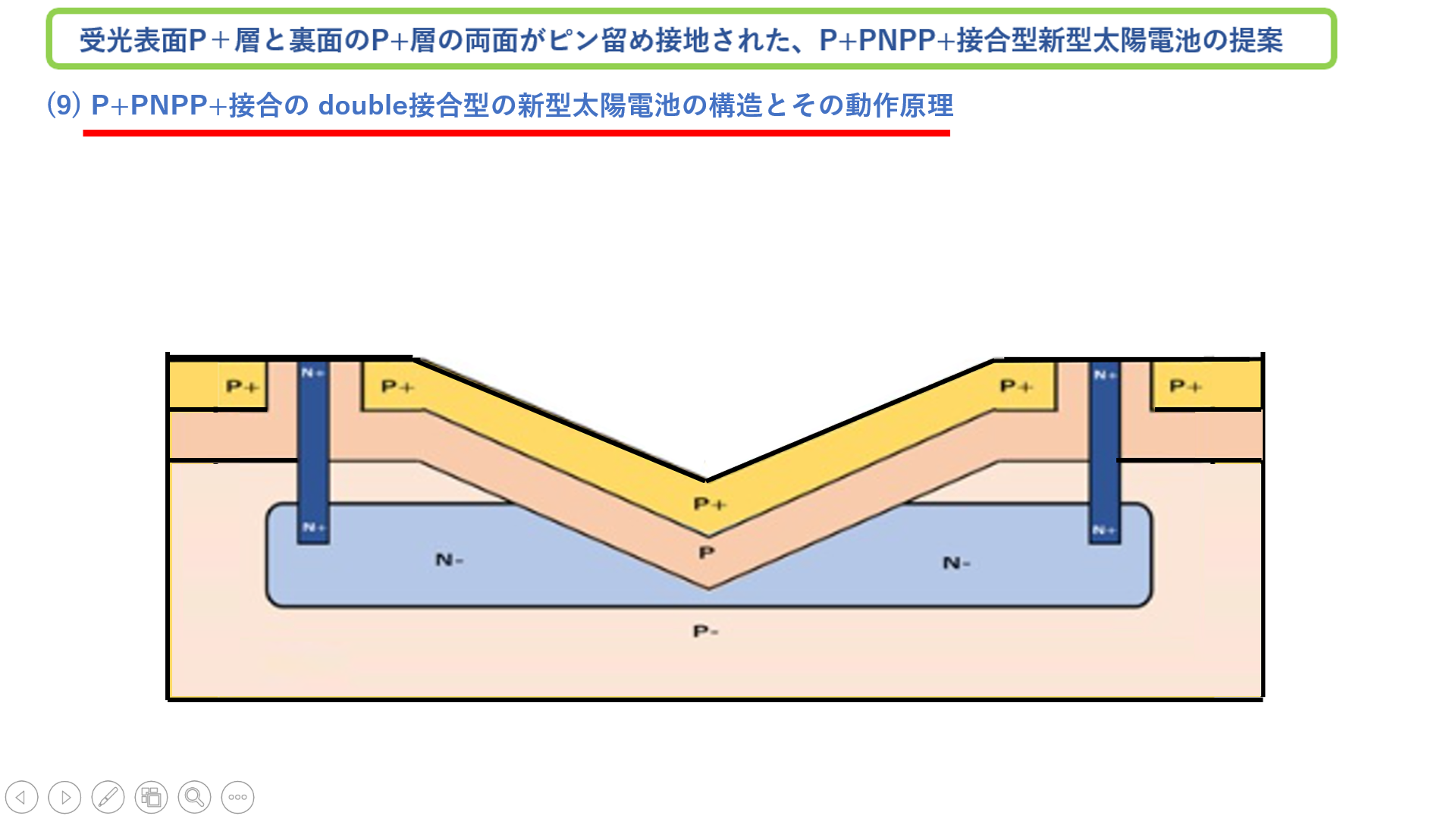 P+
P
N-
N-
P--
P+
(9) P+PNPP+接合の double接合型の新型太陽電池の構造とその動作原理
Step 10  Form the metal wirings (MASK06)
Note that the N- buried region must be completely depleted.
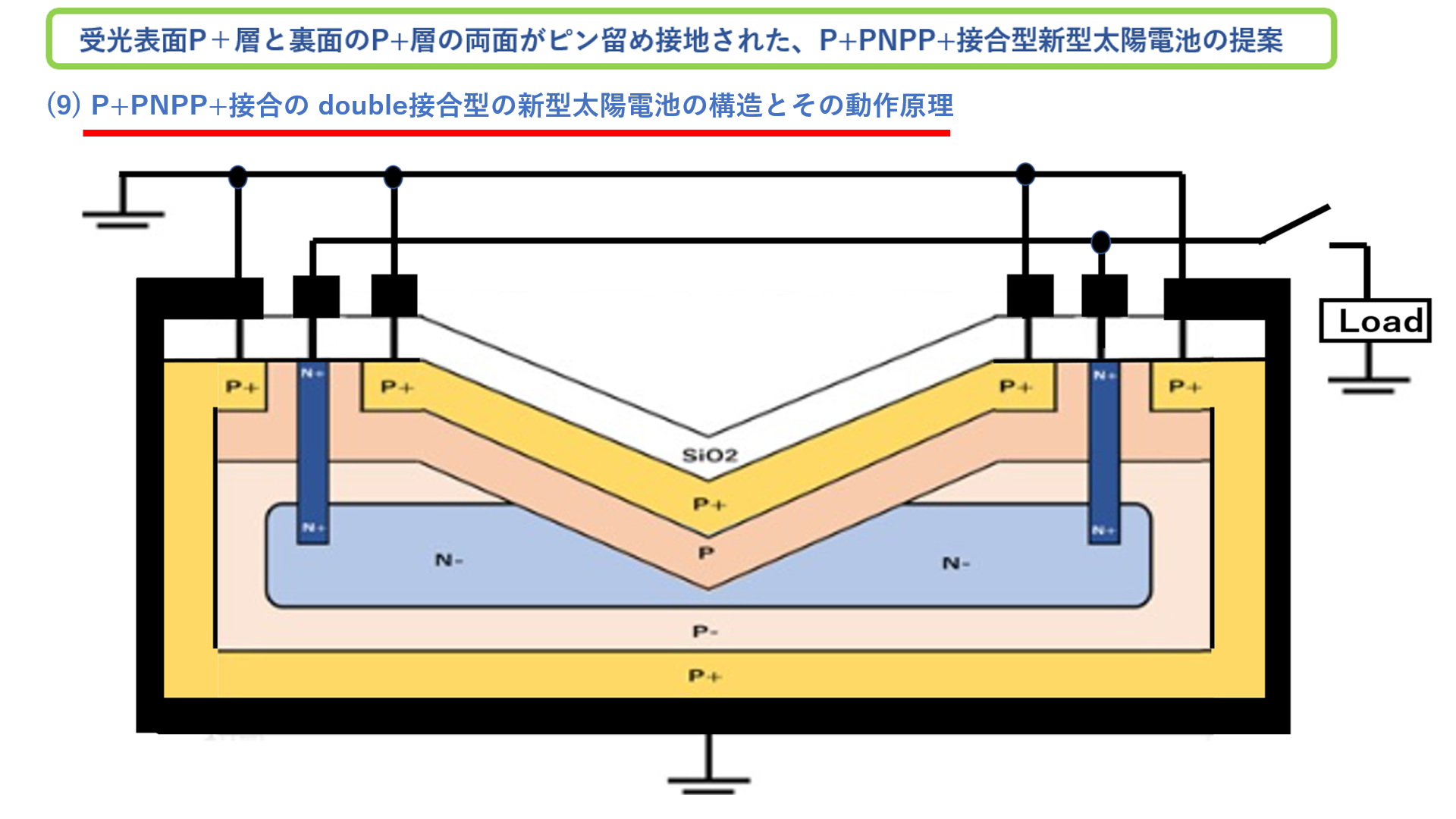 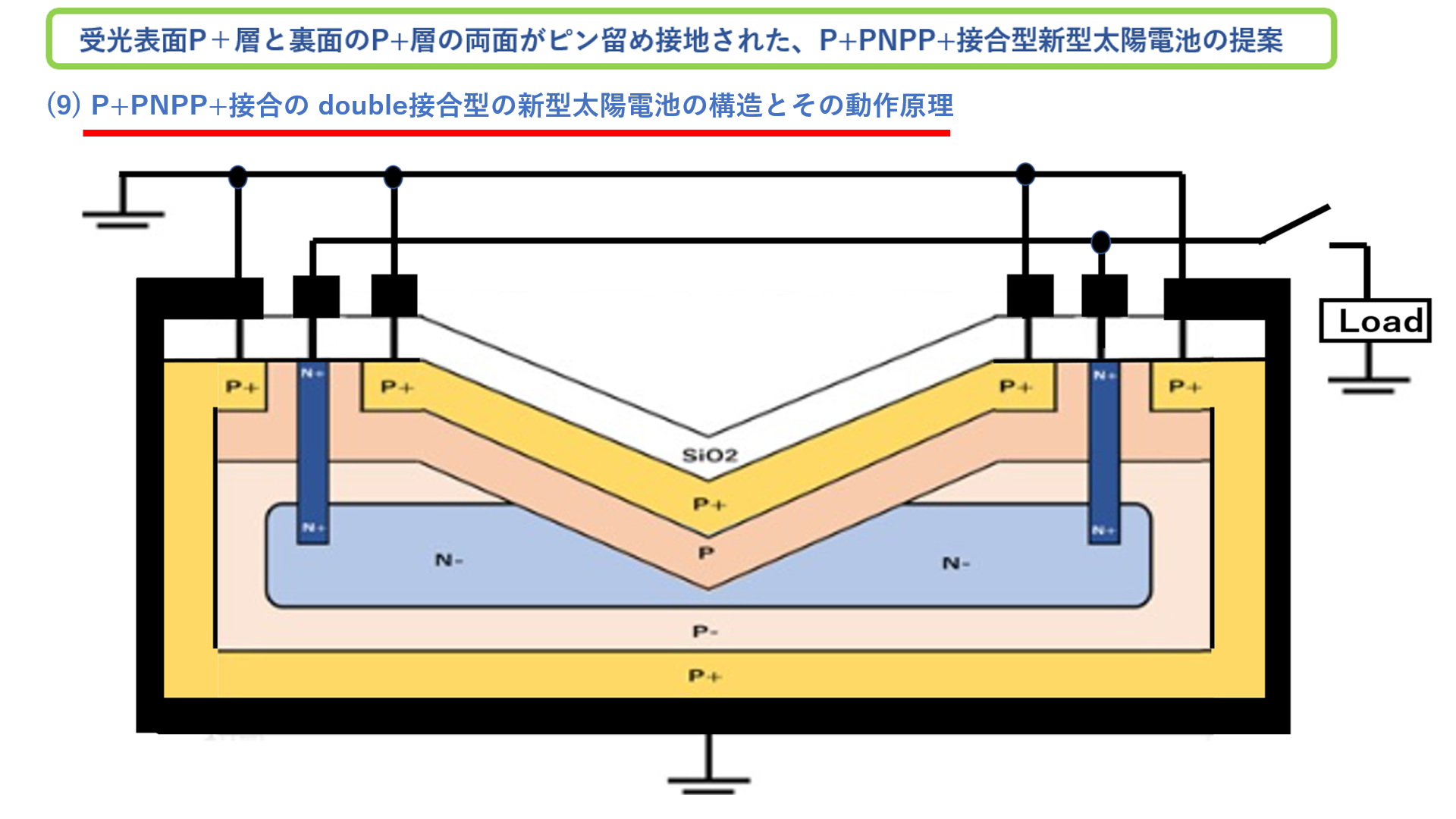 P+
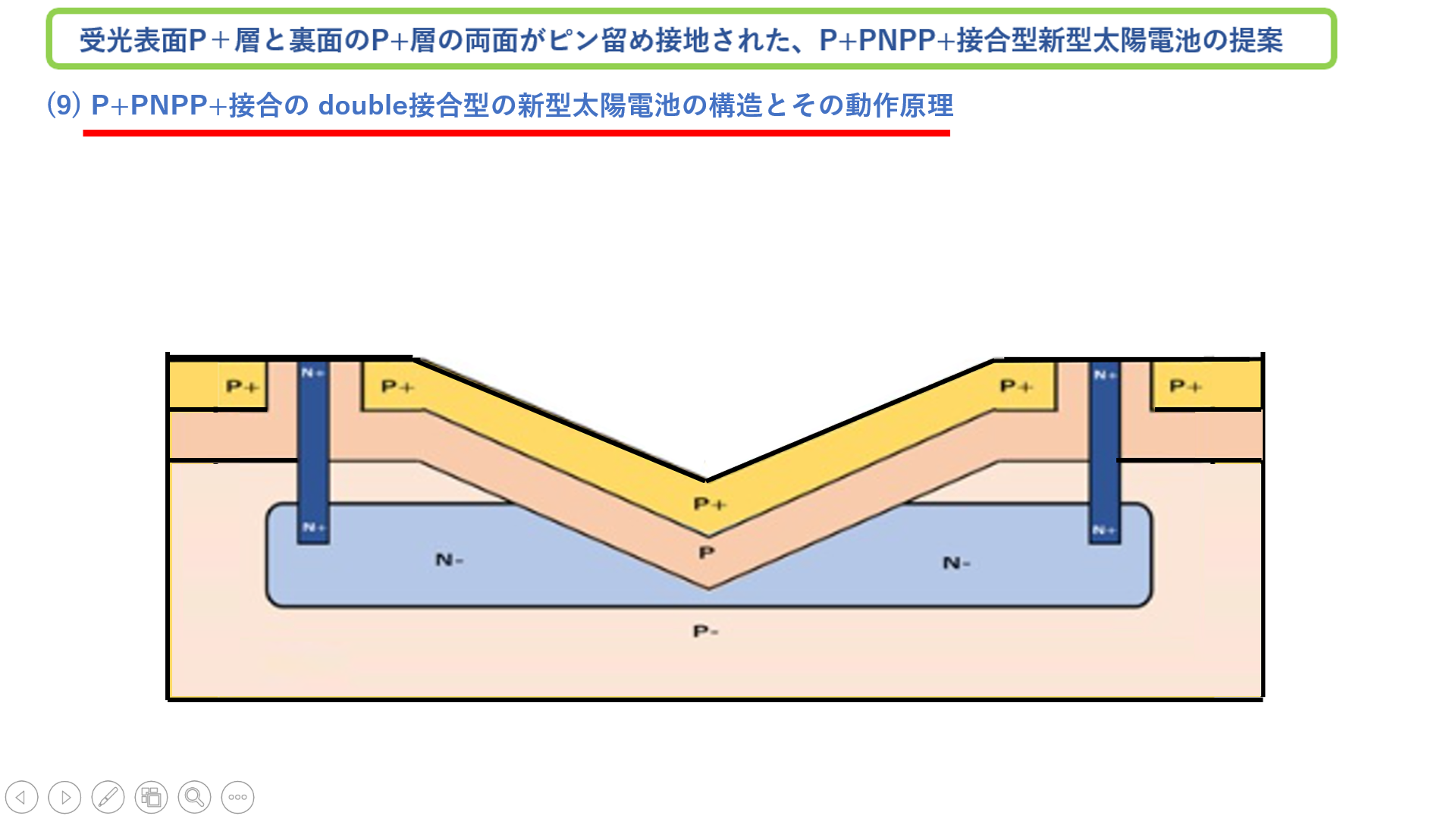 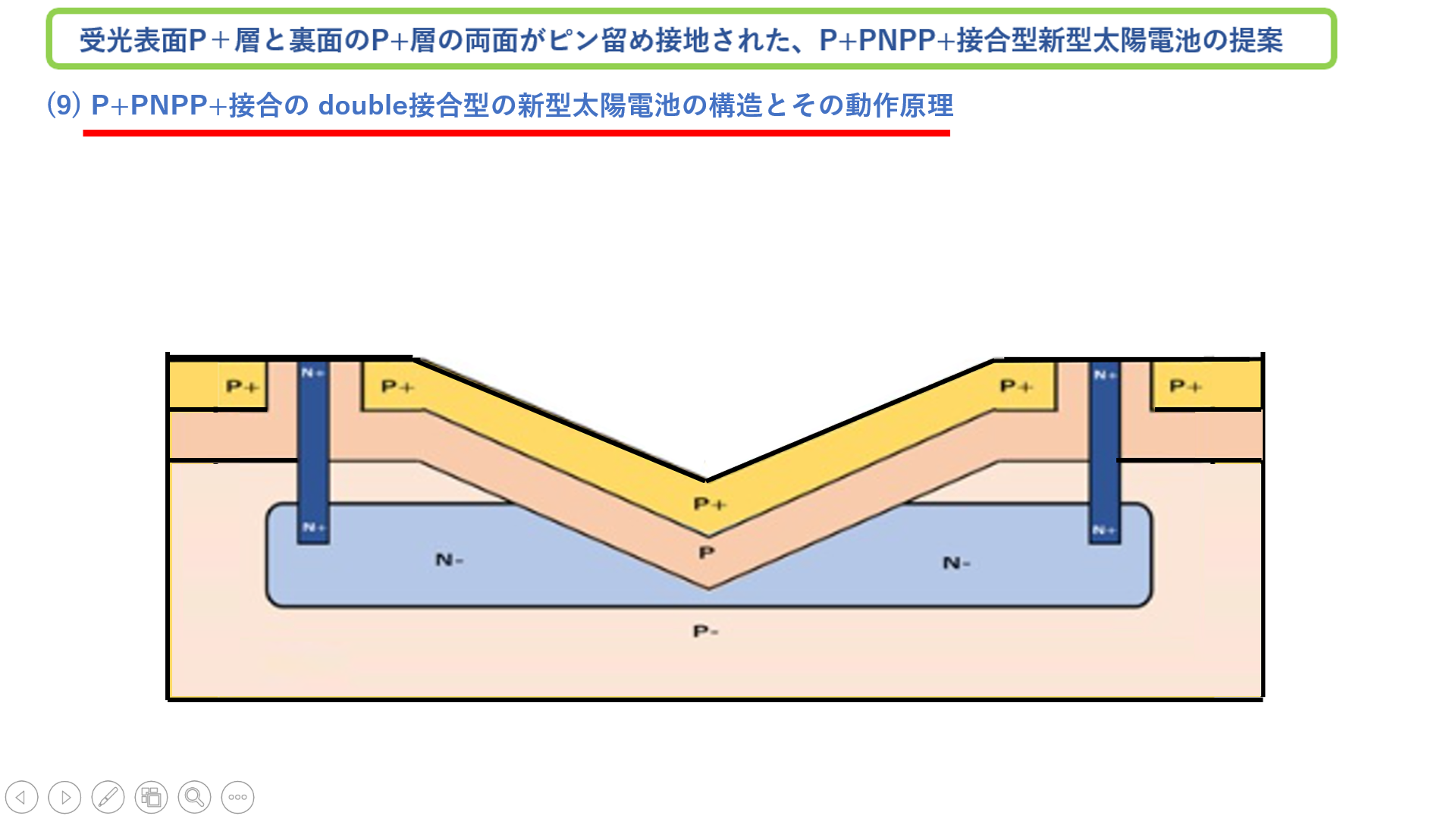 P+
P+
P+
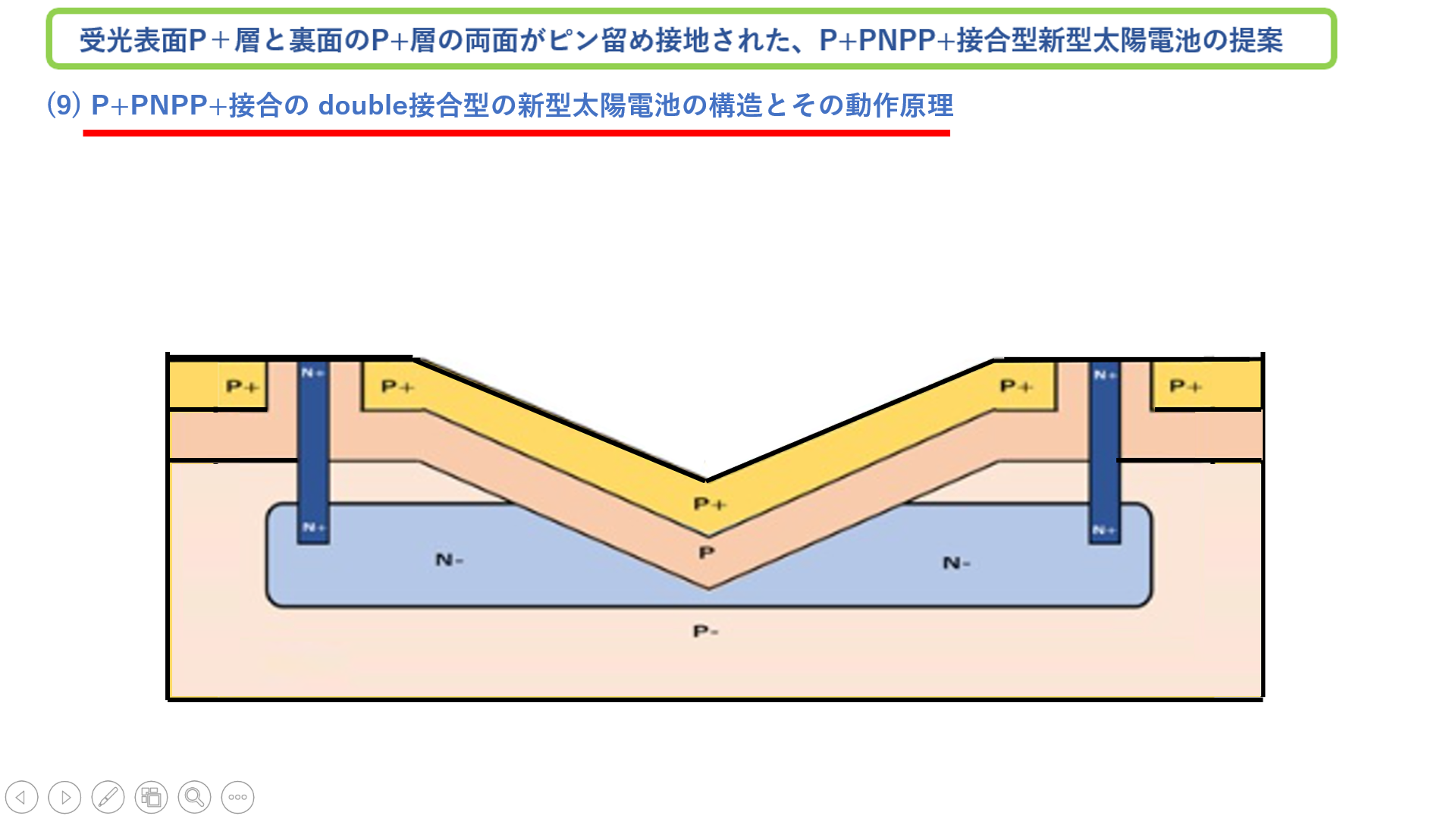 P
P
P
N+
P
SiO2
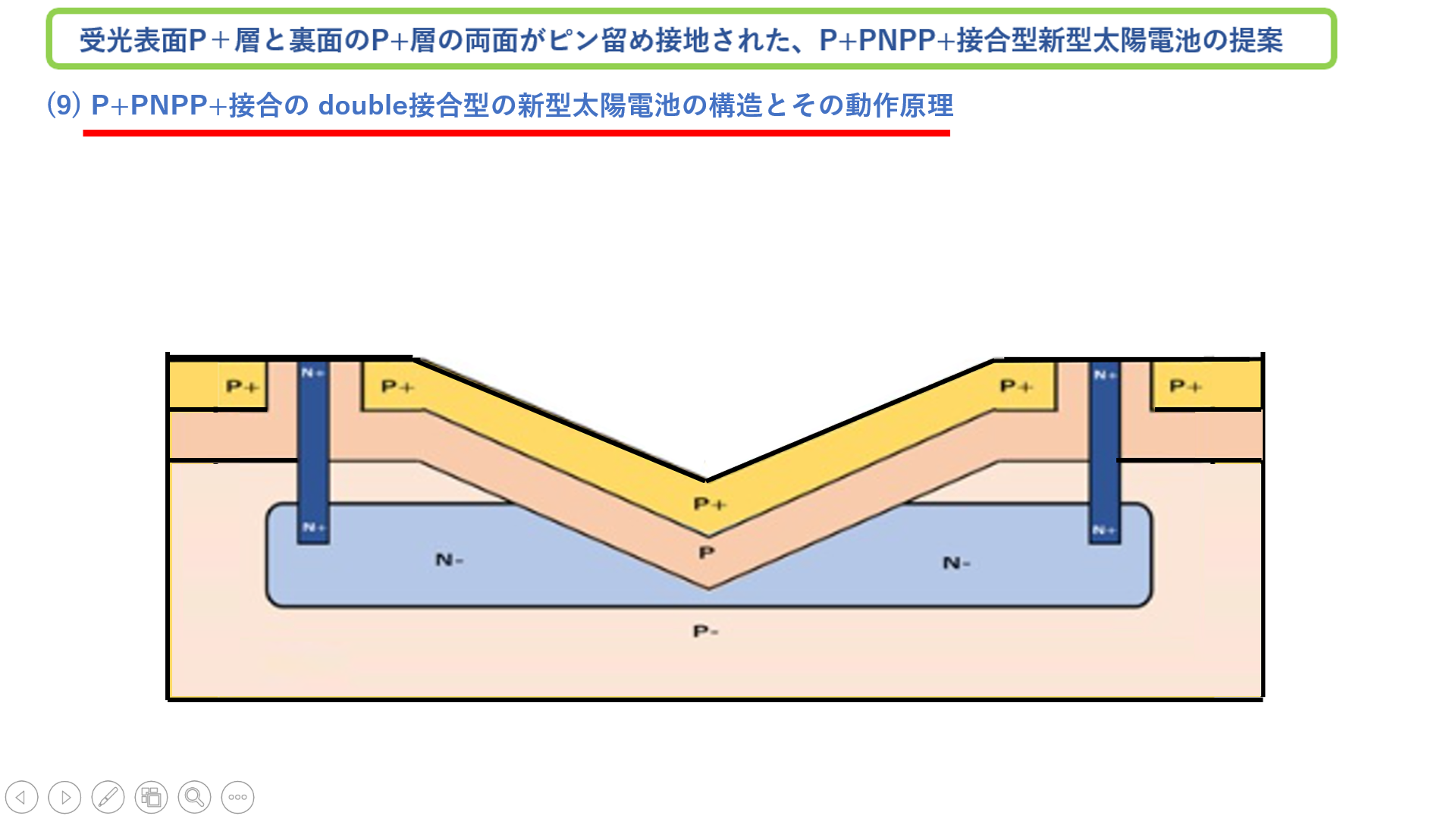 N+
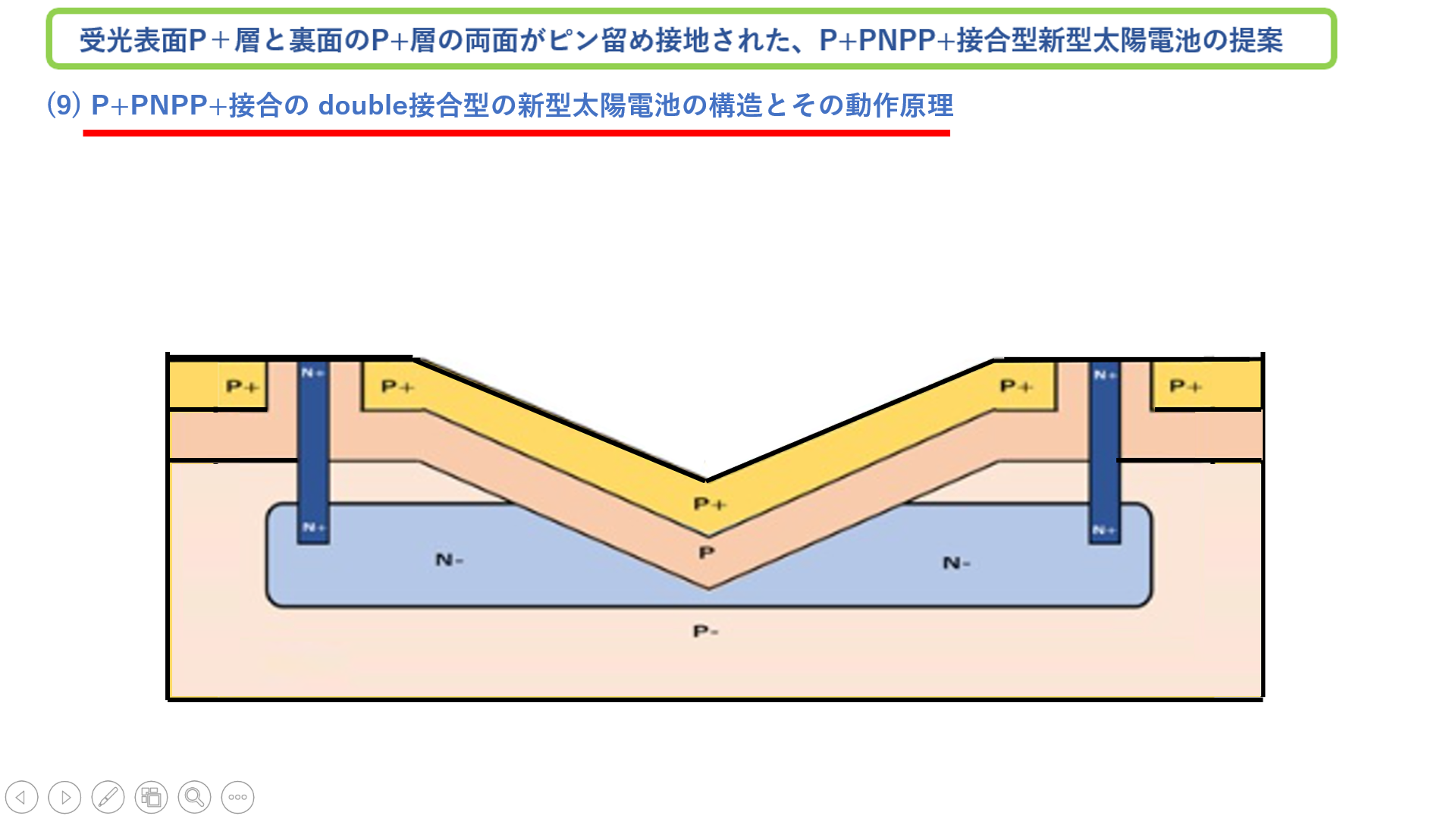 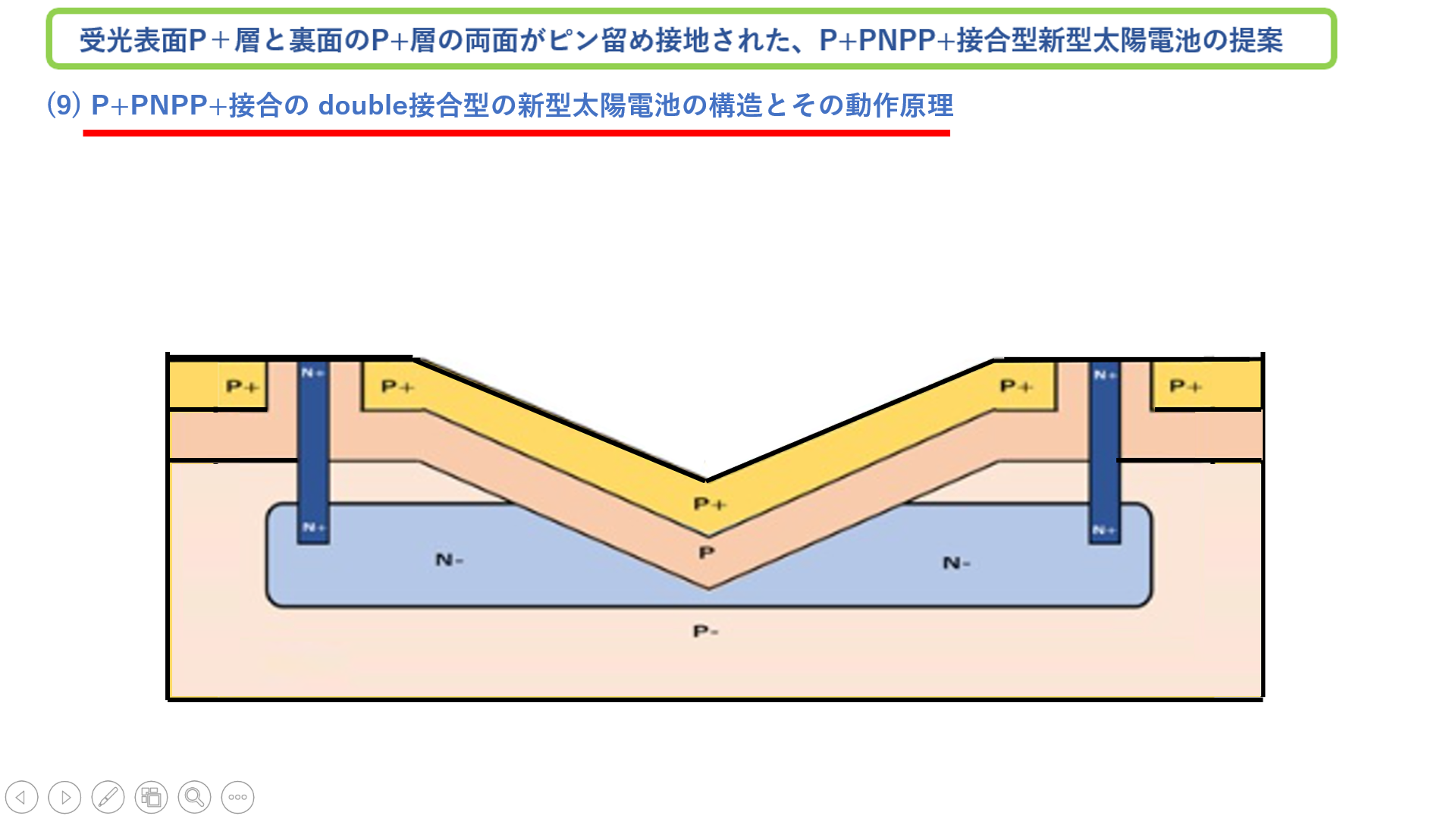 P+
P
N-
N-
P--
P+
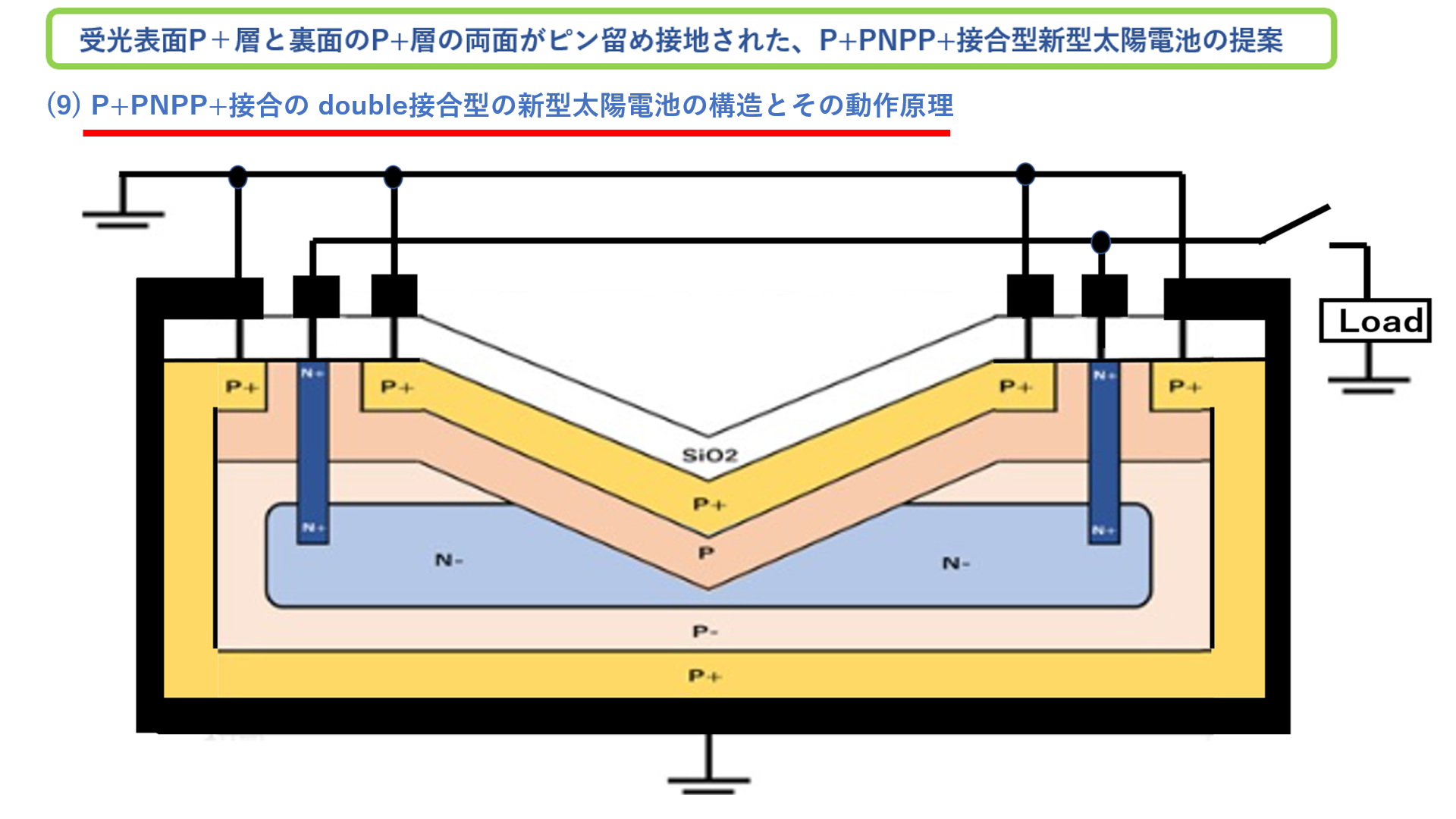 (9) P+PNPP+接合の double接合型の新型太陽電池の構造とその動作原理
Note that the N- buried region must be completely depleted.
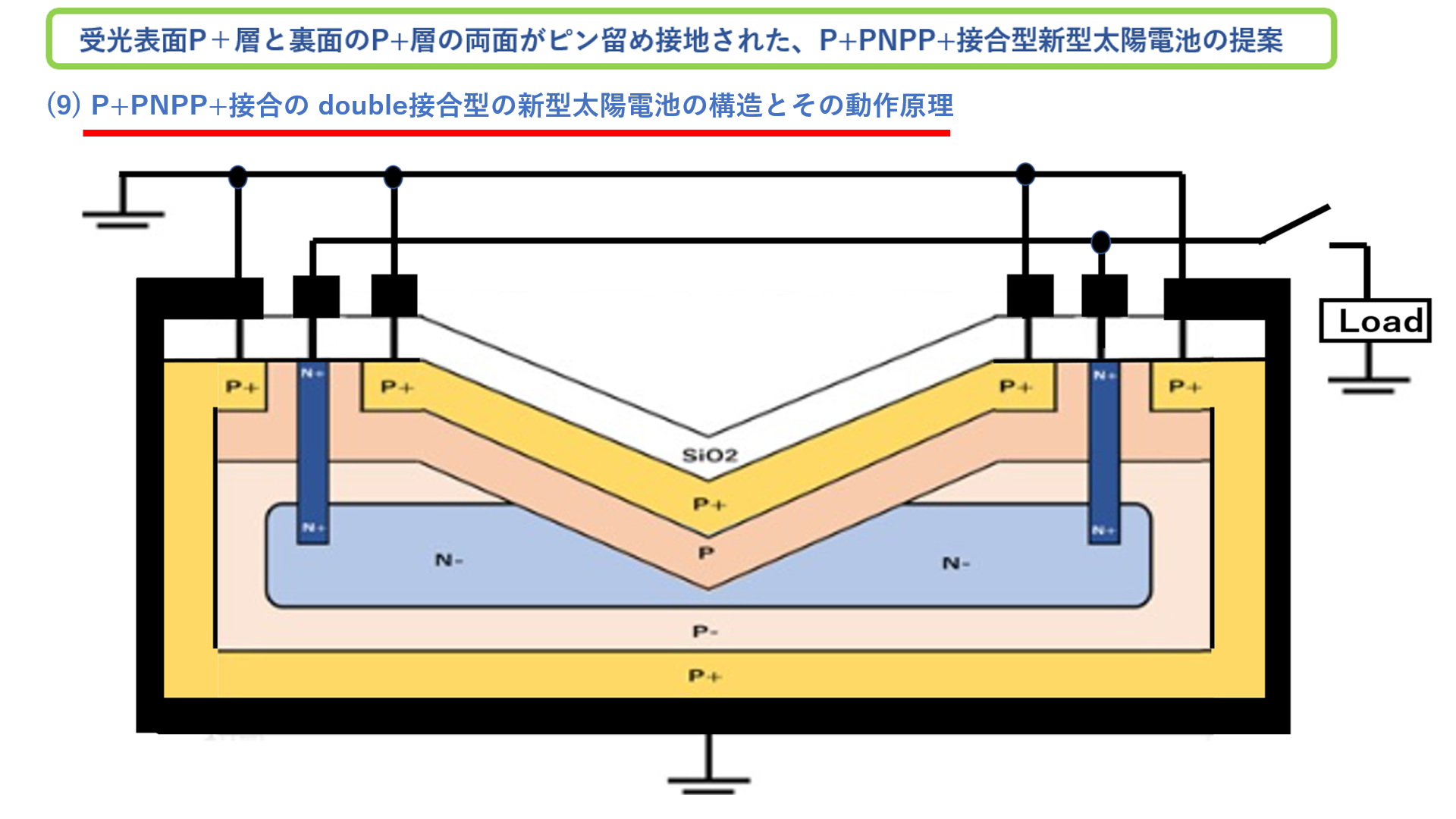 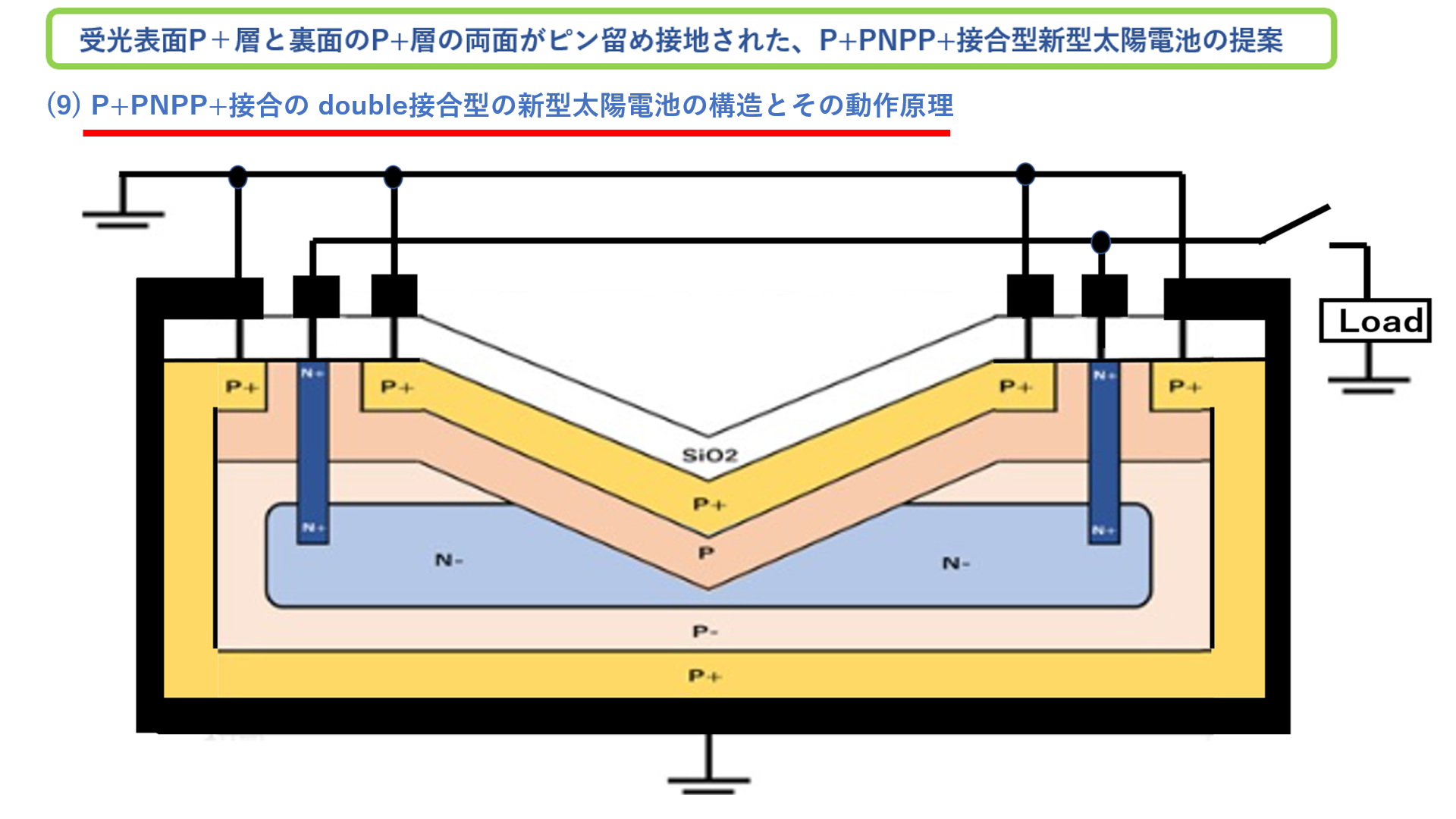 P+
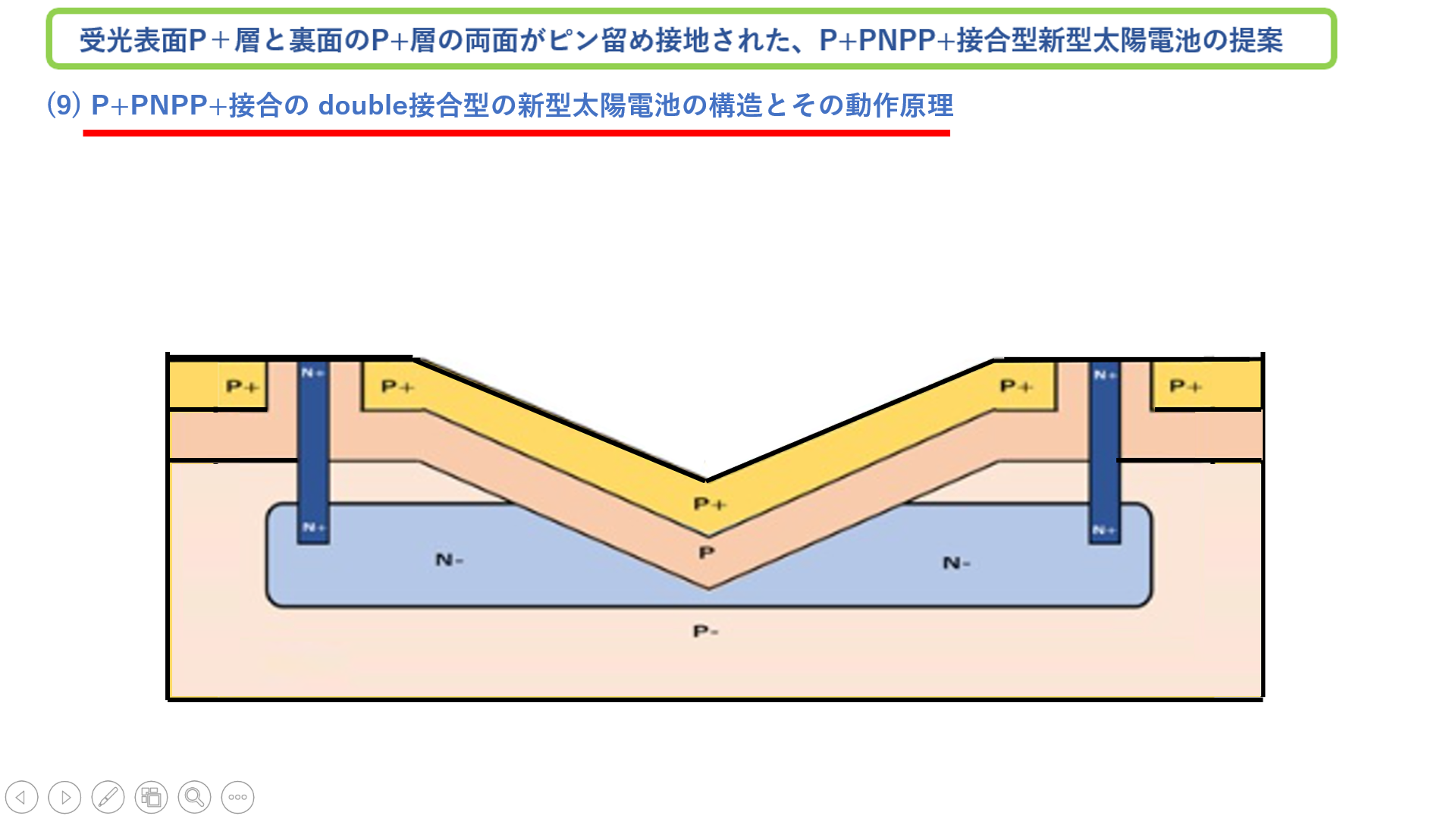 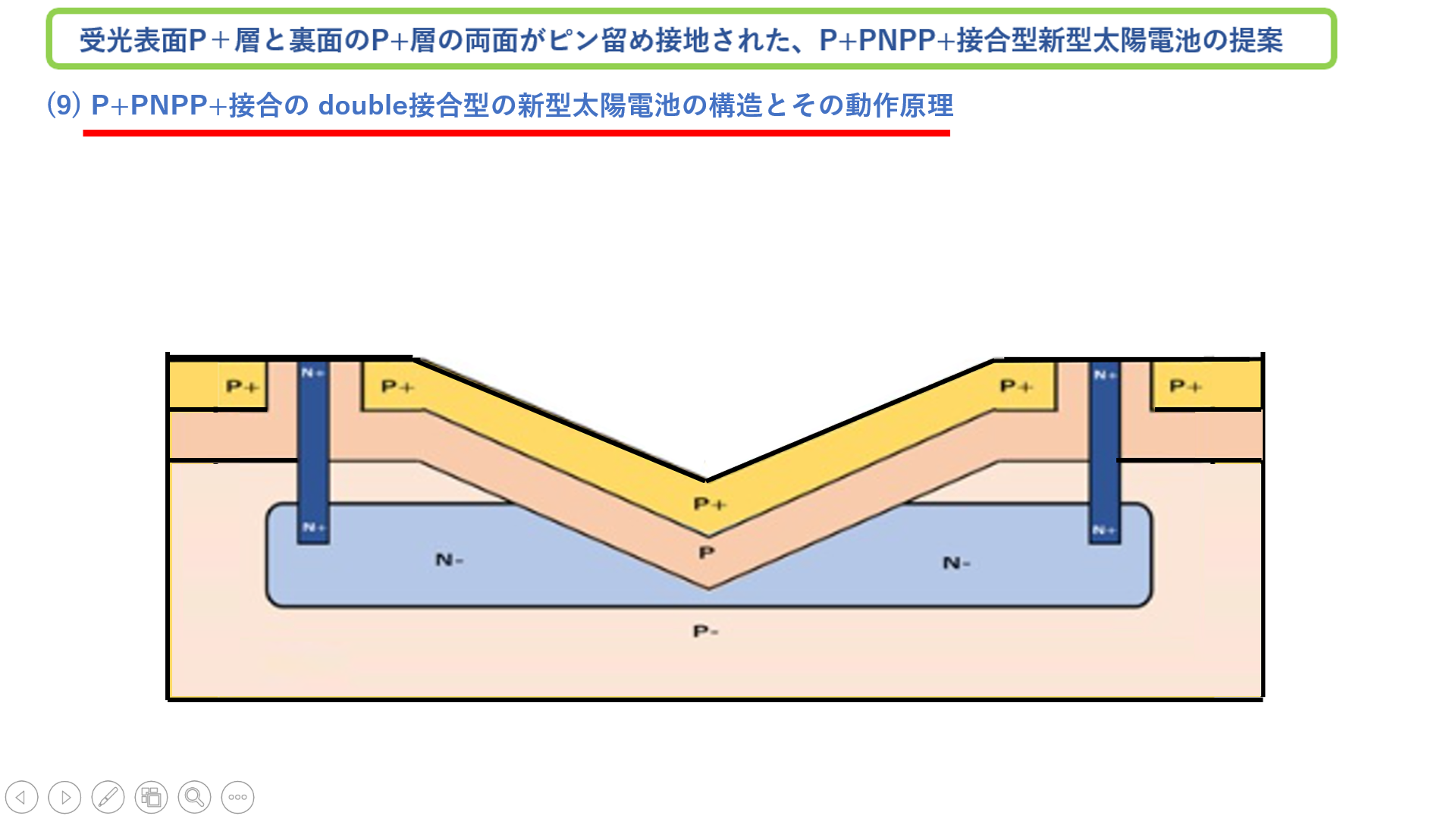 P+
P+
P+
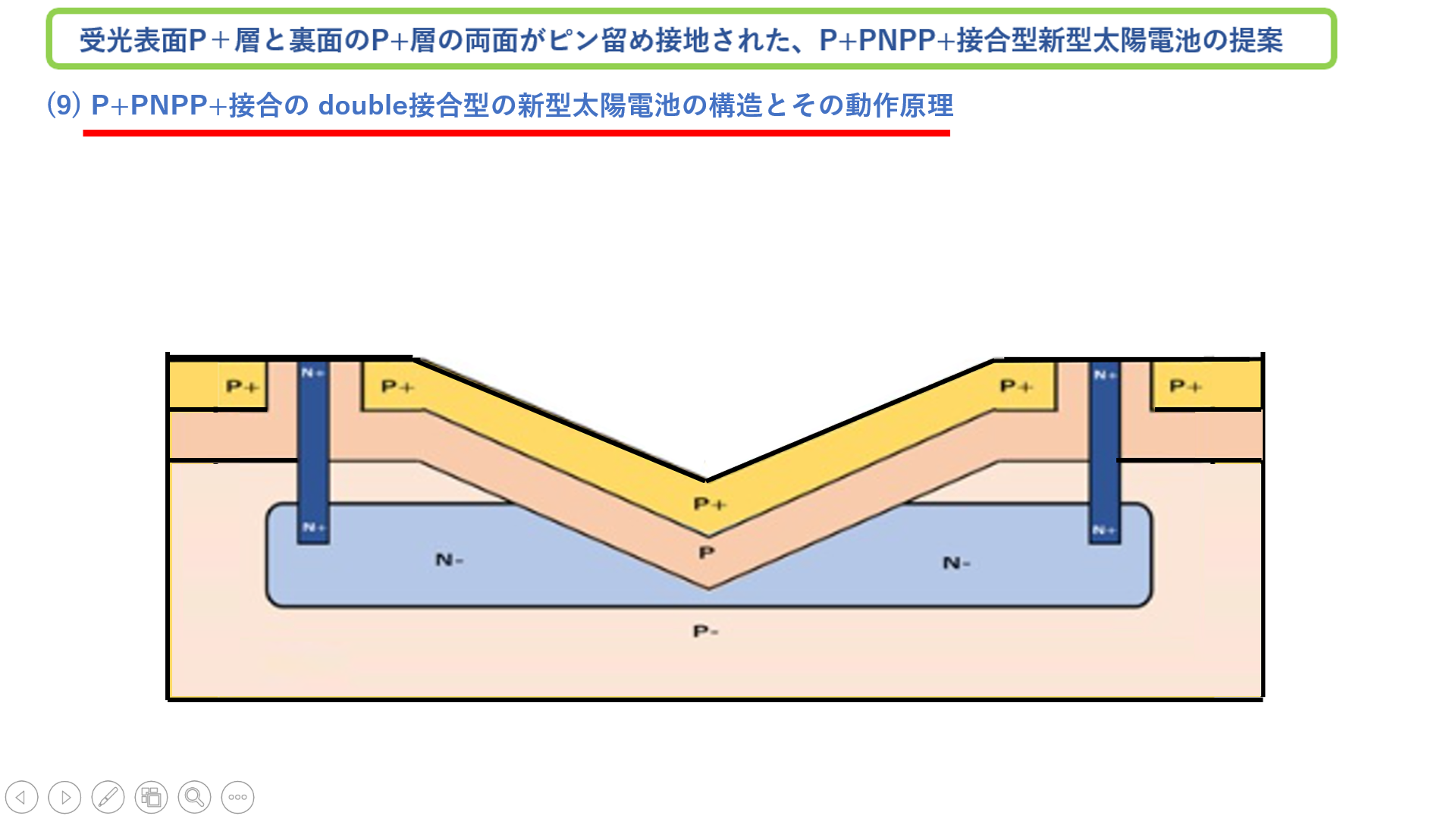 P
P
P
N+
P
SiO2
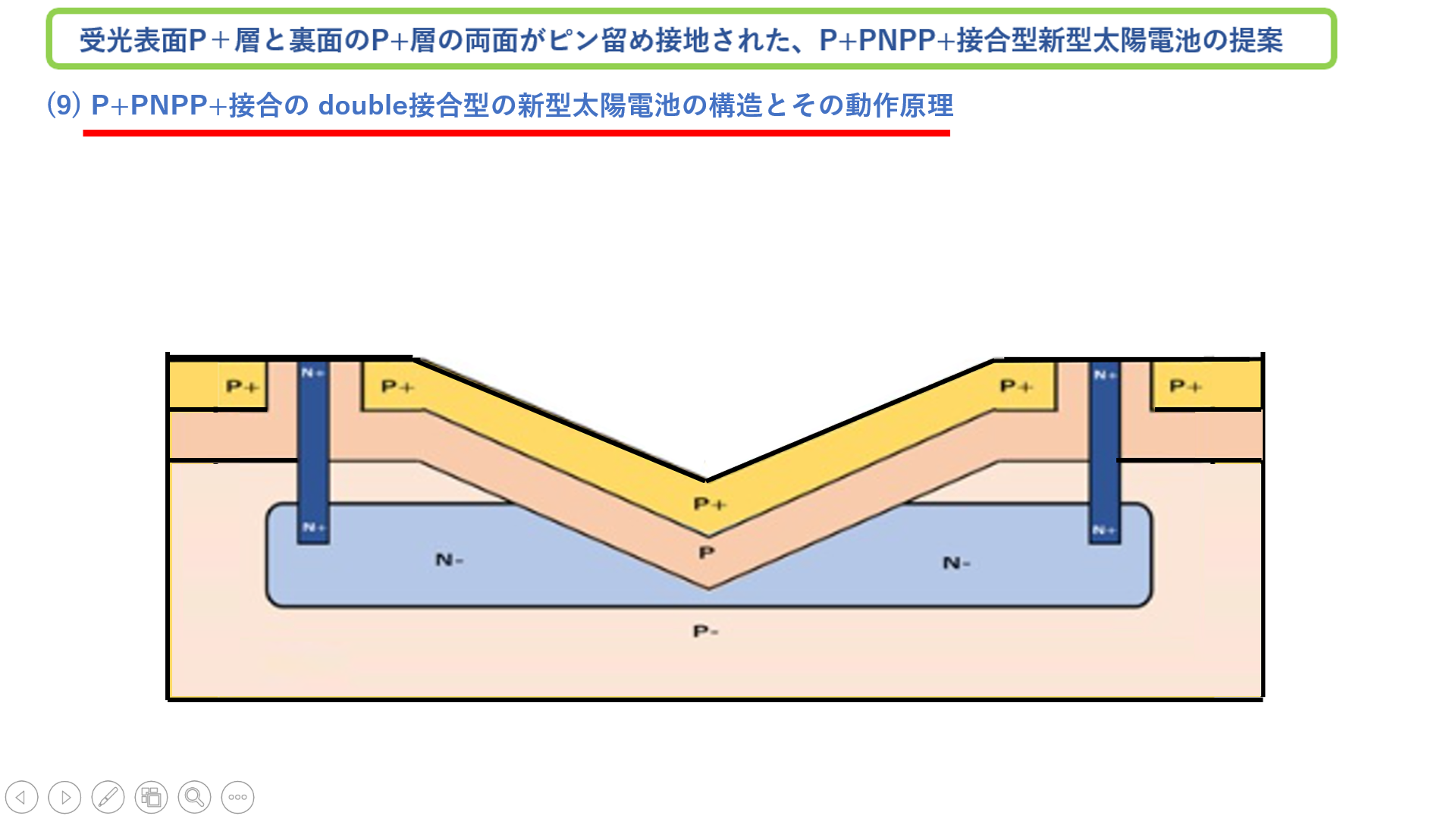 N+
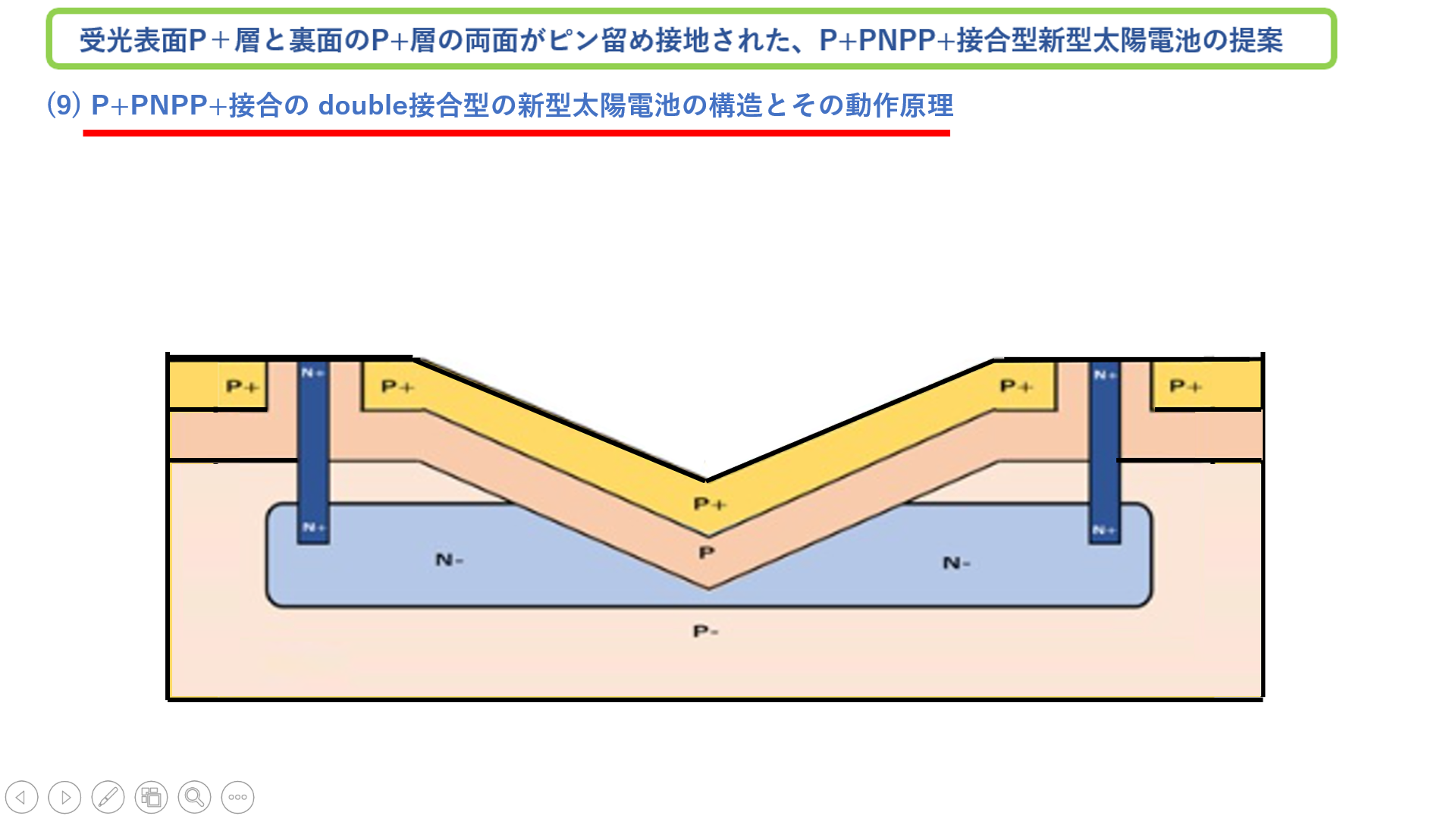 N+
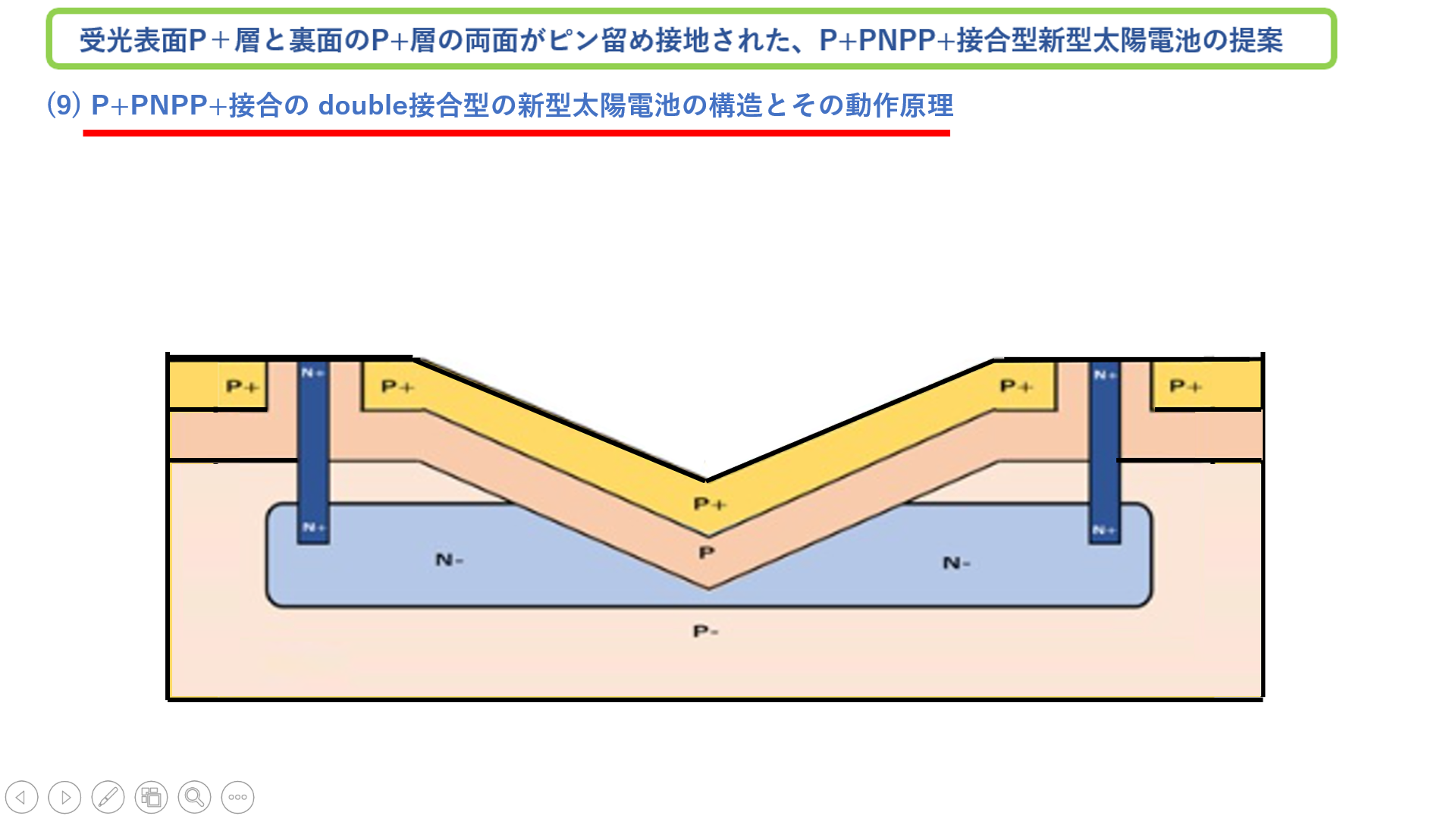 N+
P+
P
N-
N-
P--
P+
N+
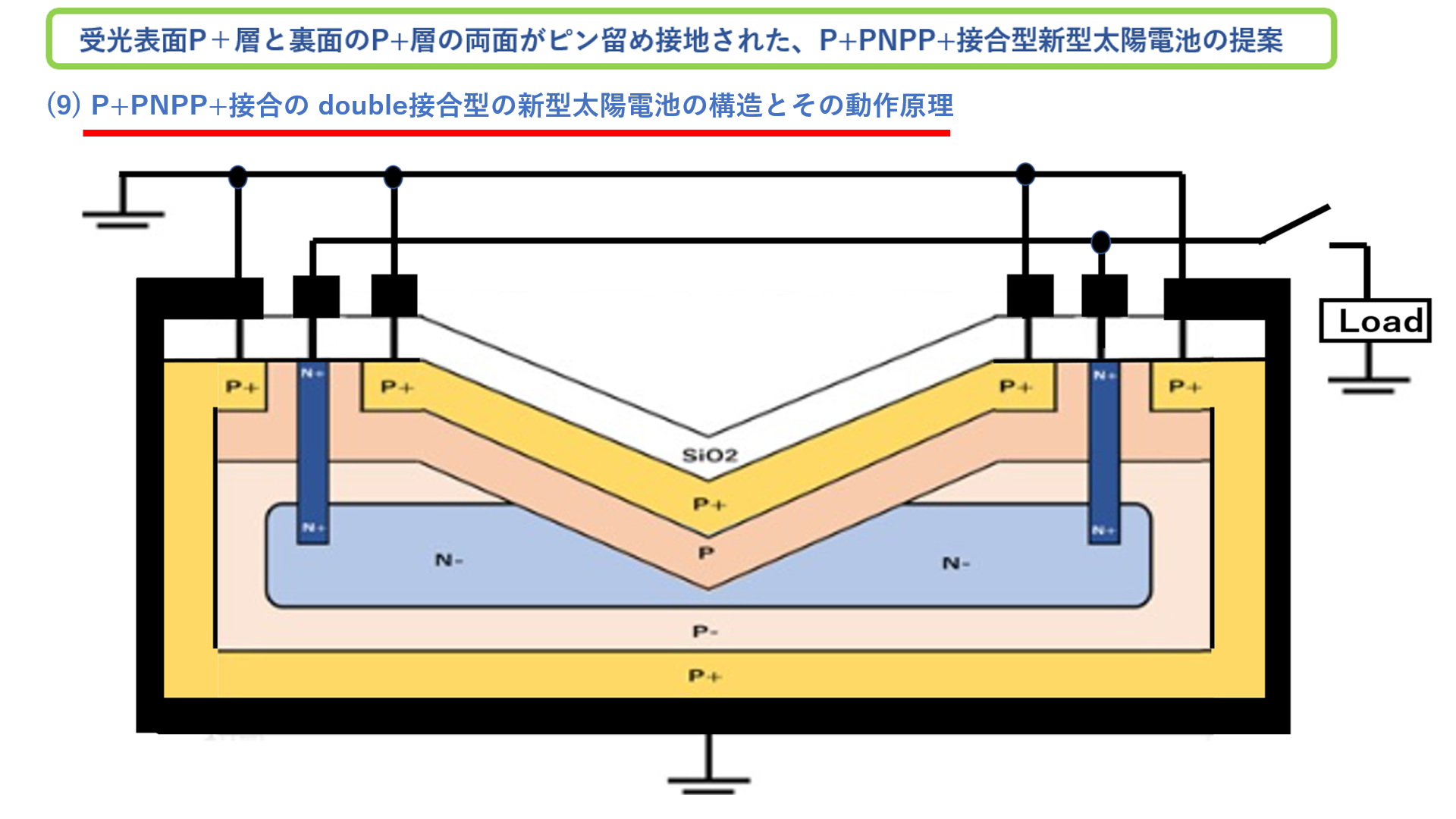 (9) P+PNPP+接合の double接合型の新型太陽電池の構造とその動作原理
Note that the N- buried region must be completely depleted.
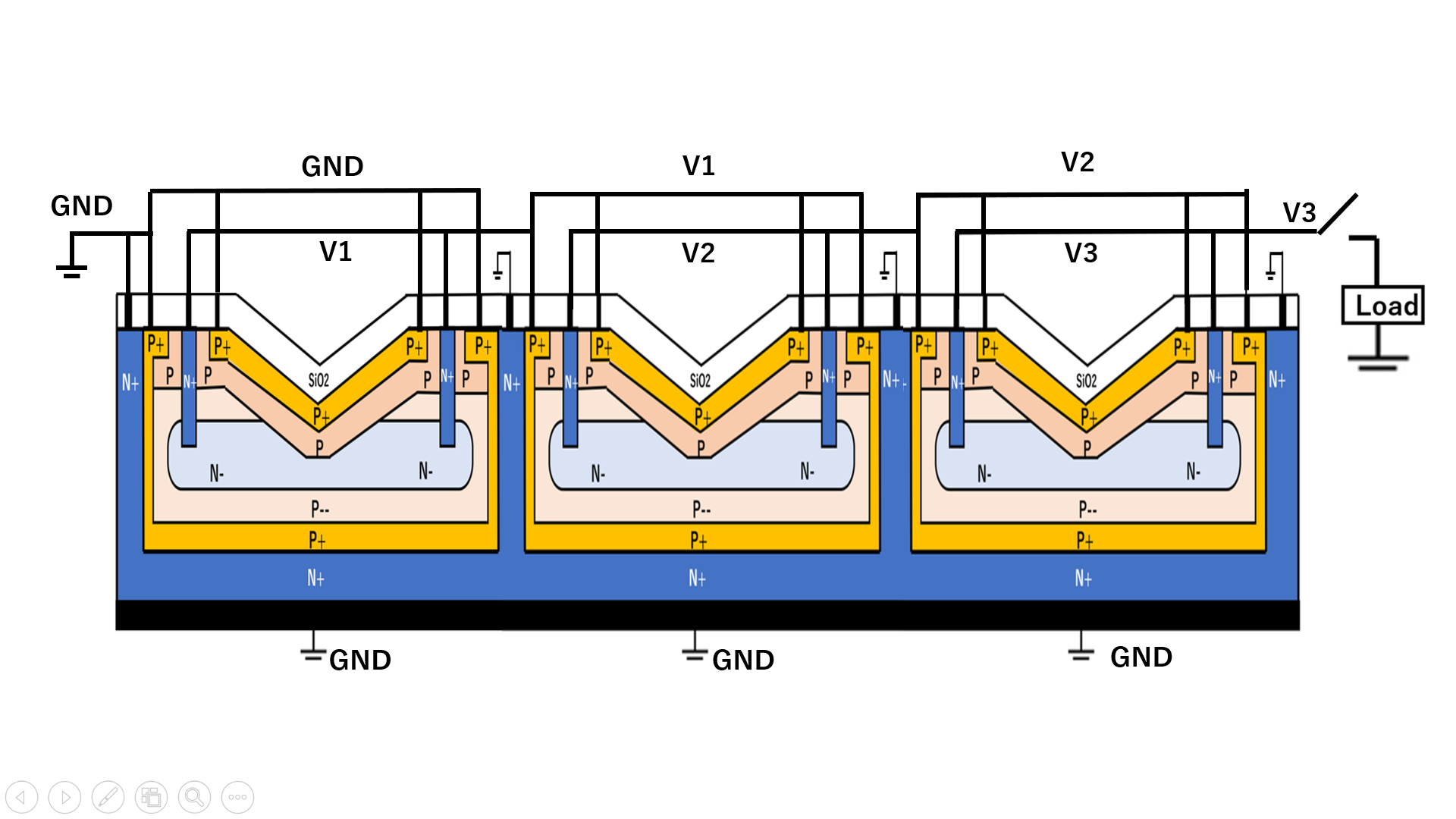 （３）　P2021_IJSSA2021_Paper_20210616_on_Electrostatic_and_Dynamic_Analysis_of_Pinned_Photodiodes.pdf　　　　P2021_IJSSA2021_Paper_20210616_on_Electrostatic_and_Dynamic_Analysis_of_Pinned_Photodiodes.html
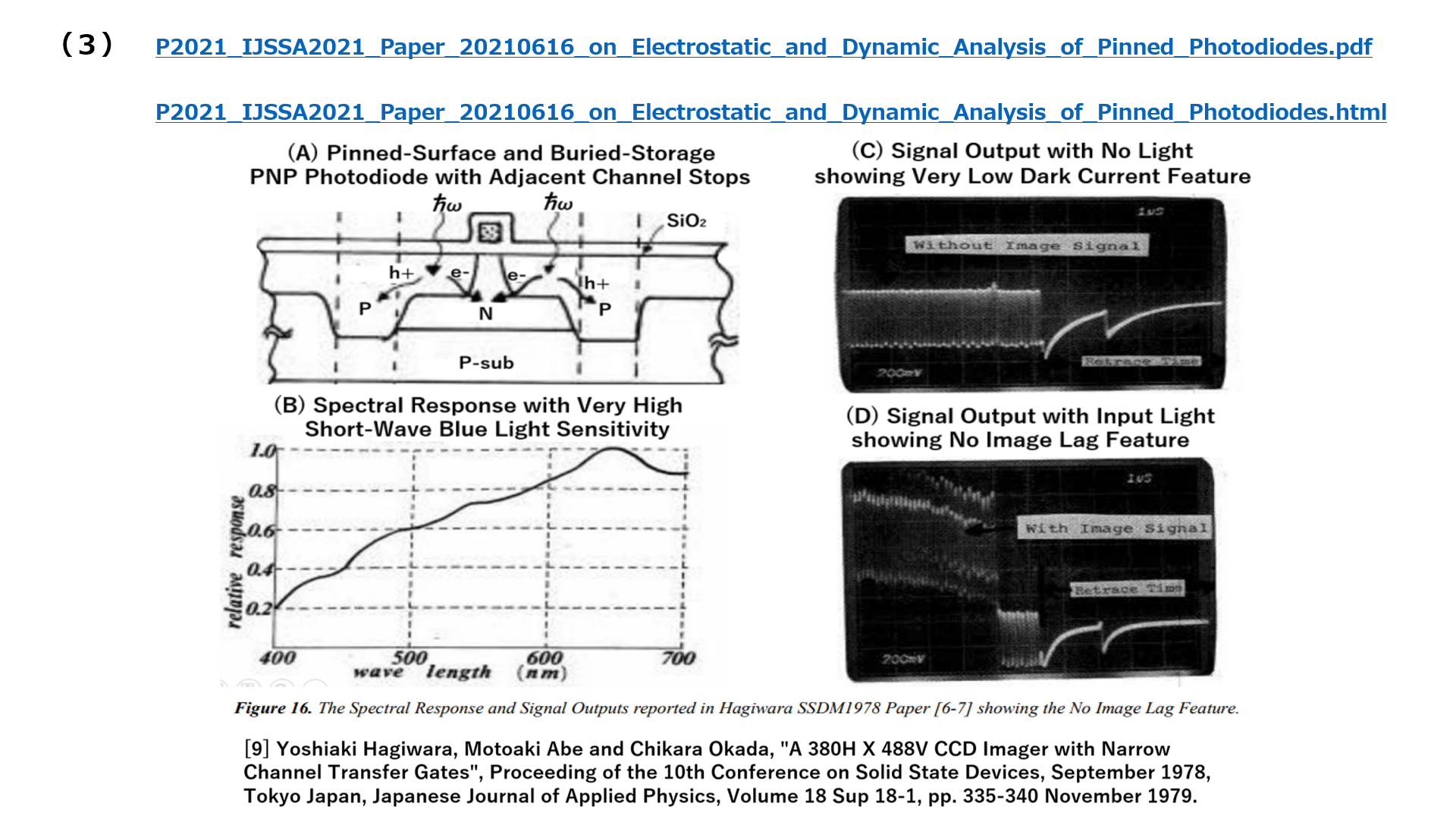 （３）　P2021_IJSSA2021_Paper_20210616_on_Electrostatic_and_Dynamic_Analysis_of_Pinned_Photodiodes.pdf　　　　P2021_IJSSA2021_Paper_20210616_on_Electrostatic_and_Dynamic_Analysis_of_Pinned_Photodiodes.html
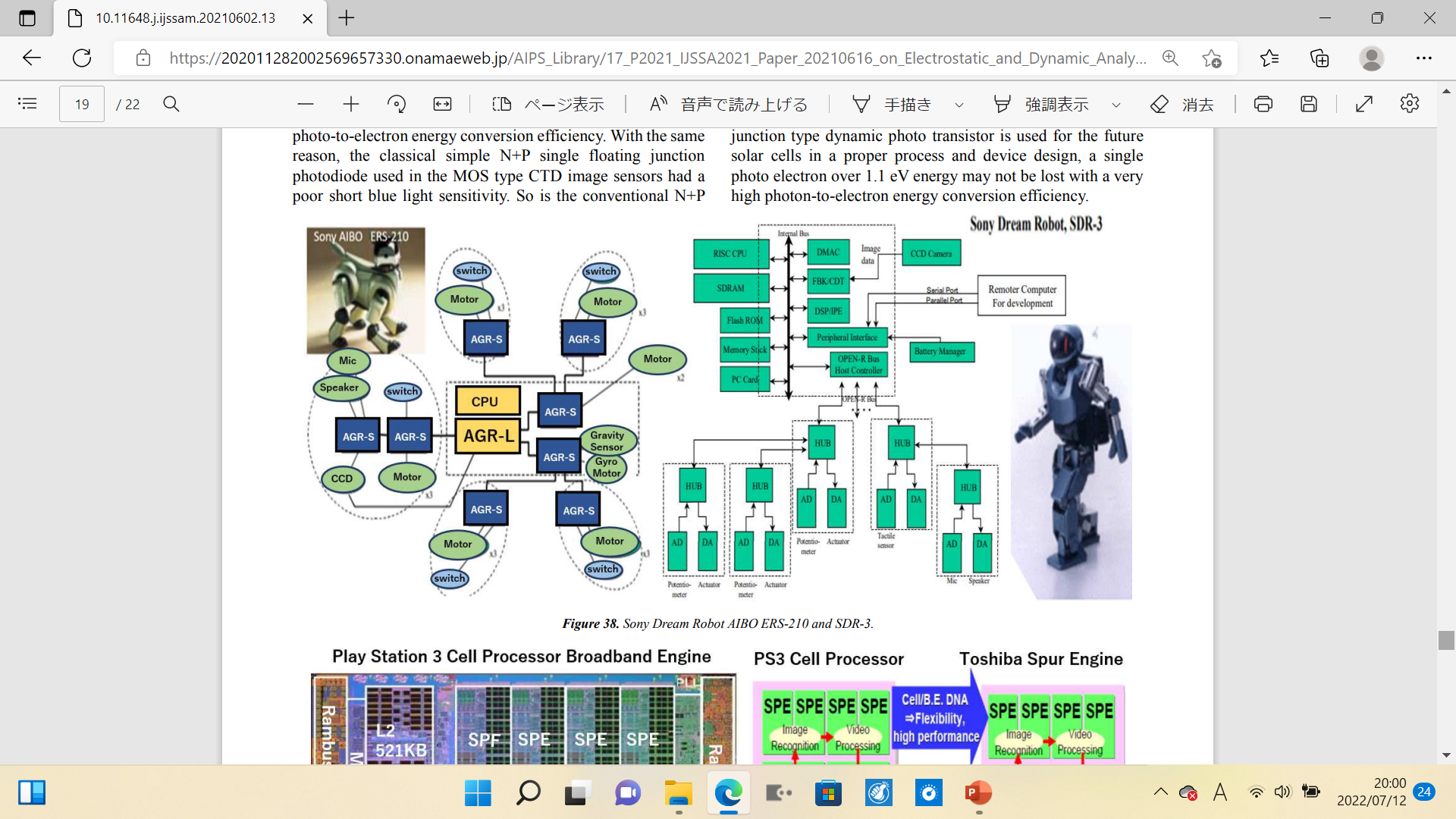 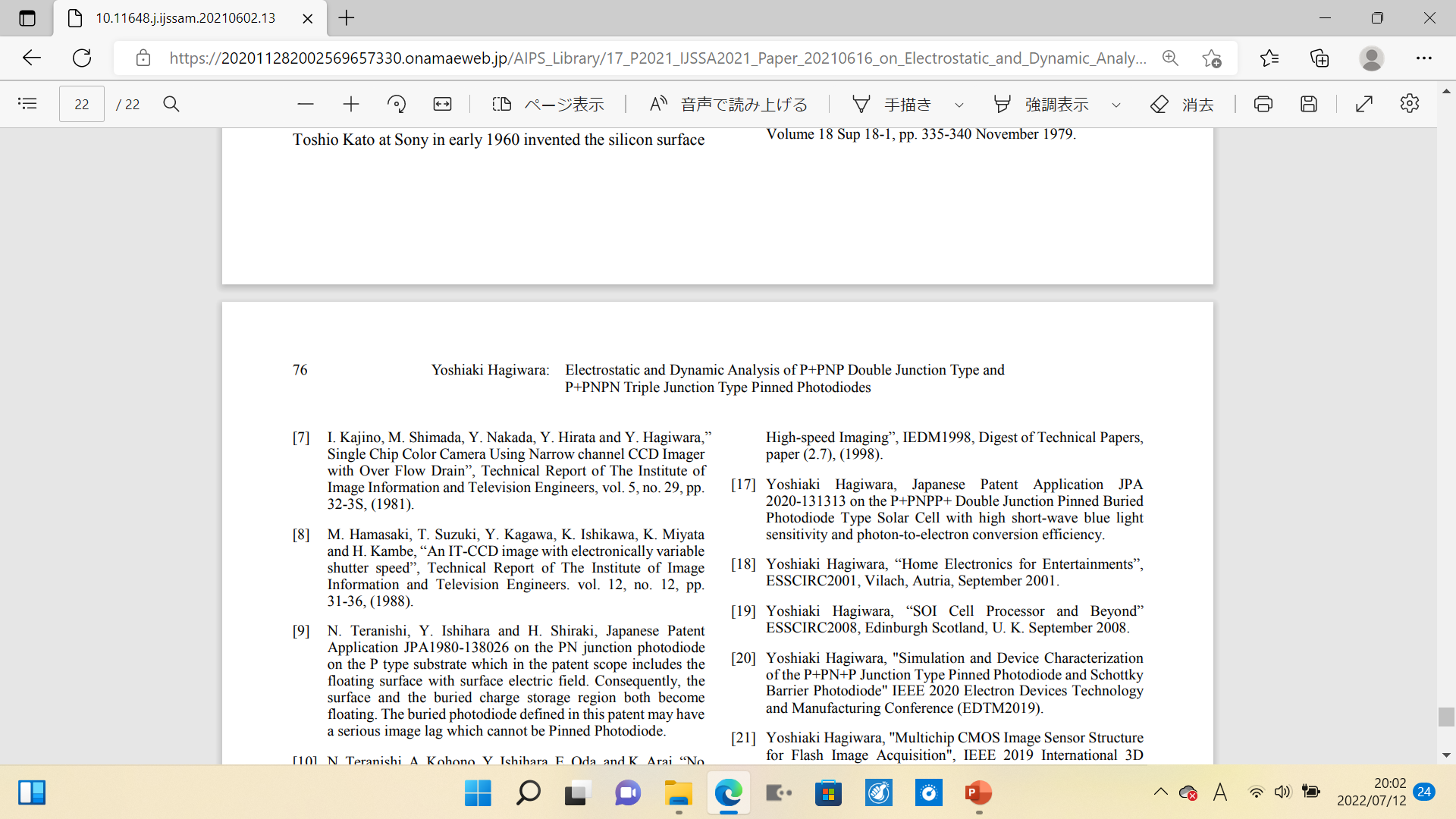 [18] Yoshiaki Hagiwara, “Home Electronics for Entertainment”, an invited talk at ESSCIEC2001, Villach, Austria, September 2001
（３）　P2021_IJSSA2021_Paper_20210616_on_Electrostatic_and_Dynamic_Analysis_of_Pinned_Photodiodes.pdf　　　　P2021_IJSSA2021_Paper_20210616_on_Electrostatic_and_Dynamic_Analysis_of_Pinned_Photodiodes.html
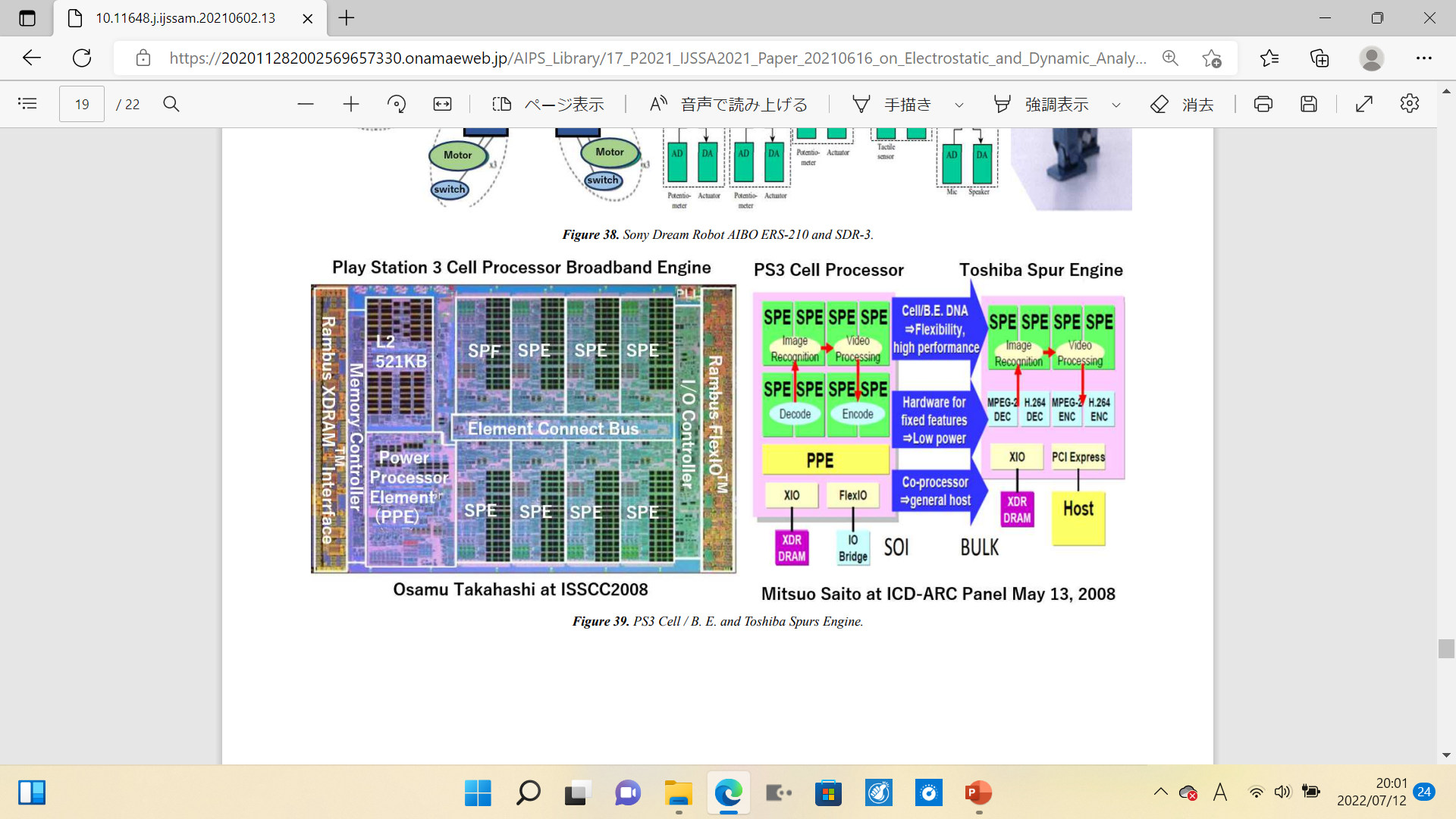 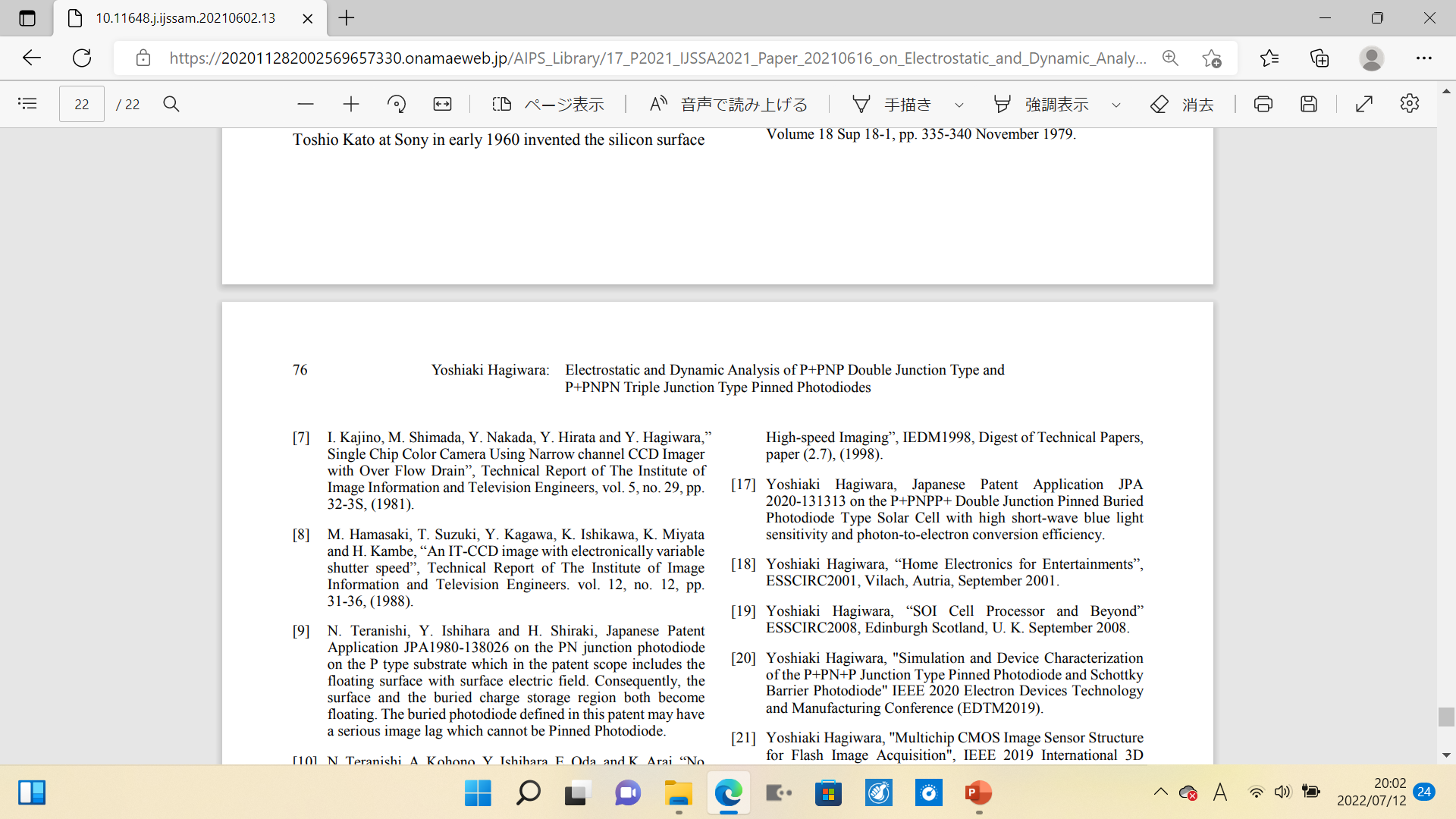 [19] Yoshiaki Hagiwara, “SOI Cell Processor and Beyond ”, an invited talk at ESSCIRC2008, Edinburgh, Scotland, U.K. September 2001
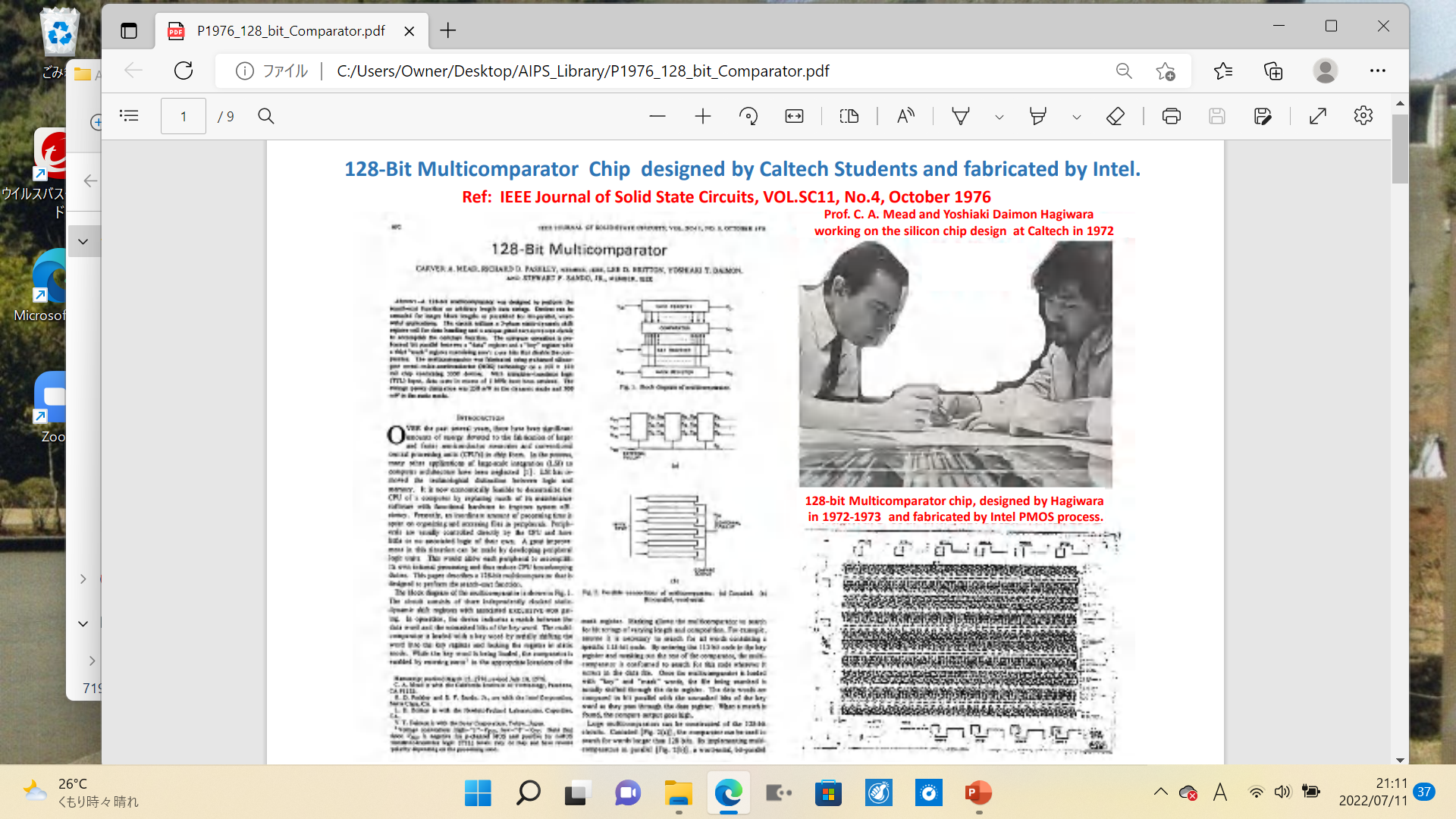 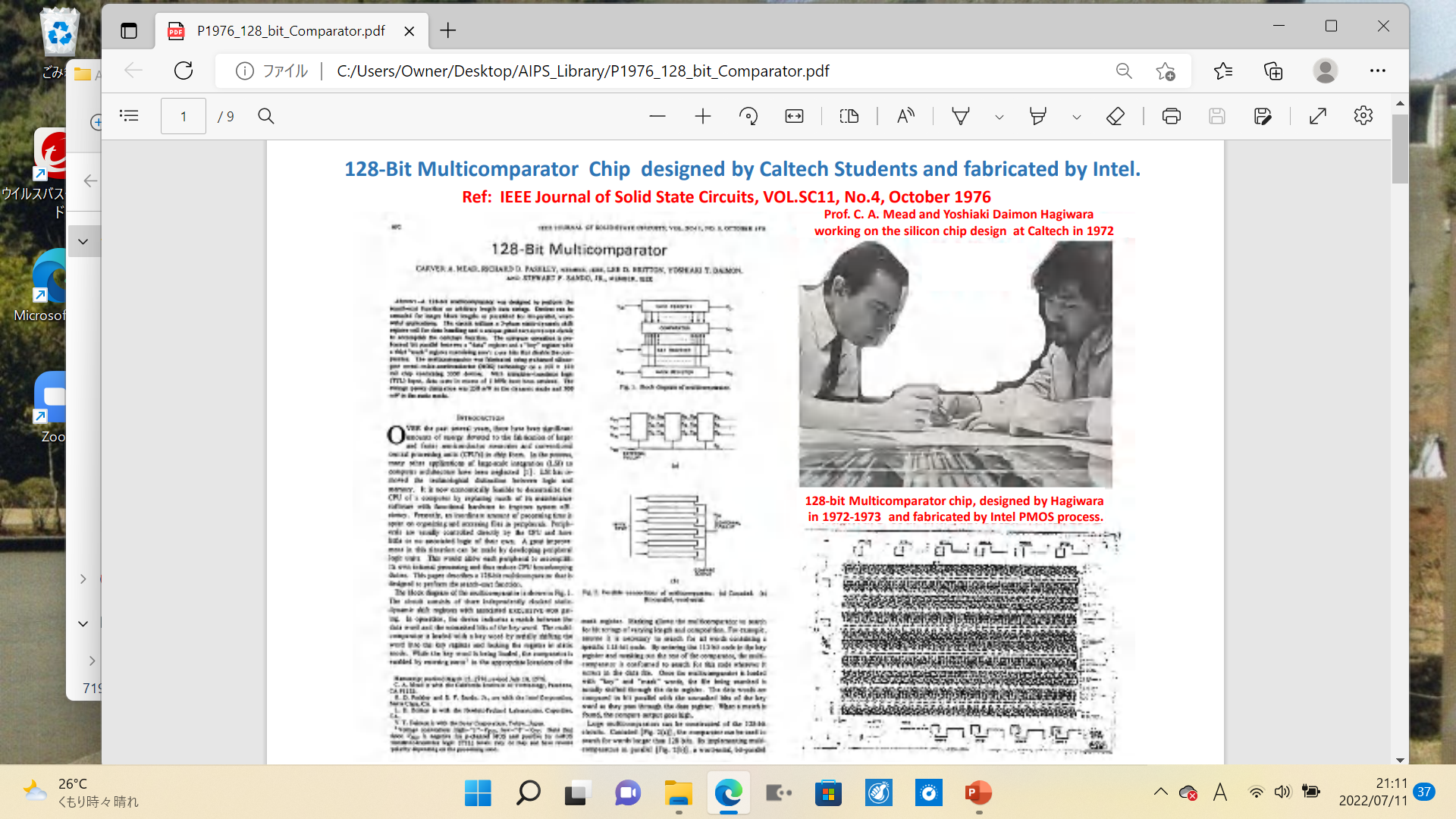 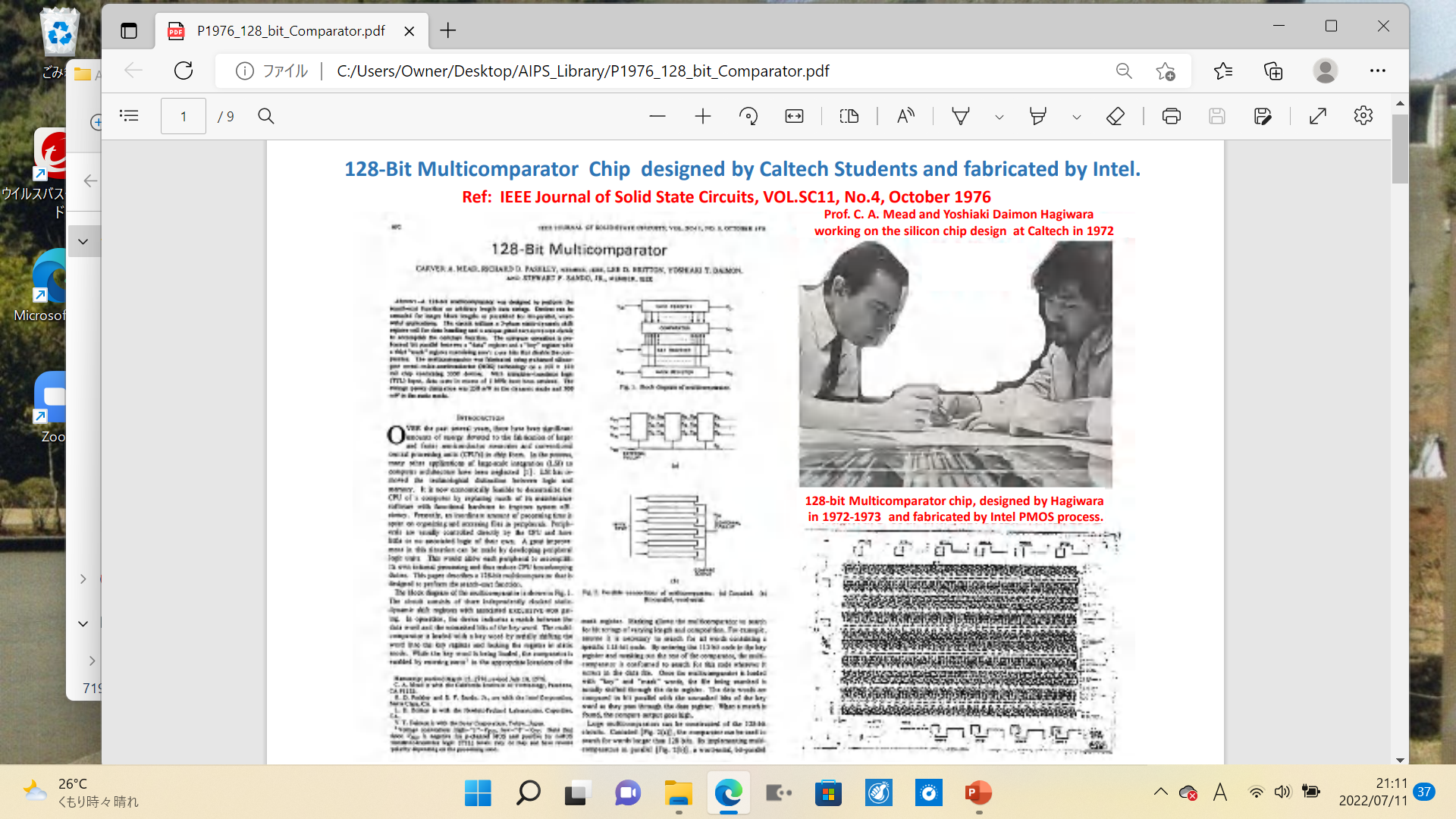 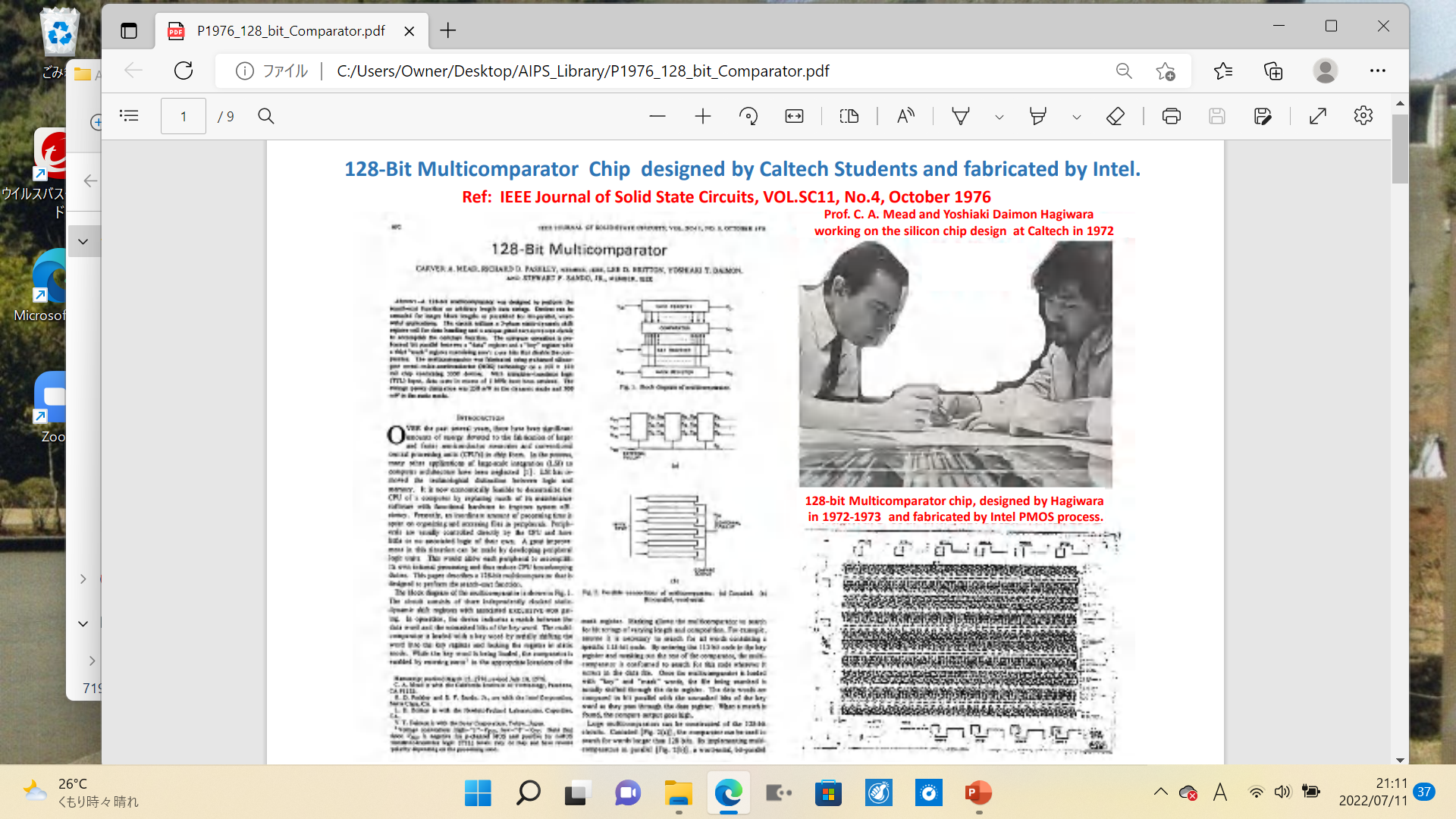 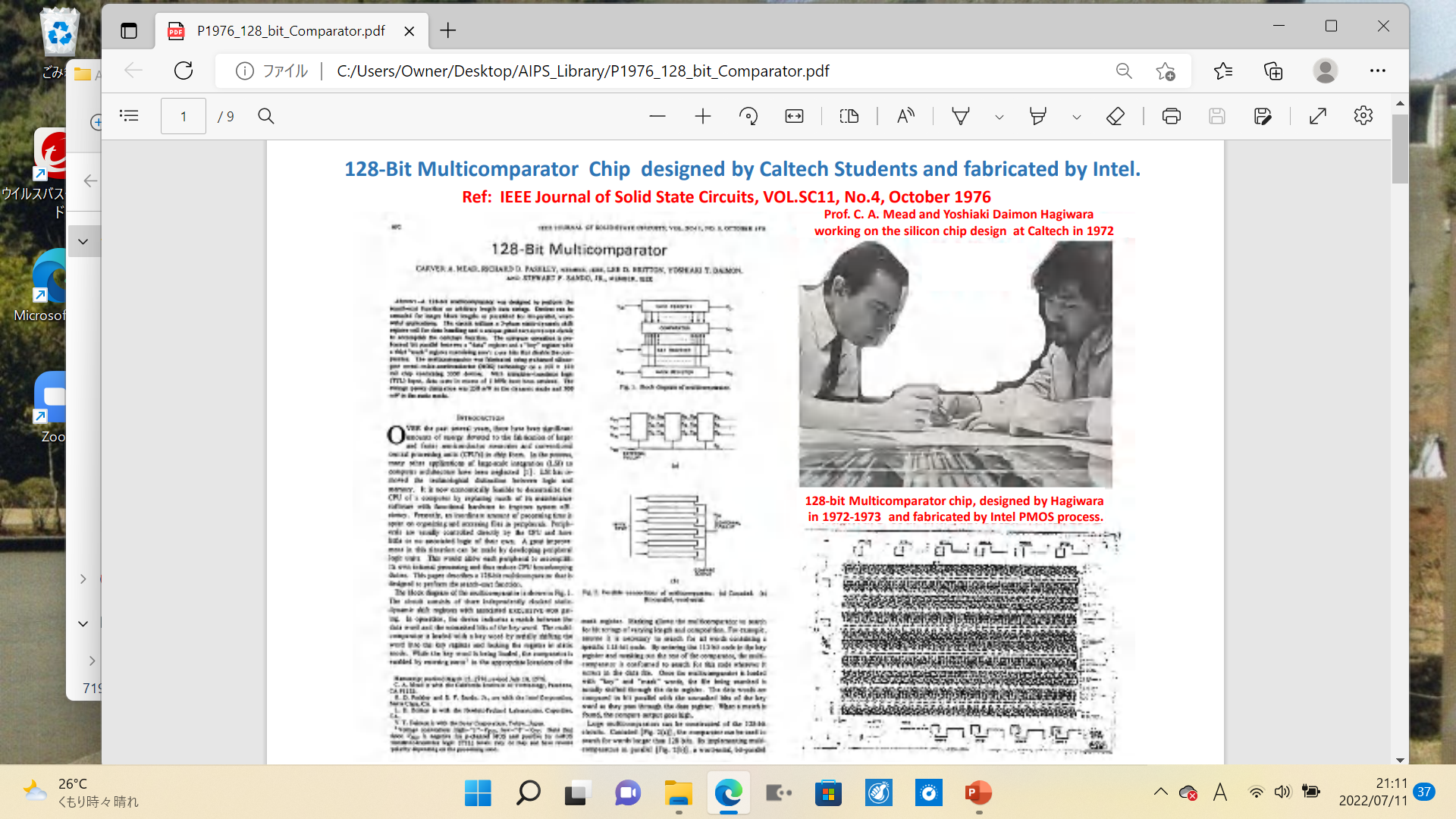 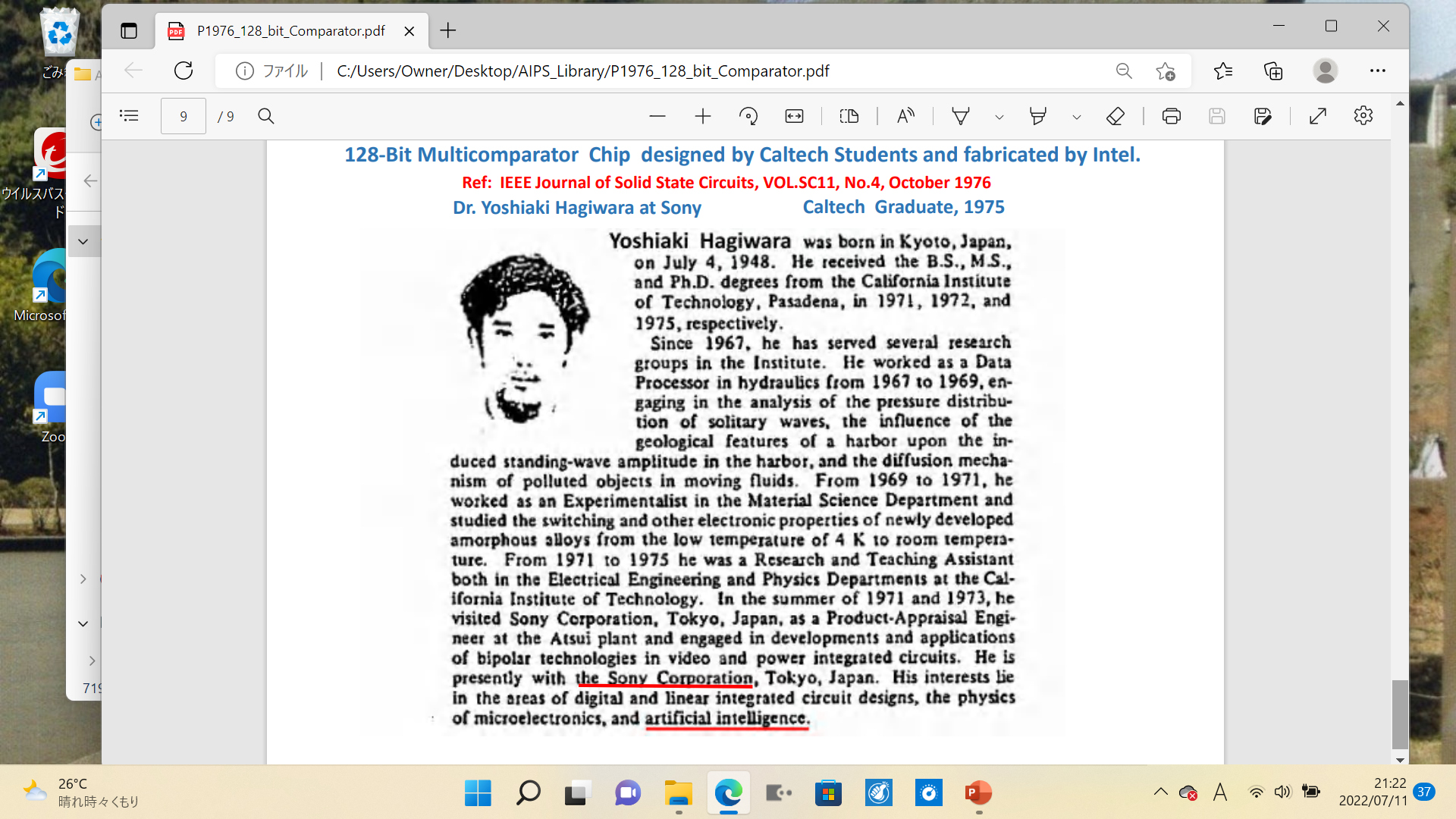 （３）　P2021_IJSSA2021_Paper_20210616_on_Electrostatic_and_Dynamic_Analysis_of_Pinned_Photodiodes.pdf　　　　P2021_IJSSA2021_Paper_20210616_on_Electrostatic_and_Dynamic_Analysis_of_Pinned_Photodiodes.html
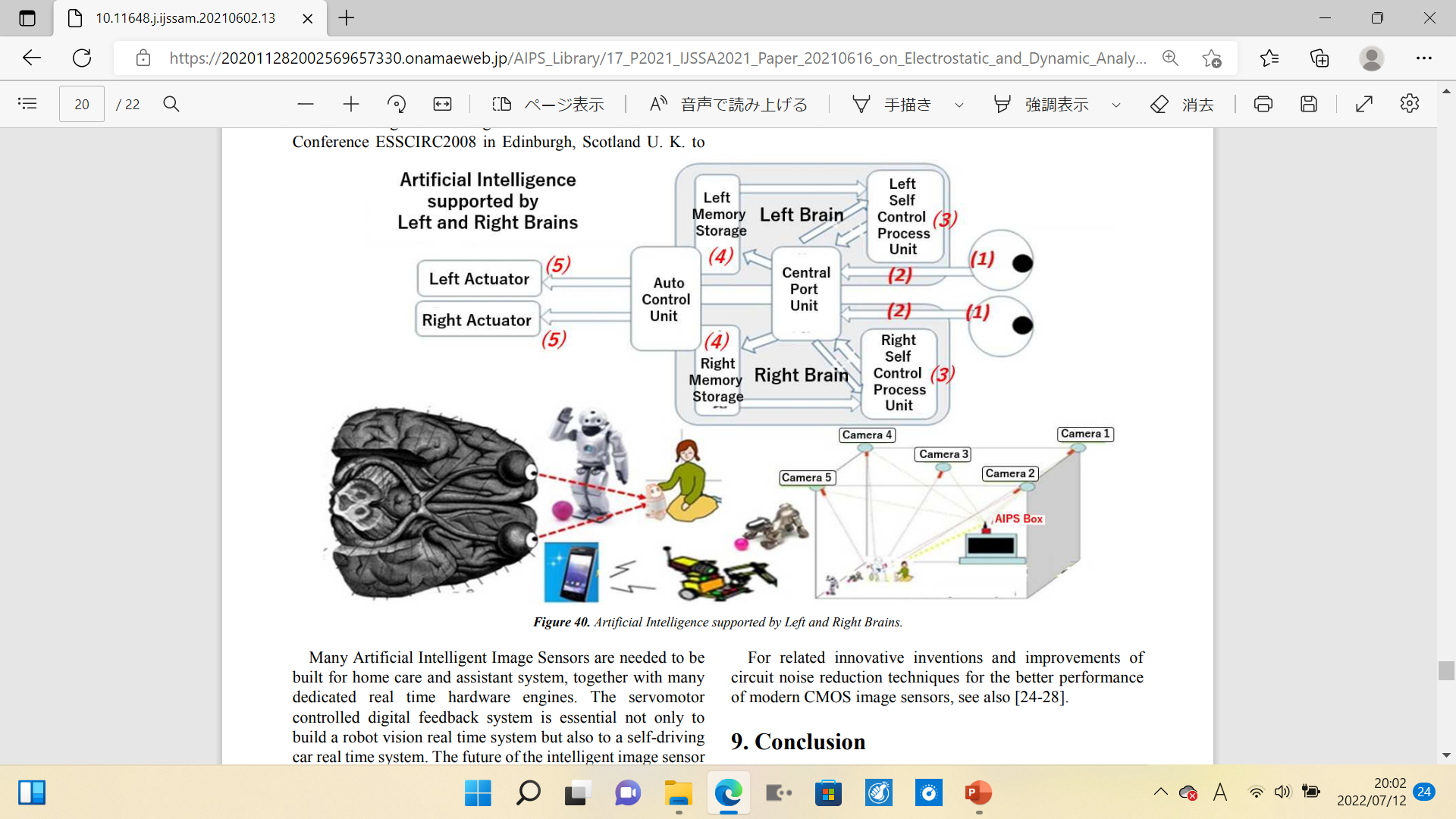 See http://www.aiplab.com
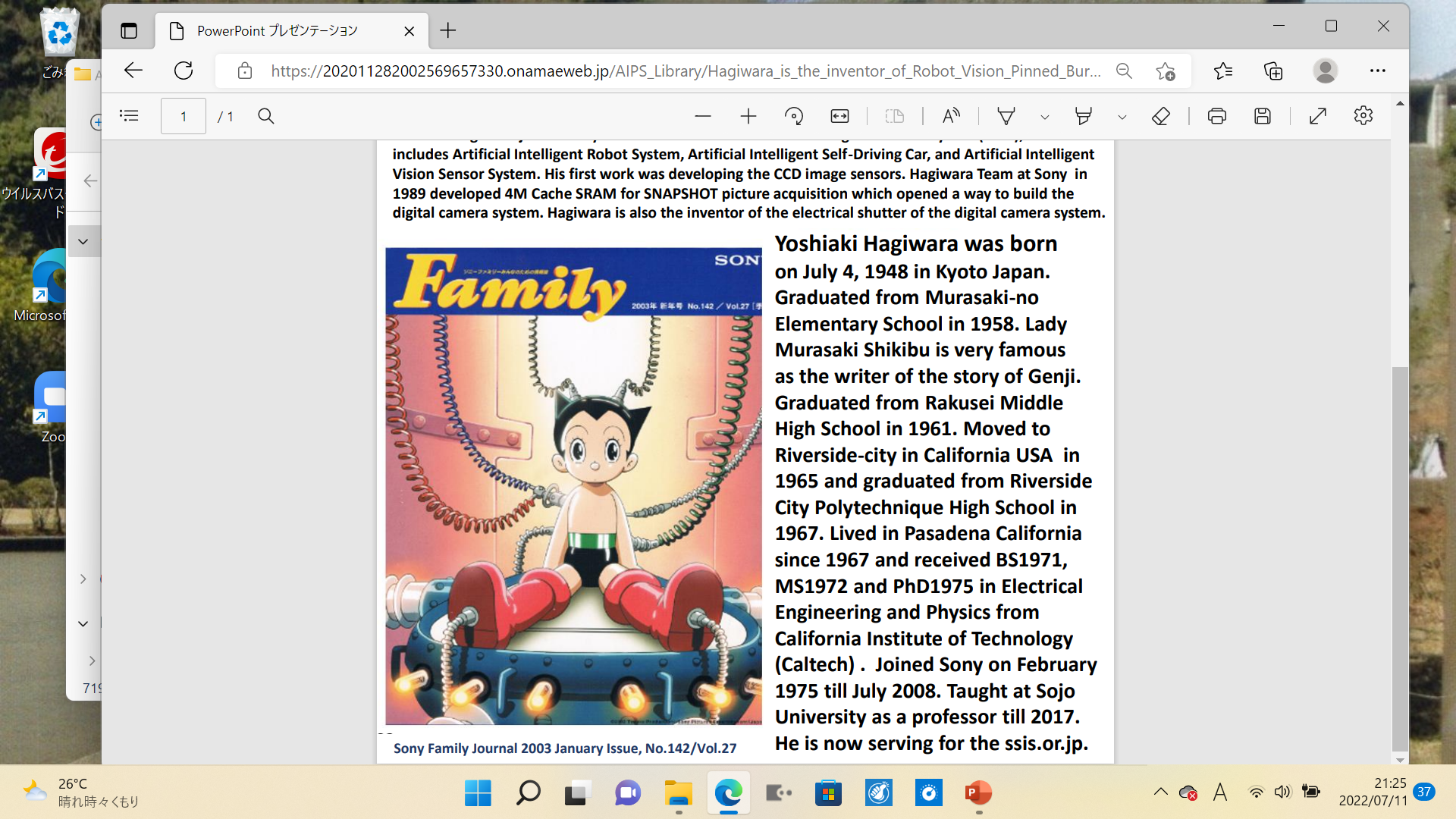 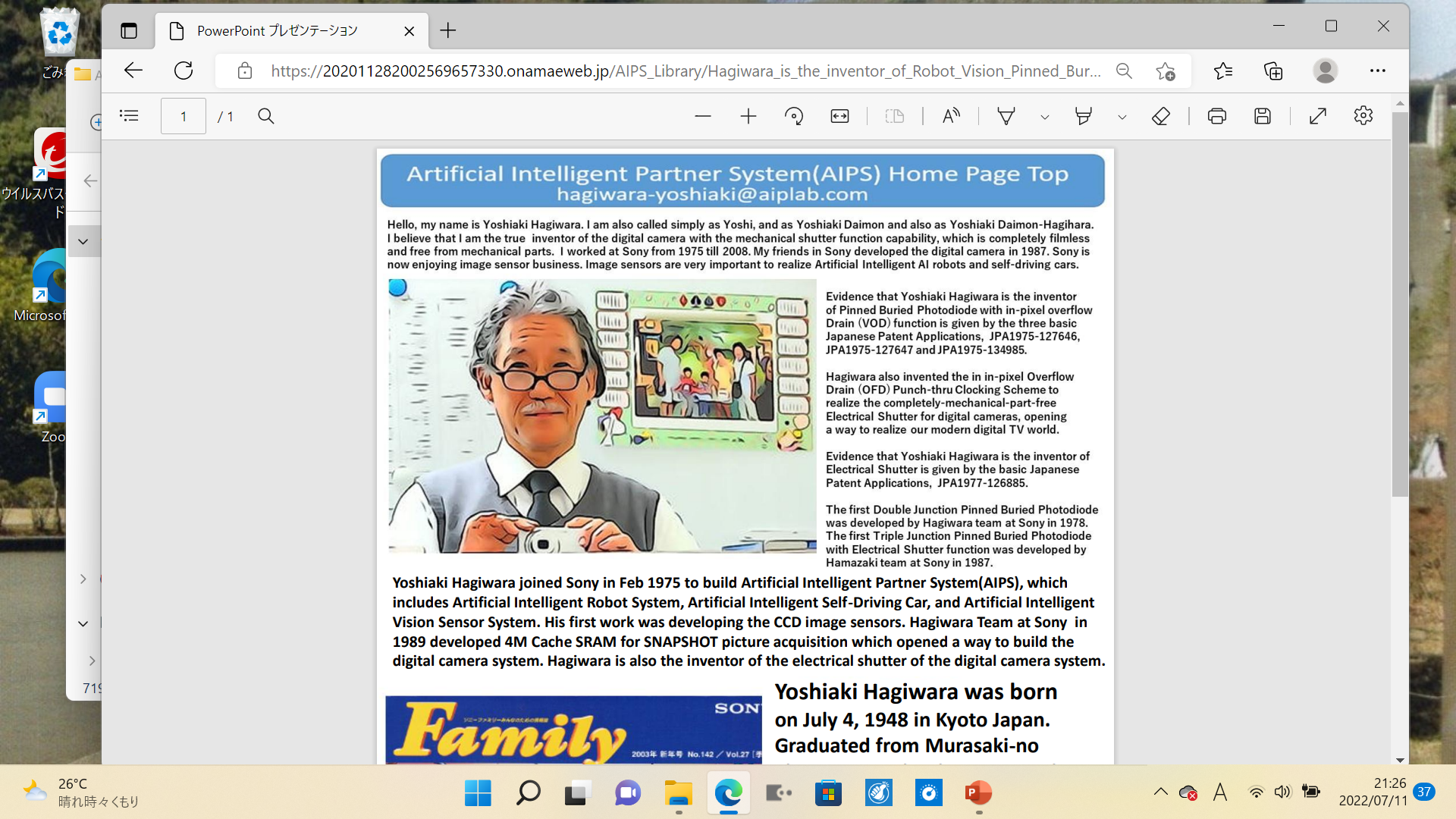 受光表面P＋層と裏面のP+層の両面がピン留め接地された、P+PNPP+接合型新型太陽電池の提案
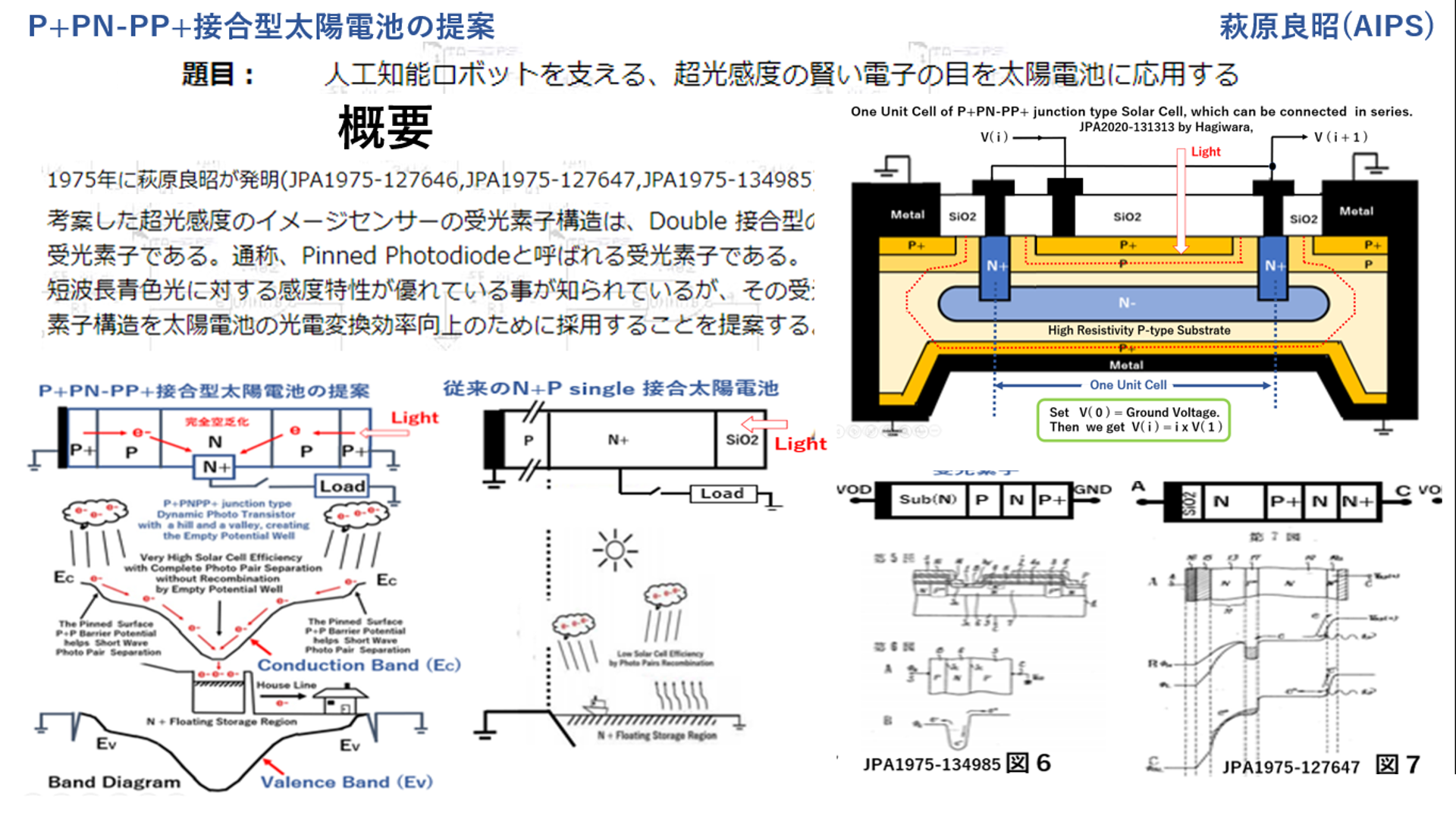 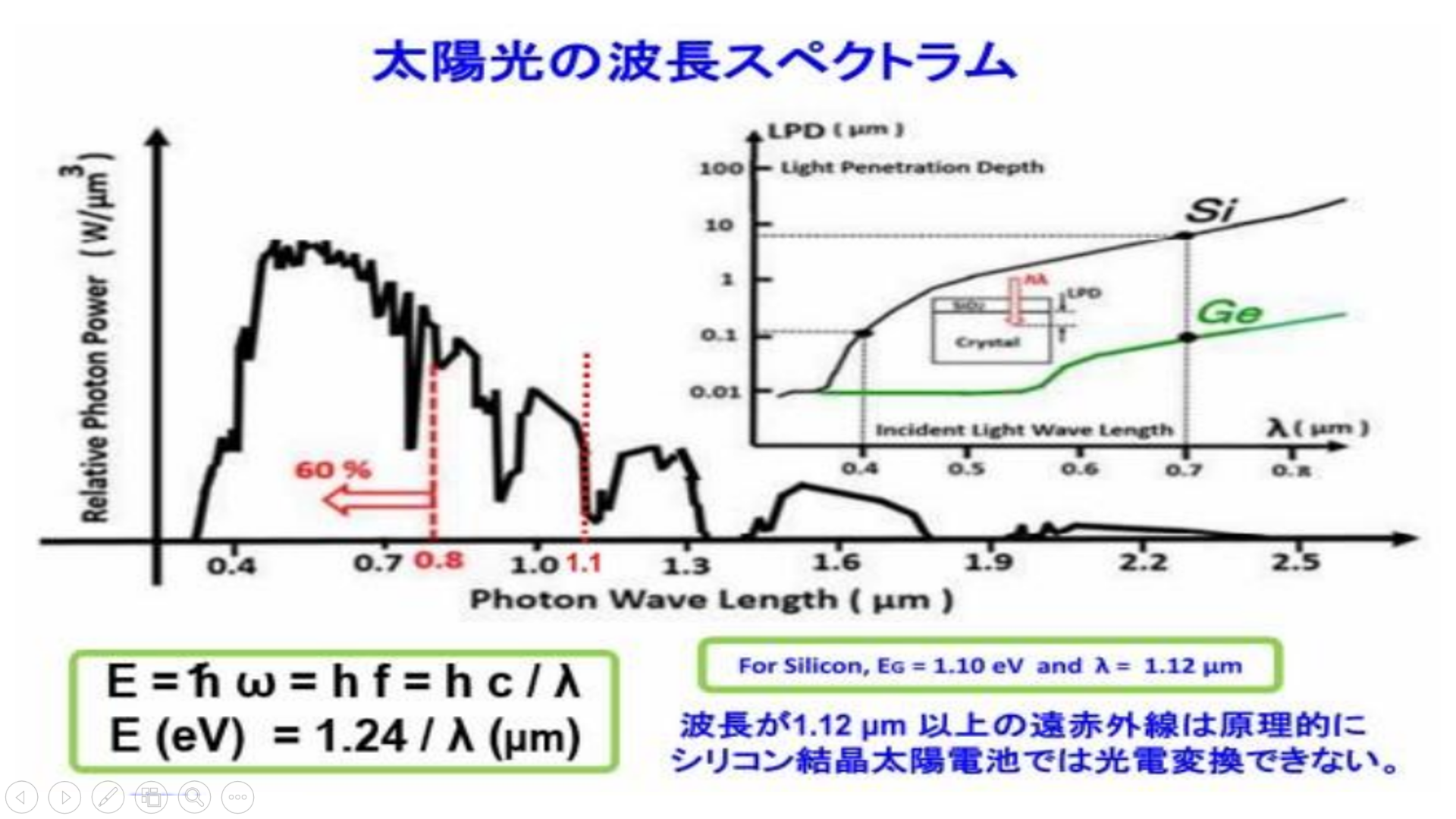 受光表面P＋層と裏面のP+層の両面がピン留め接地された、P+PNPP+接合型新型太陽電池の提案
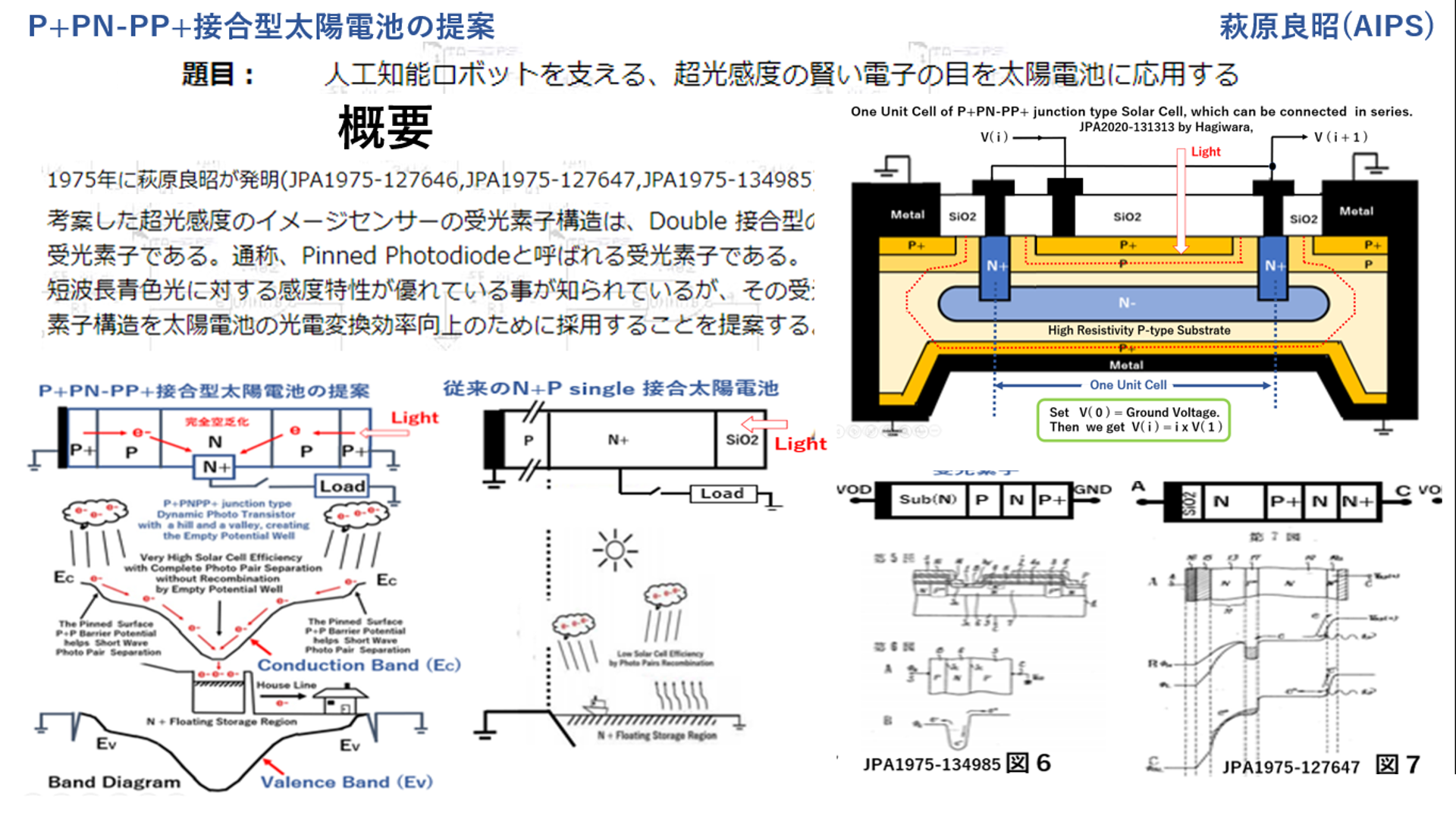 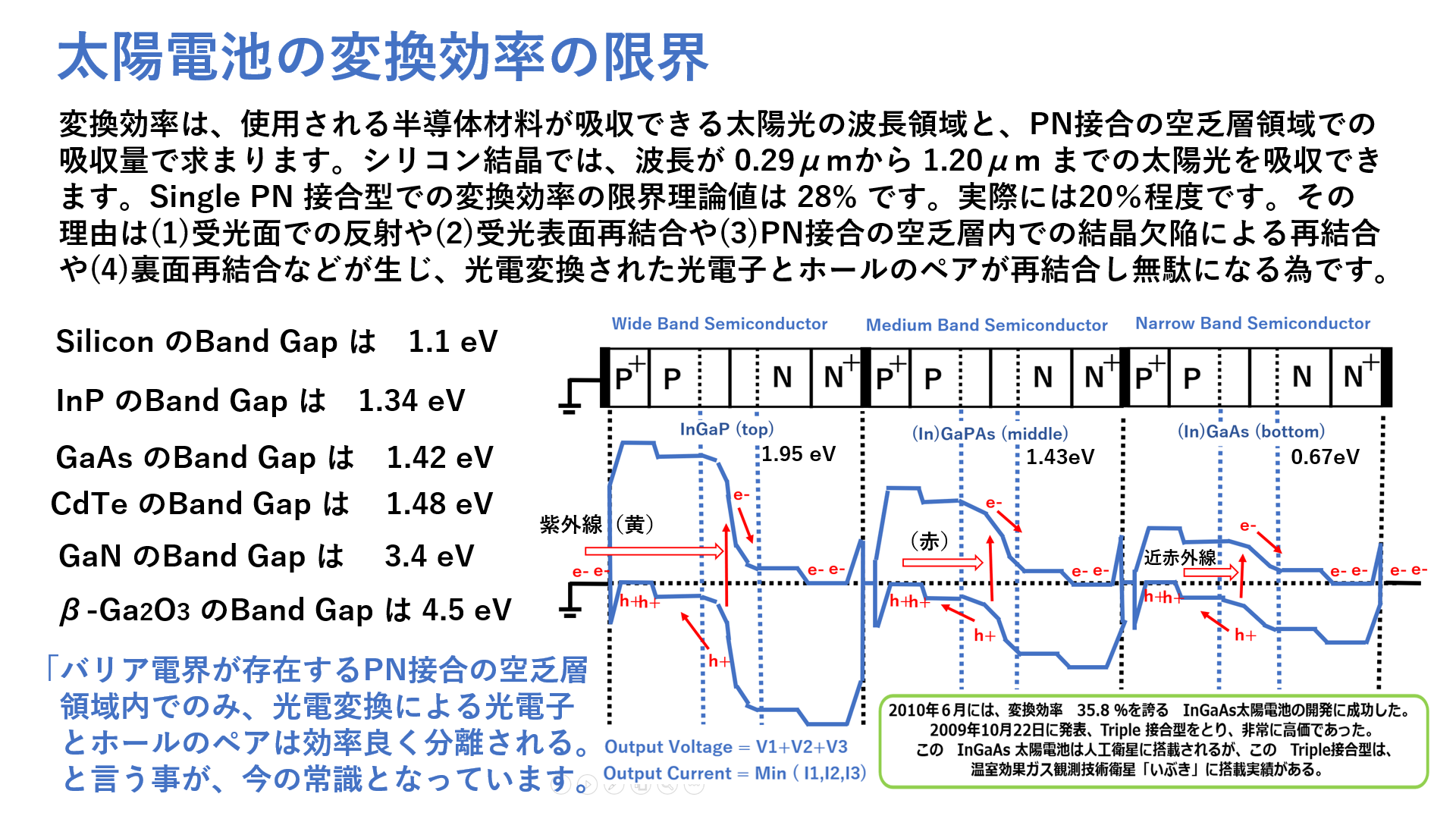 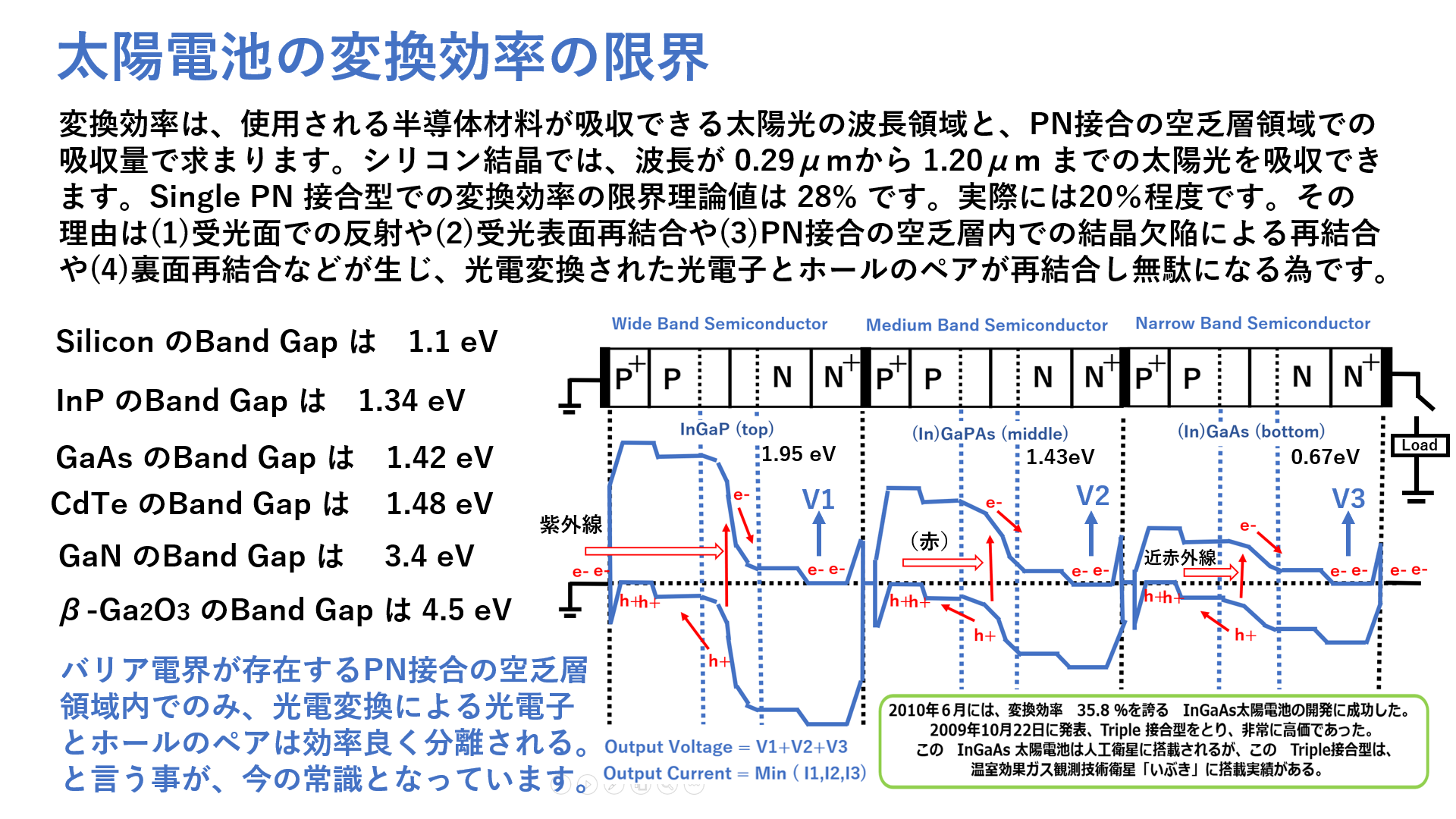 Load
o
V2
V3
V1
(9) P+PNPP+接合の double接合型の新型太陽電池の構造とその動作原理
Step 10  Form the metal wirings (MASK06)
Note that the N- buried region must be completely depleted.
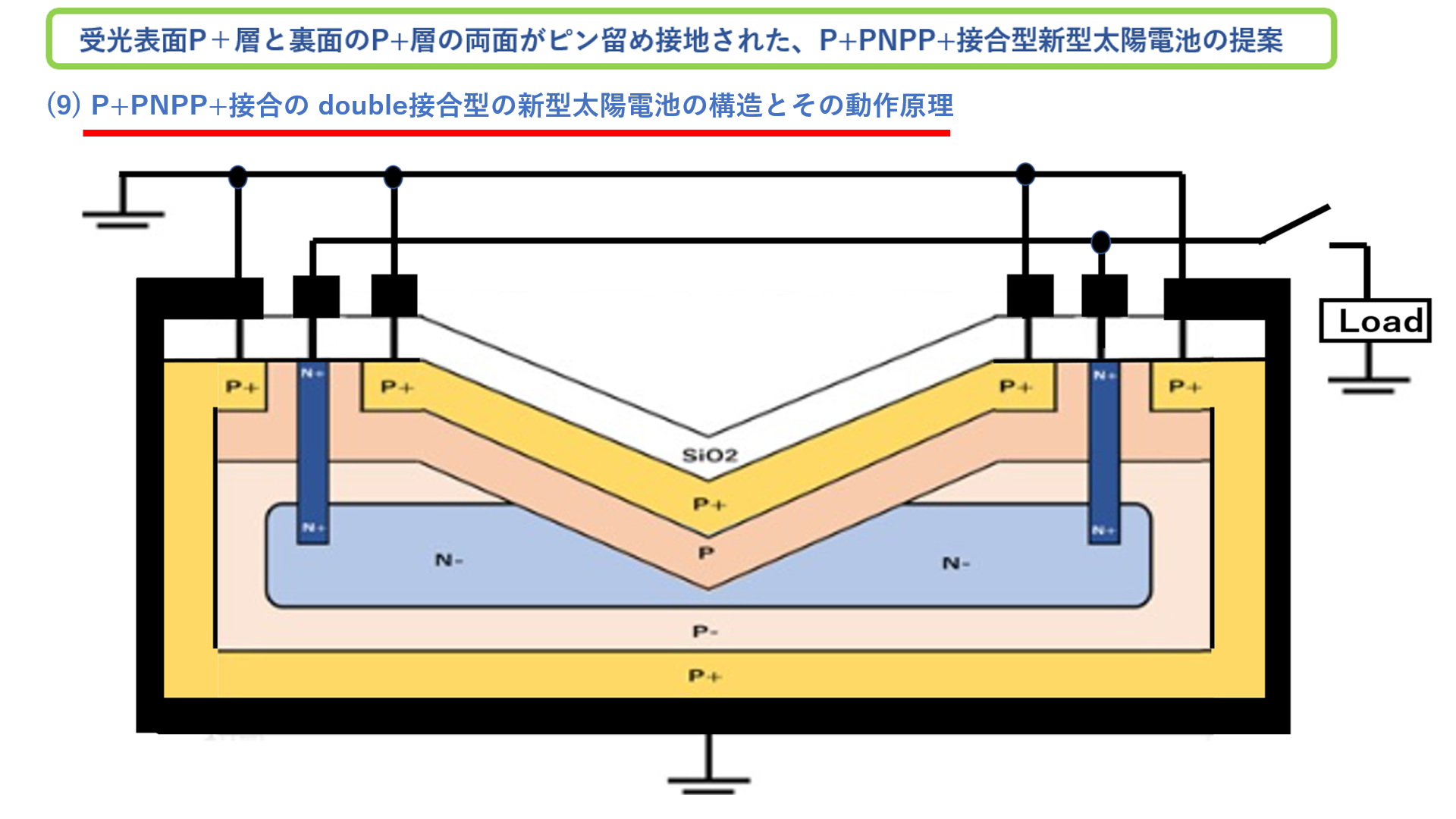 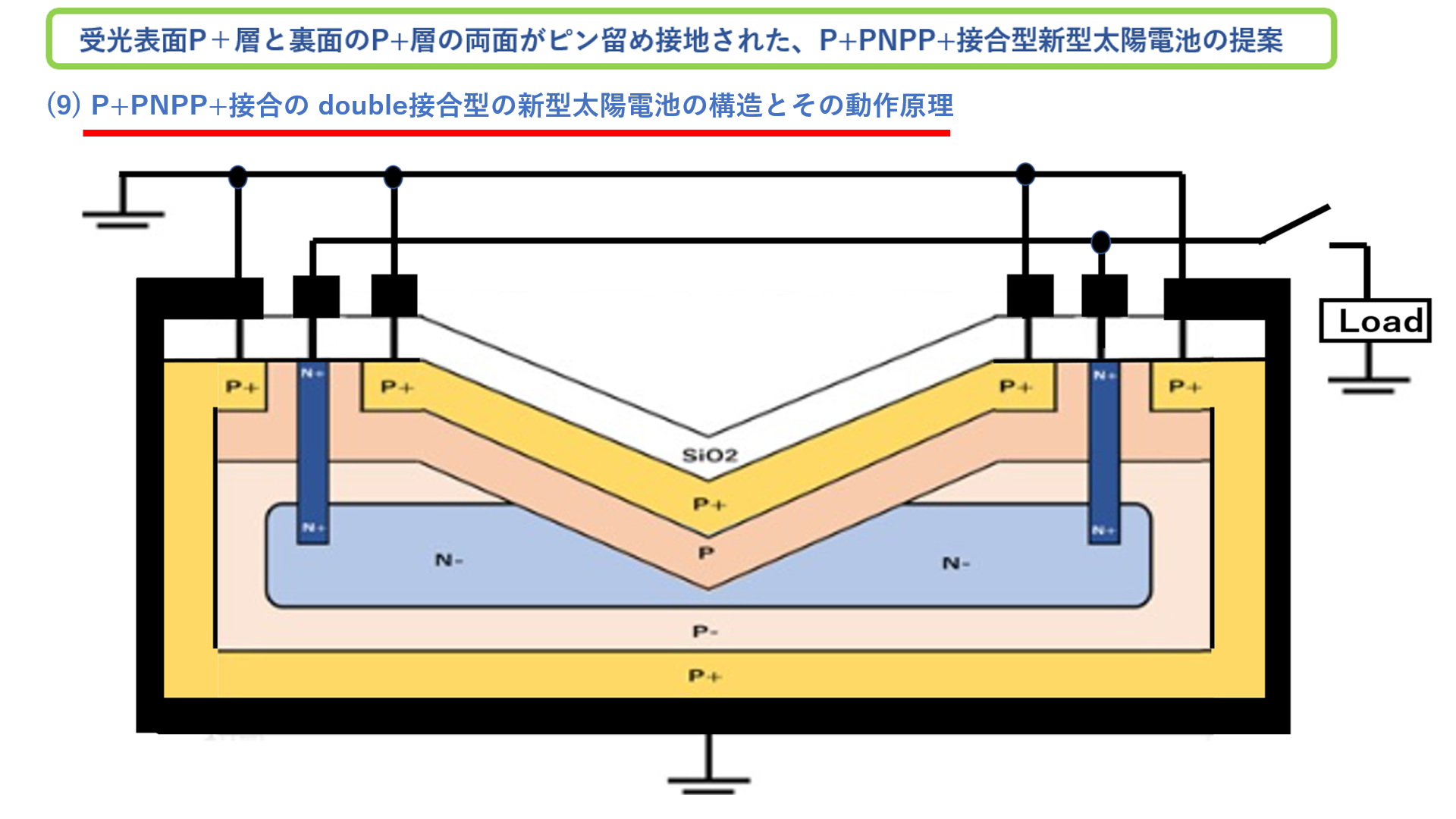 P+
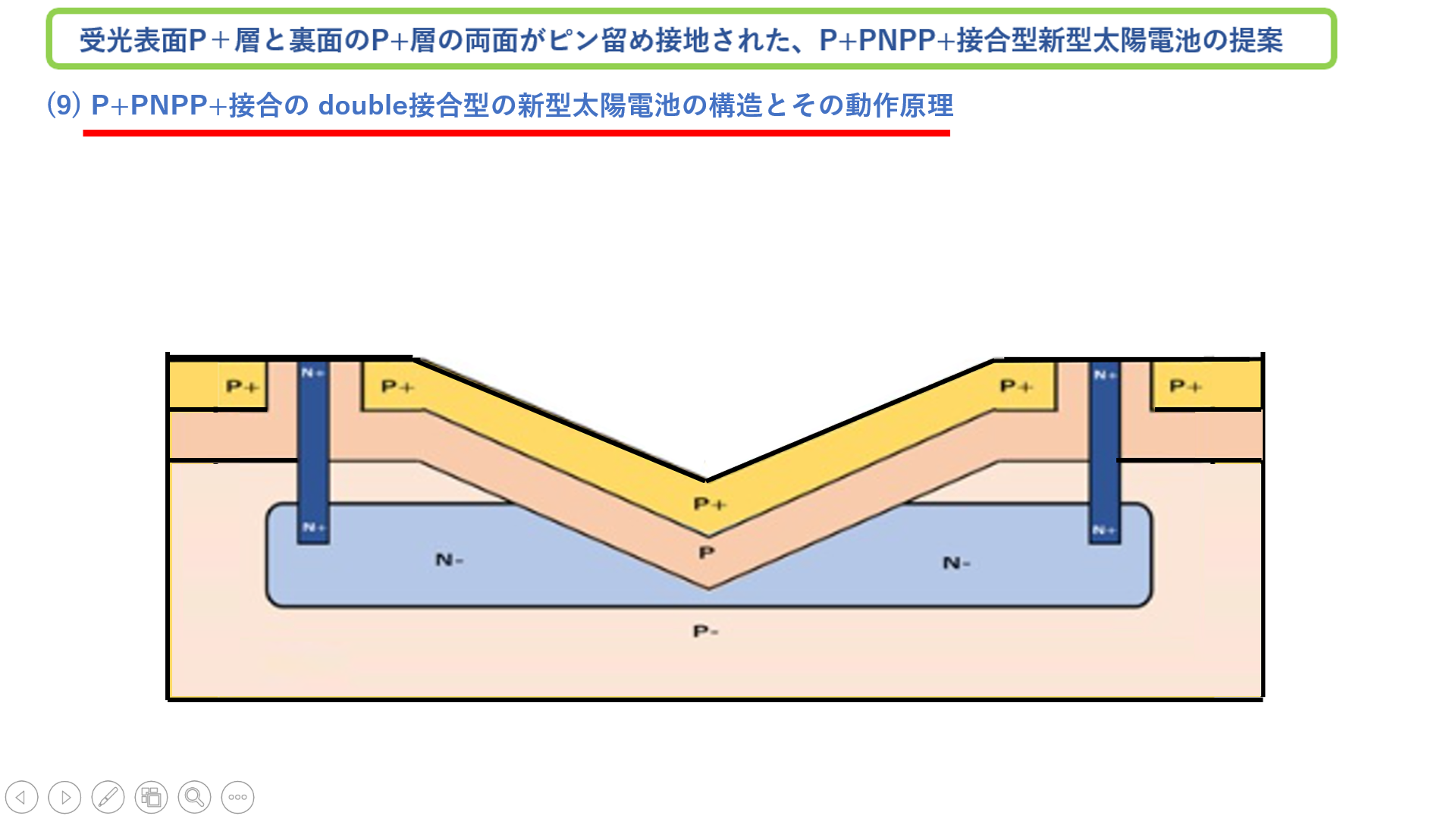 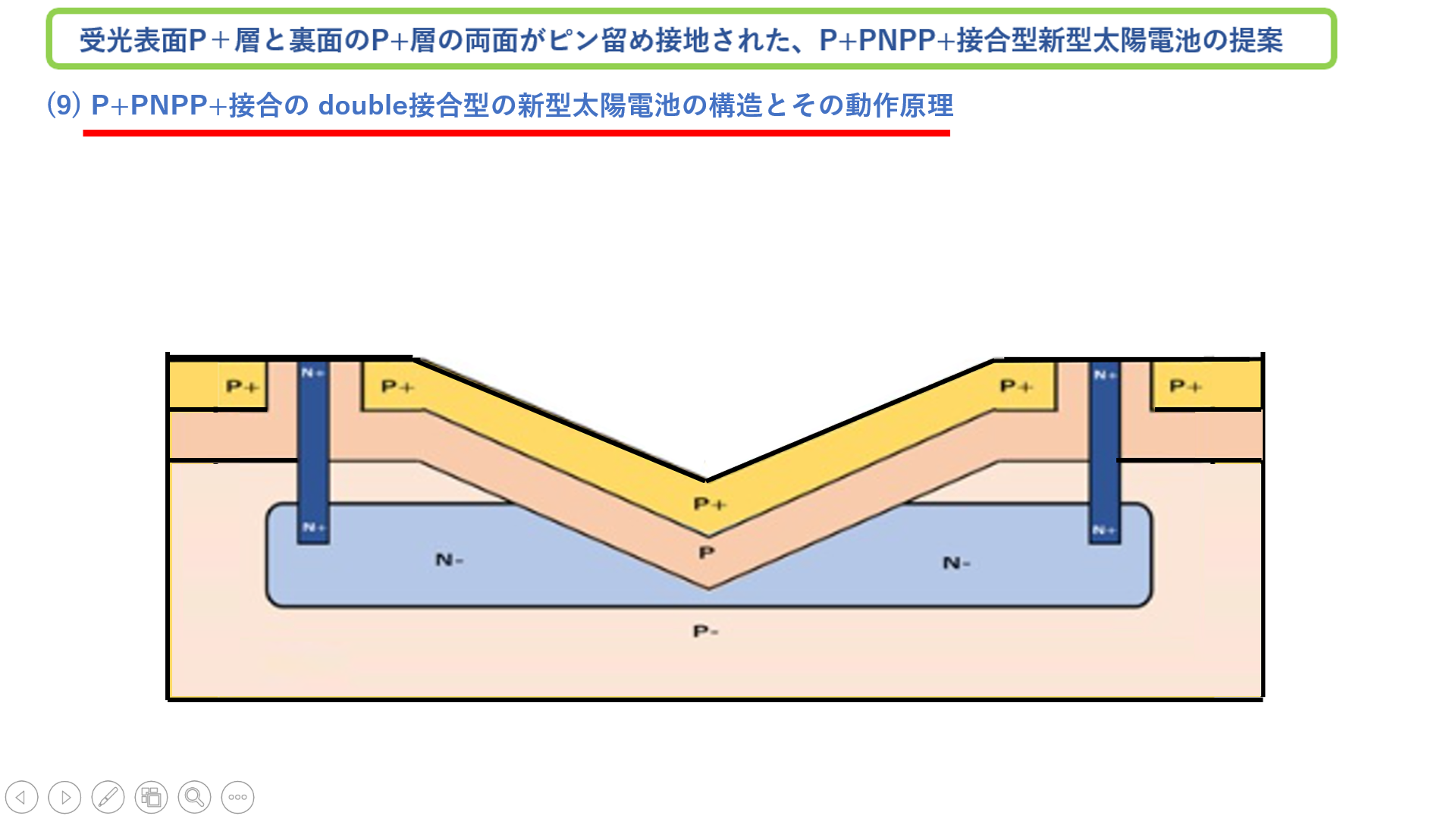 P+
P+
P+
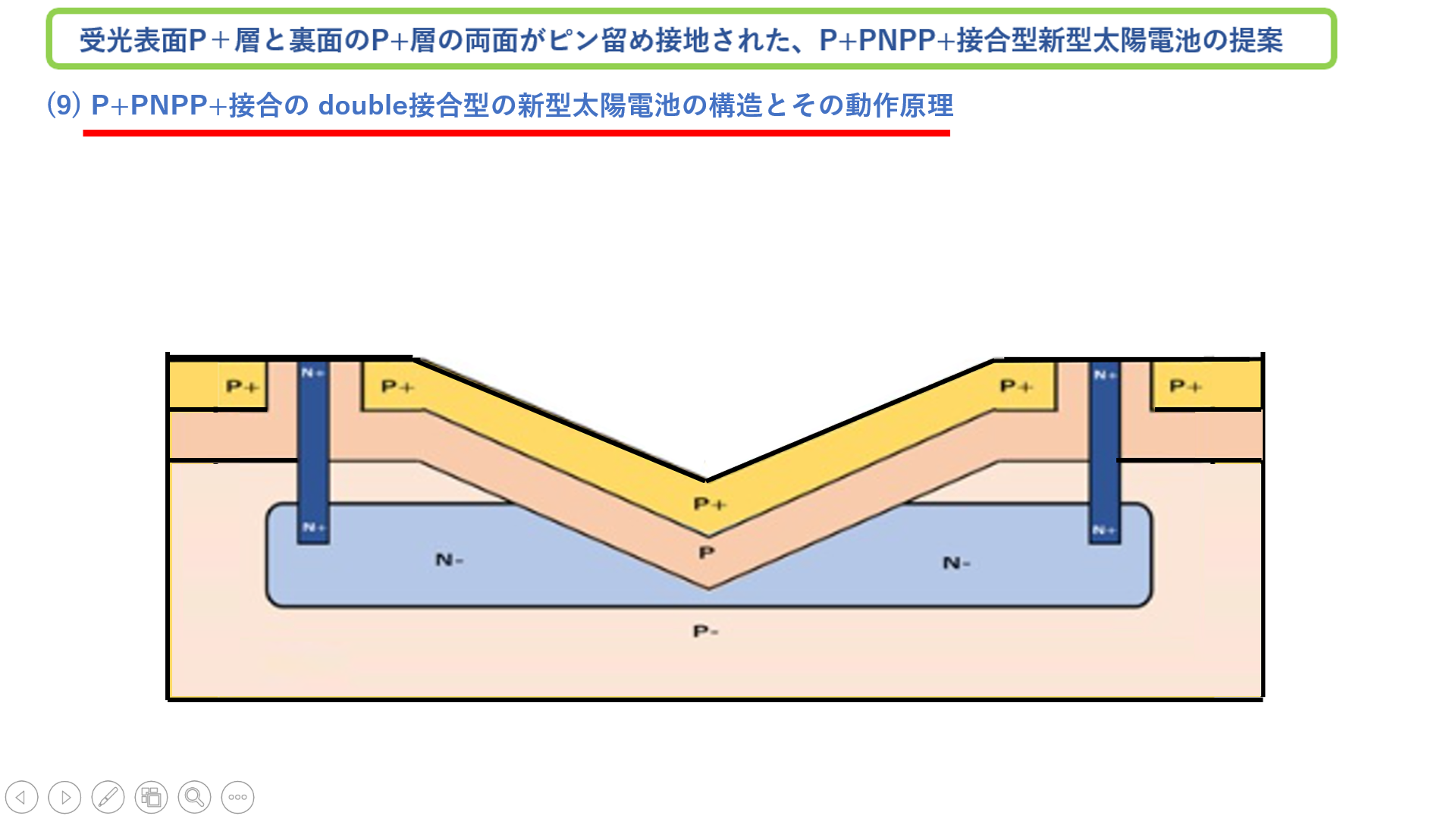 P
P
P
N+
P
SiO2
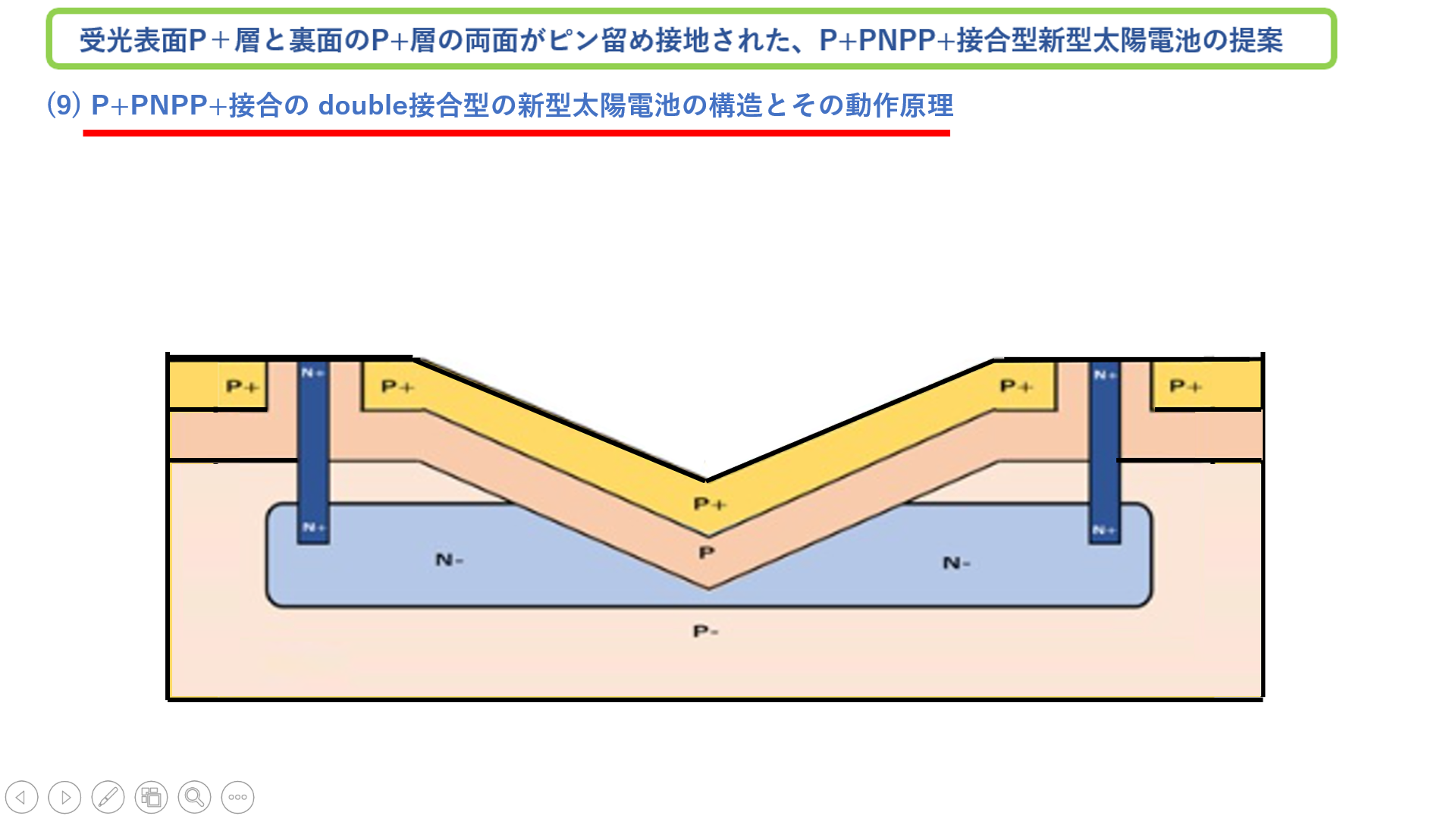 N+
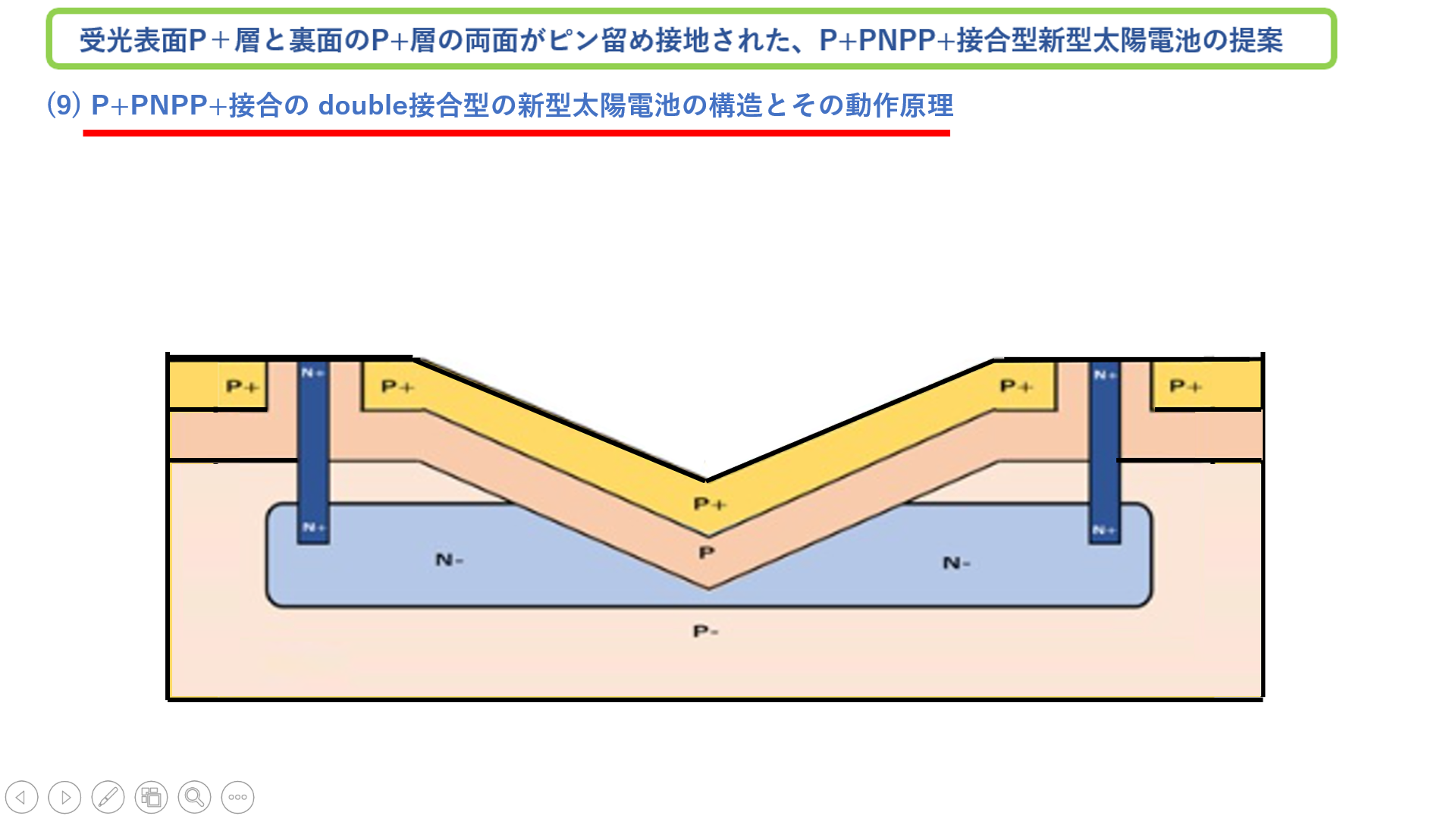 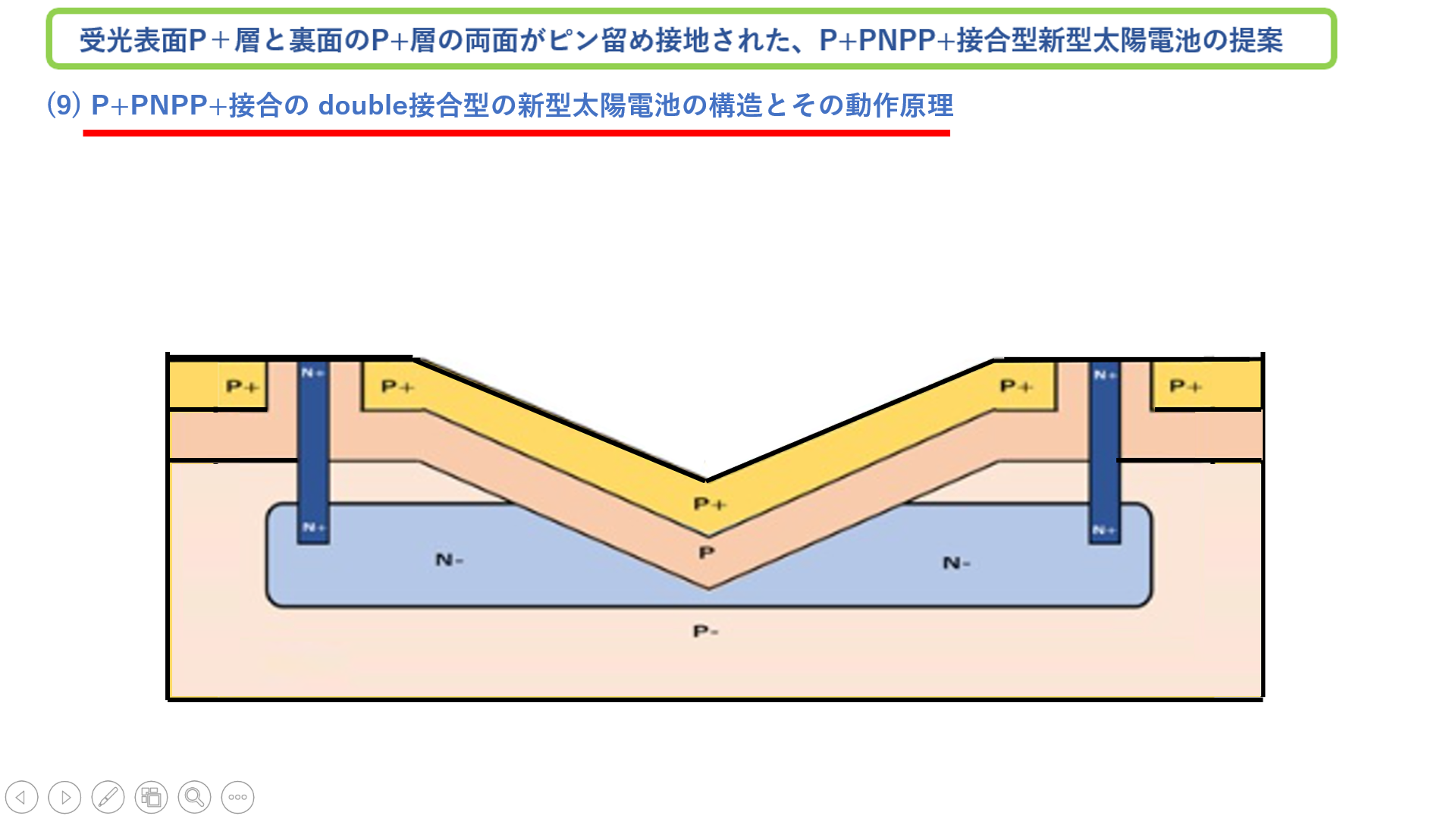 P+
P
N-
N-
P--
P+
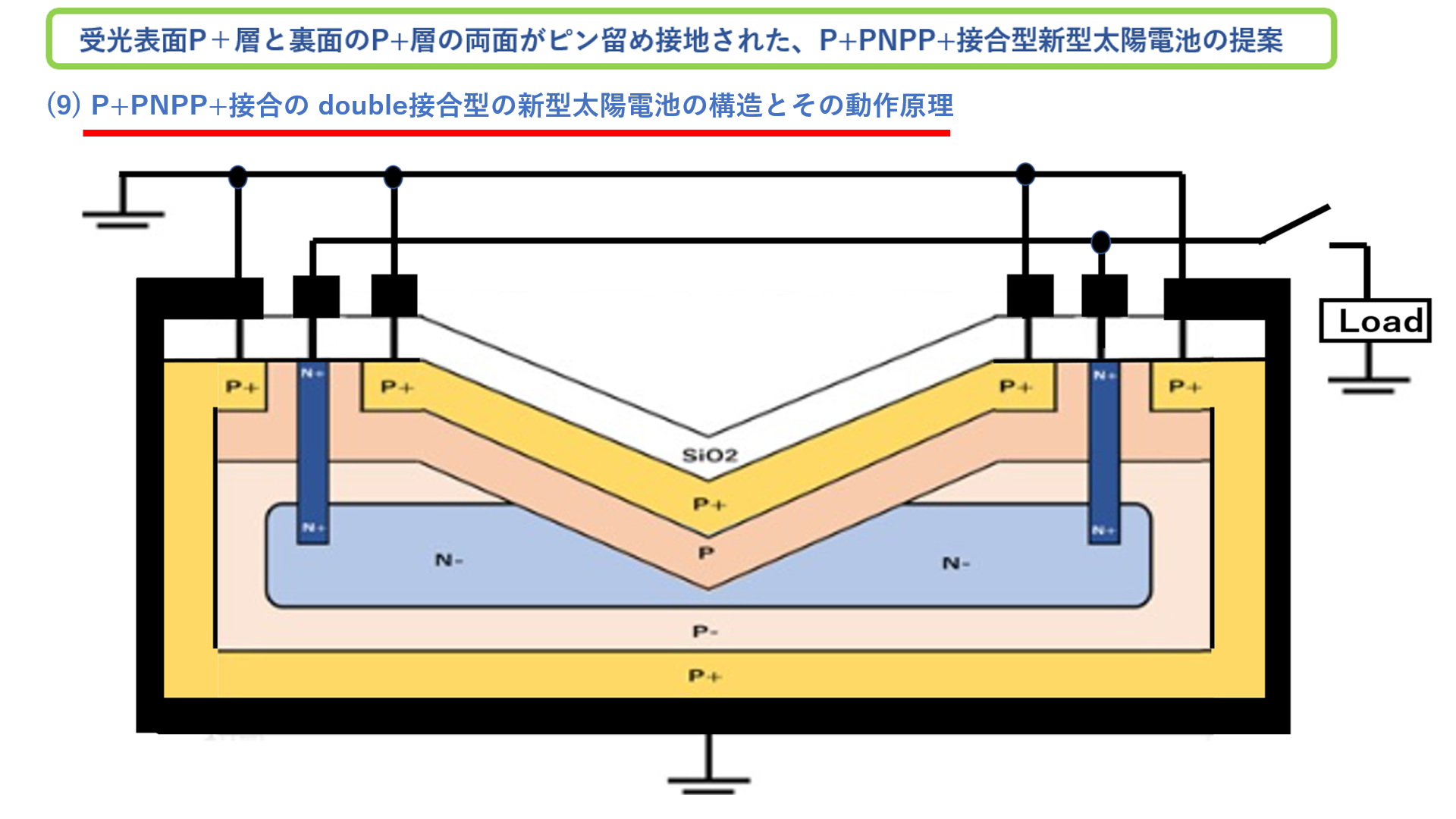 (9) P+PNPP+接合の double接合型の新型太陽電池の構造とその動作原理
Note that the N- buried region must be completely depleted.
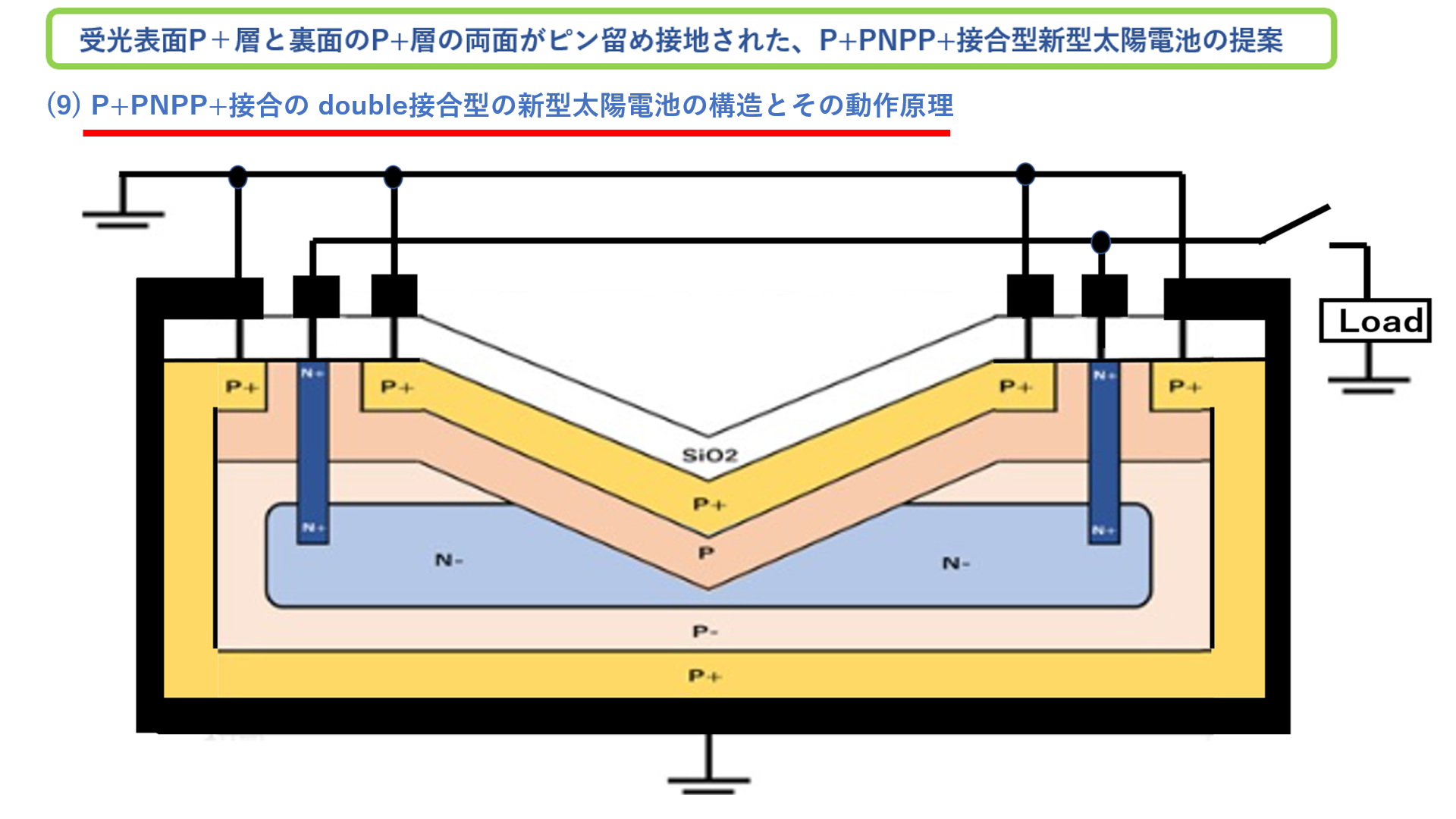 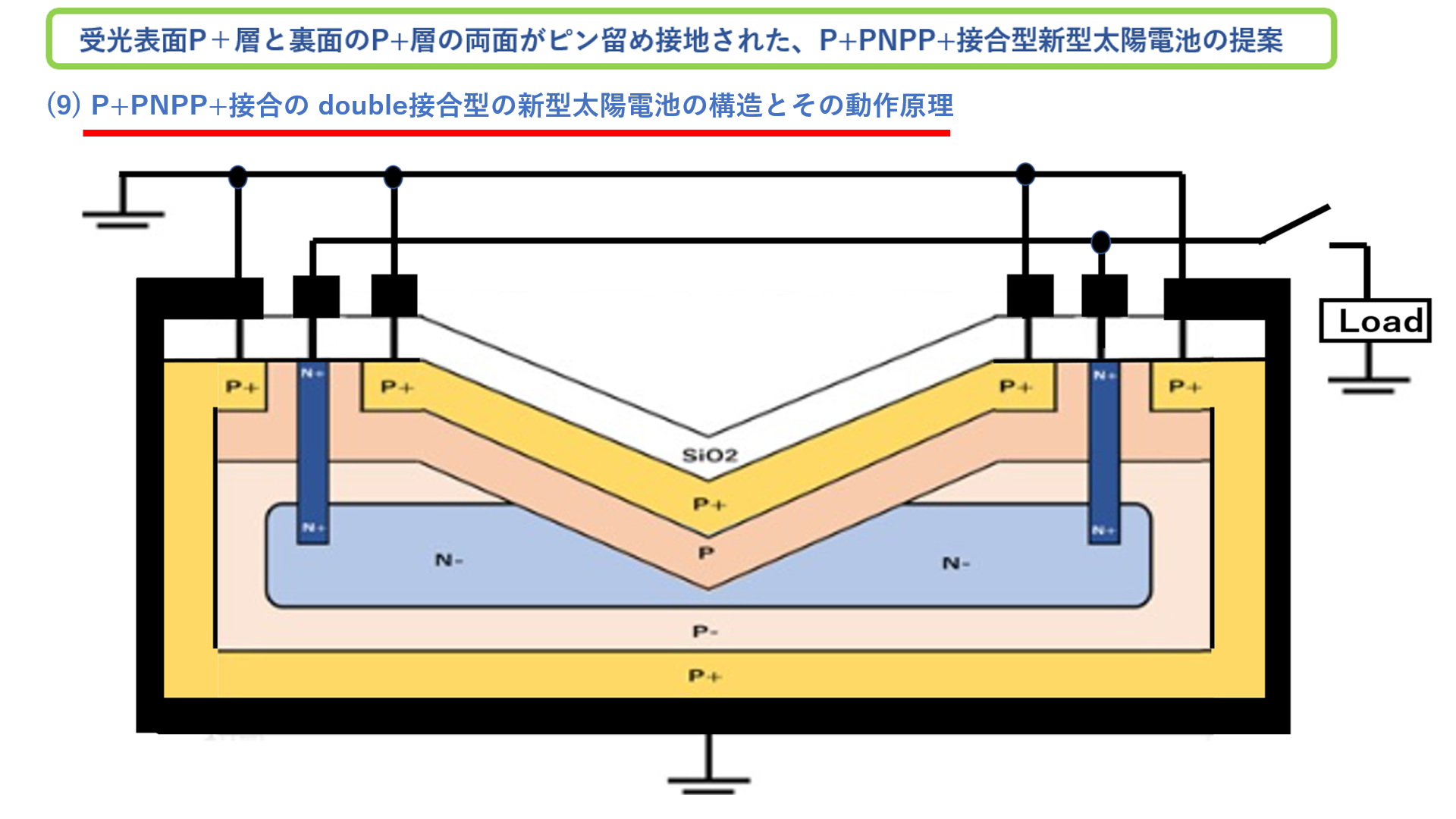 P+
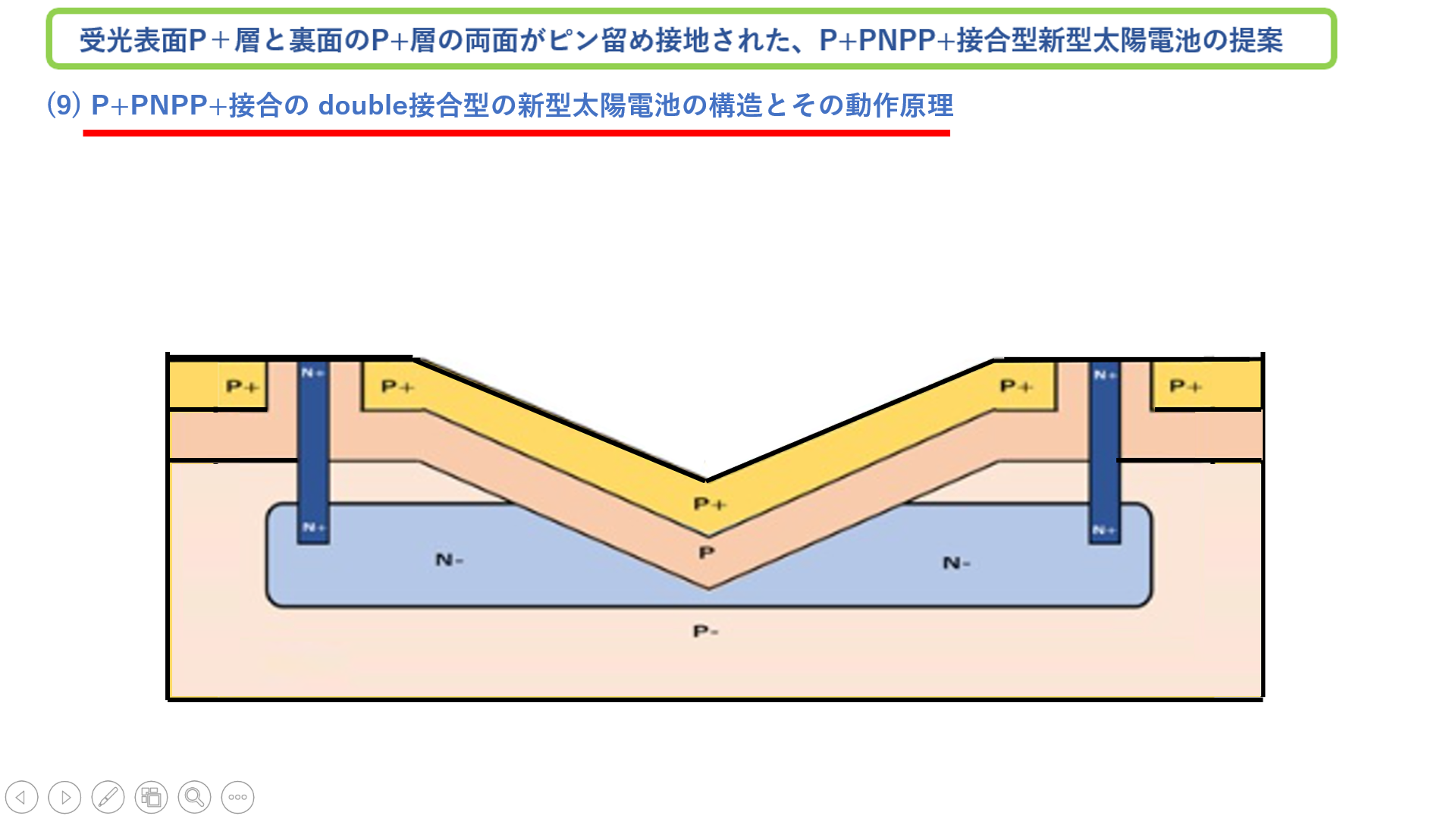 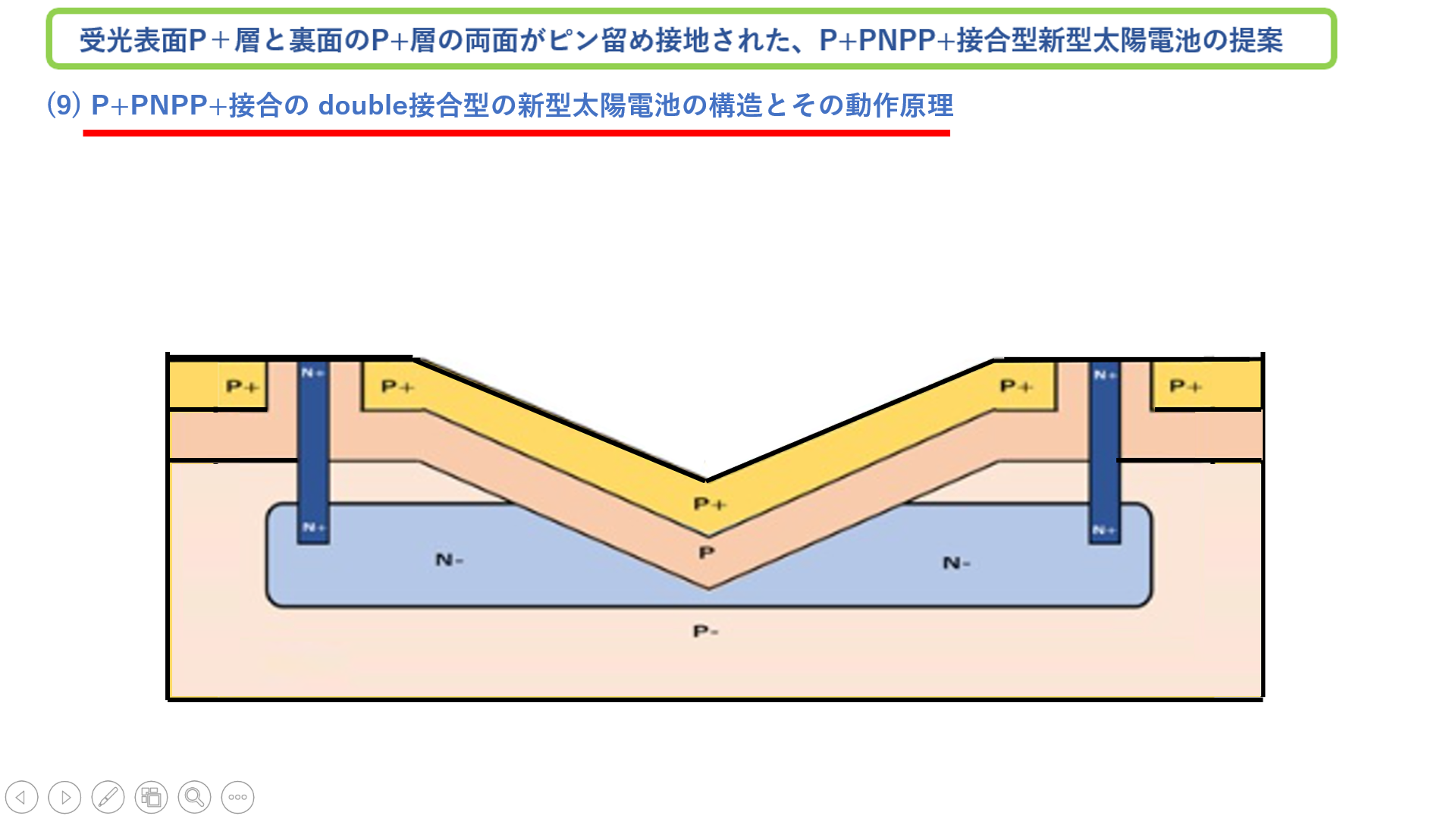 P+
P+
P+
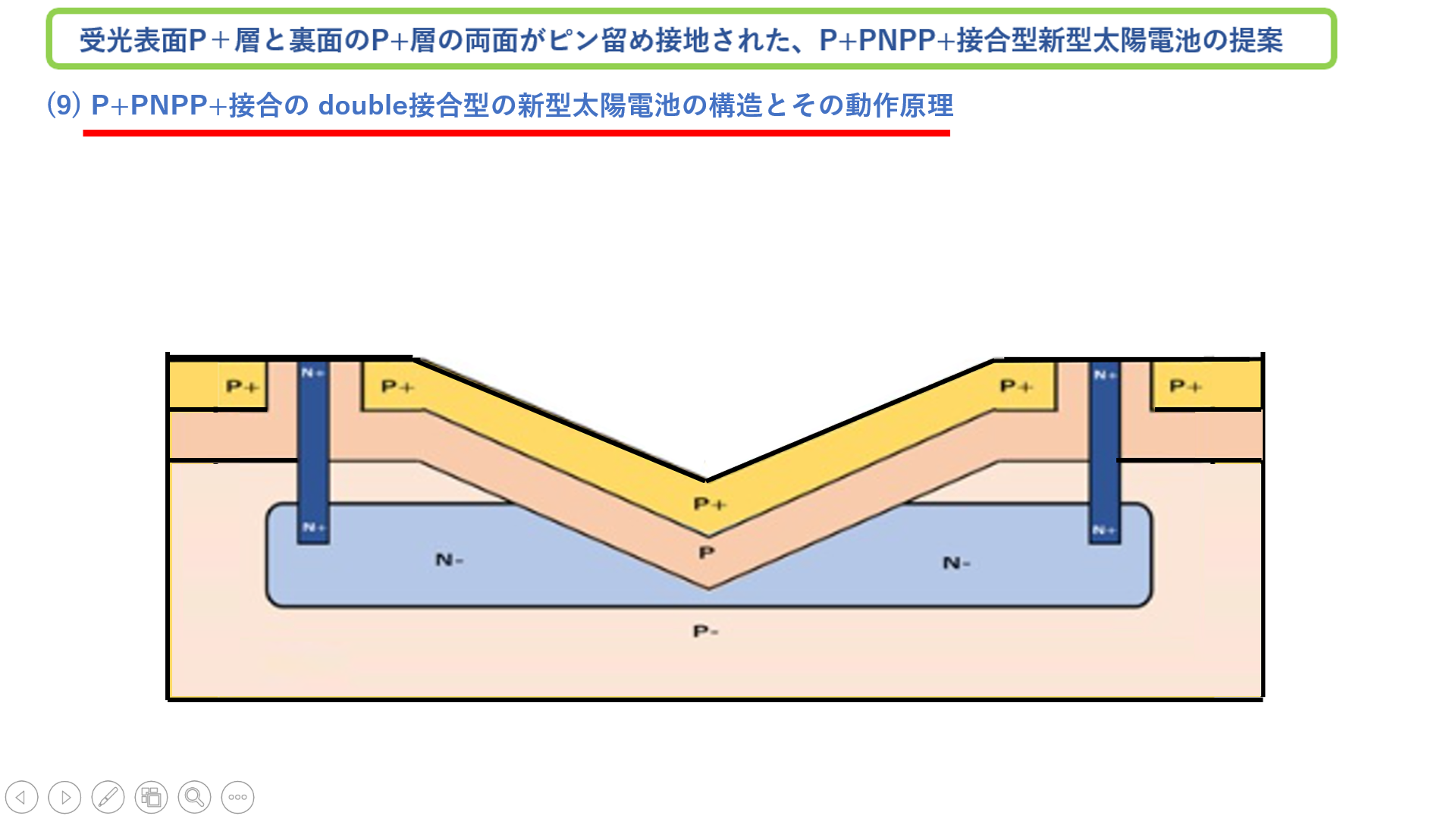 P
P
P
N+
P
SiO2
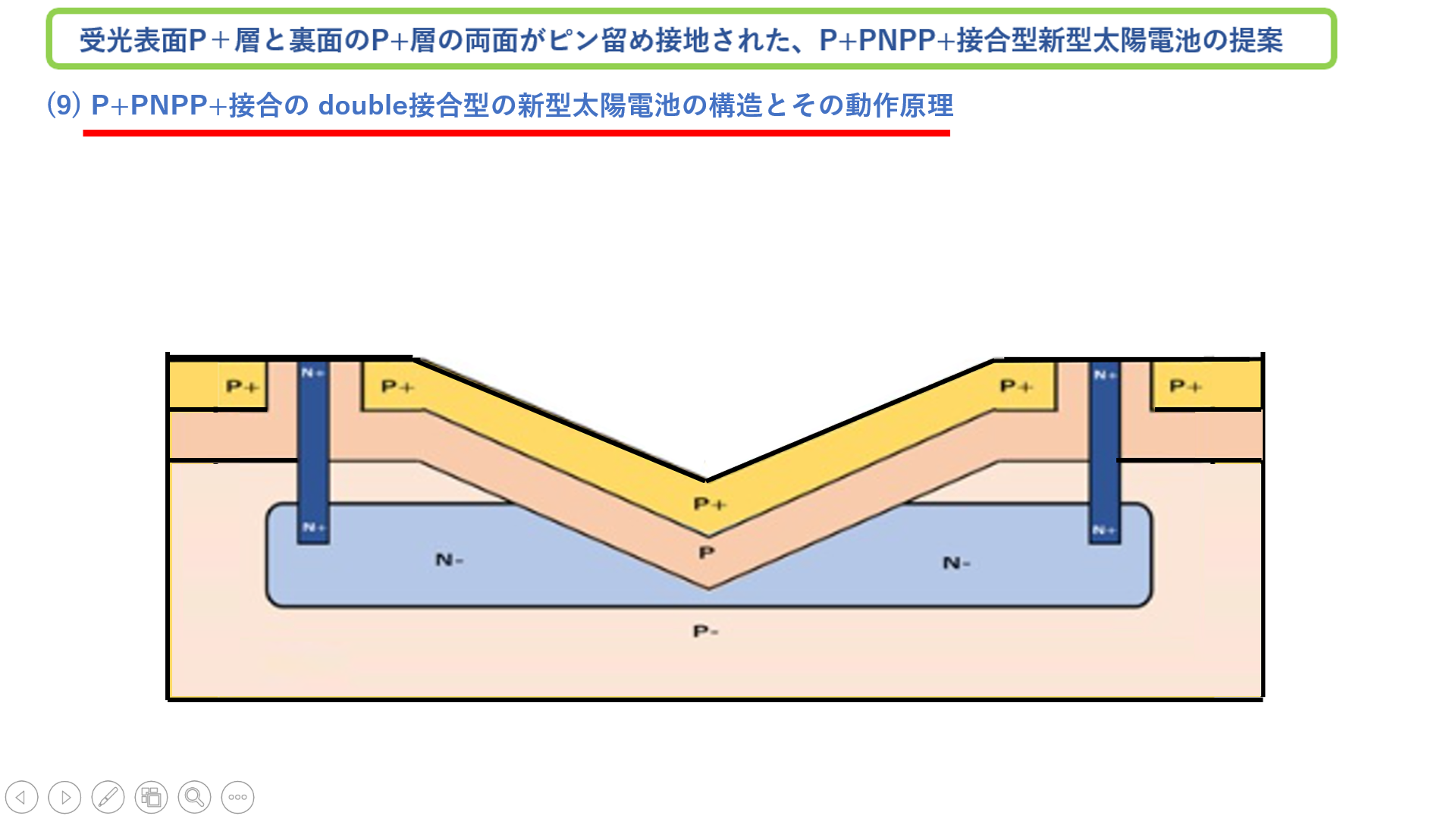 N+
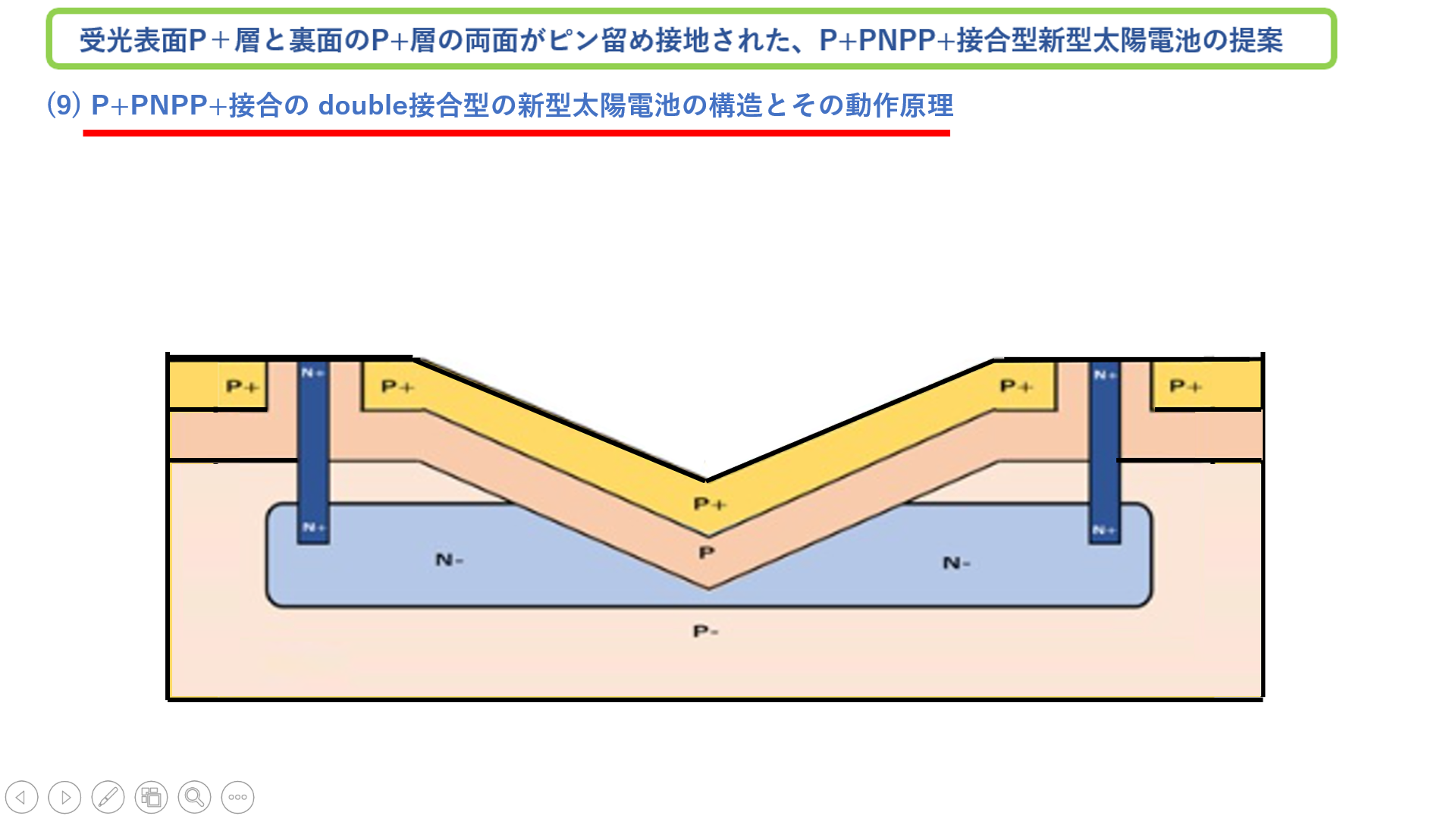 N+
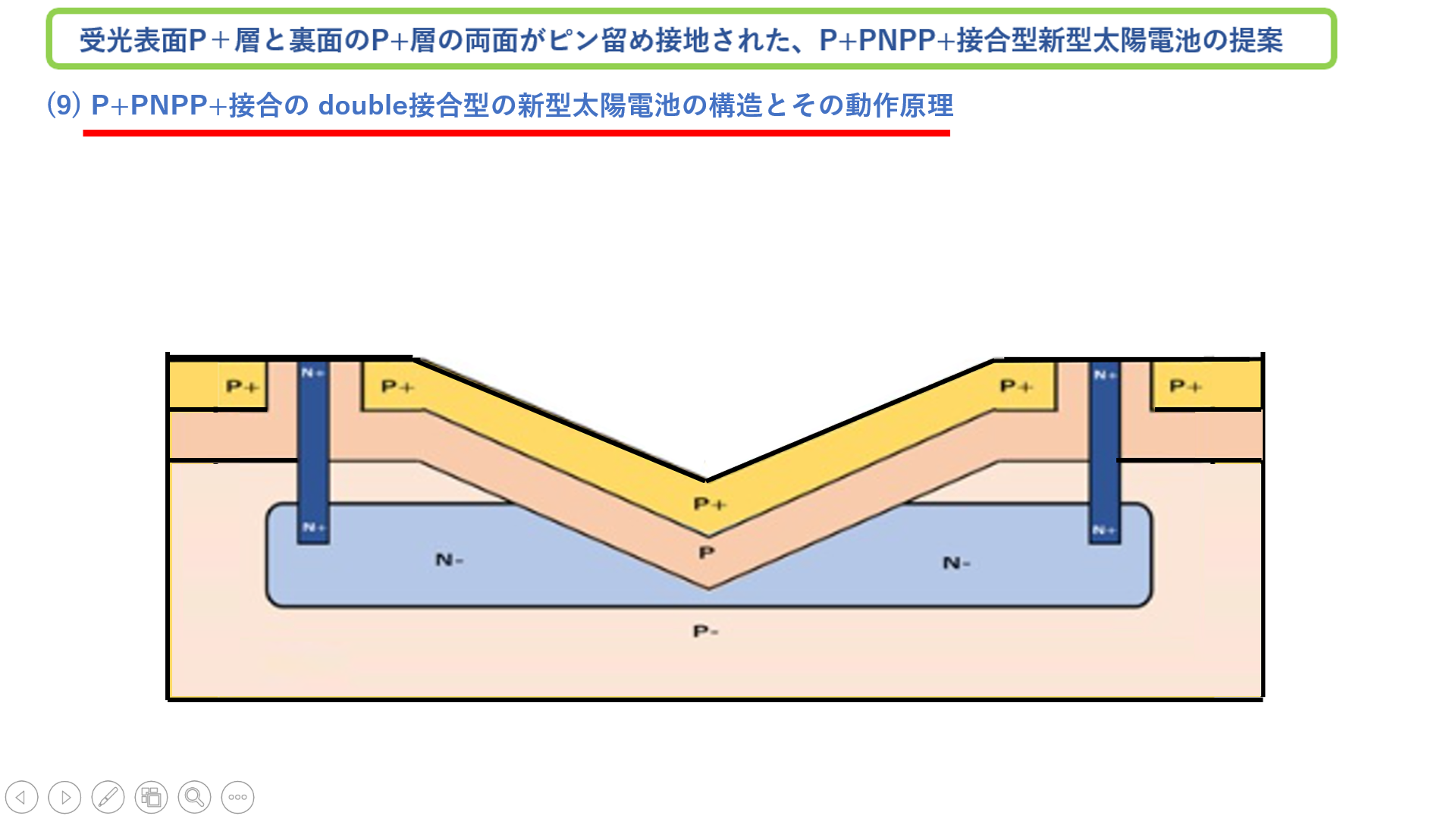 N+
P+
P
N-
N-
P--
P+
N+
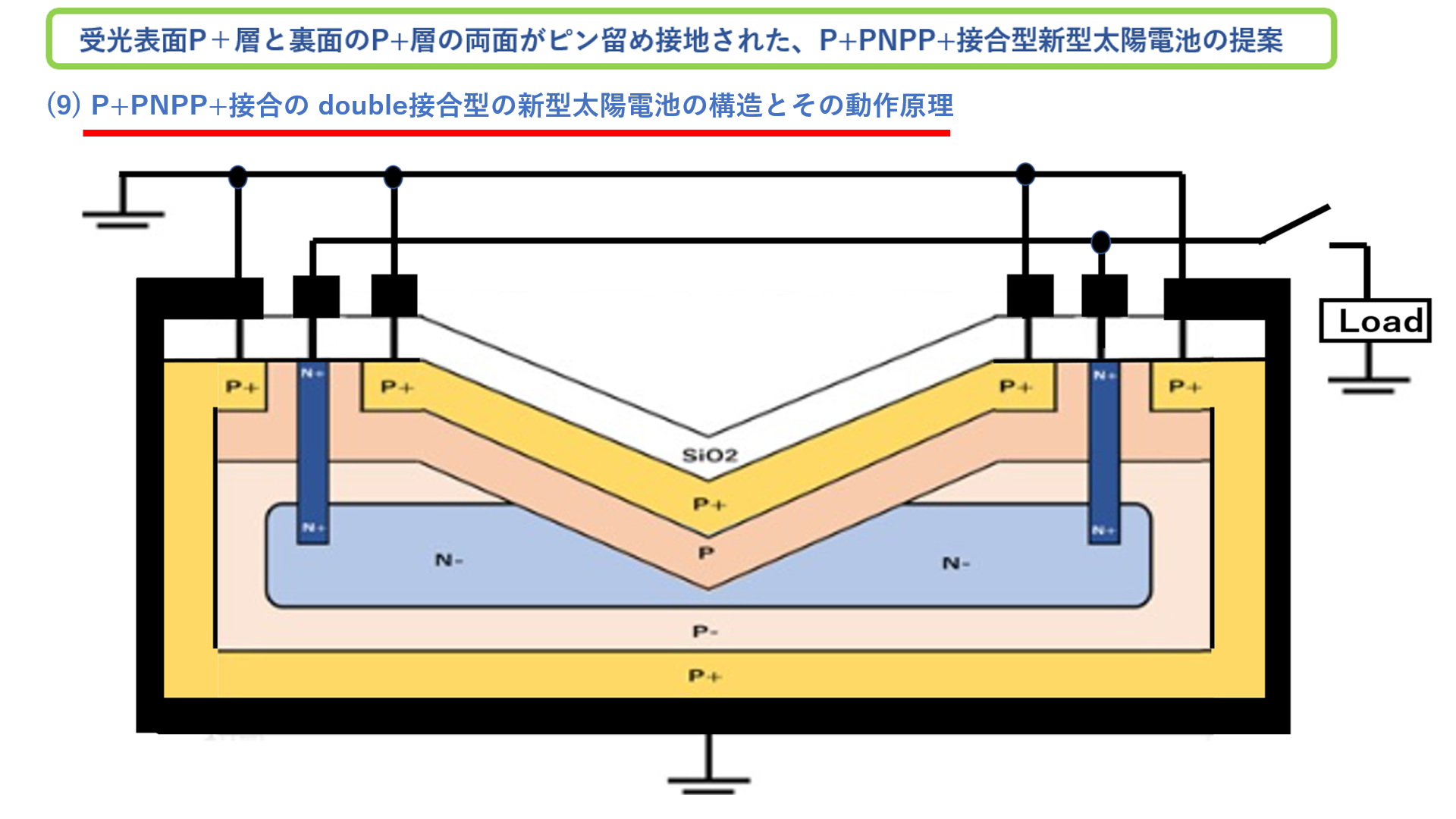 (9) P+PNPP+接合の double接合型の新型太陽電池の構造とその動作原理
Note that the N- buried region must be completely depleted.
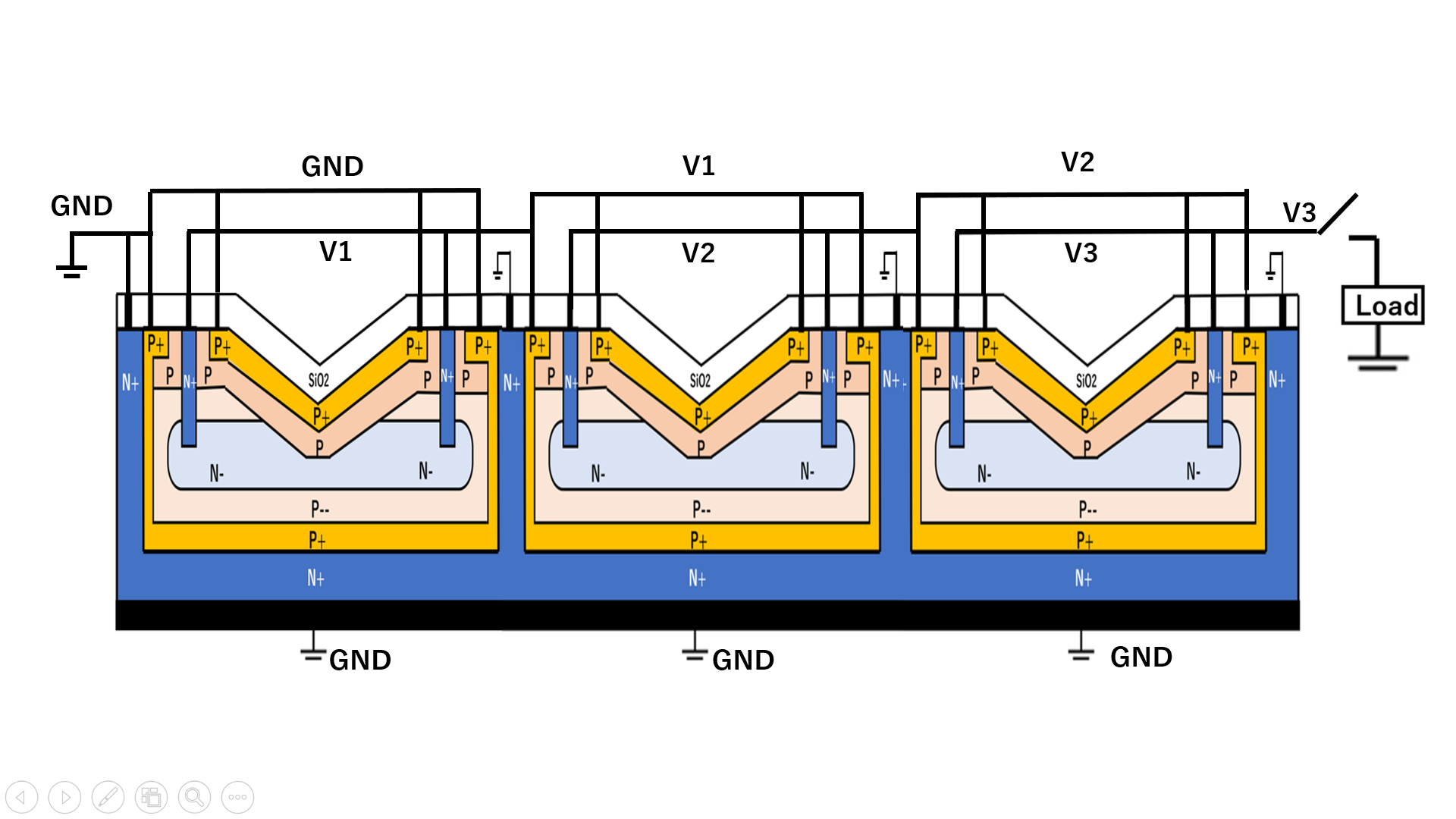 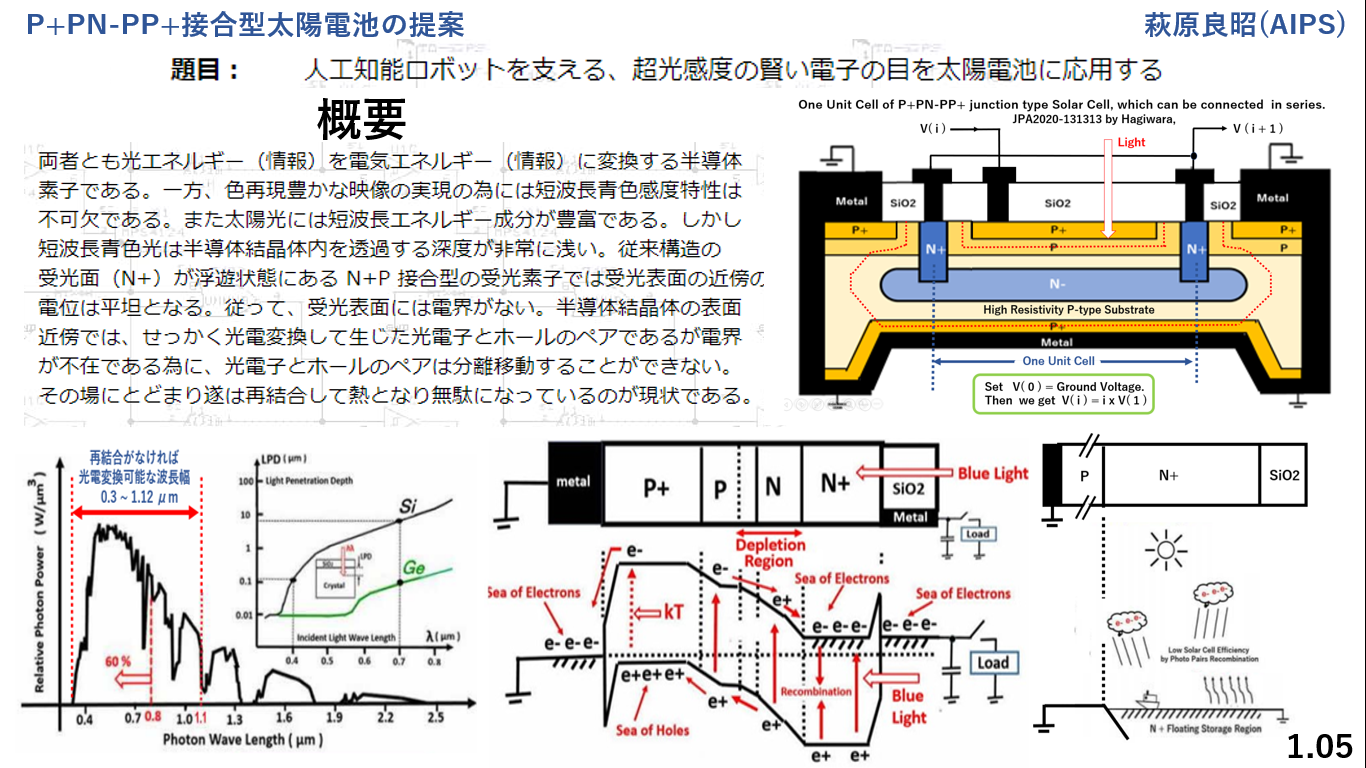 011
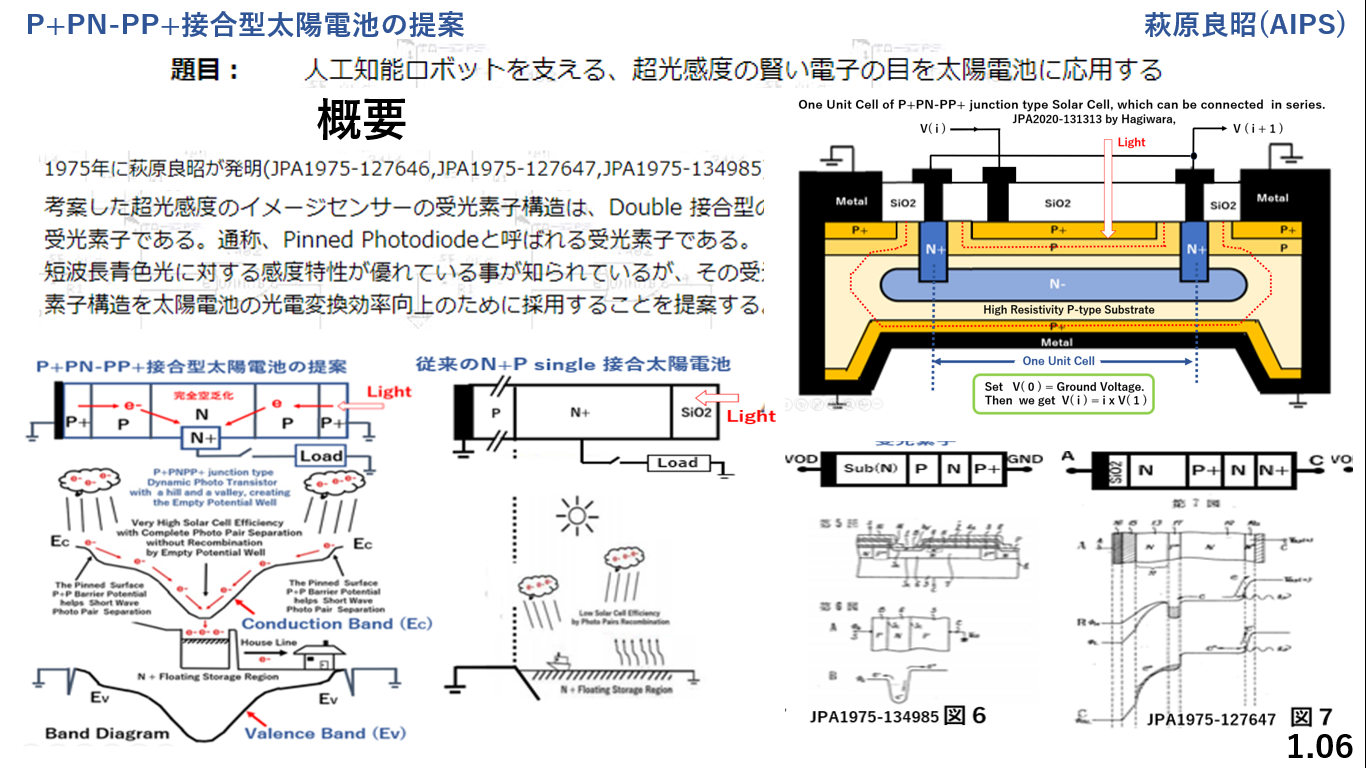 012
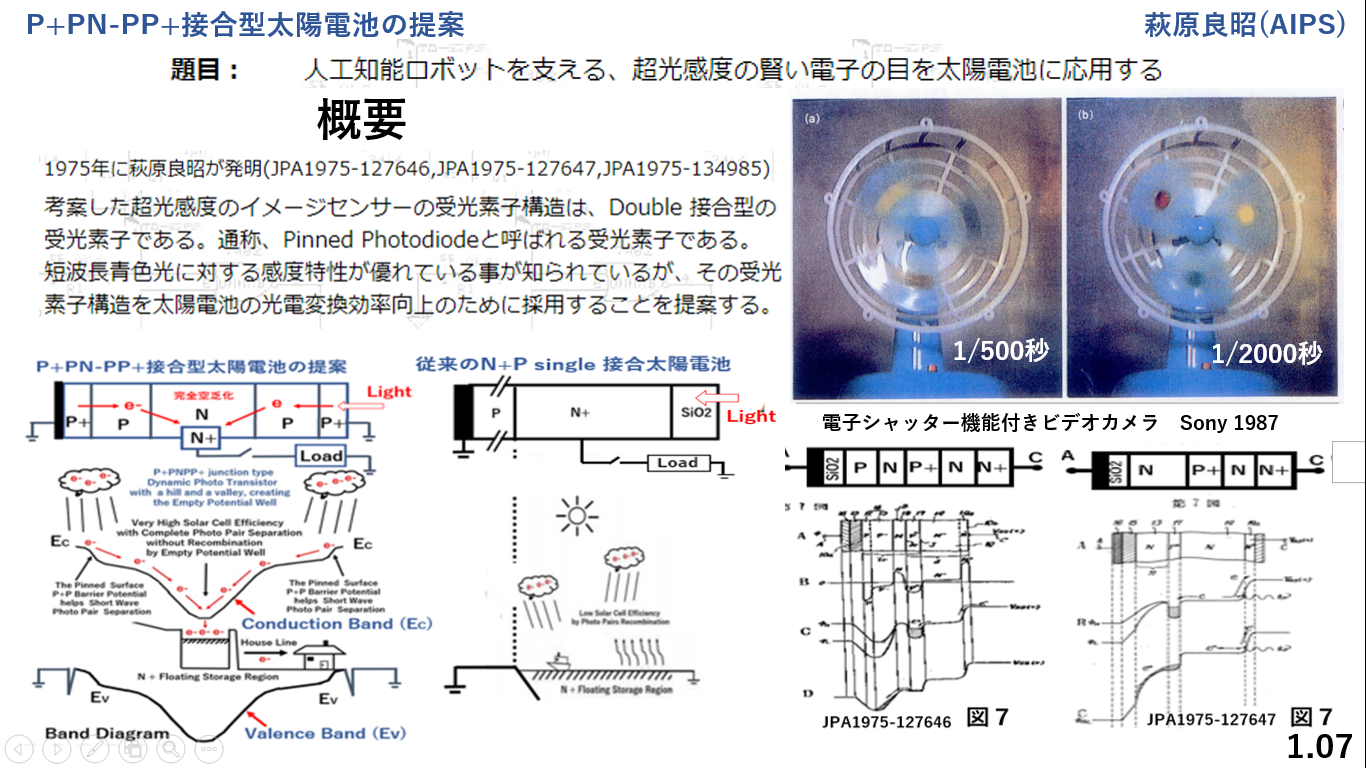 013
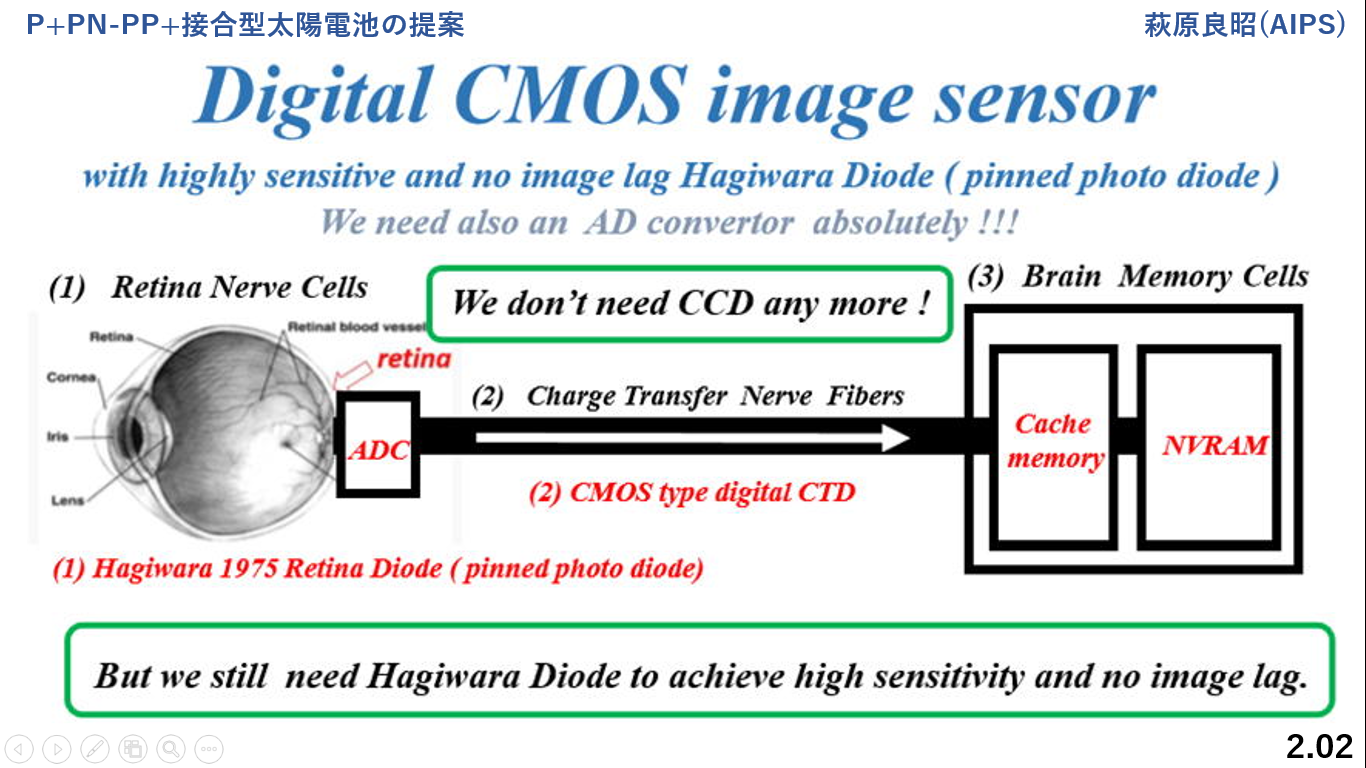 015
受光表面P＋層と裏面のP+層の両面がピン留め接地された、P+PNPP+接合型新型太陽電池の提案
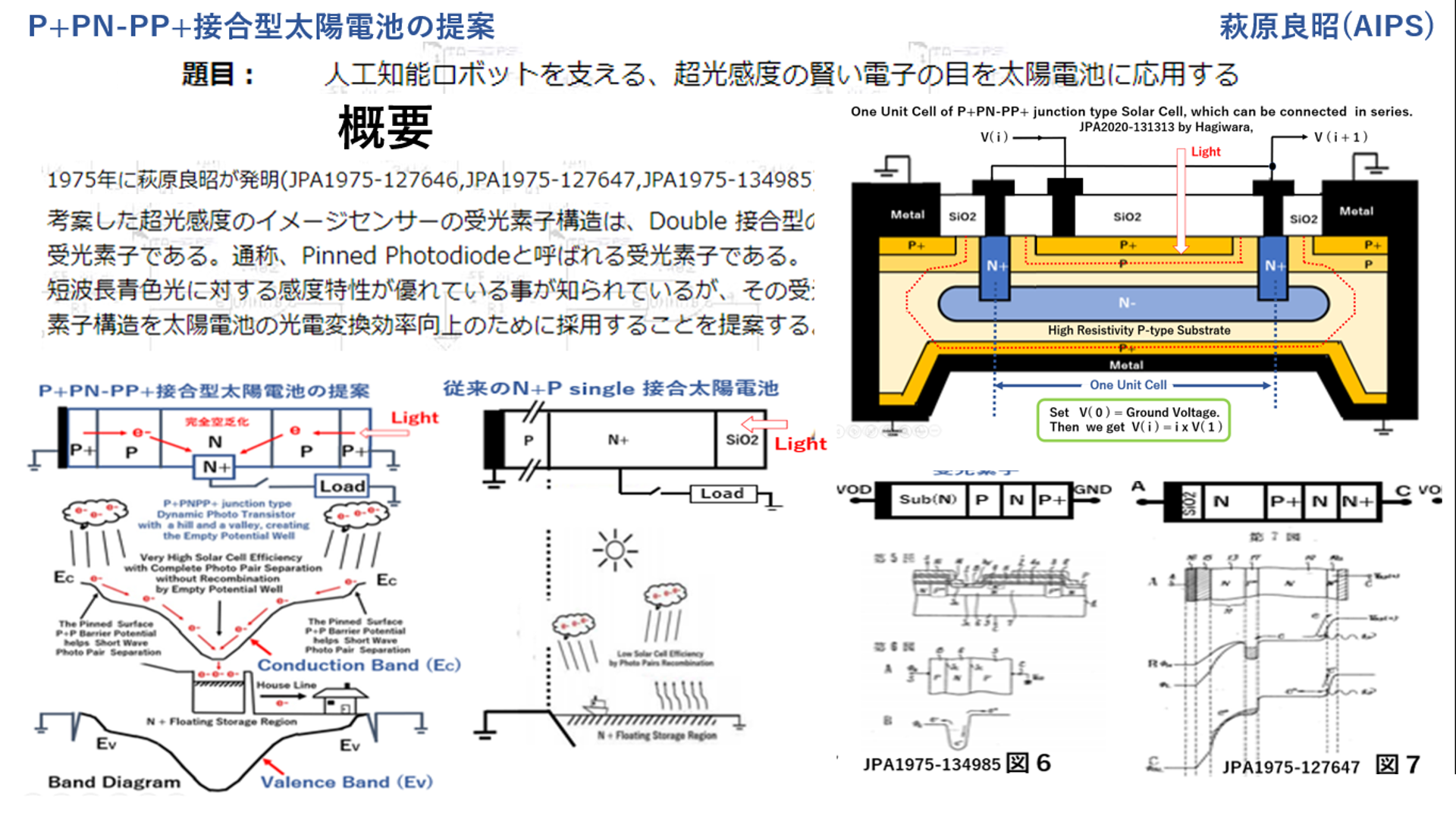 Single 接合のダイオードの基本構造と動作原理
ΔX
＋
-
N+
N
＋
P
P+
-
＋
-
X
0
X1
X2
Xd
e-
e-
e-
e-
e-
e-
e-
e-
e-
e-
e-
e-
e-
e-
e-
e-
e-
e-
e-
e-
e-
h+
h+
Light
h+
h+
h+
h+
h+
h+
h+
h+
EG
＝1.1 eV
h+
受光表面近傍など電界バリア不在の領域では光電子と　ホールのペアは分離される事はない。再結合し熱になる。
  太陽電池の光電変換効率に寄与するのは、結晶内の深さ
 X1<X<X2 に到達する光波長（エネルギー）のみである。
Single 接合型太陽電池の基本構造と動作原理
Load
ΔX
＋
-
＋
N+
N
P
P+
SiO2
-
＋
-
X
0
X2
Xd
X1
e-
e-
e-
e-
e-
e-
e-
e-
e-
e-
e-
e-
e-
e-
e-
Light
Vout <0
e-
e-
h+
h+
EG
＝1.1 eV
h+
h+
h+
h+
h+
h+
h+
h+
h+
SiO2
受光表面近傍など電界バリア不在の領域では光電子と　ホールのペアは分離される事はない。再結合し熱になる。
  太陽電池の光電変換効率に寄与するのは、結晶内の深さ
 X1<X<X2 に到達する光波長（エネルギー）のみである。
(3) single接合型のダイオードの整流特性
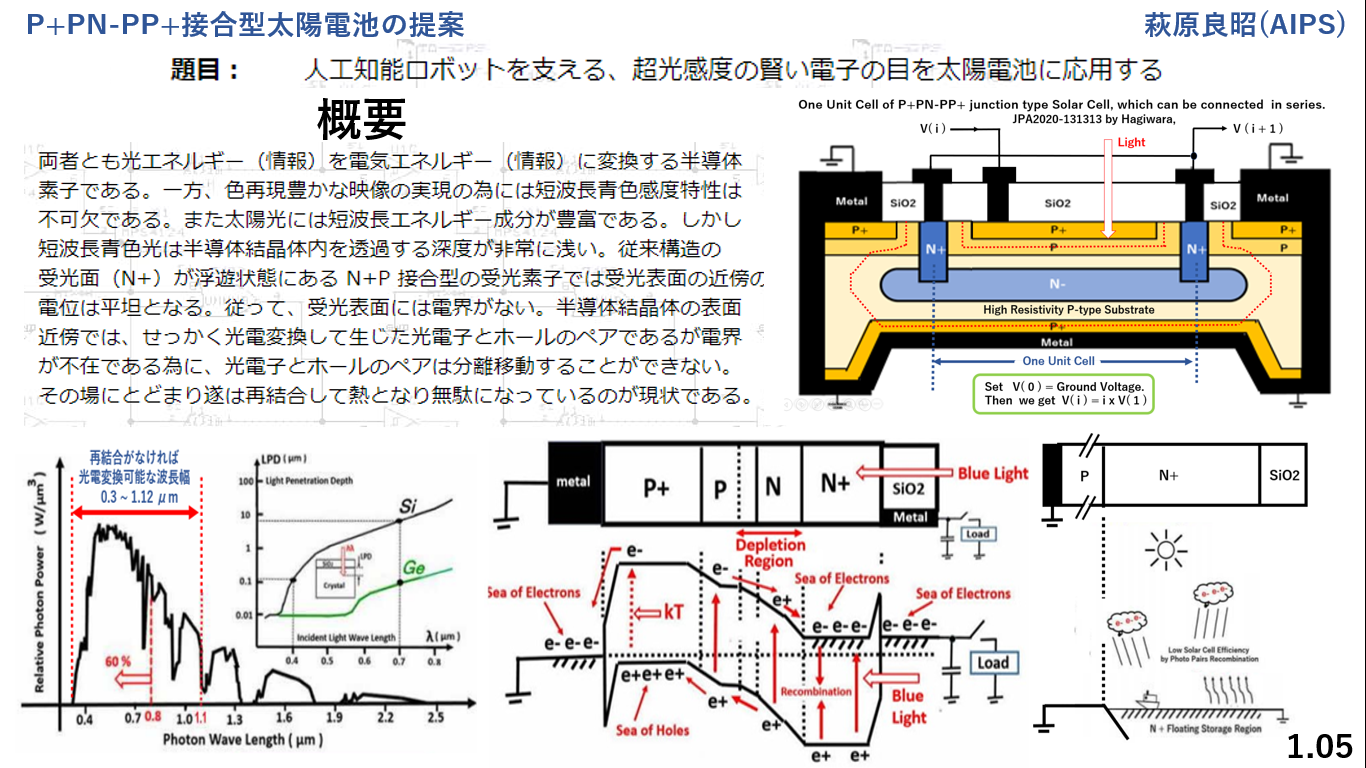 ΔX
X2
X1
MAX
 28%
ΔY
Y1
Y2
Y1
Y2
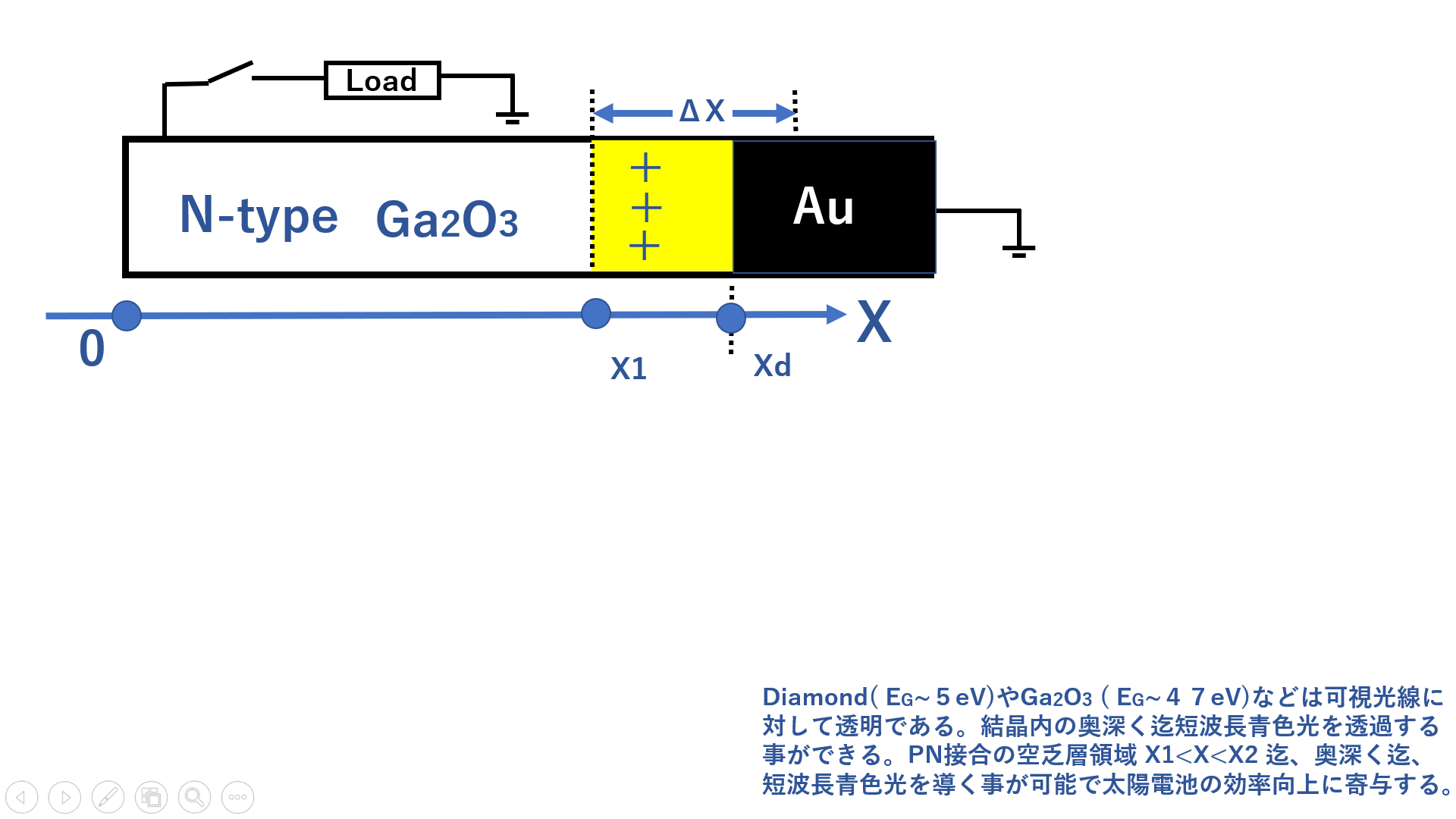 (Photon Energy) =
1.24
(eV/μm)
(Wave Length)
Light Penetration Depth (μm)
100
Ga2O3( EG=4.7 eV )
シリコン結晶（1.1 eV) は黒光りしている。可視光線を吸収する。一方のWide Band Gap のGa2O3 は透明な結晶体である。短波長青色光は光電変換に寄与するが低エネルギの赤外線は光電変換効率には寄与しない。
10
1.0
e-
0. 1
e-
e-
e-
e-
e-
e-
e-
e-
e-
Si ( EG=1.1 eV )
0.01
4
1
3
2
Light
Vout <0
e-
e-
0
Photon Energy (eV)
概念図（Exact Data Not Available）
赤外線は結晶奥深く迄透過するが一方の紫外線は
シリコンの結晶表面近傍で吸収されて熱になる。
EG
＝4.7 eV
Diamond( EG~５eV)やGa2O3 ( EG~４７eV)などは可視光線に対して透明である。結晶内の奥深く迄短波長青色光を透過する事ができる。PN接合の空乏層領域 X1<X<X2 迄、奥深く迄、短波長青色光を導く事が可能で太陽電池の効率向上に寄与する。
h+
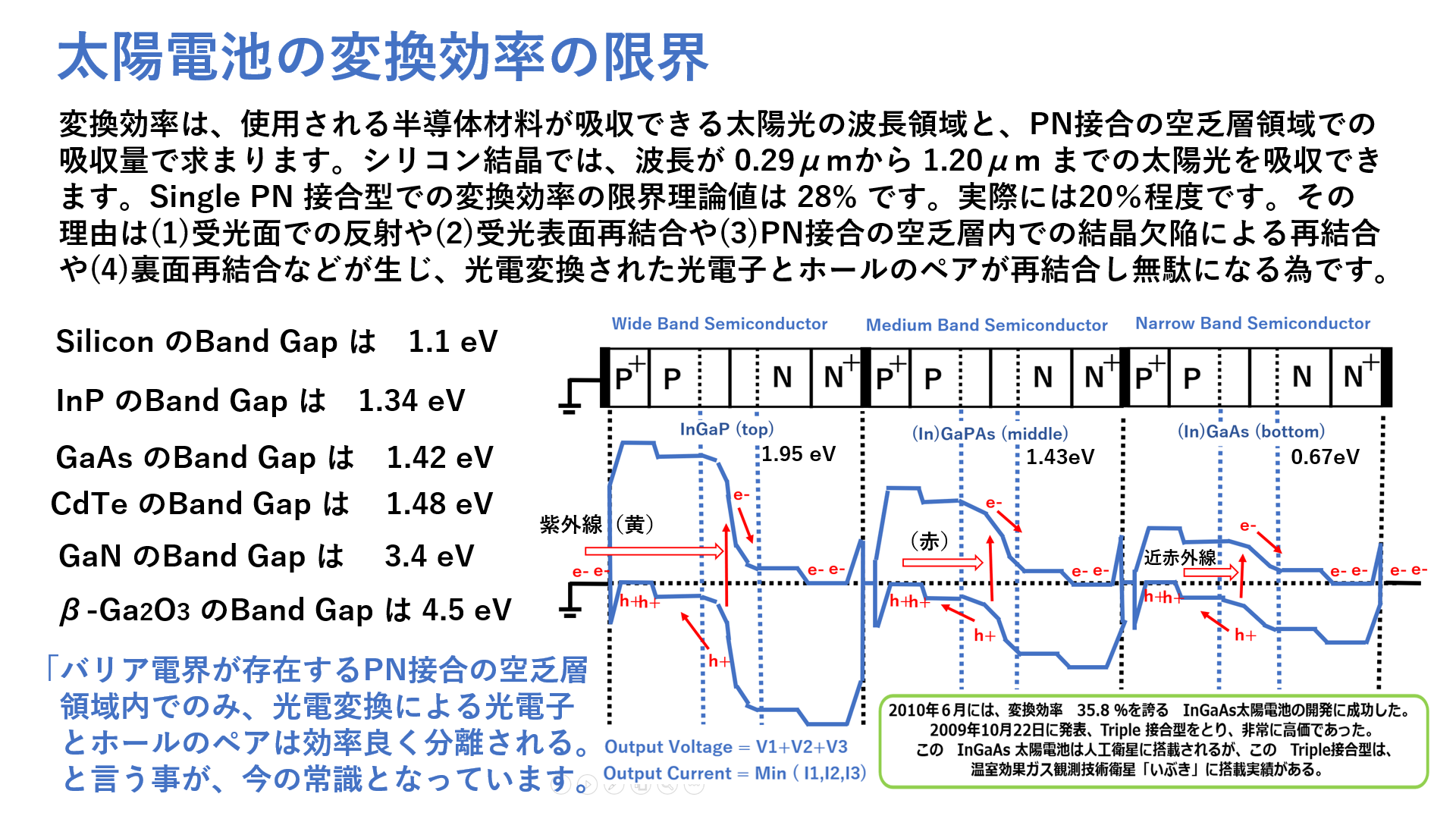 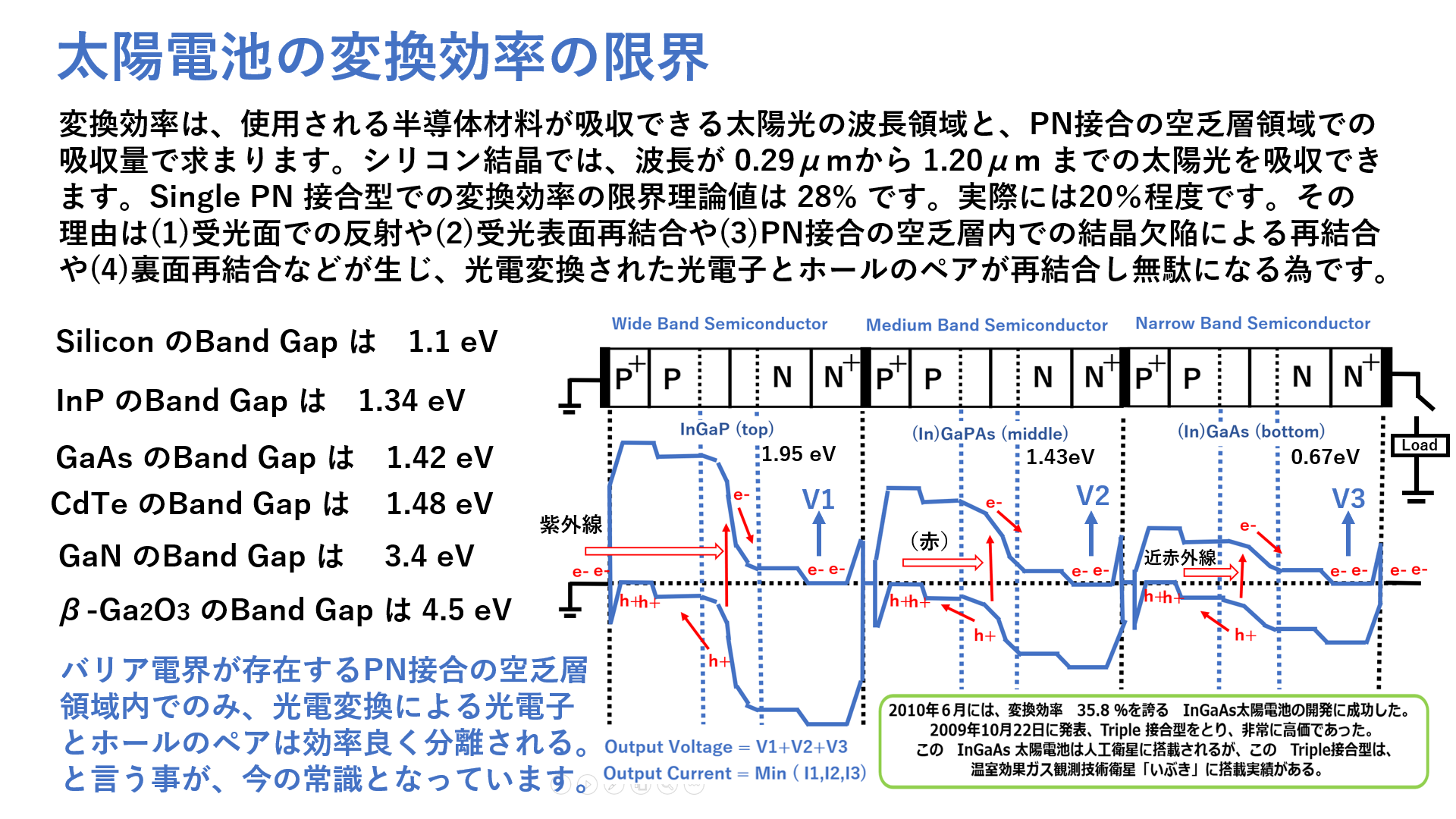 Load
o
V2
V3
V1
Triple 接合型のWide Band Gap 化合物半導体の太陽電池への応用で光電変換効率MAX~39%達成実績がある
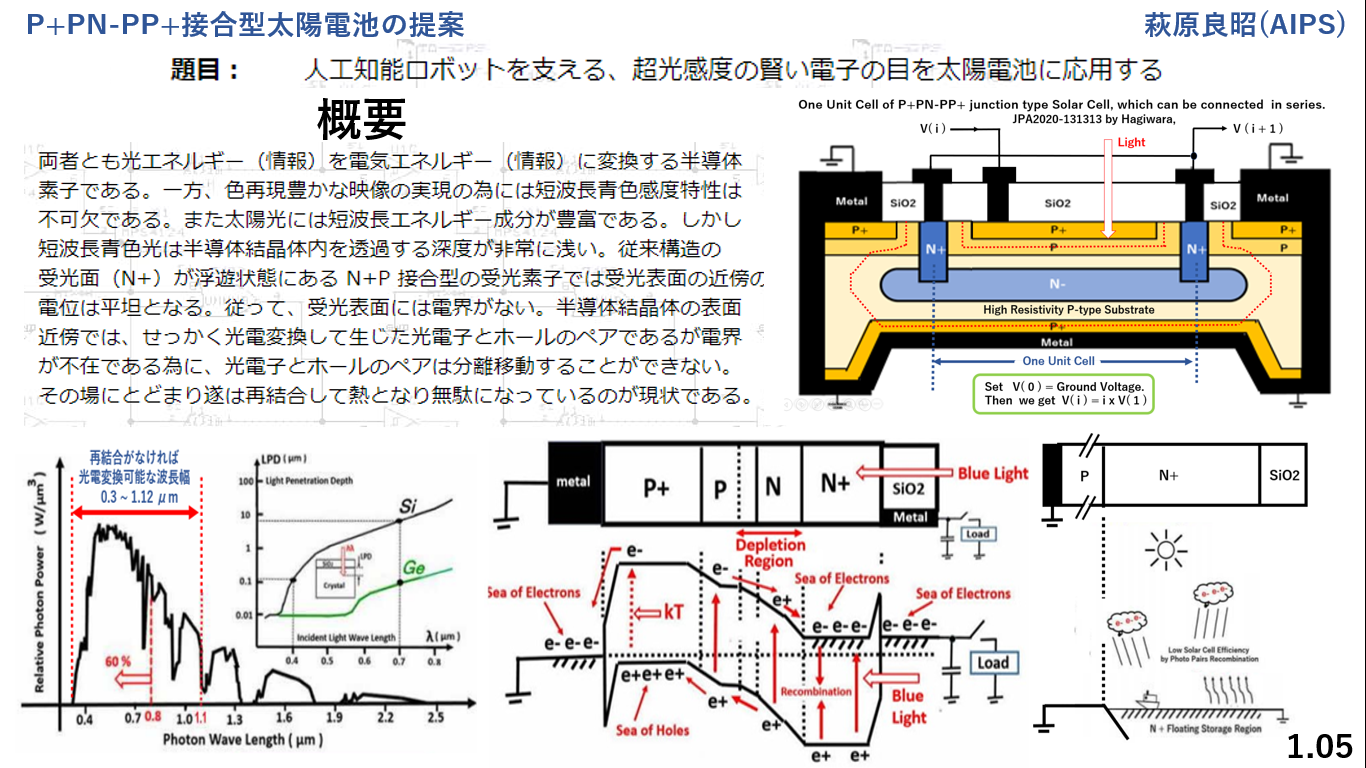 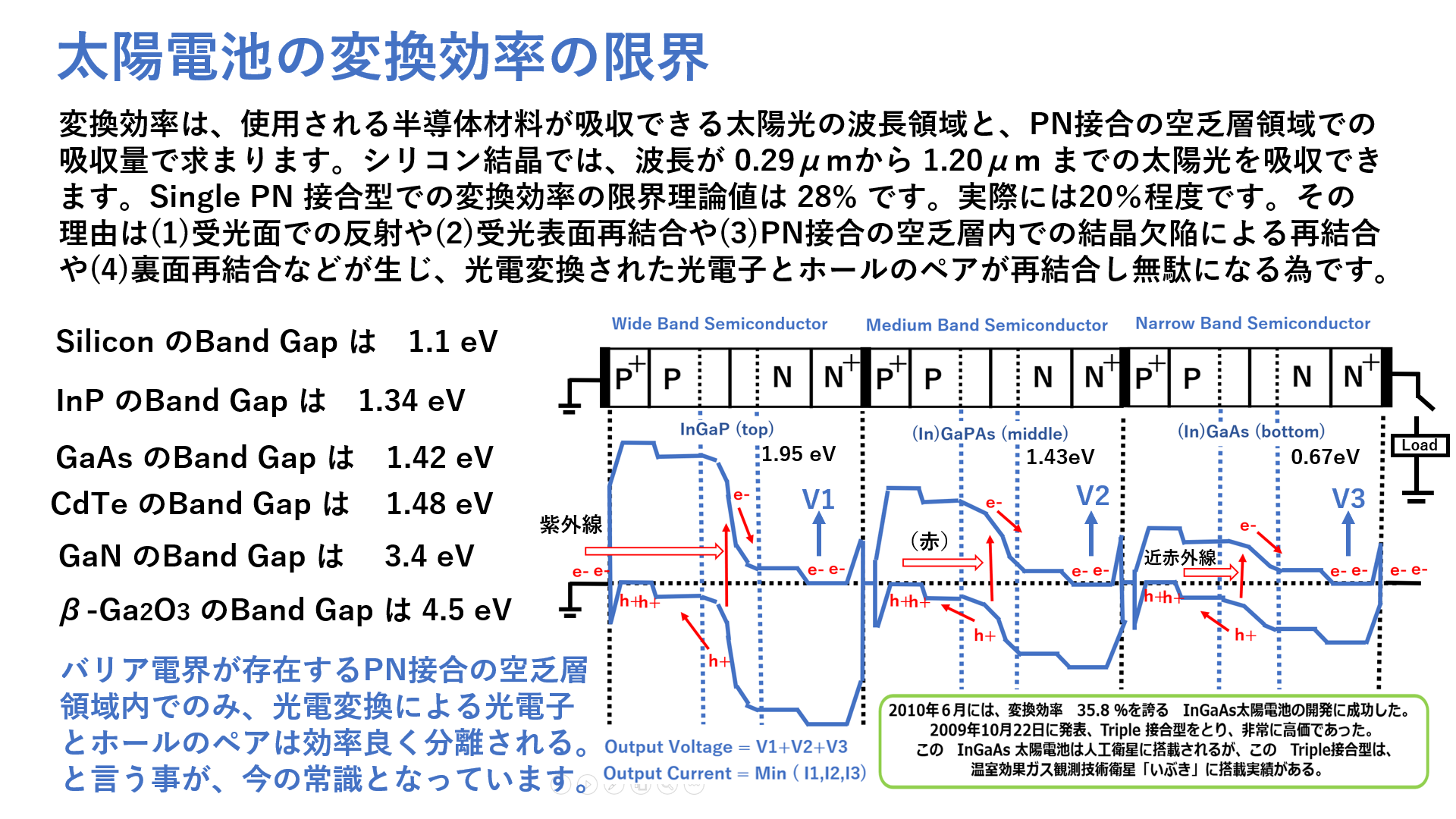 ΔX
X2
X1
~39%達成実績
X5
X6
X3
X4
X1
X2
(in)GaPAs
(in)GaAs
Y1
Y2
InGaP
Y3
Y6
Y1
Y4
Y2
Y5
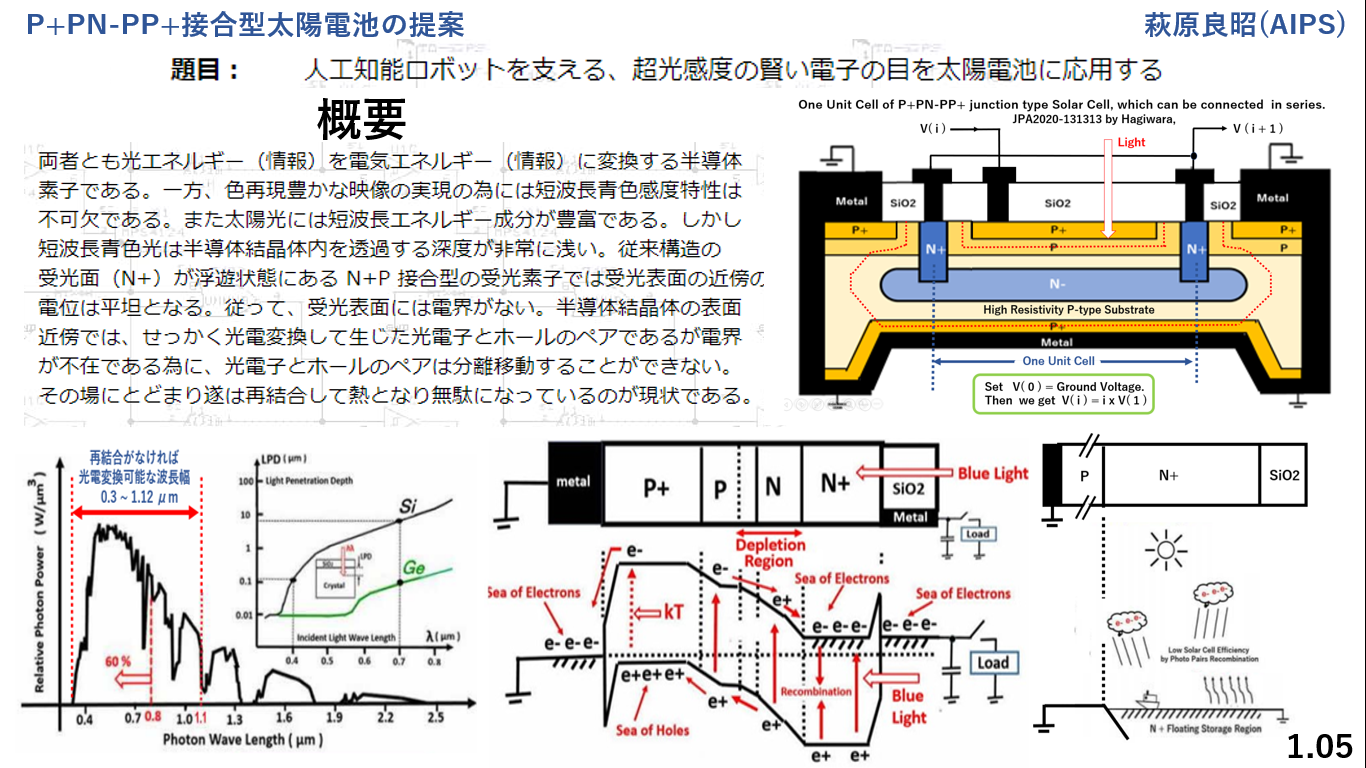 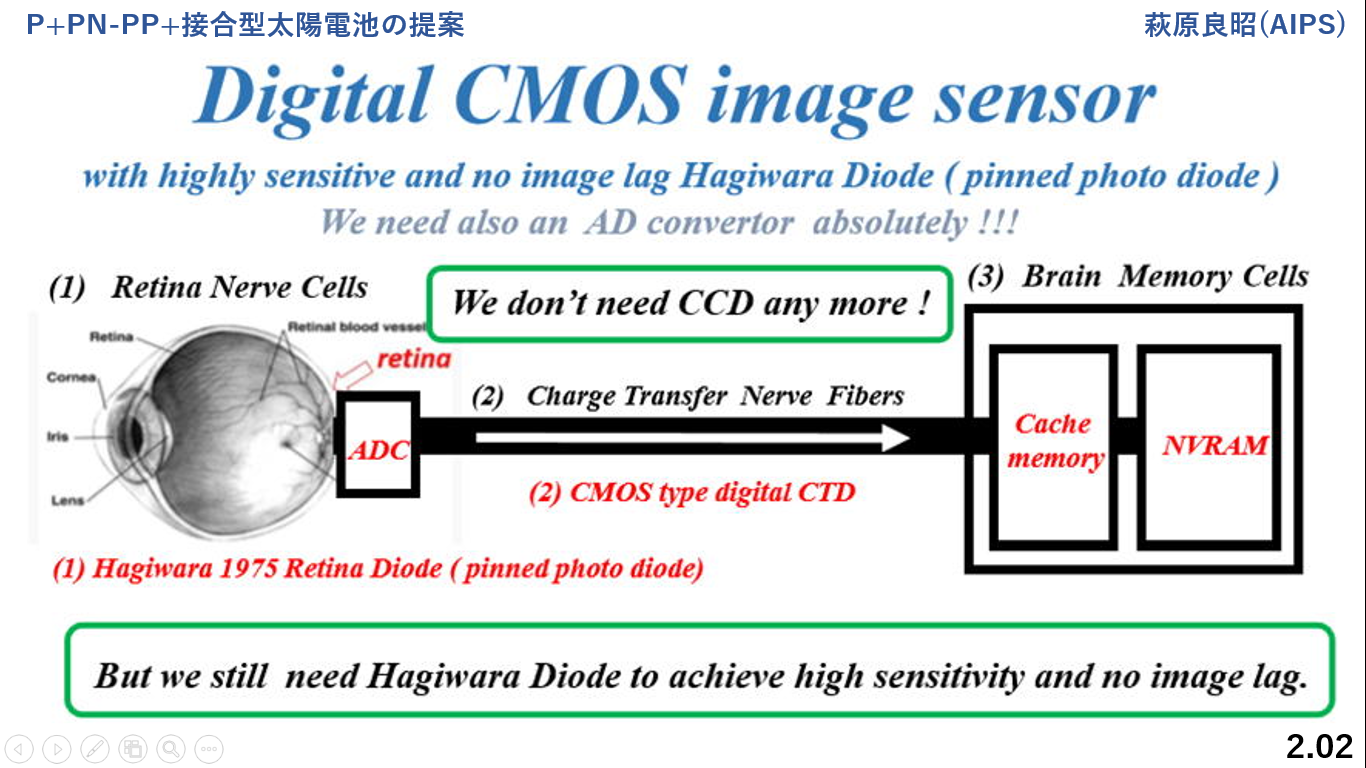 015
受光表面P＋層と裏面のP+層の両面がピン留め接地された、P+PNPP+接合型新型太陽電池の提案
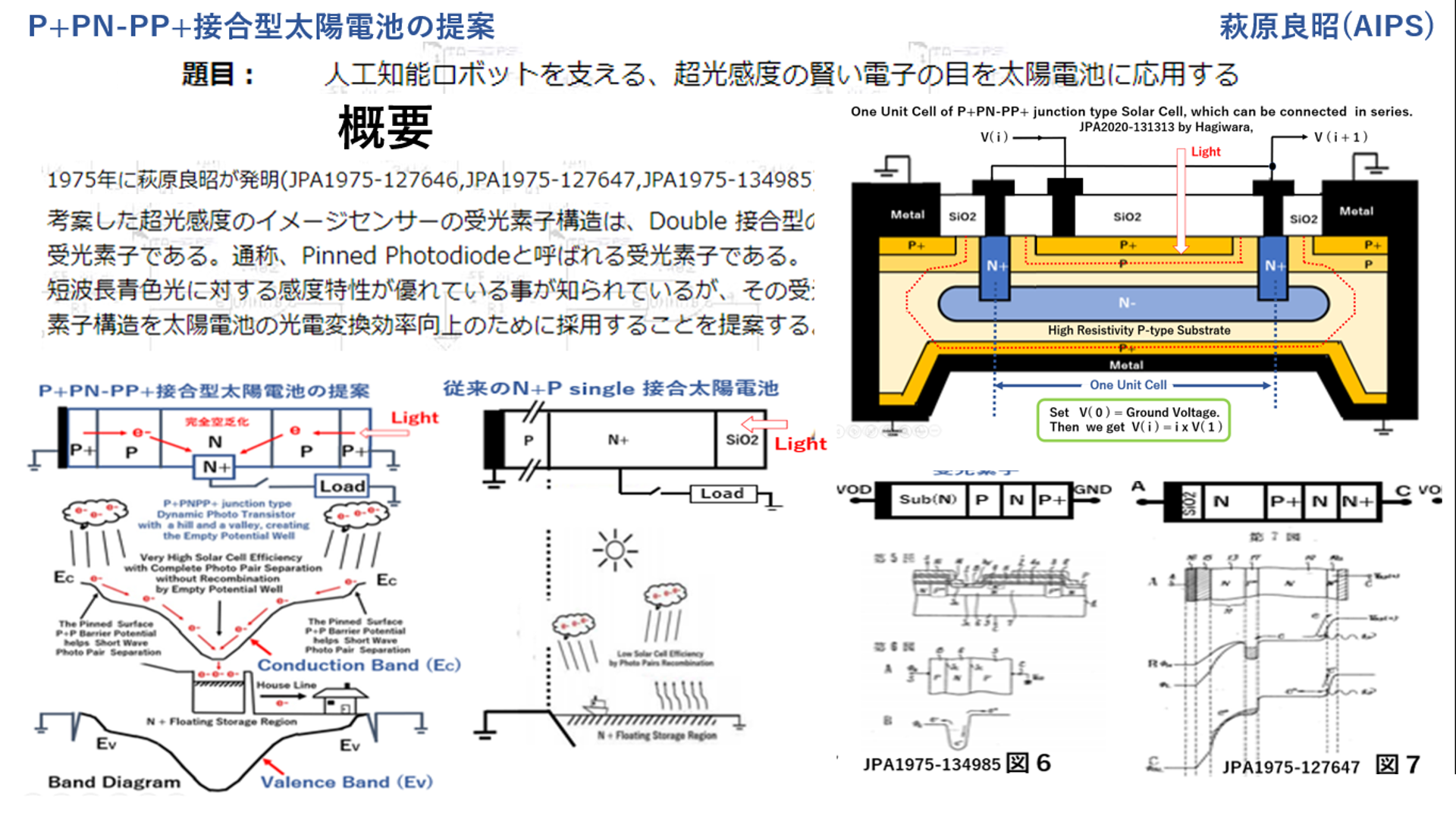 Silicon crystal with the bandgap of 1.1 eV has a very short light penetration depth（LPD), which is 
about 0.1 μm. Technically, it is impossible to form a shallow PN junction at the silicon surface at that 
shallow depth. So, the energy component of the short wave blue light is absorbed and wasted as heat. 
That is why a wide band semiconductor multi-junction type solar cell was desired and developed,  such 
InGaP/GaAs/InGaAs by Sharp and AlGaInP/GaAs/Ge by Spectrum Lab. However they are very costly.
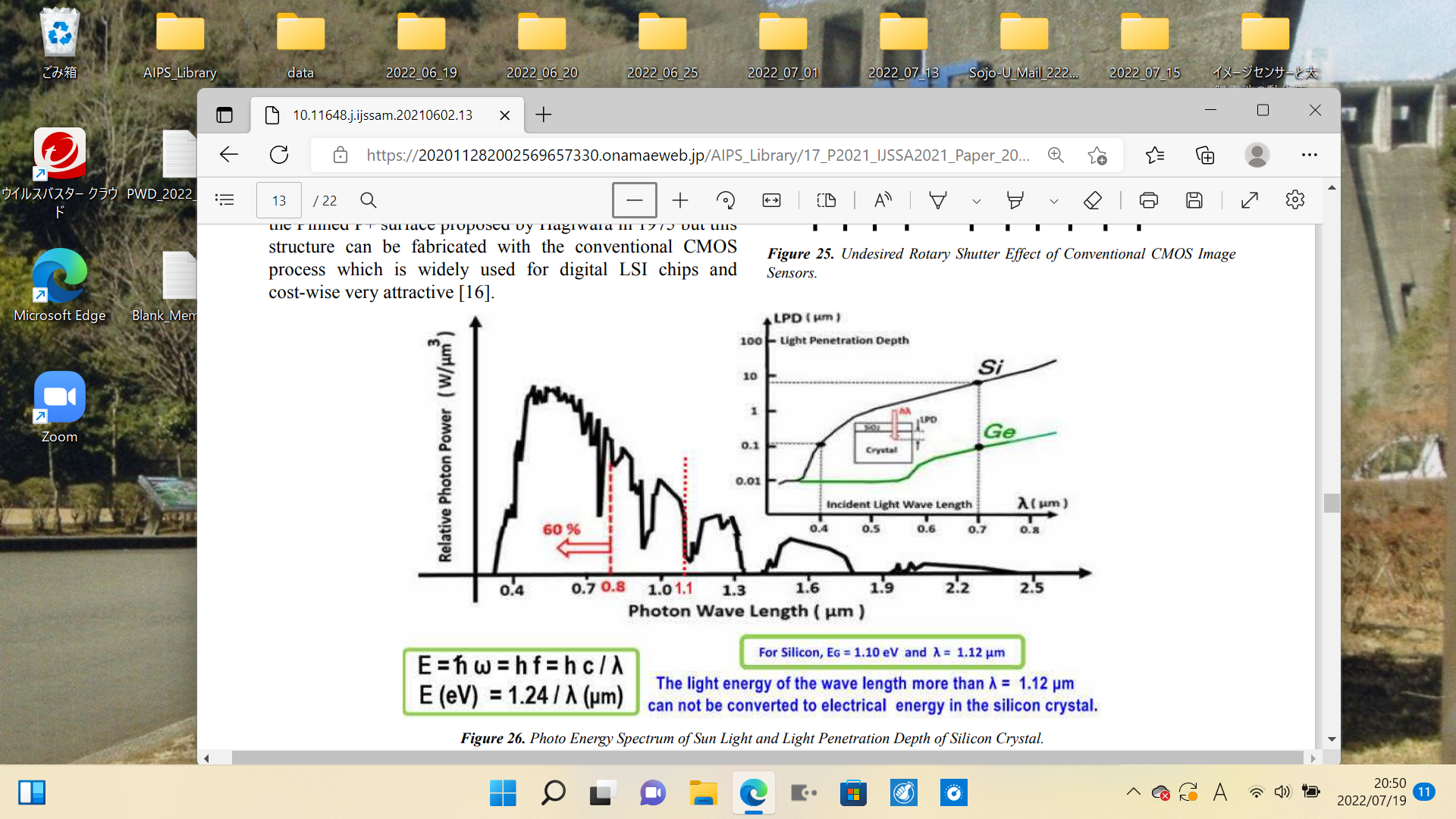 The P+PNPP+_Double_Junction_Solar_Cell_invented_by_Hagiwara_in_2020 may give the right solution.
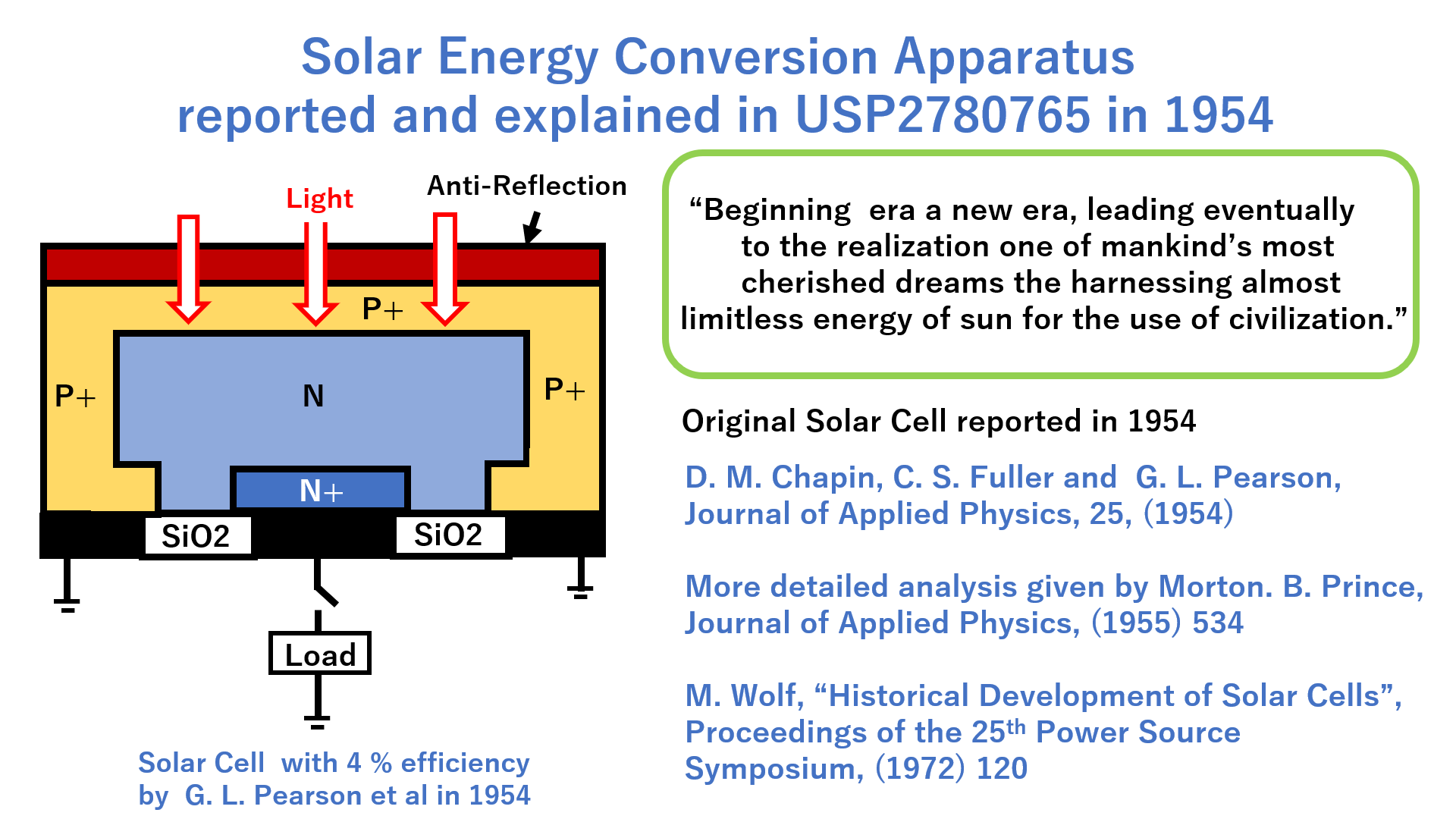 The floating N region has no electric
field inside and photo pairs are not
separated, eventually recombined, becoming heat and degrading the 
solar cell quantum efficiency. This
structure has very low efficiency.
The only limited space
of the PN junction
depletion region
can contribute
the effective photo
pair separation.
.
Herbert KroemerはBaseの不純物濃度に勾配をつけた Drift Field Transistor を開発した。
　　　　　さらにヘテロ接合半導体素子の優れた性能を世界で初めて指摘した。
> 0
VBase
https://en.wikipedia.org/wiki/Drift-field_transistor
= 0
VCollector
VEmitter
> 0
Metal
Herbert Kroemer（1928年8月28日生まれ）
ドイツ出身の物理学者。

1952年に、当時の新型トランジスタにおける
熱電子効果の論文によってドイツのゲッティ
ンゲン大学で理論物理学の博士号を取得。

1950年代に彼はドリフトトランジスタを開発し、
ヘテロ接合を採用した半導体がよりよい
パフォーマンスを見せることを初めて指摘した。

さらに有名なのは、1963年にいまや半導体レーザー
の中心概念であるダブルのヘテロ接合のレーザーの
概念を導入したことである。クレーマーは分子線
エピタキシー法の草分けの一人である。

クレーマーとジョレス・アルフョーロフは、
2000年、 「高速エレクトロニクスおよび
光エレクトロニクスに利用される半導体
ヘテロ構造の開発」によりノーベル物理学賞
を分け合った。
N+
P+
N
P
N
N+
Metal
Metal
VB
The N+ collector region
   has very few holes.
e-
Emitter
e-
e-
e-
e-
e-
e-
e-
h+
> 0
h+
VCollector
Base
e-
When Vbase > 0, the emitter-base junction barrier VB gets lowered and forward biased.

When no bias and Vbase = 0 V,
VB = EG = 1.1 eV and the NPN Tr is off with no  collector current.
e-
e-
e-
e-
e-
Collector
h+
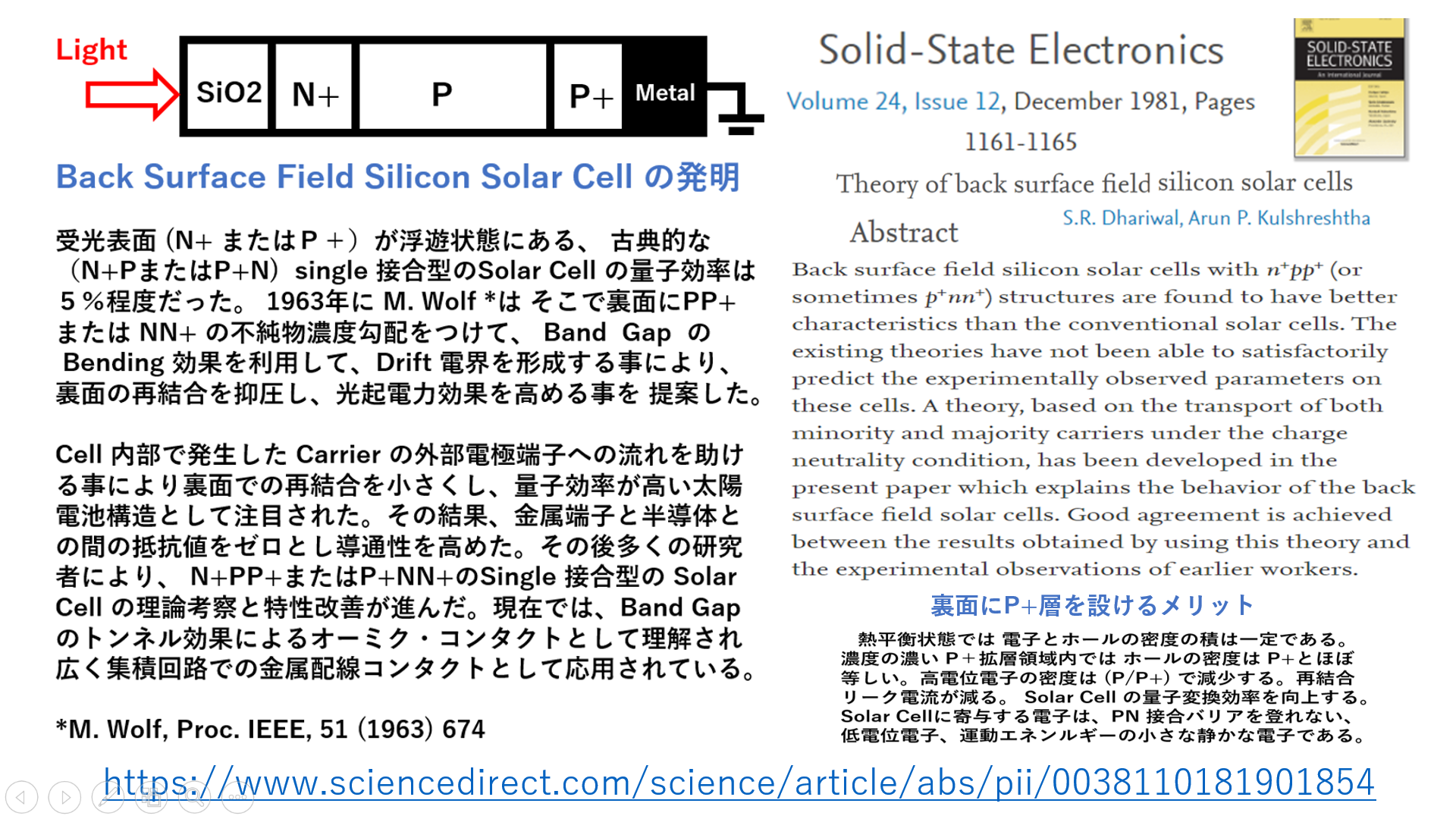 https://www.sciencedirect.com/science/article/abs/pii/0038110181901854
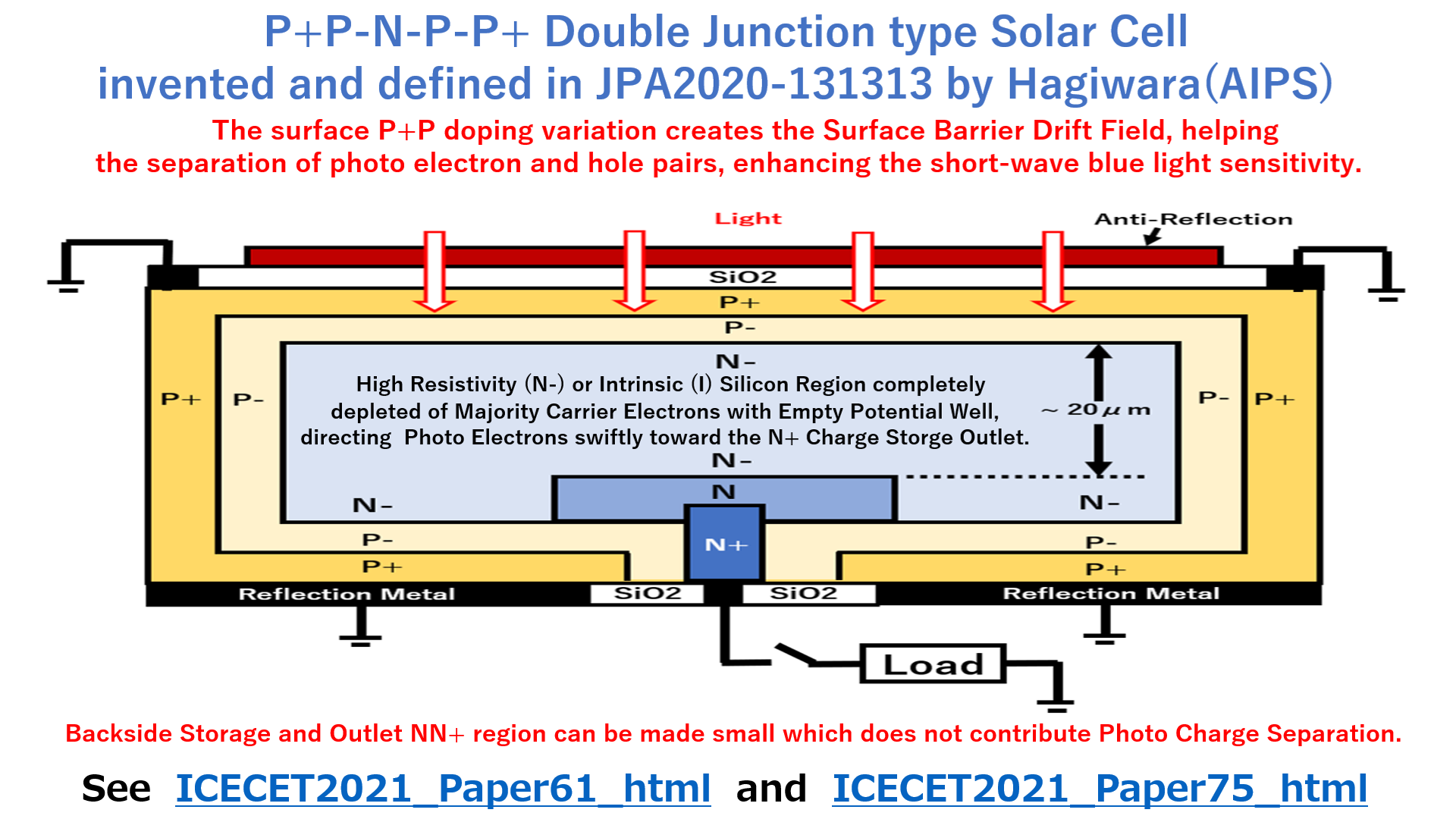 See  ICECET2021_Paper61_html  and  ICECET2021_Paper75_html
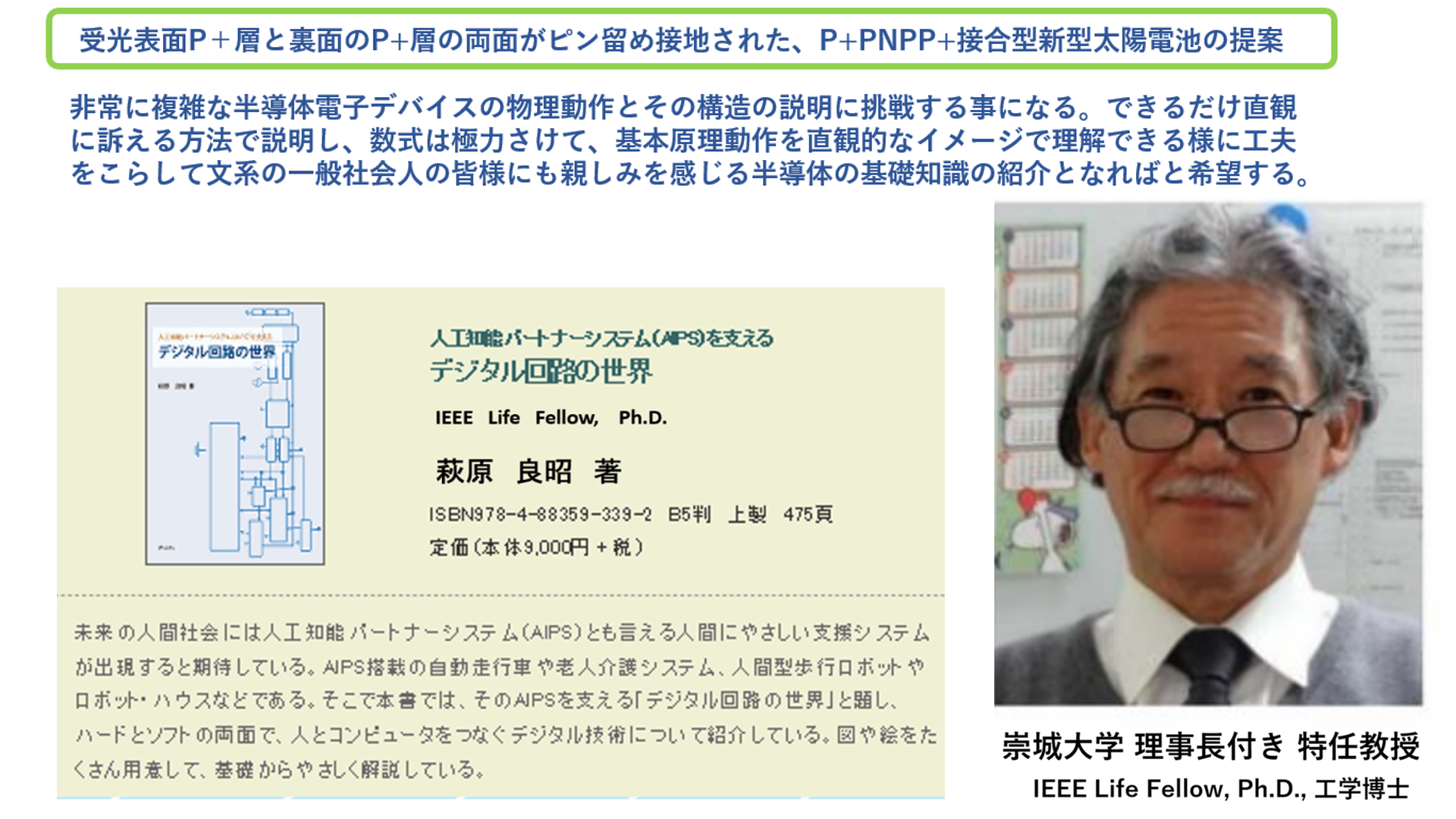 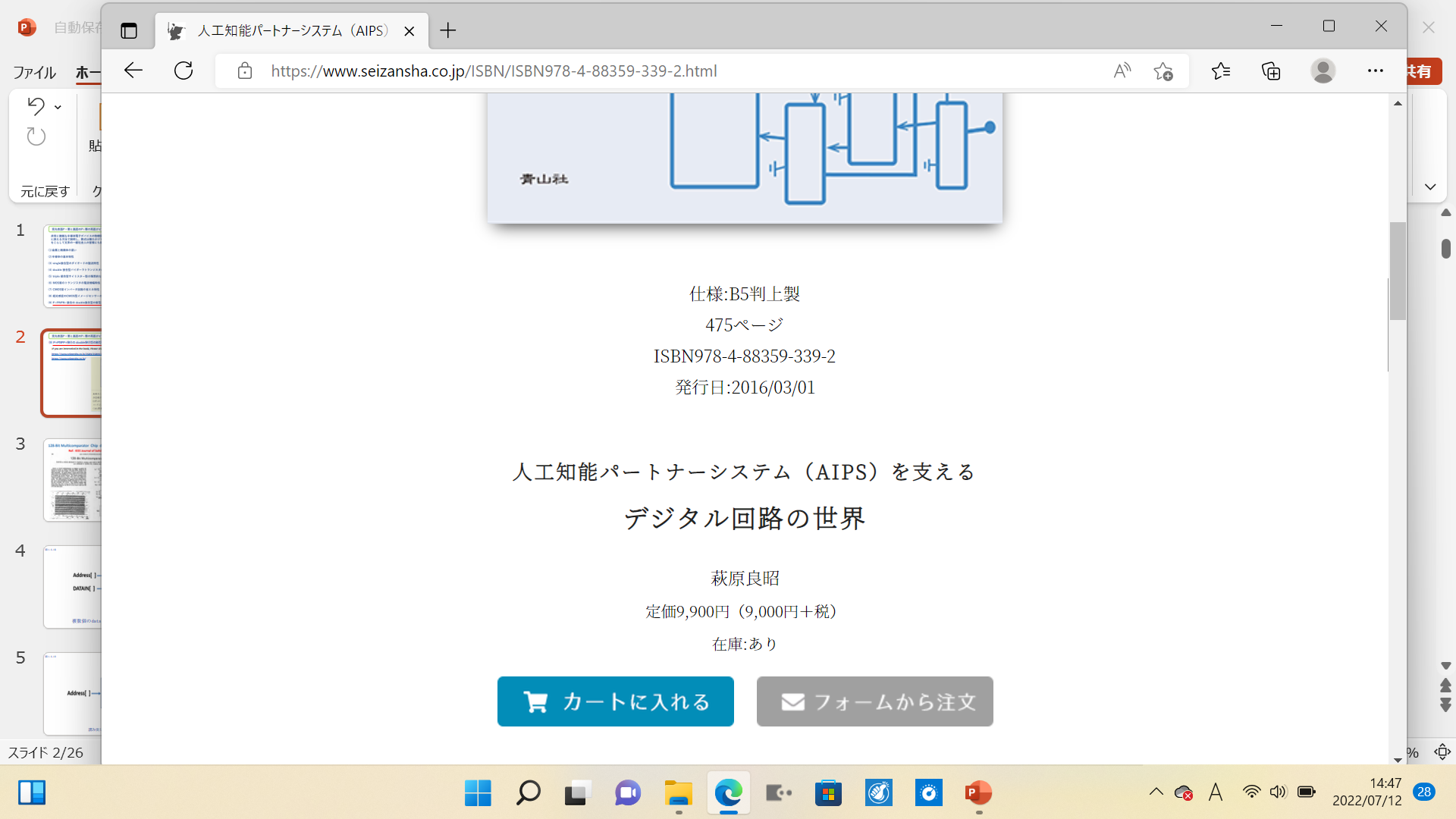 (9) double接合型の新型太陽電池の構造とその動作原理
詳細は青山社出版の人工知能パートナーシステム(AIPS)を支える「デジタル回路の世界」に記載。https://www.seizansha.co.jp/ISBN/ISBN978-4-88359-339-2.htmlhttps://www.seizansha.co.jp/
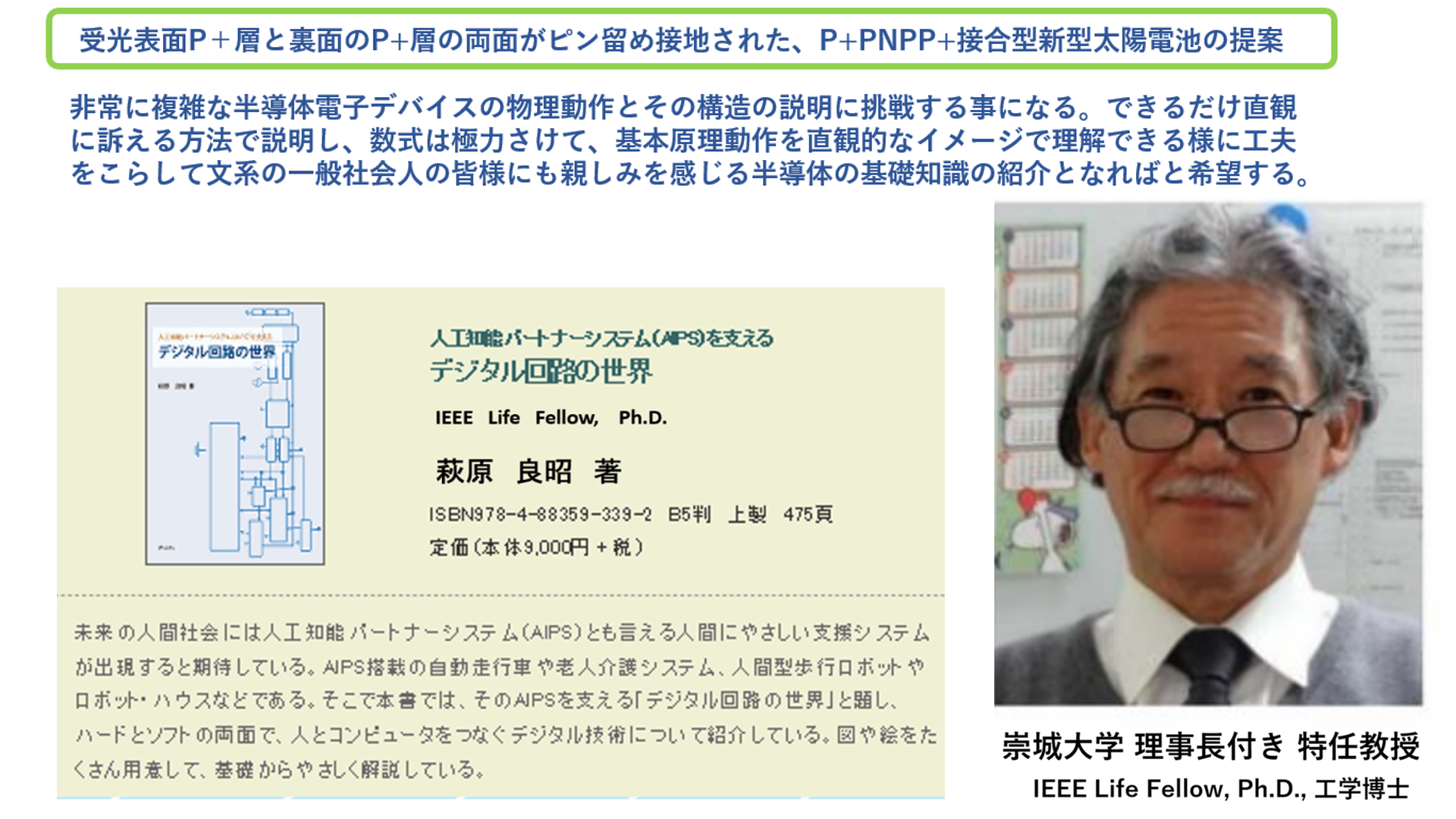 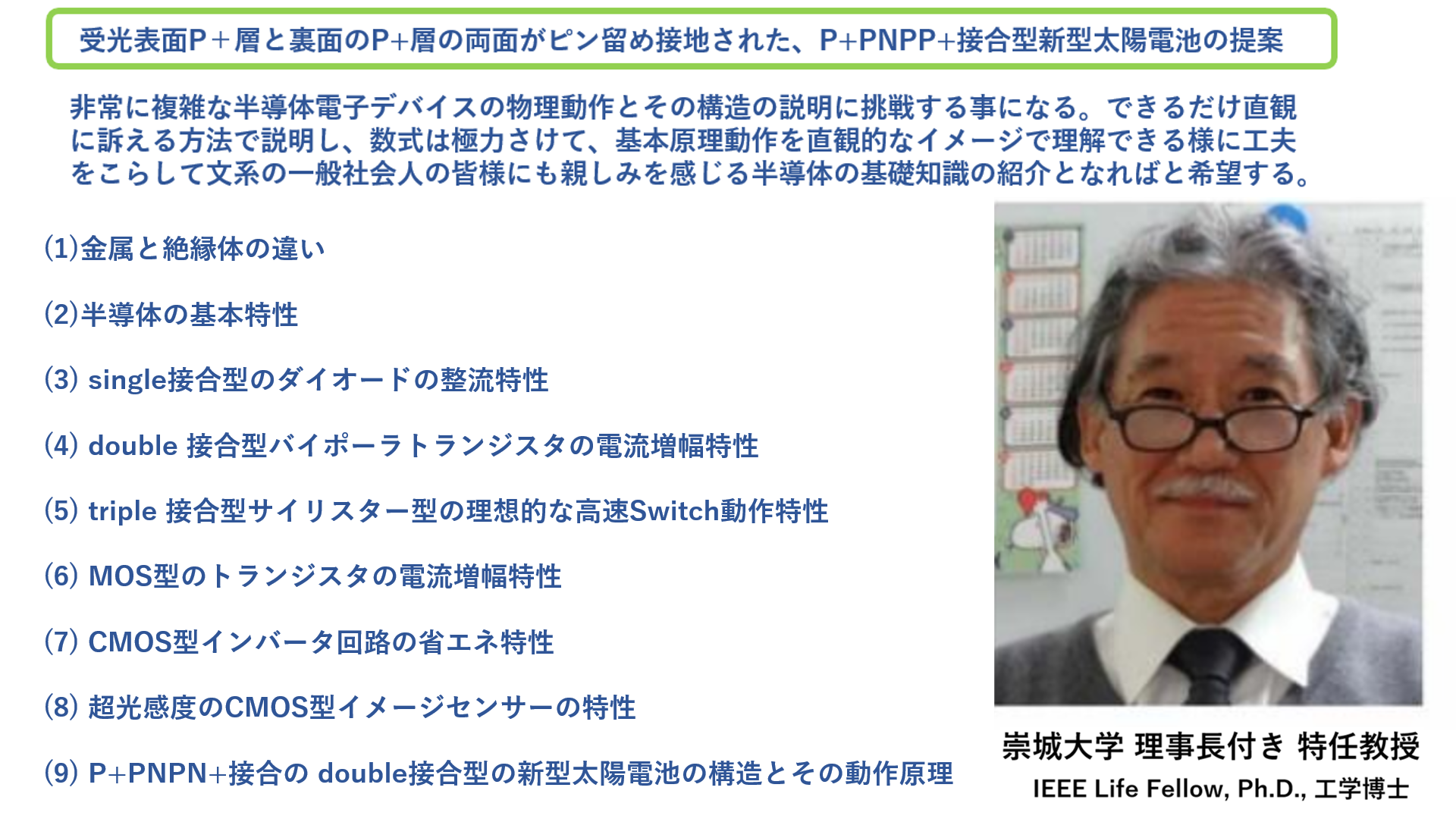 Thank You !